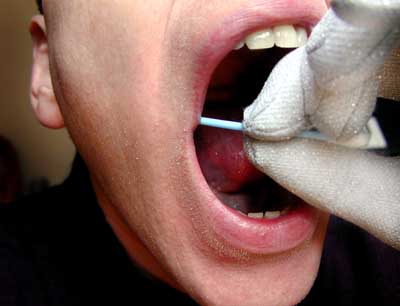 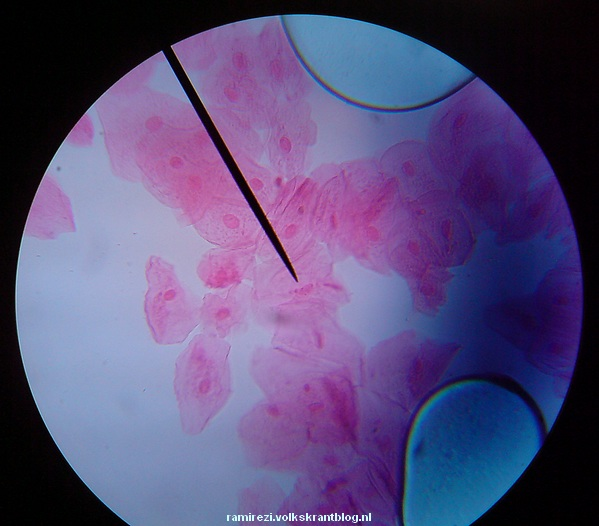 [Speaker Notes: Wangslijmvlies cellen]
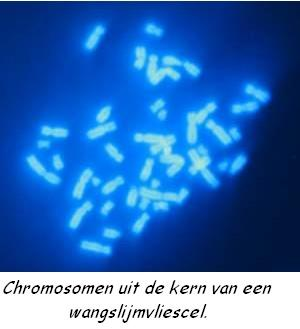 [Speaker Notes: Kern wangslijmvlies cel met gekleurde chromosomen]
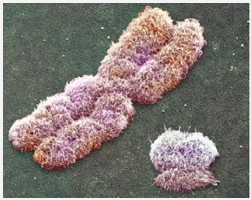 [Speaker Notes: Chromosoom (deel van het DNA) is een kluwen van een lang draadvormig molecuul]
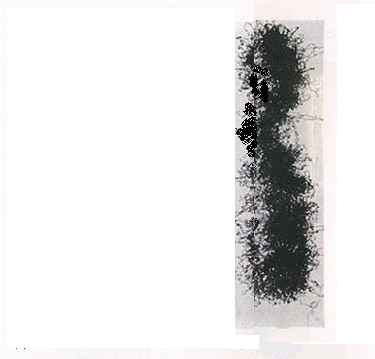 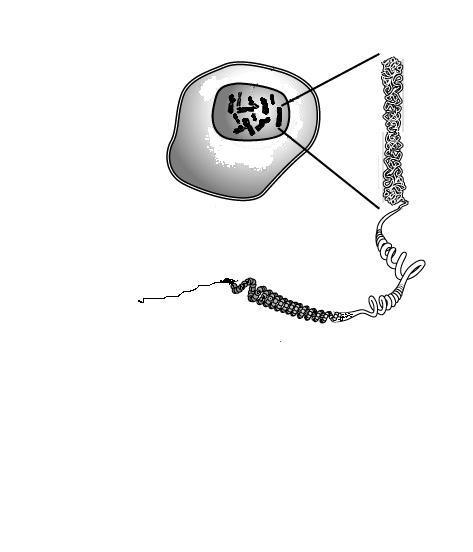 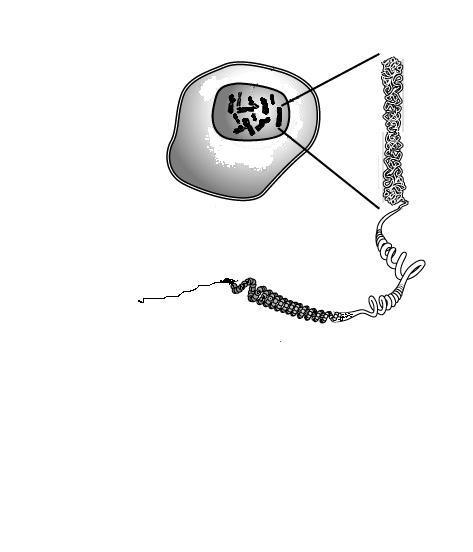 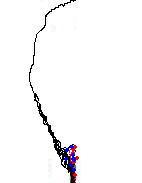 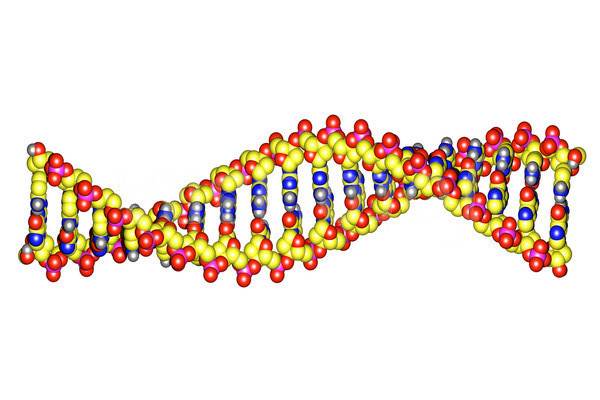 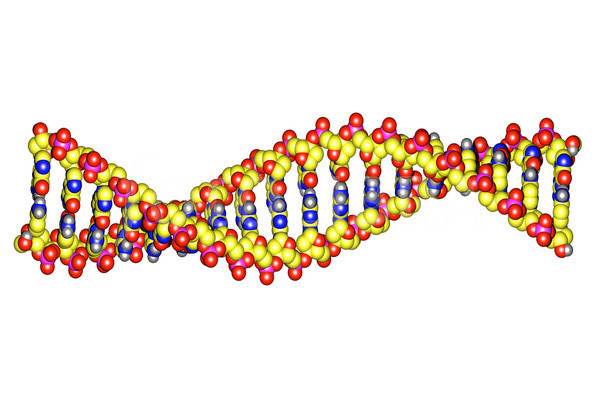 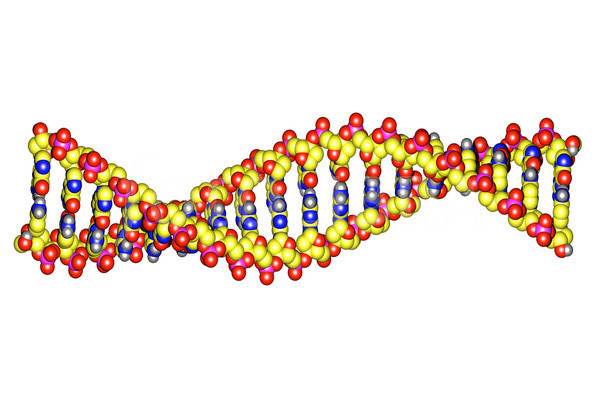 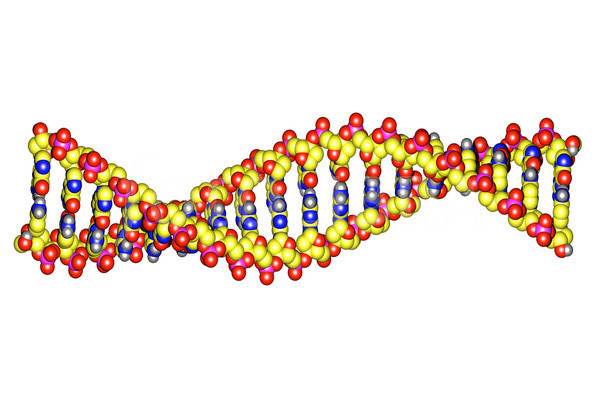 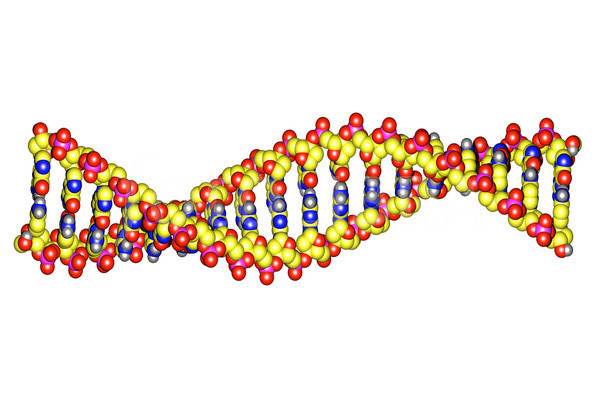 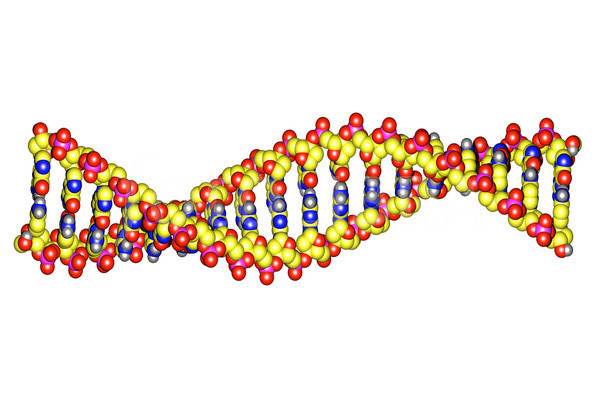 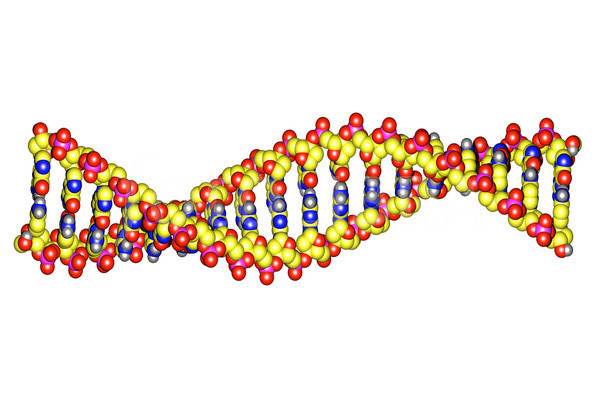 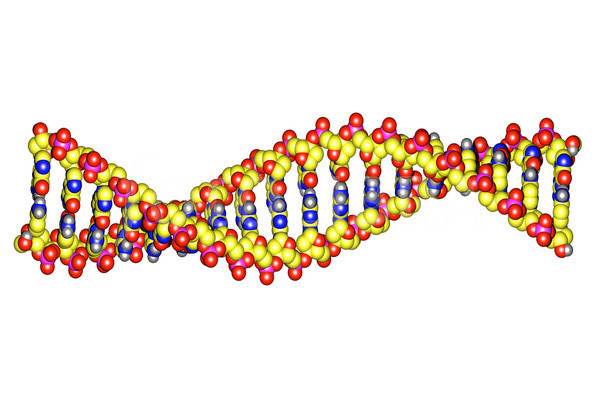 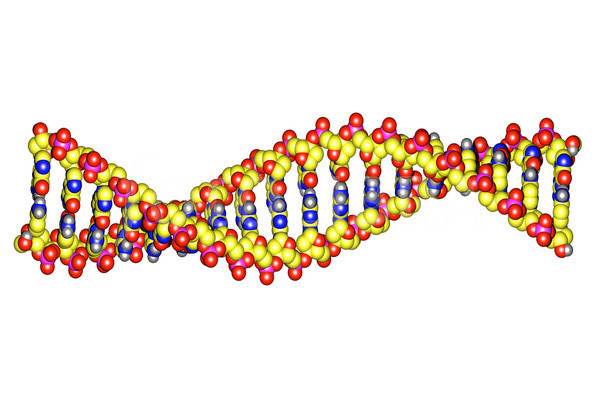 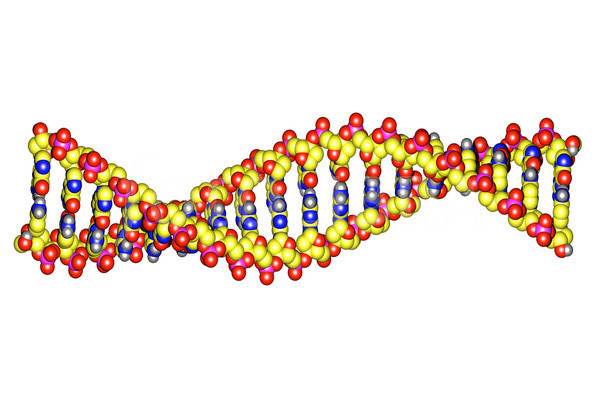 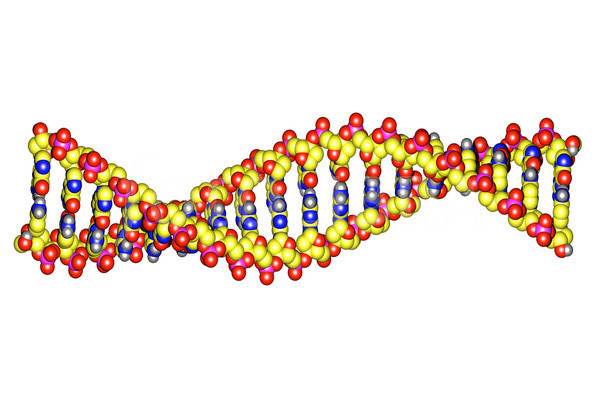 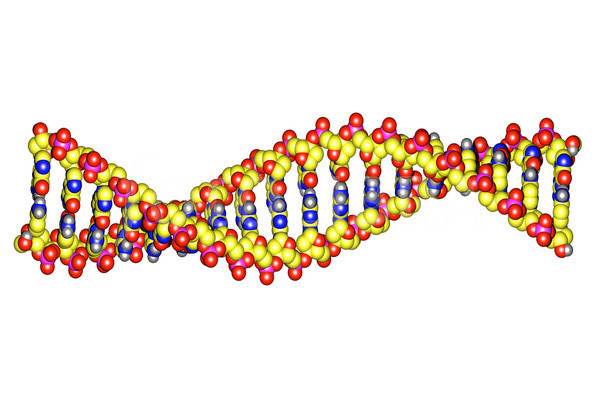 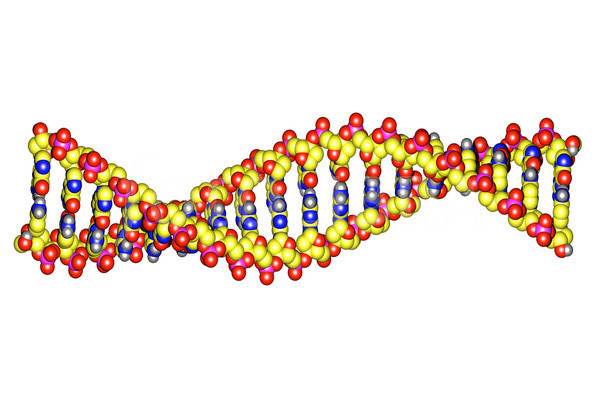 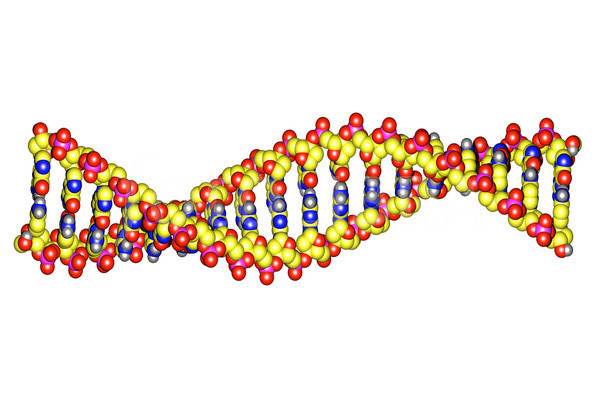 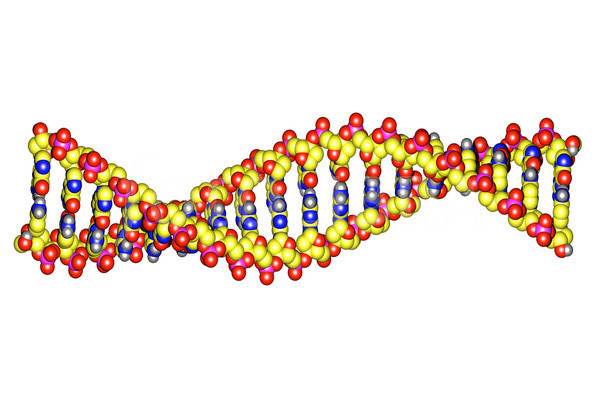 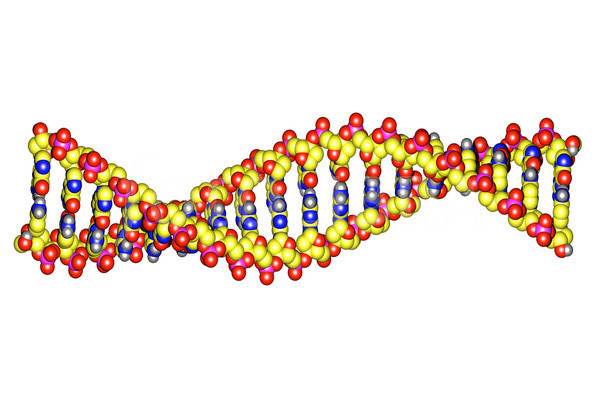 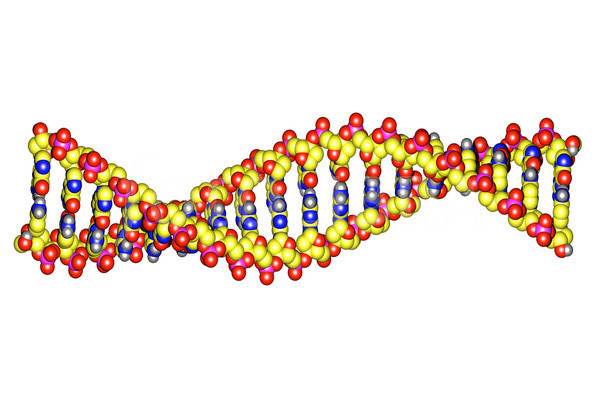 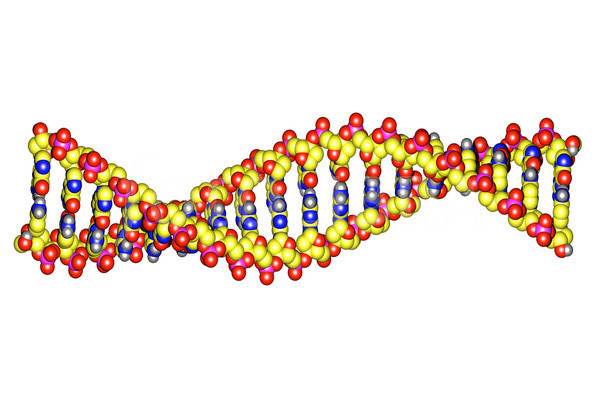 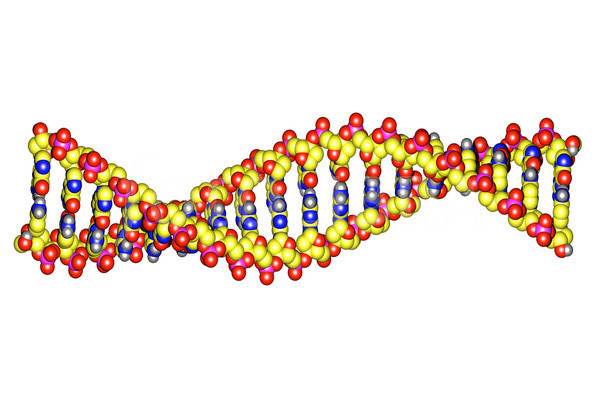 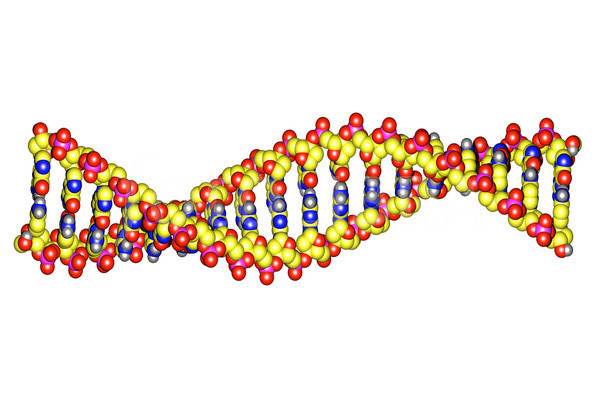 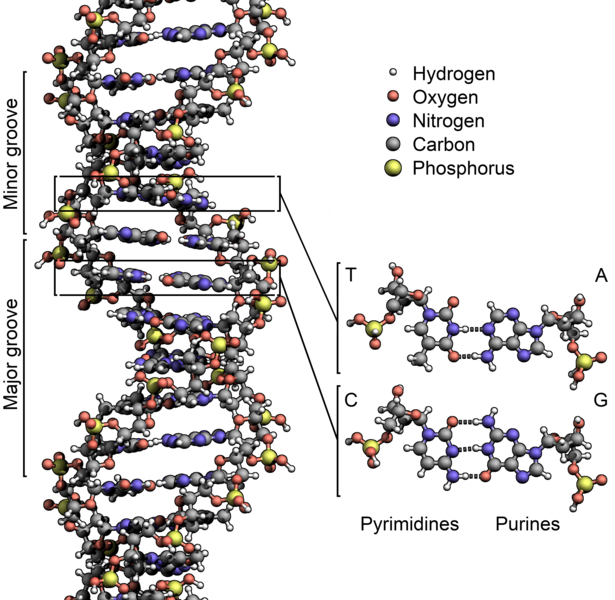 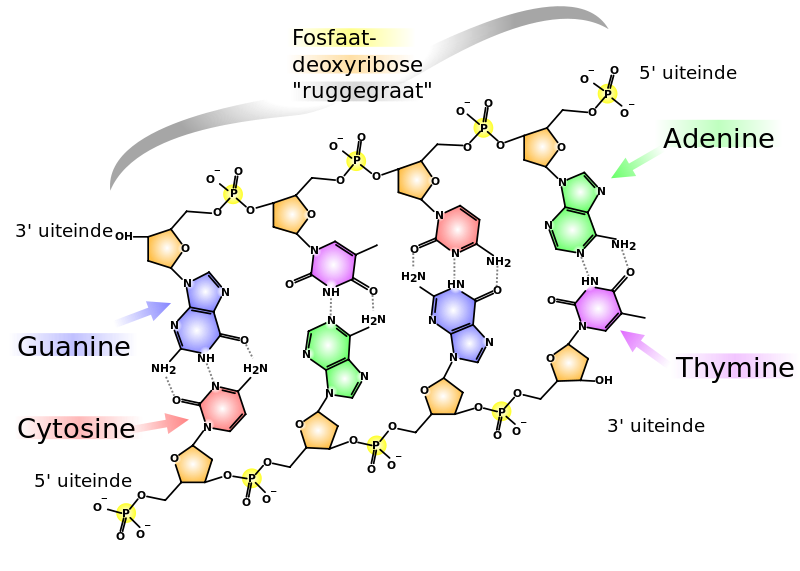 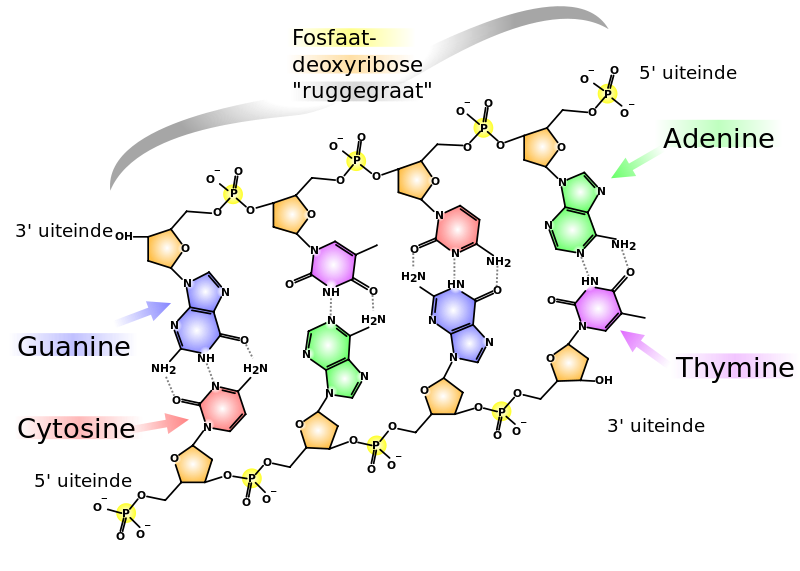 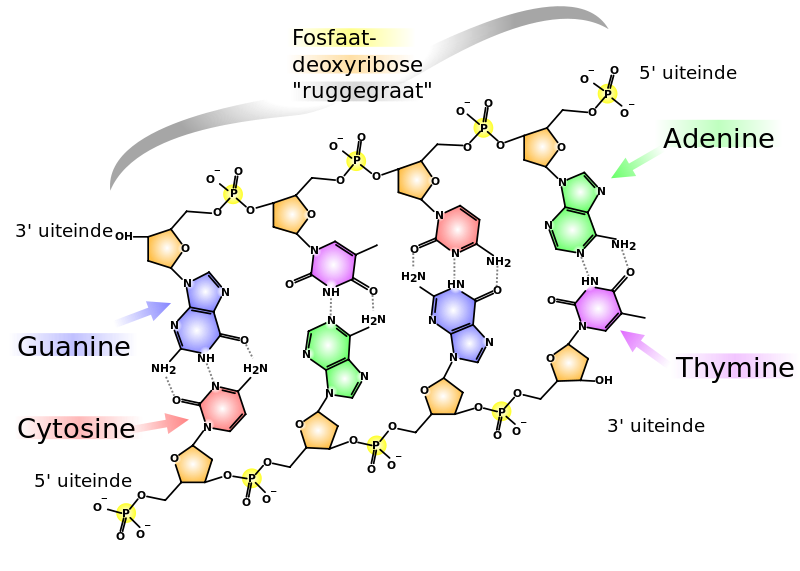 Tabel 71A,B,C
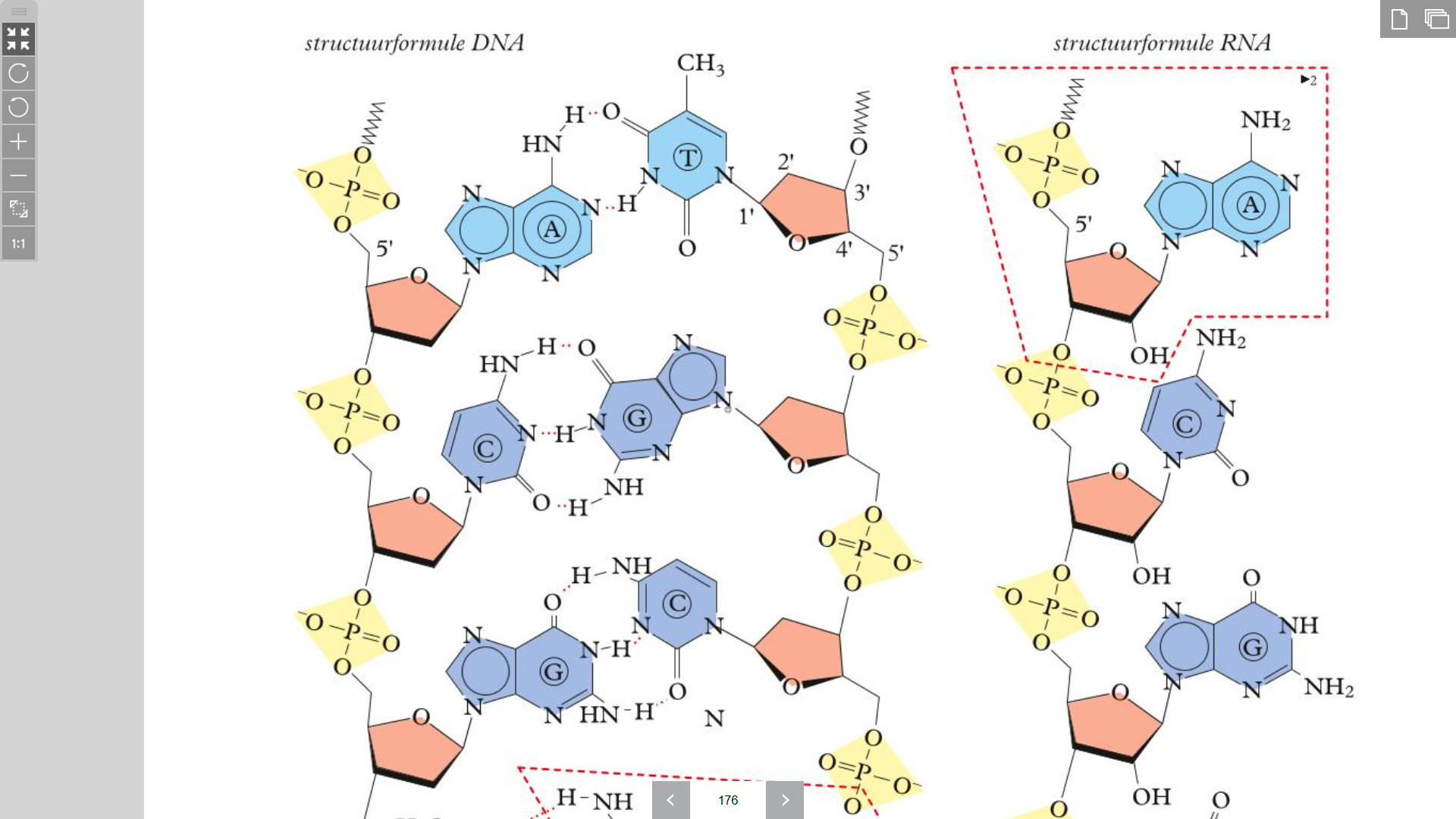 Tabel 71C
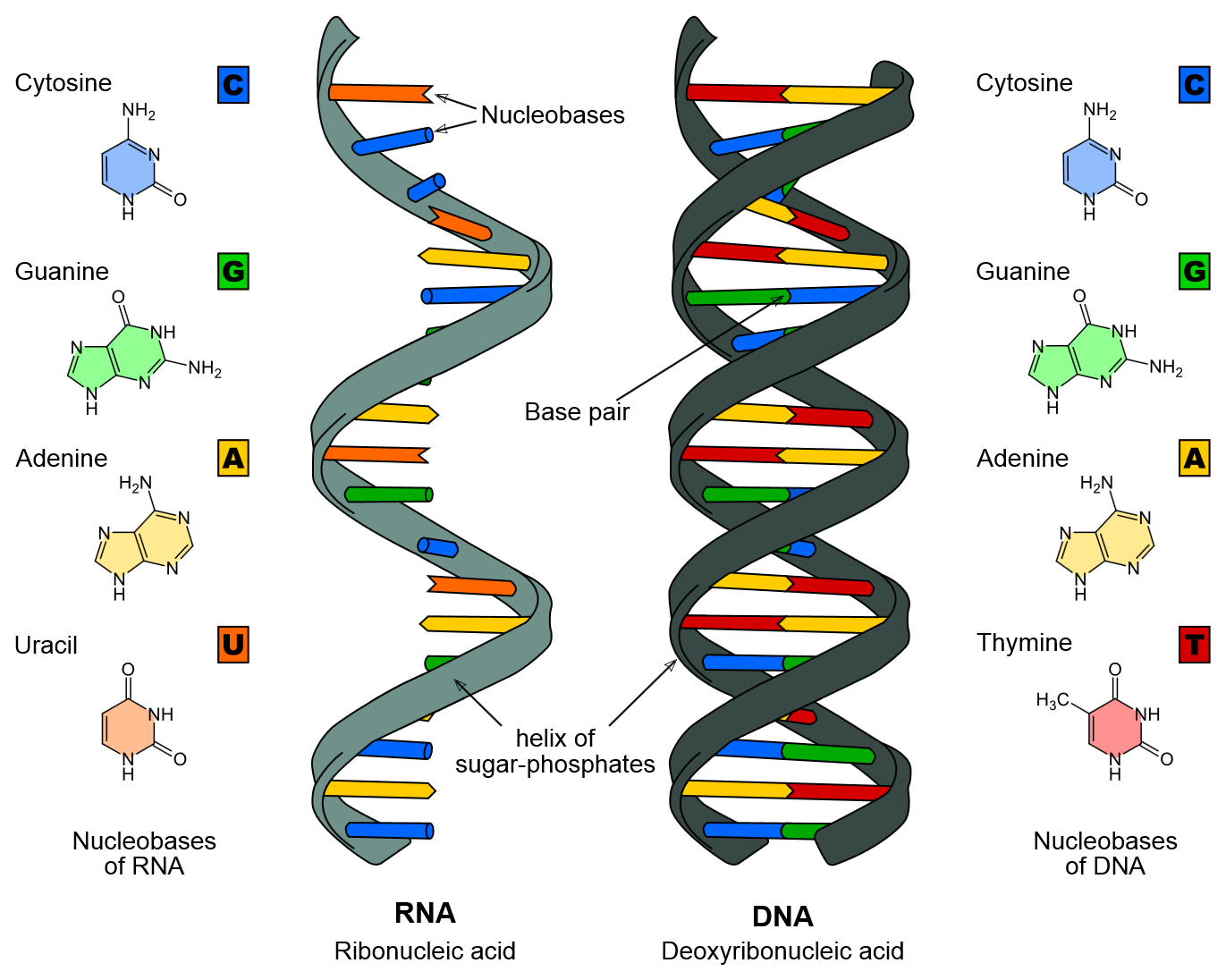 coderende streng      
                                           matrijsstreng
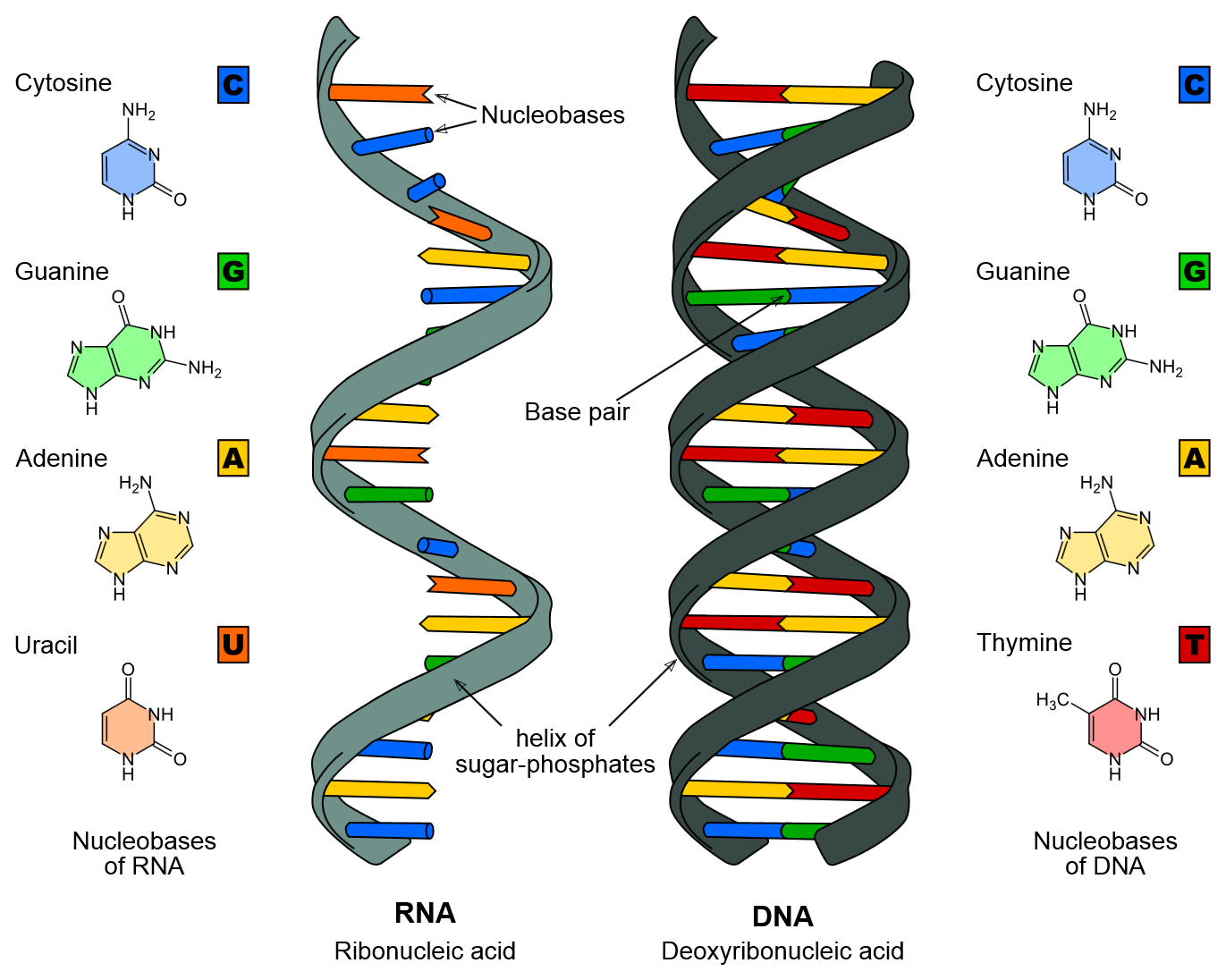 coderende streng      
                                           matrijsstreng
m
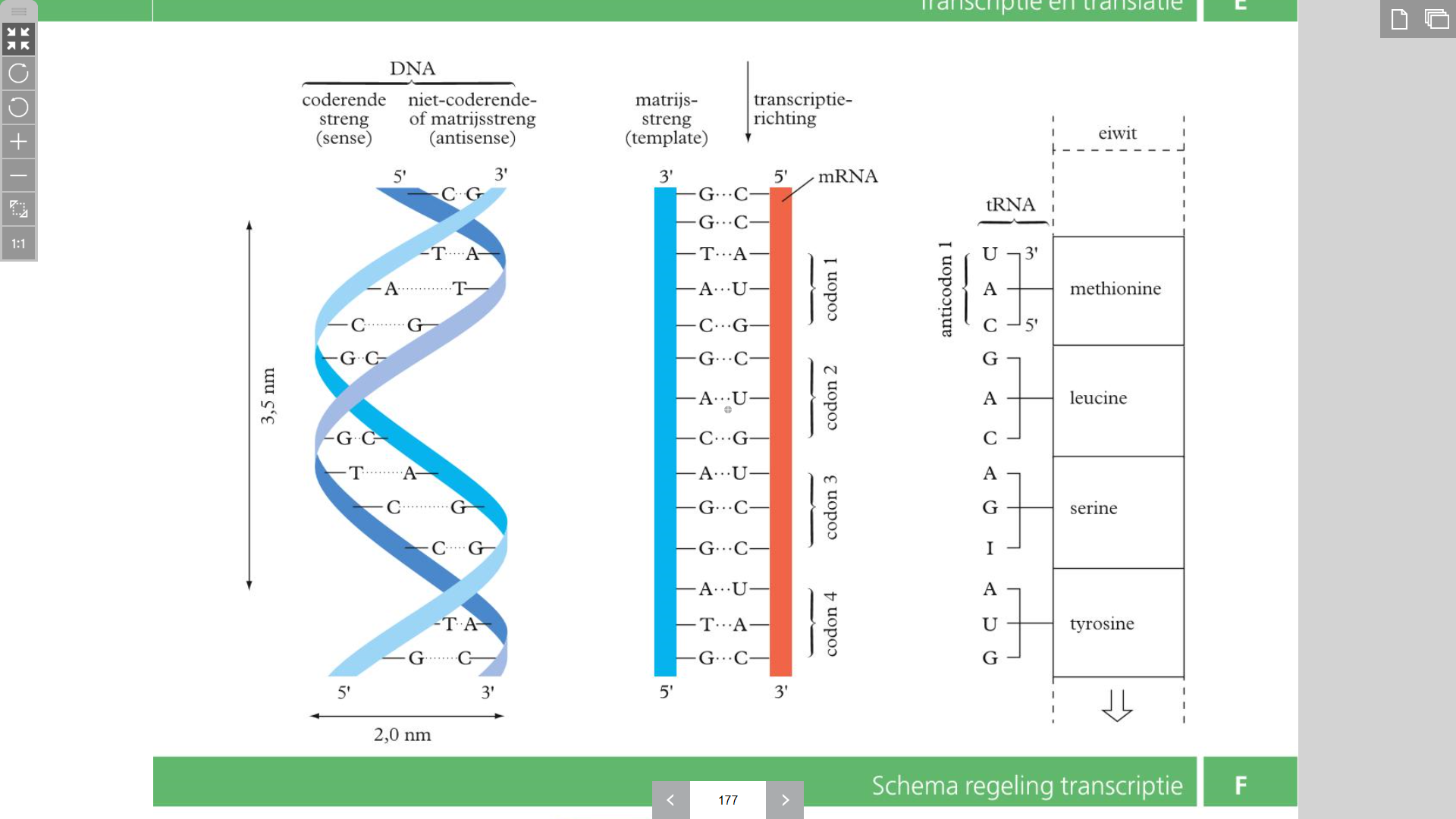 Tabel 71E
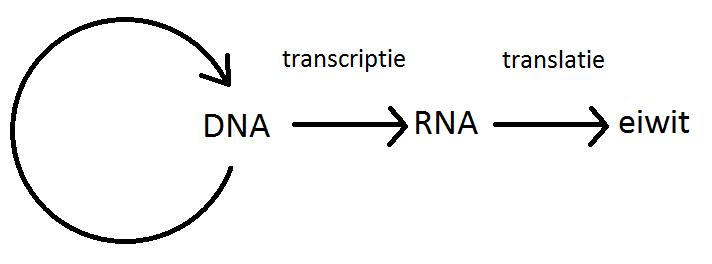 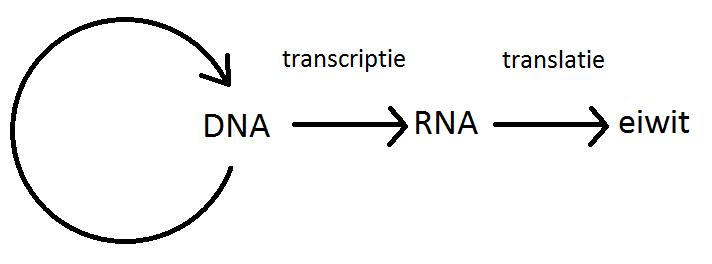 In celkern                                                   Op ribosomen
                                                                    met t-RNA
m-
Code m-RNA is gelijk aan de code van de coderende streng in het DNA, alleen U i.p.v. T
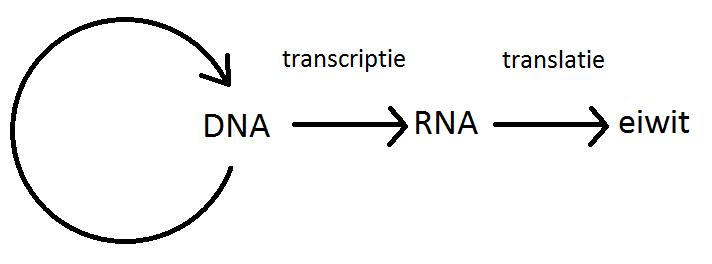 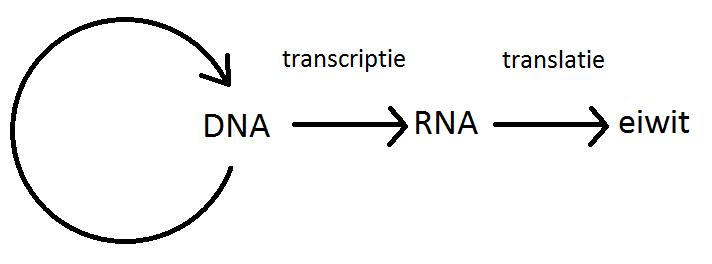 In celkern                                                   Op ribosomen
                                                                    met t-RNA
m-
Code m-RNA is gelijk aan de code van de coderende streng in het DNA, alleen U i.p.v. T
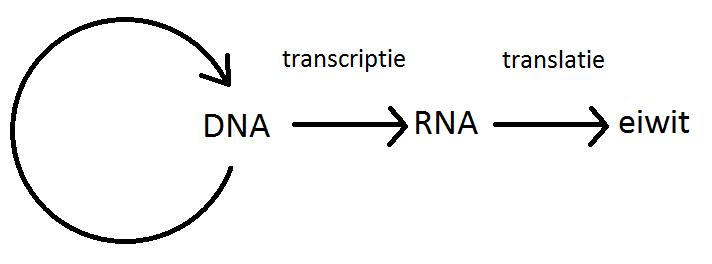 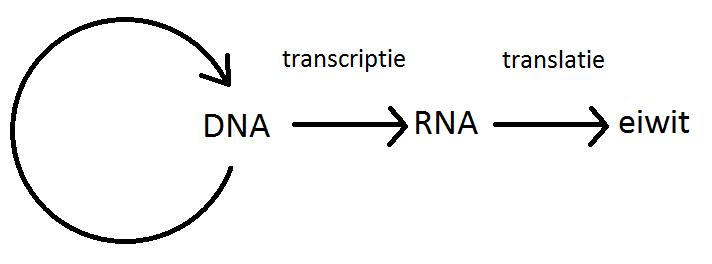 In celkern                                                   Op ribosomen
                                                                    met t-RNA
m-
Drie basen in mRNA coderen voor een aminozuur
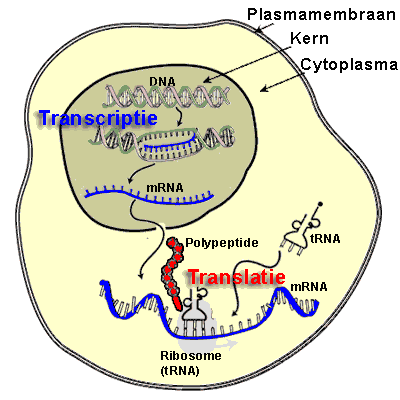 Genetische code
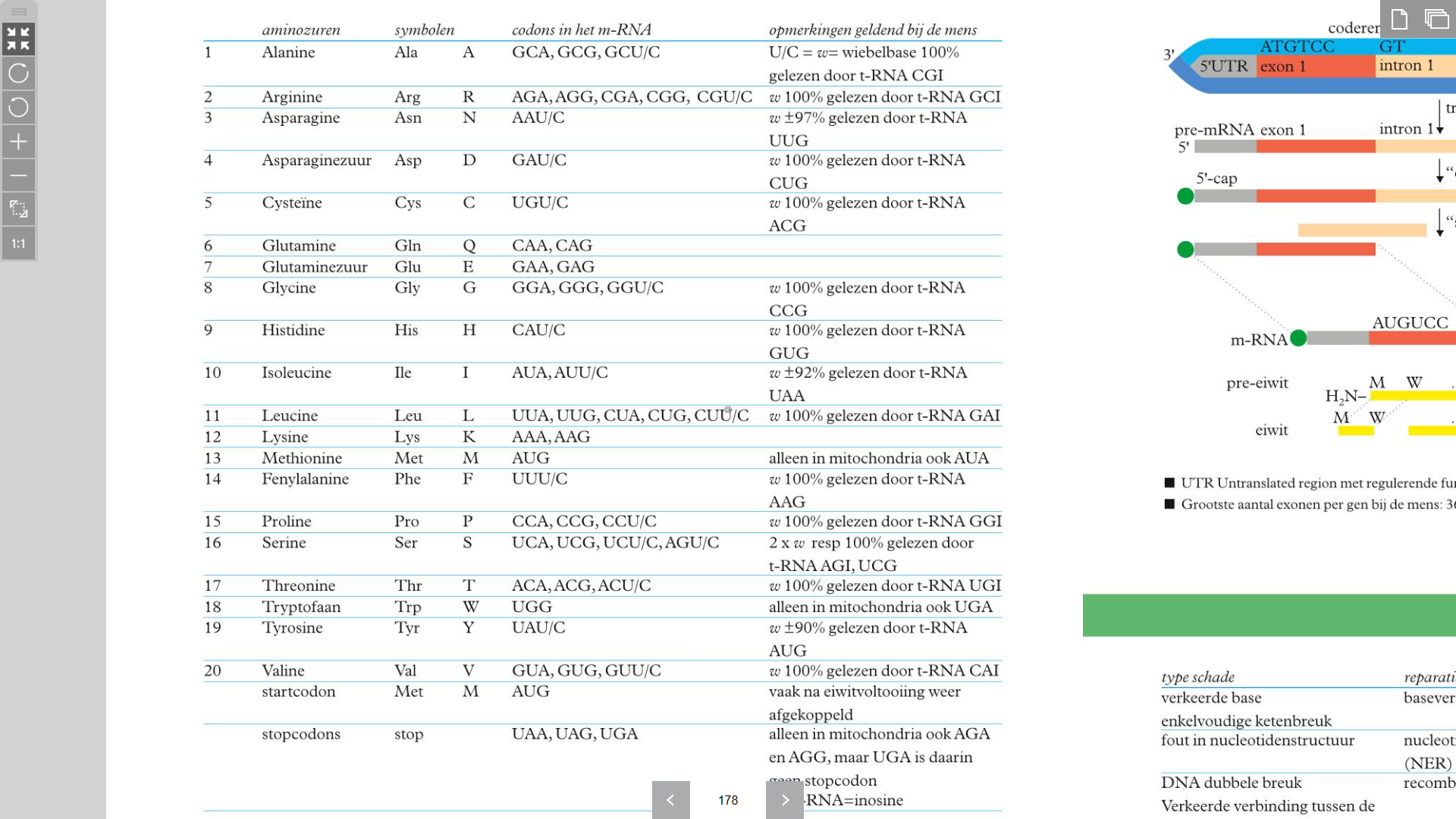 Tabel 71G
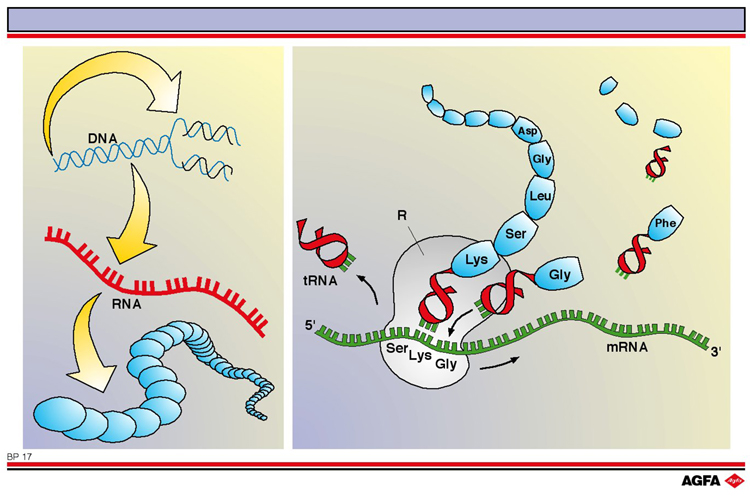 Tabel 71J
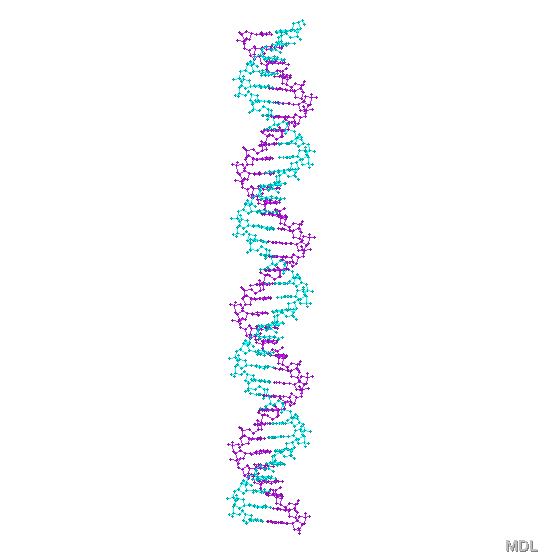 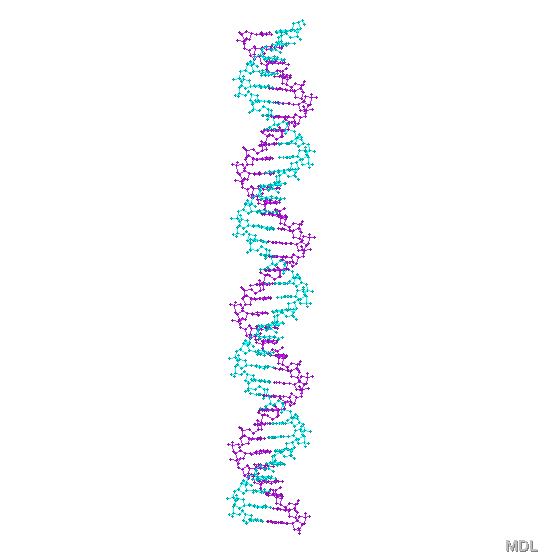 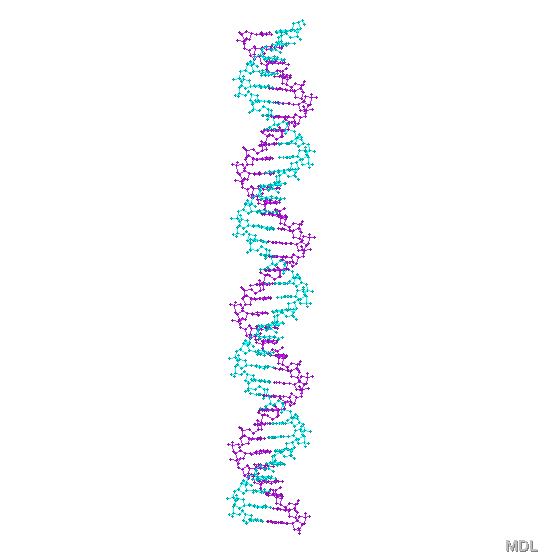 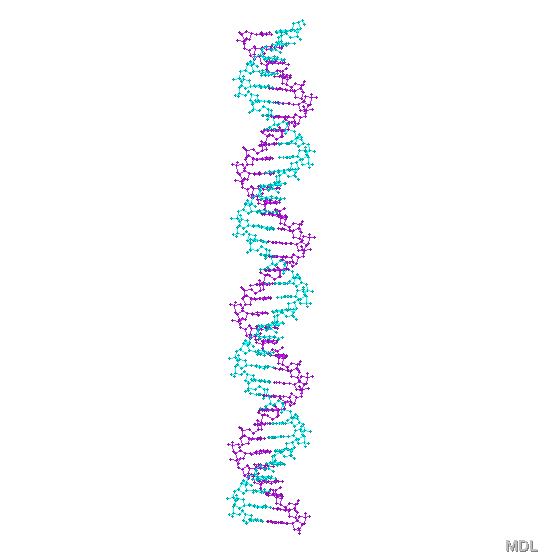 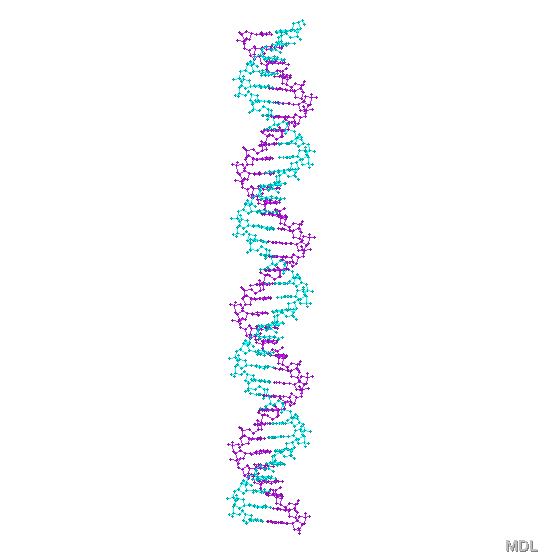 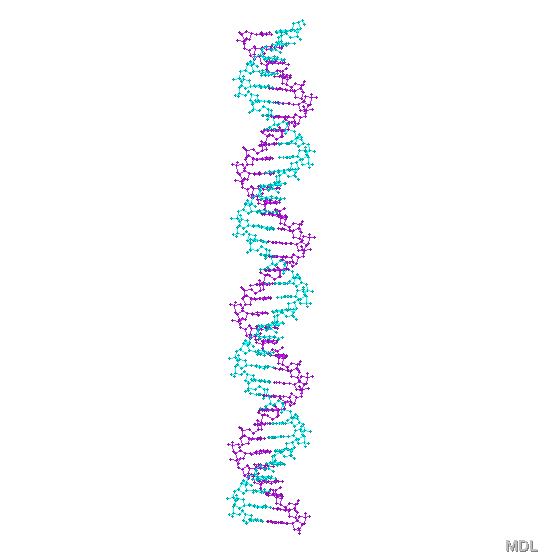 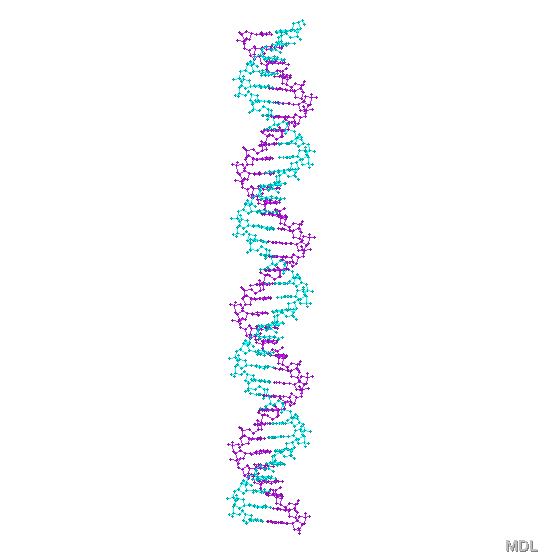 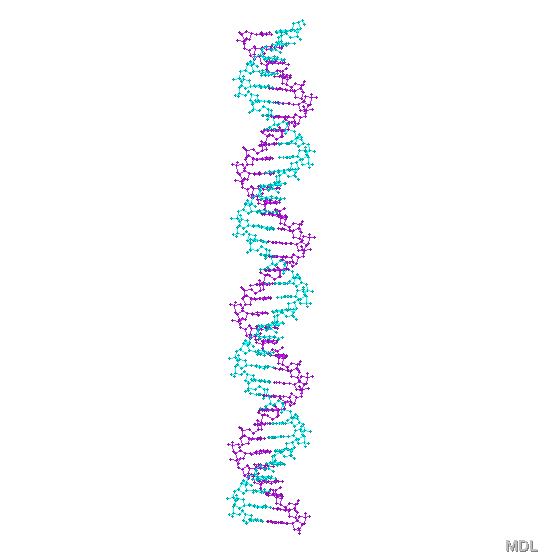 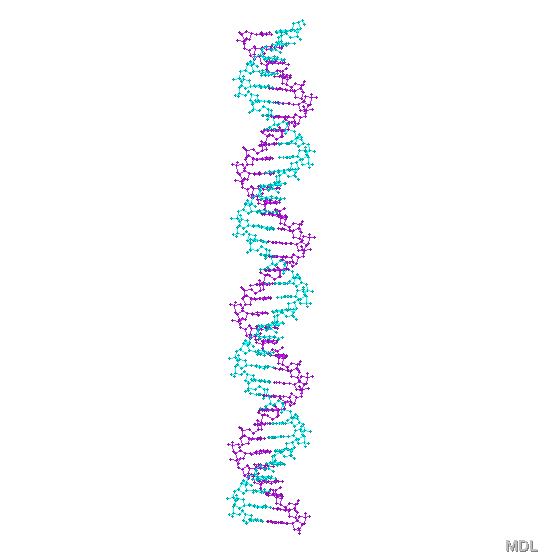 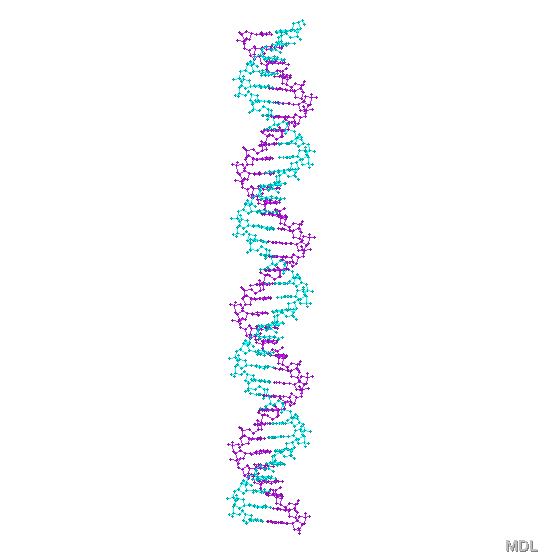 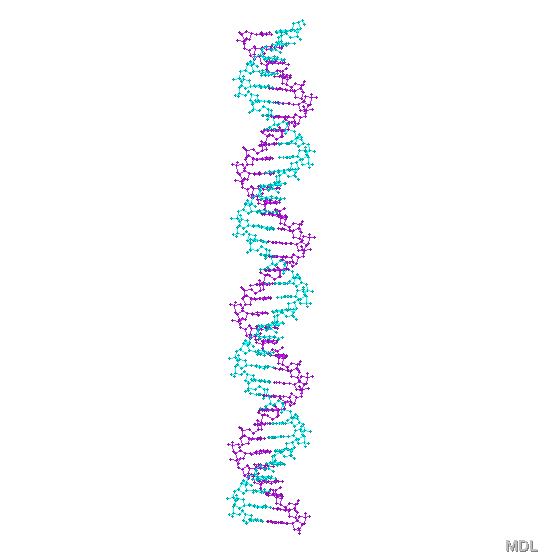 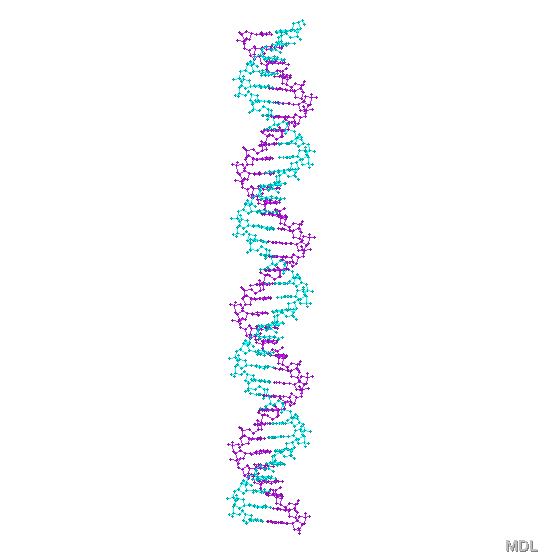 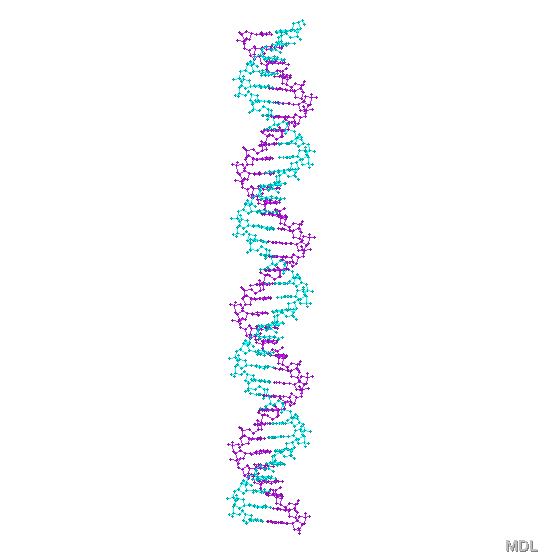 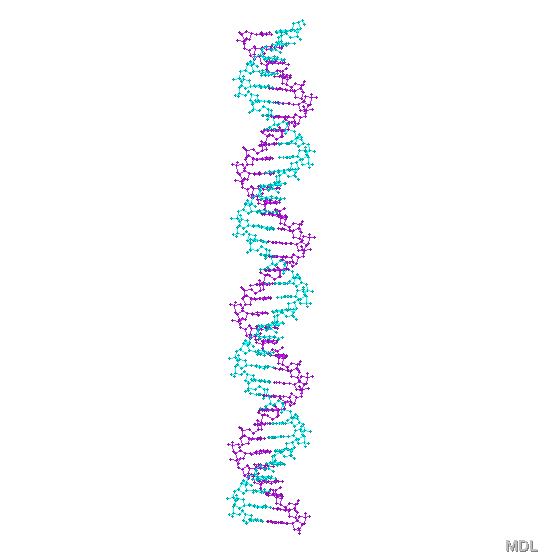 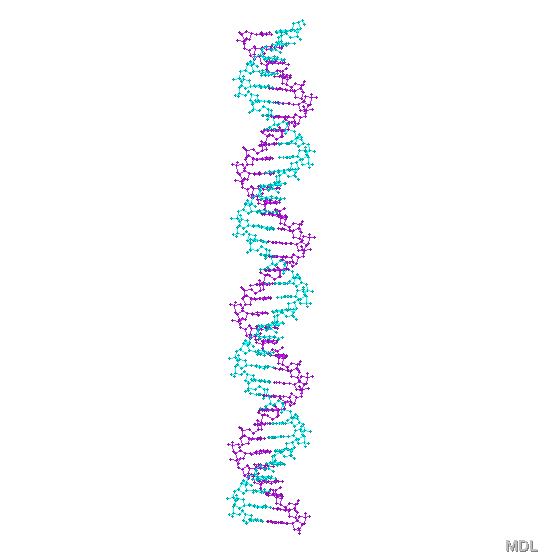 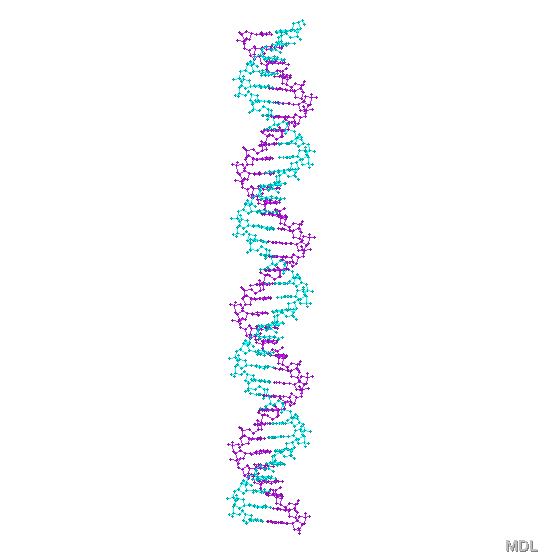 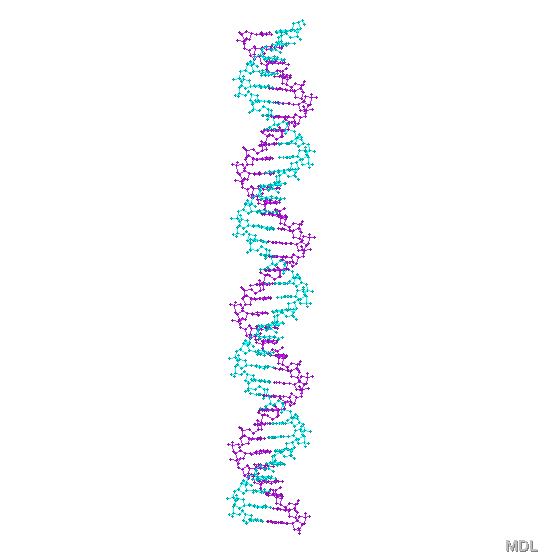 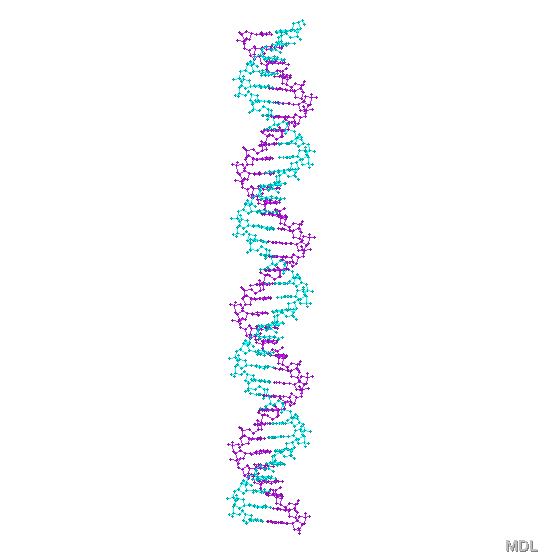 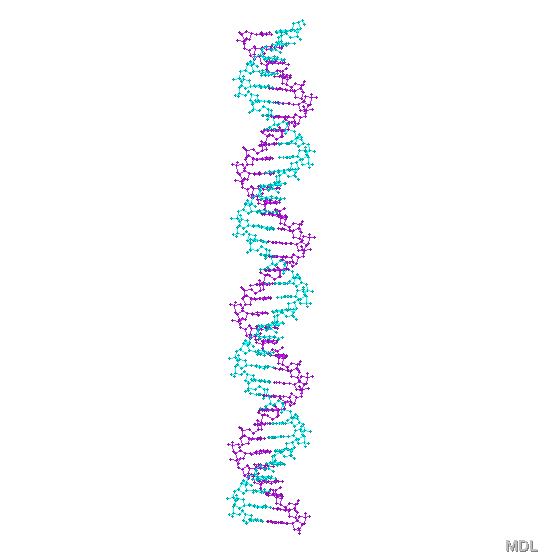 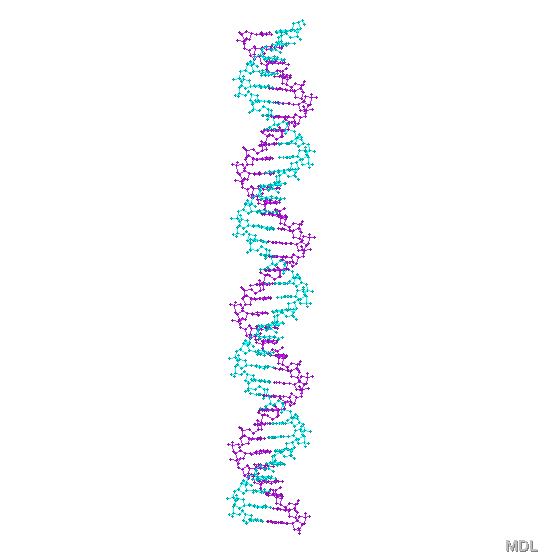 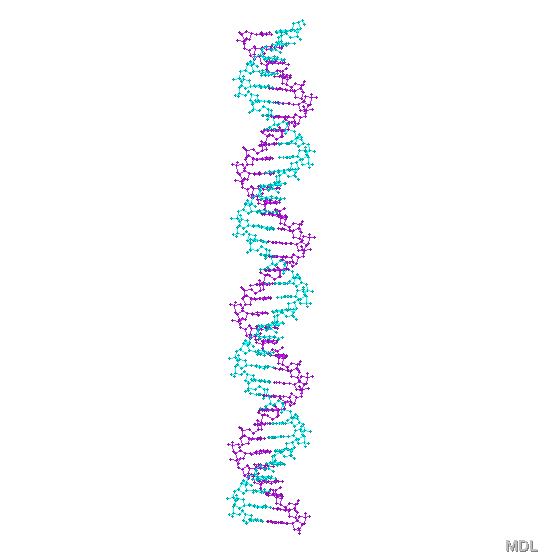 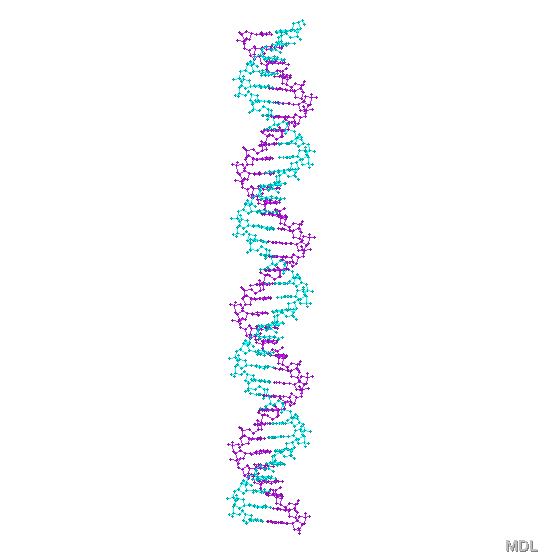 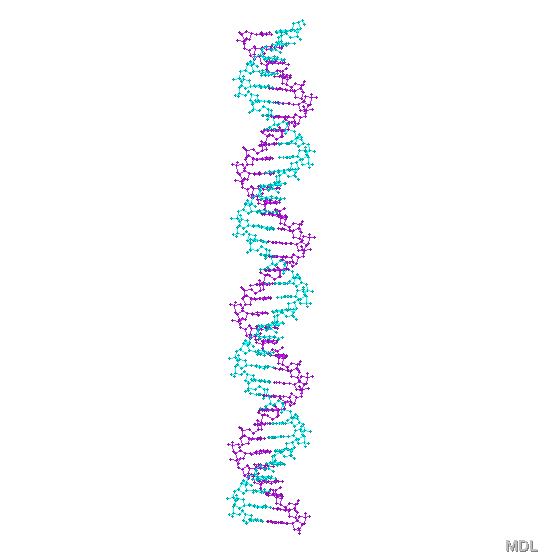 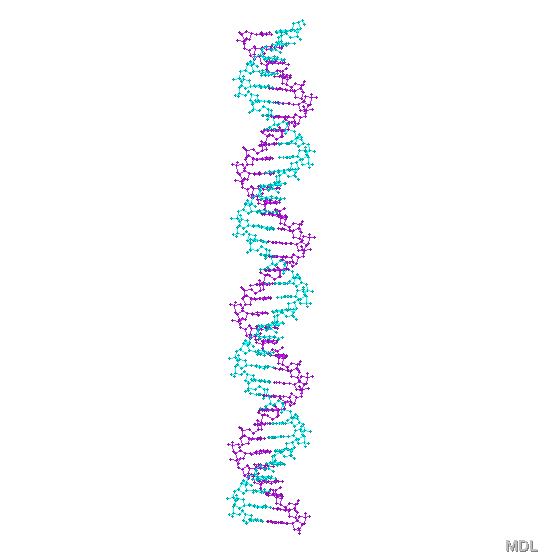 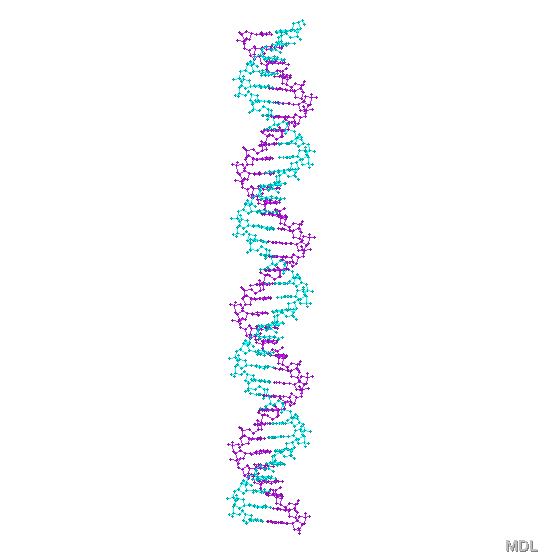 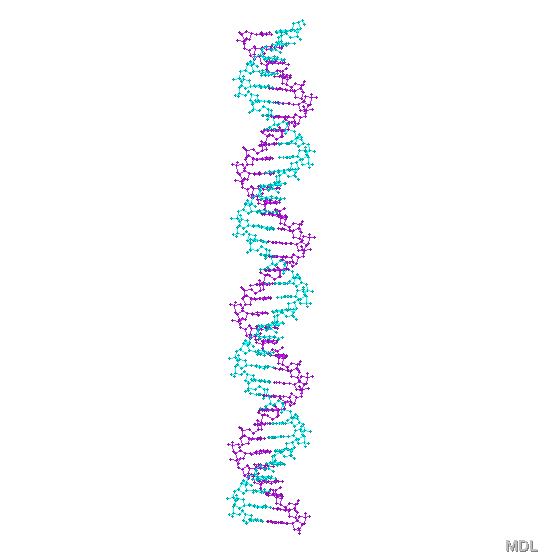 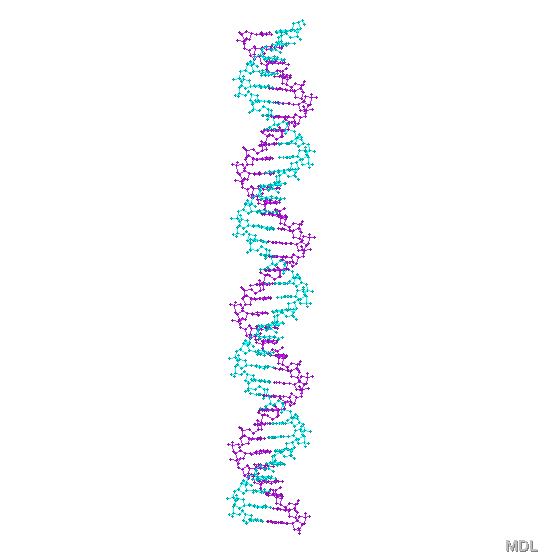 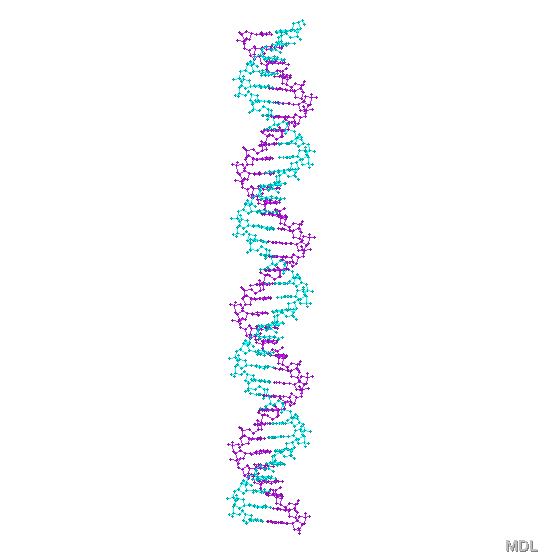 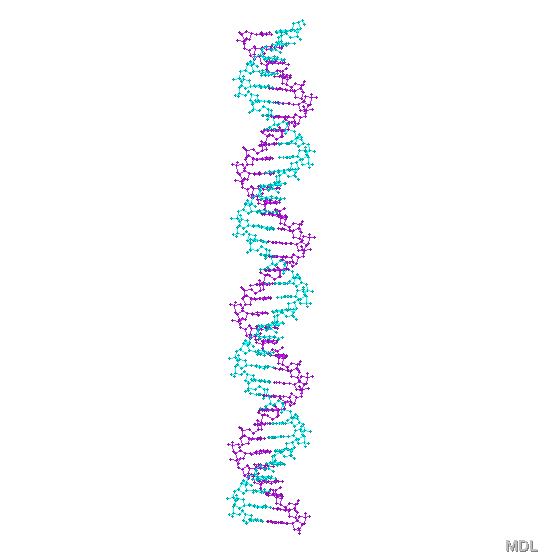 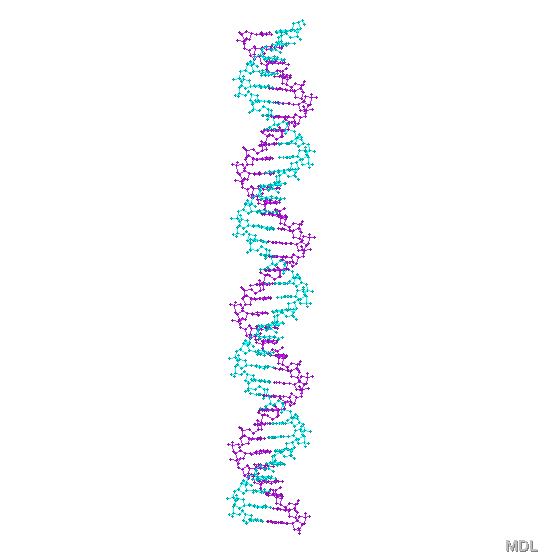 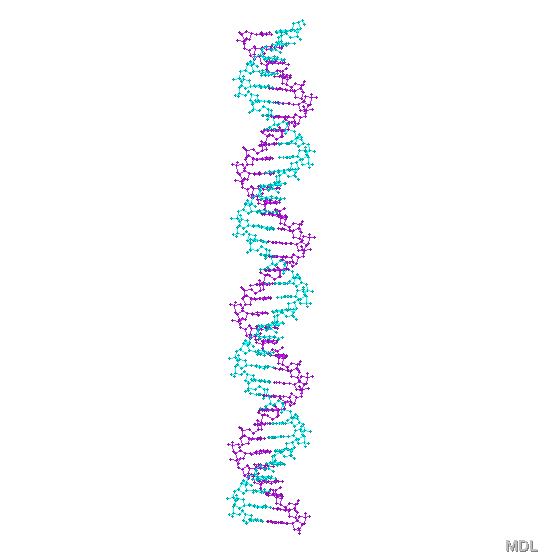 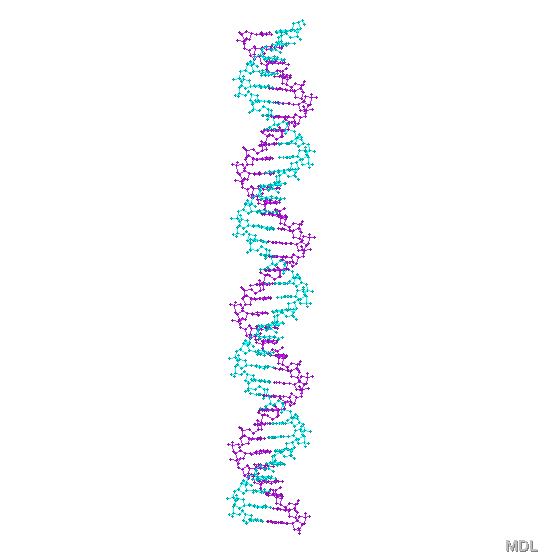 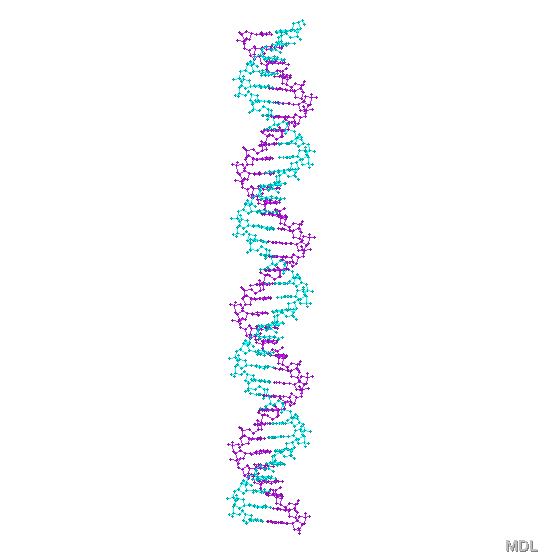 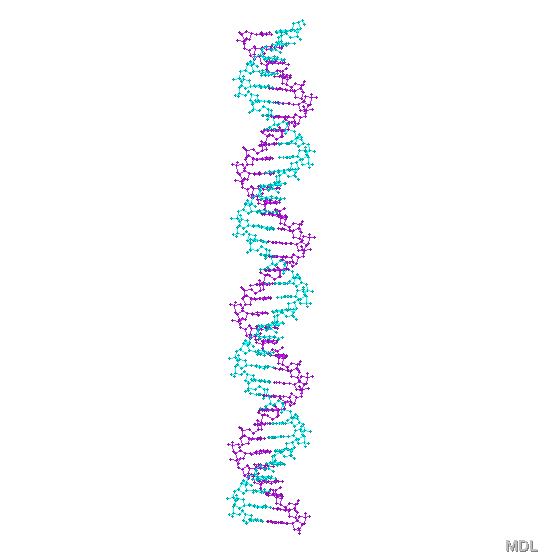 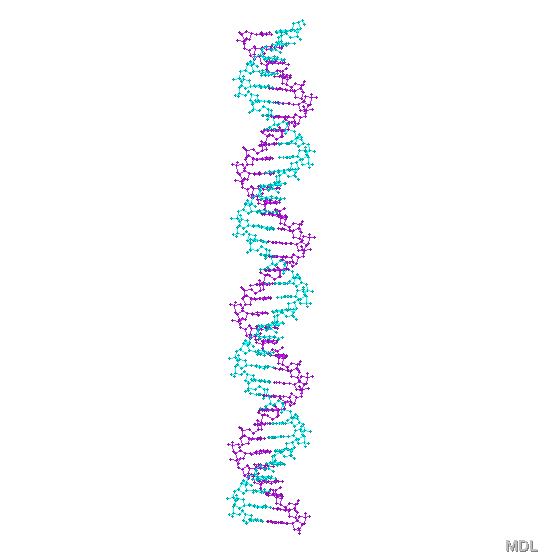 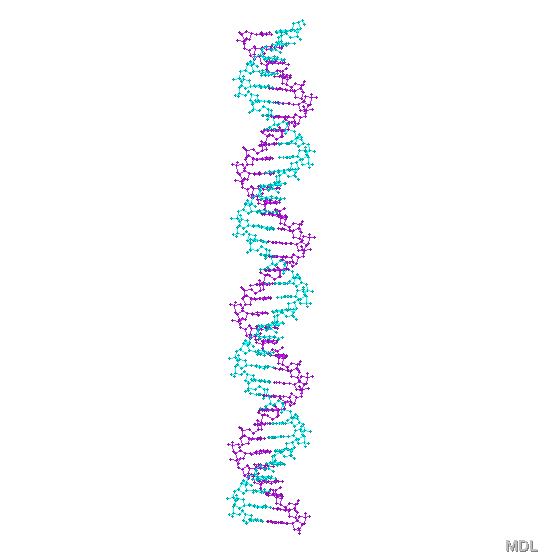 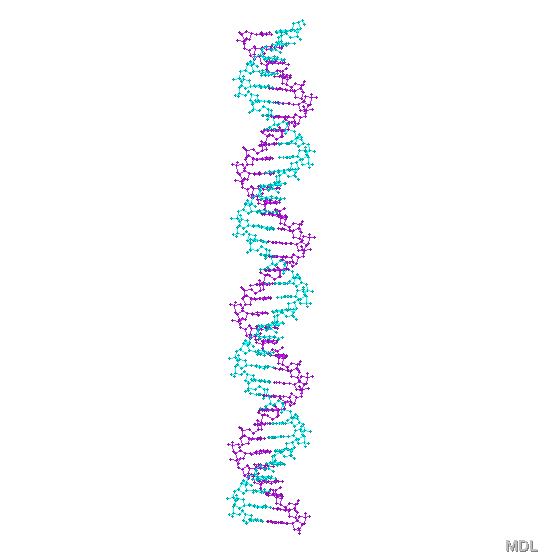 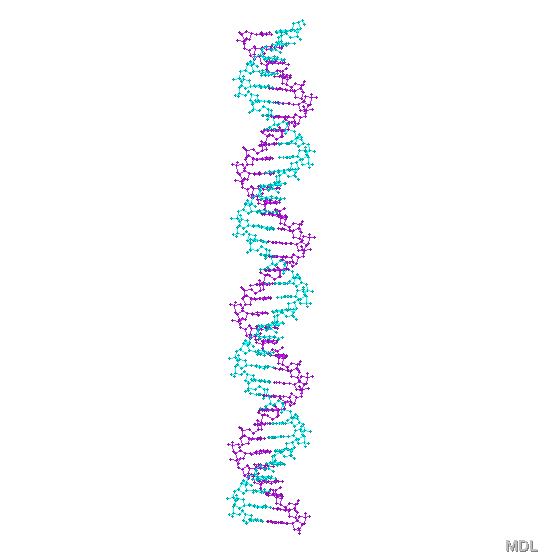 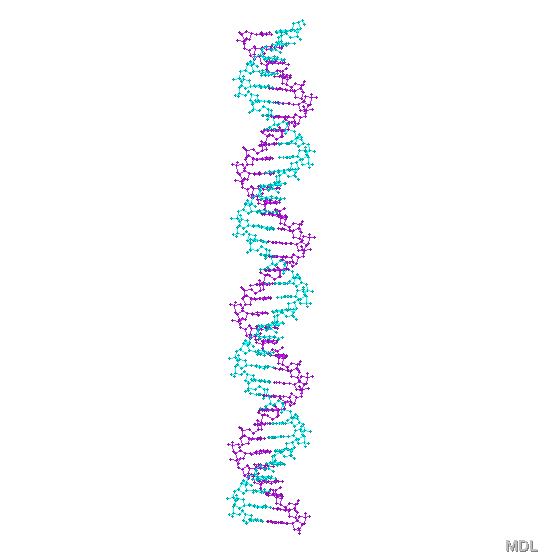 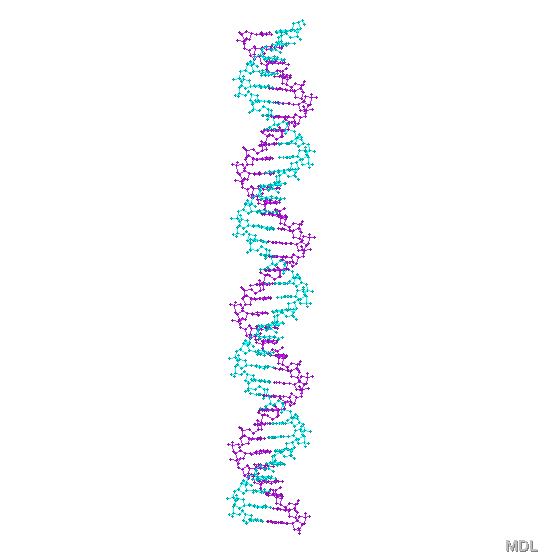 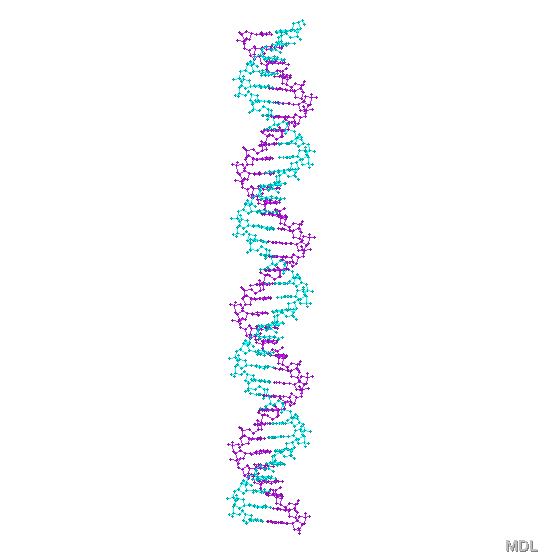 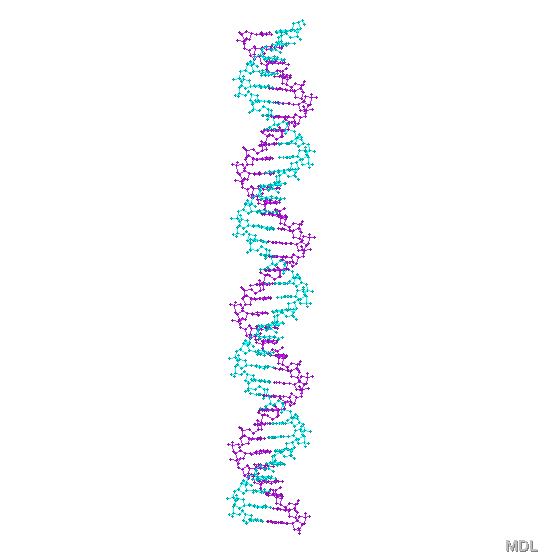 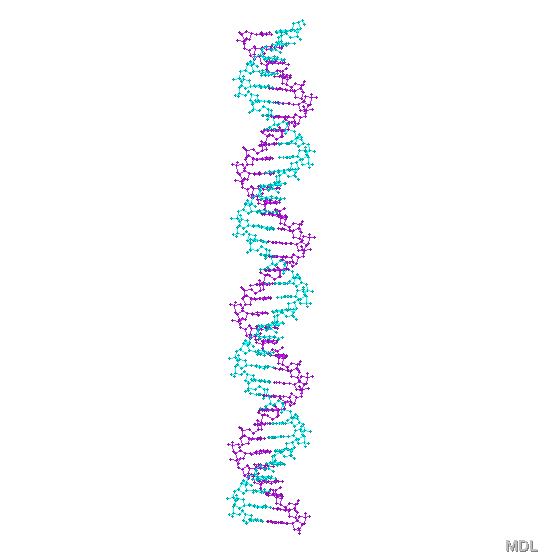 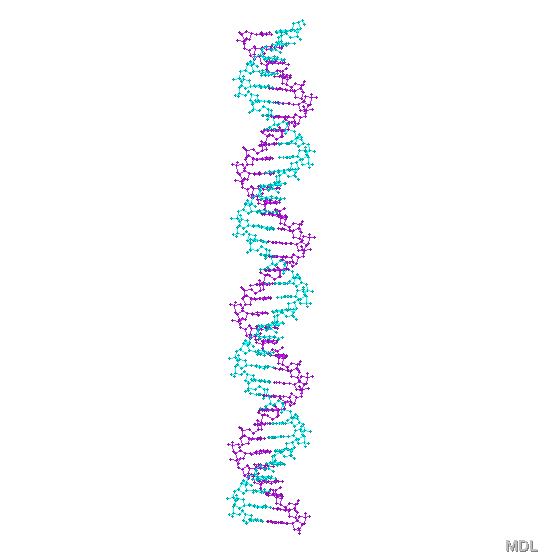 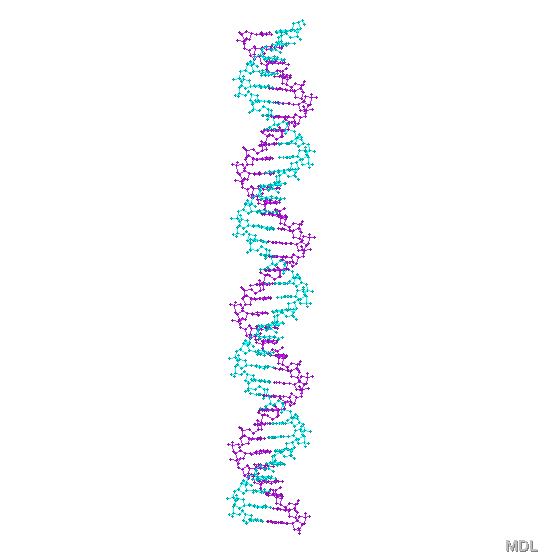 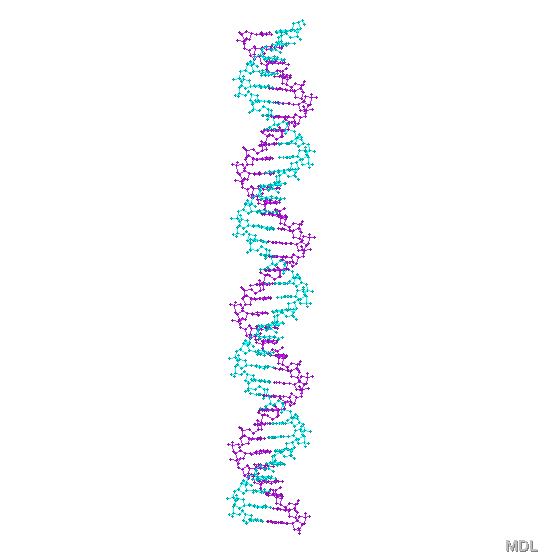 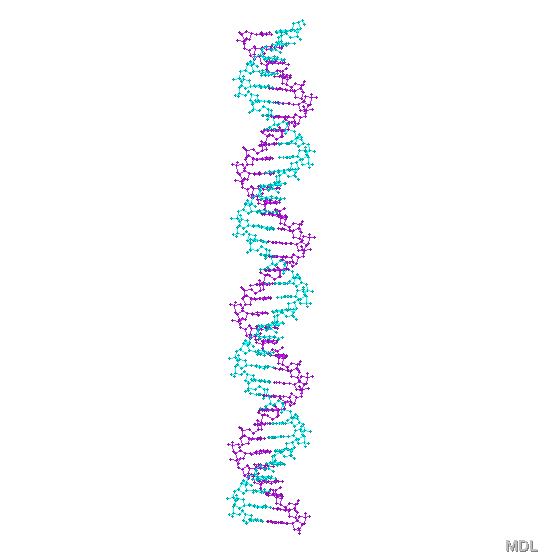 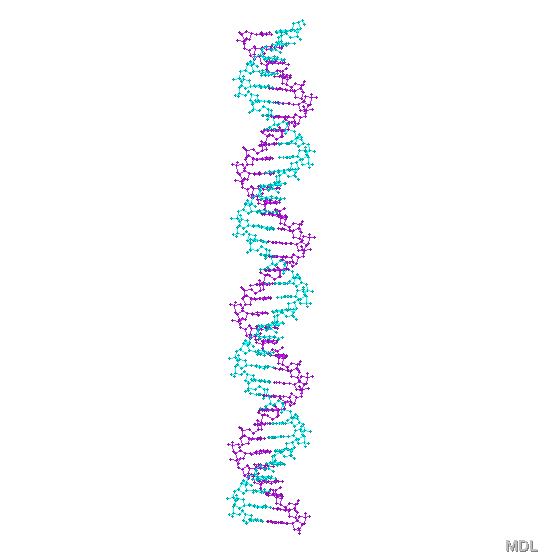 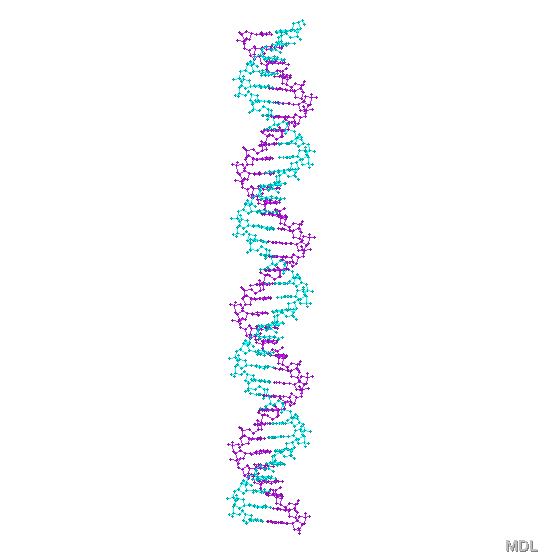 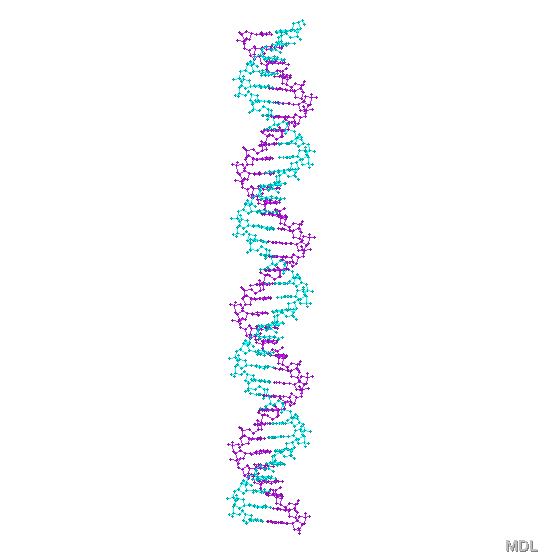 DNA
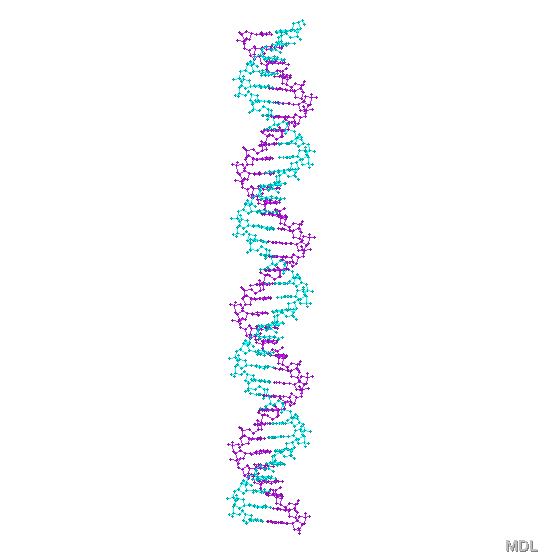 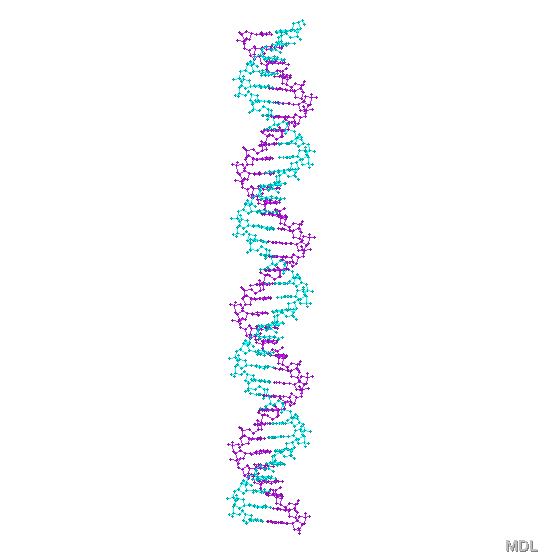 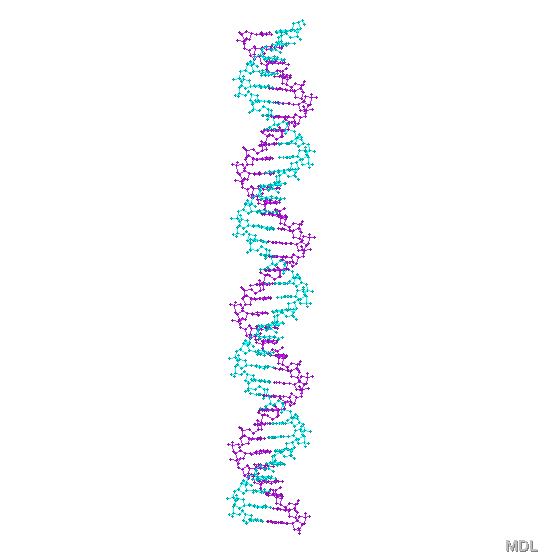 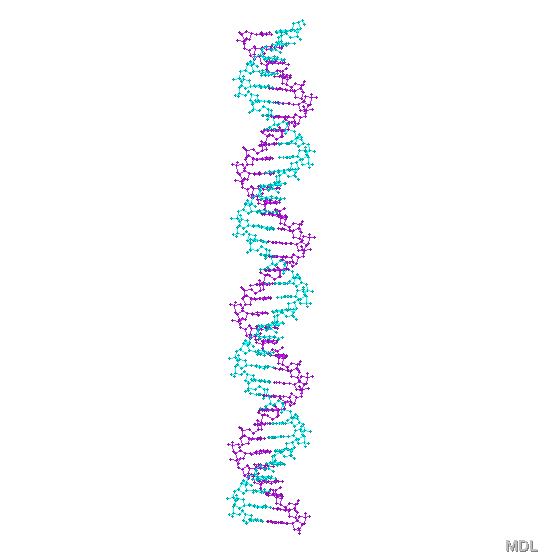 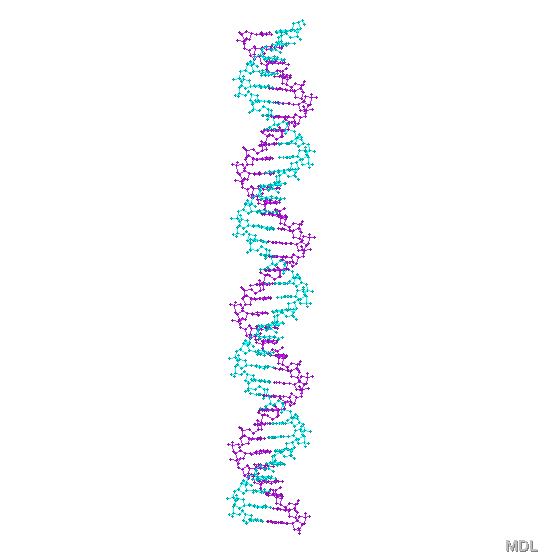 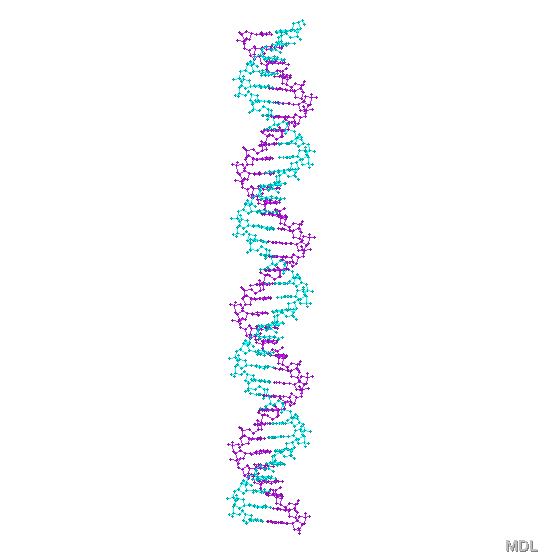 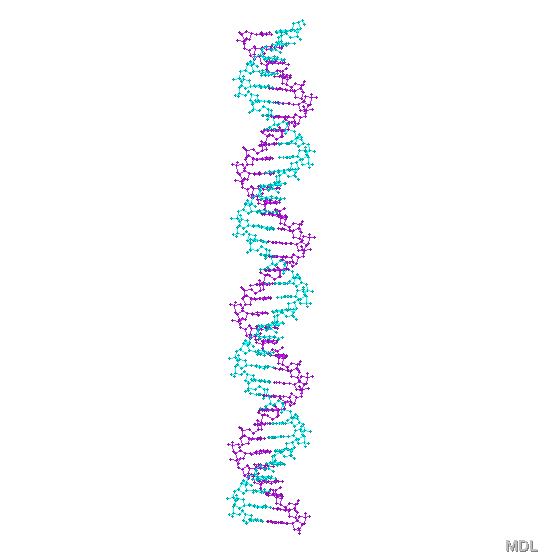 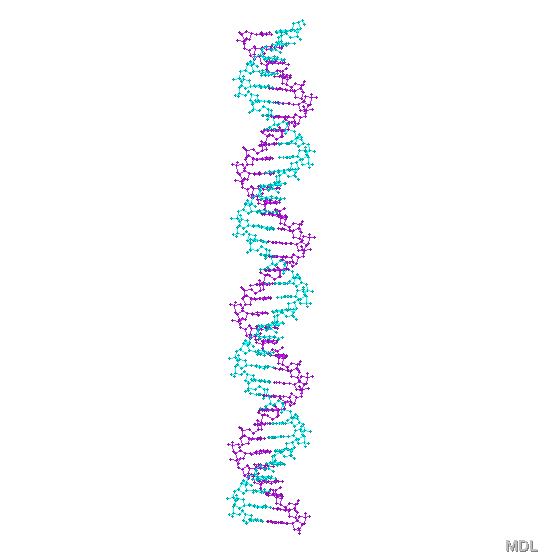 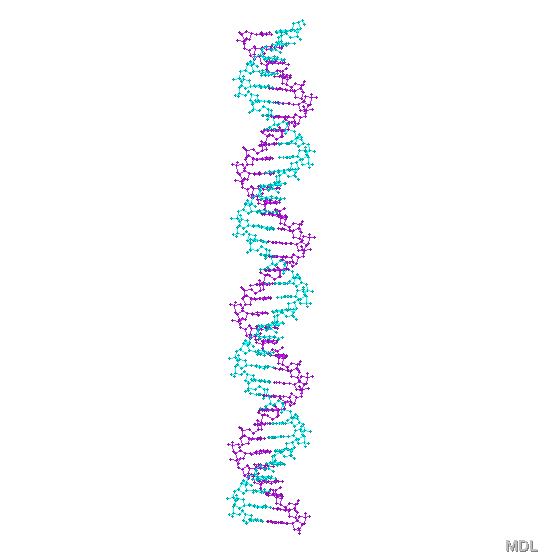 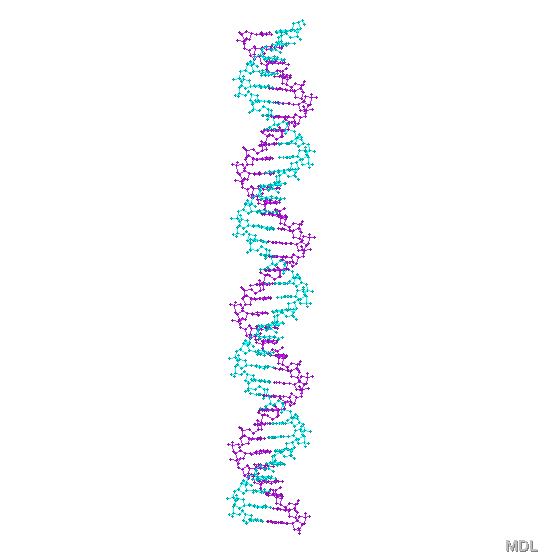 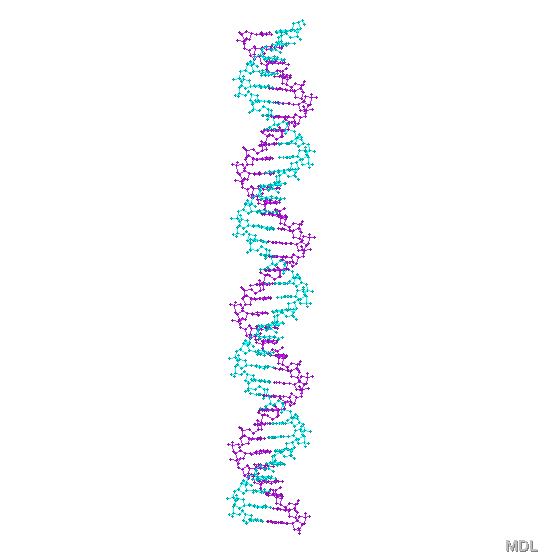 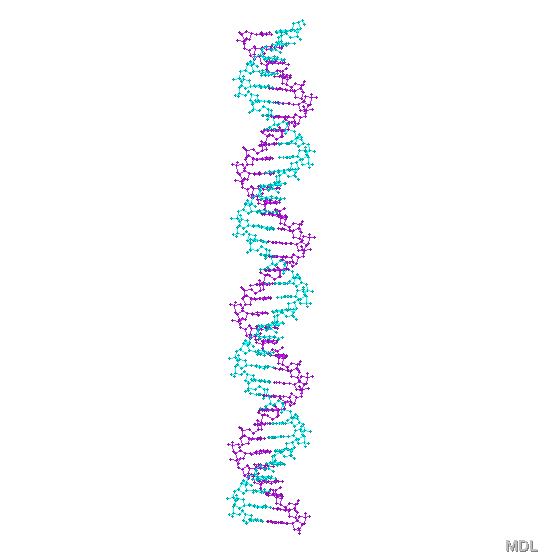 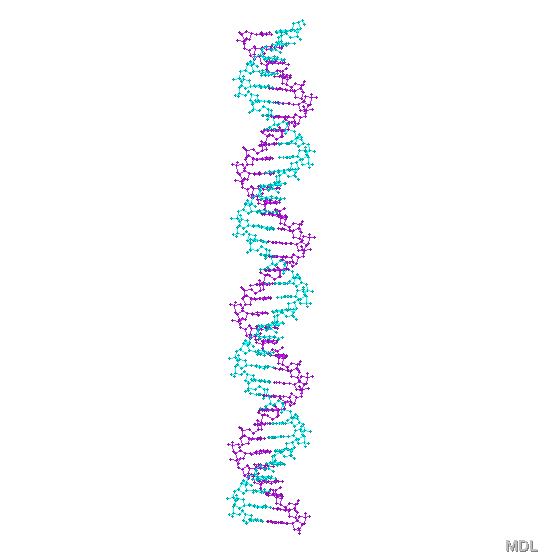 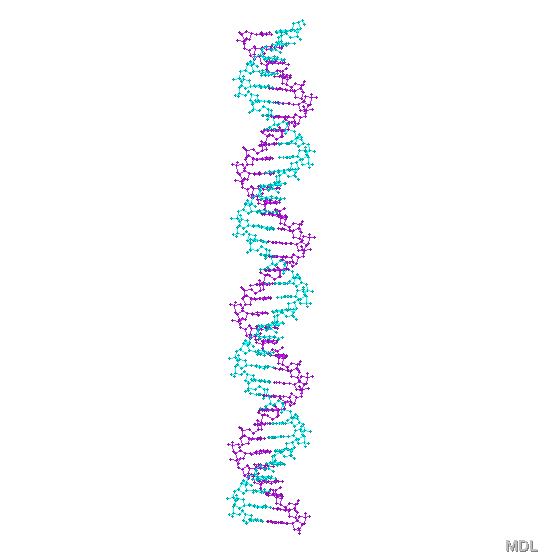 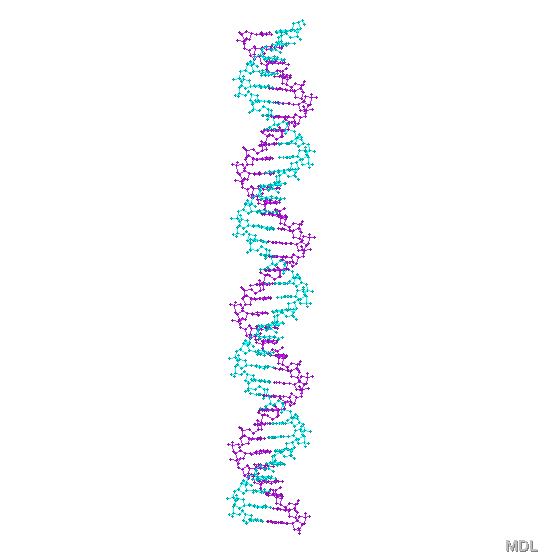 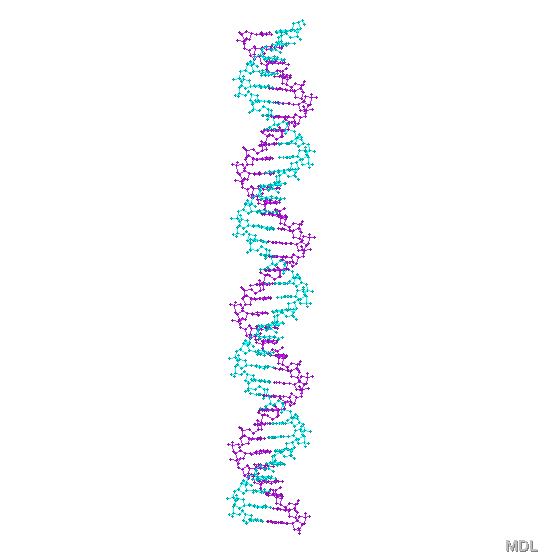 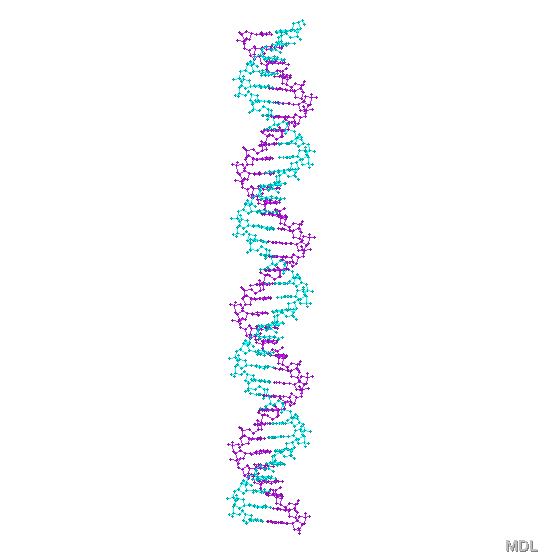 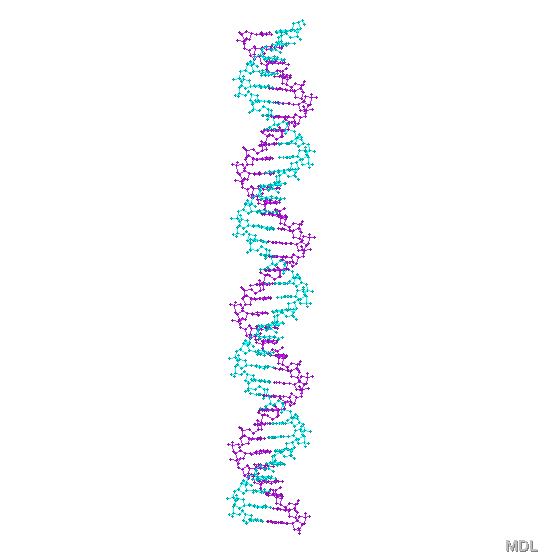 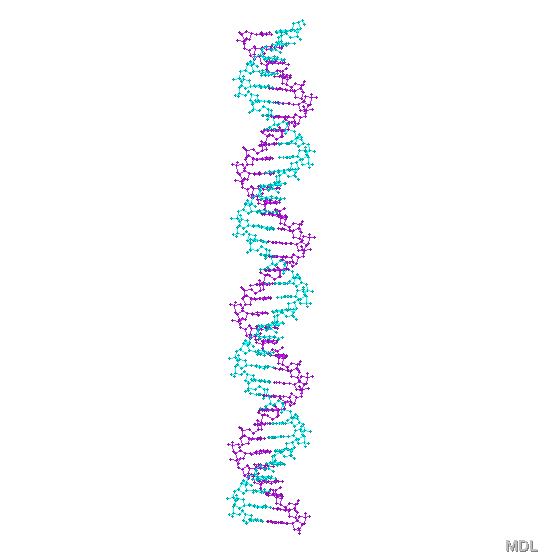 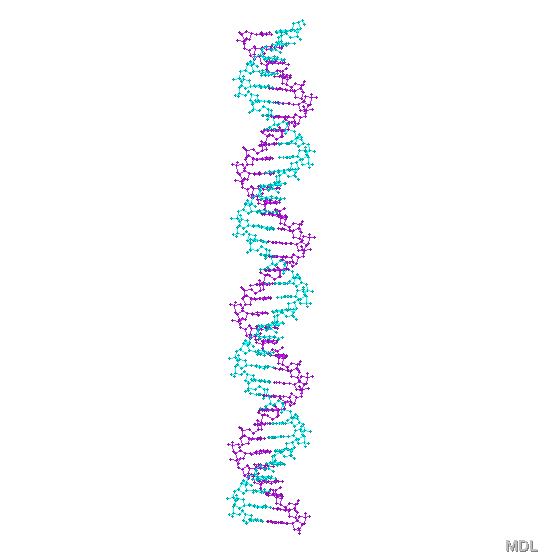 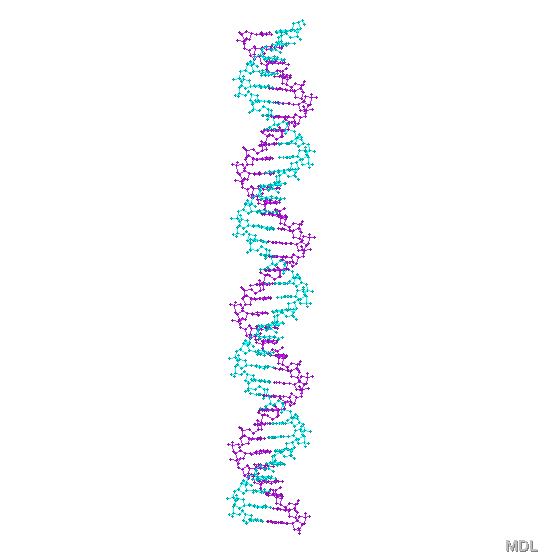 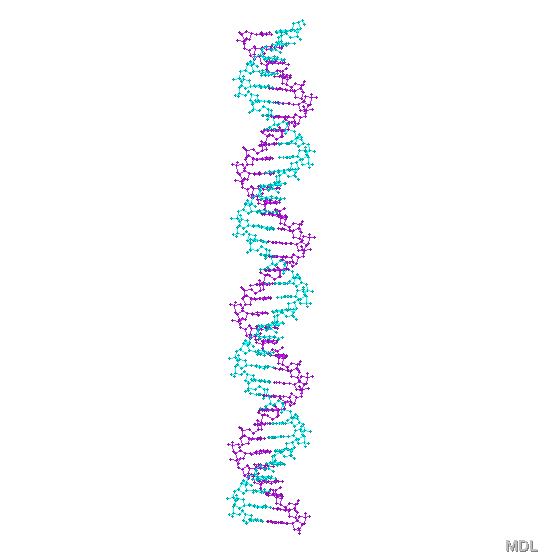 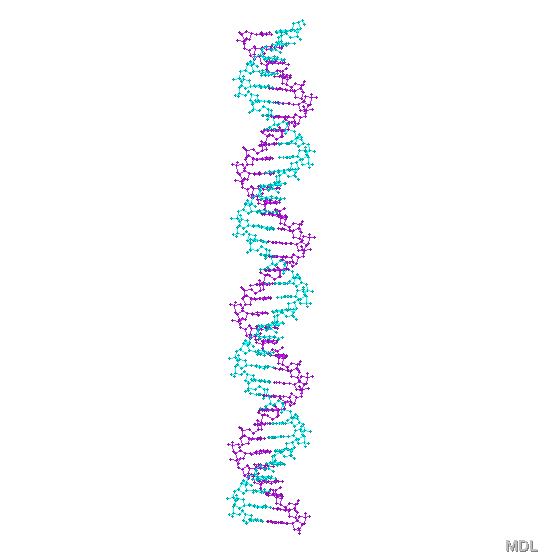 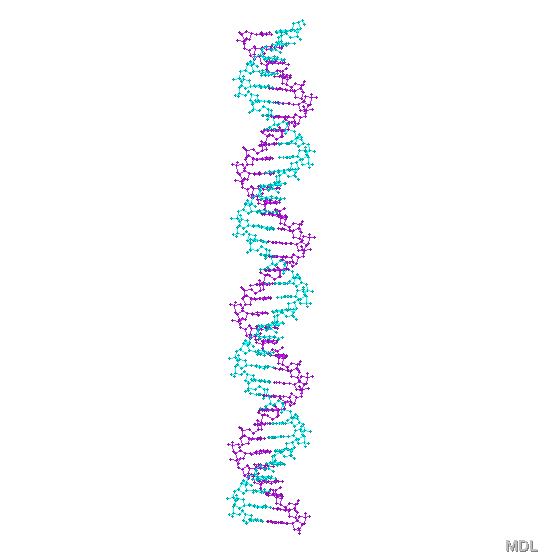 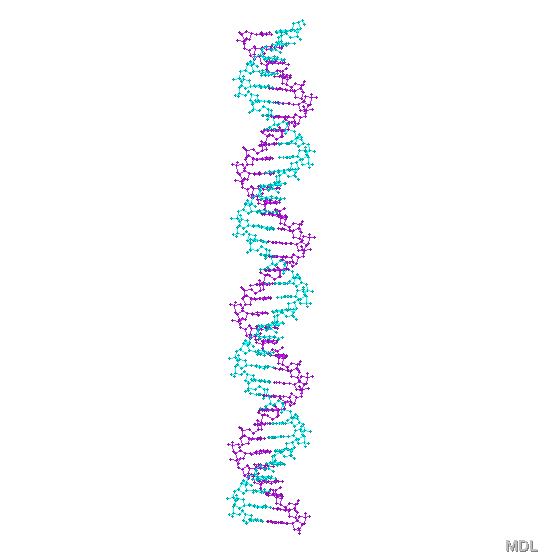 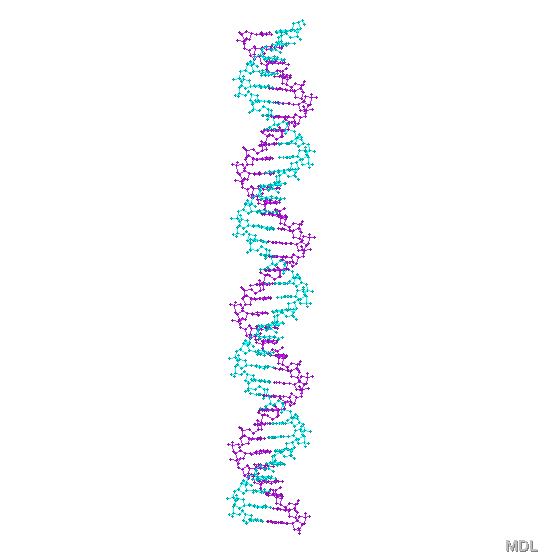 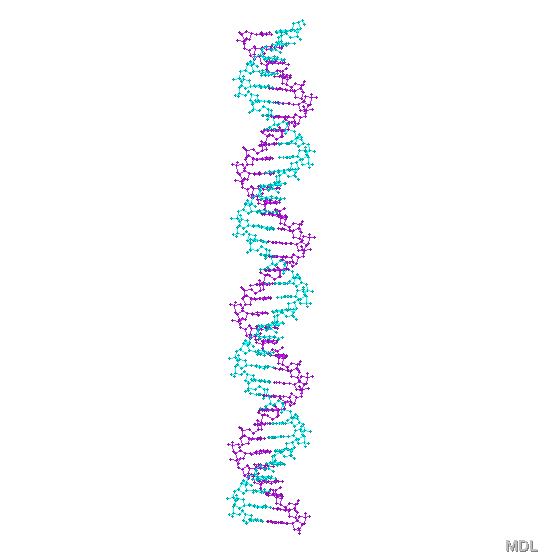 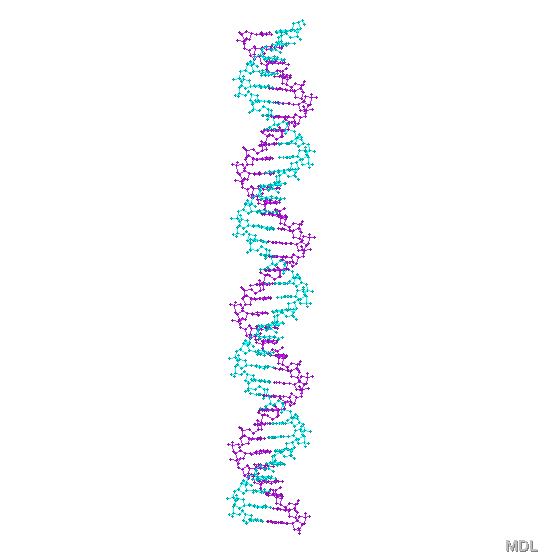 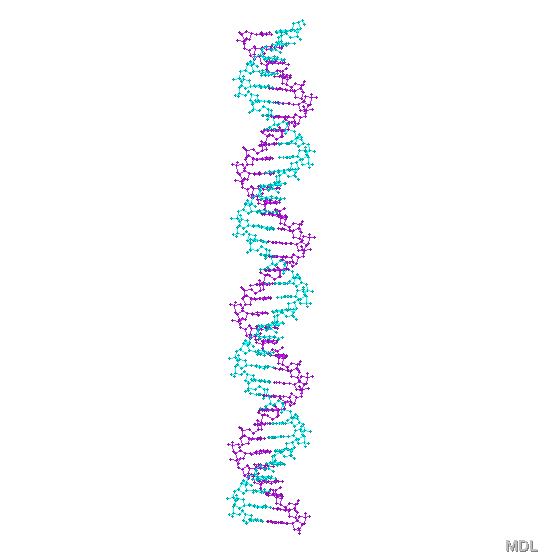 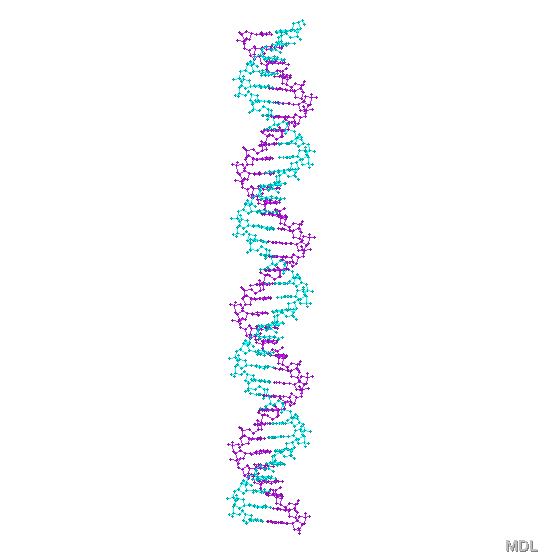 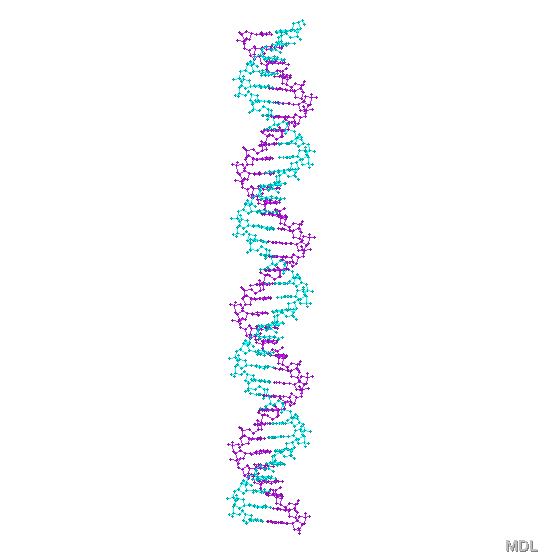 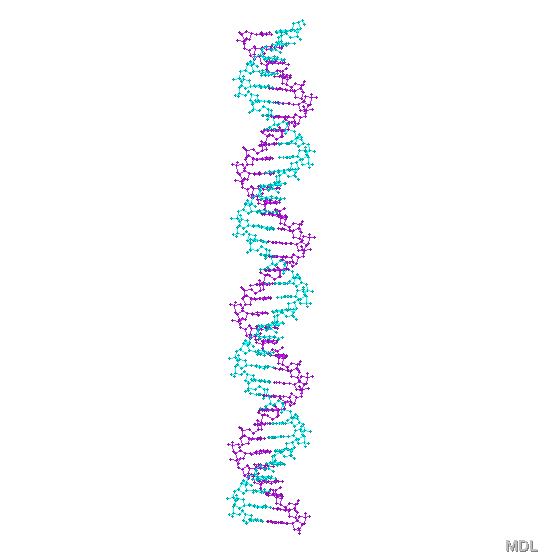 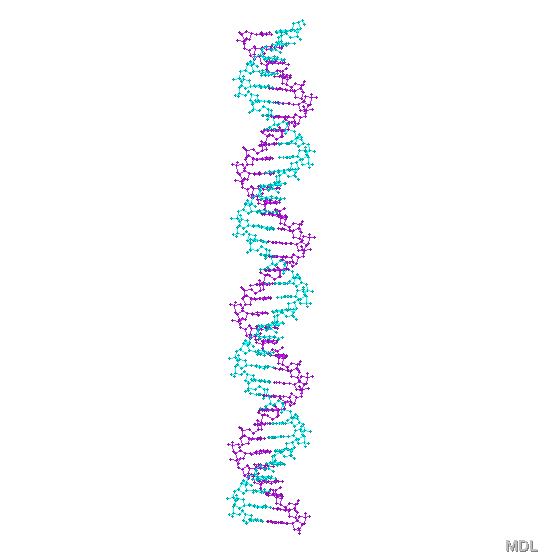 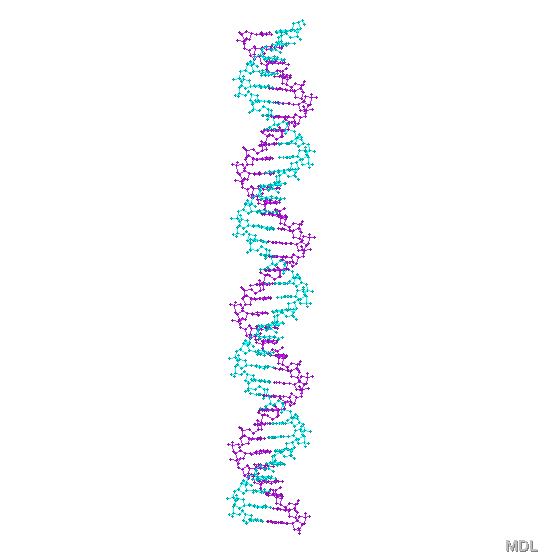 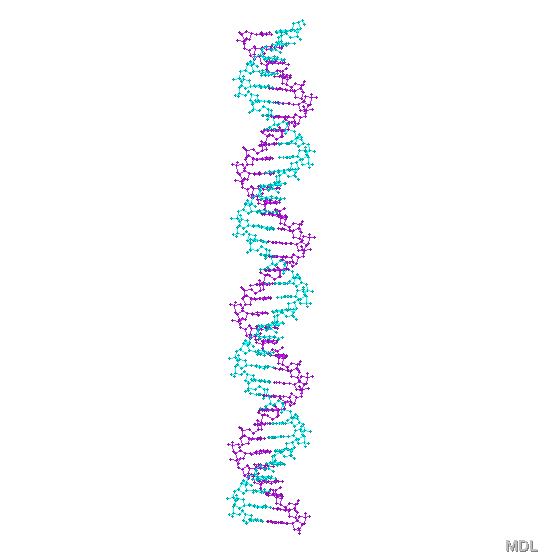 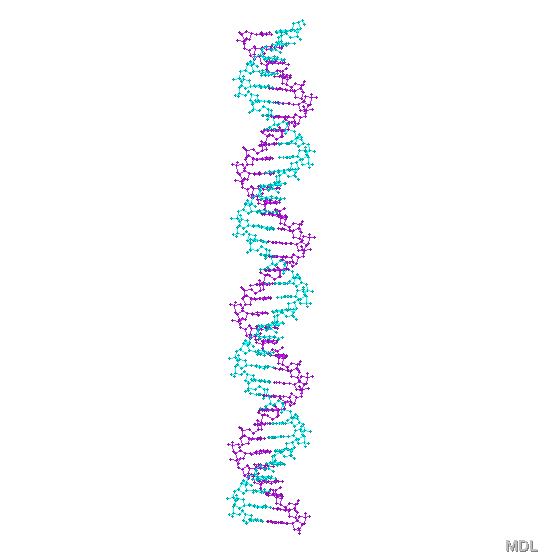 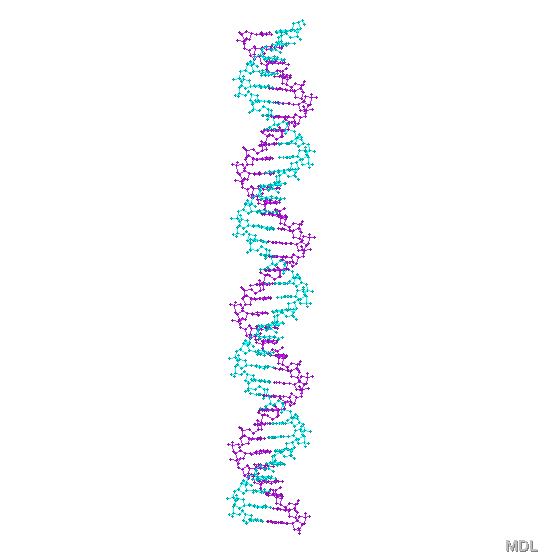 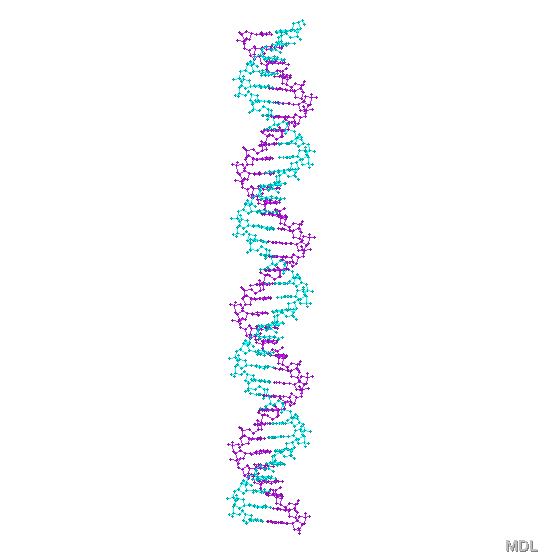 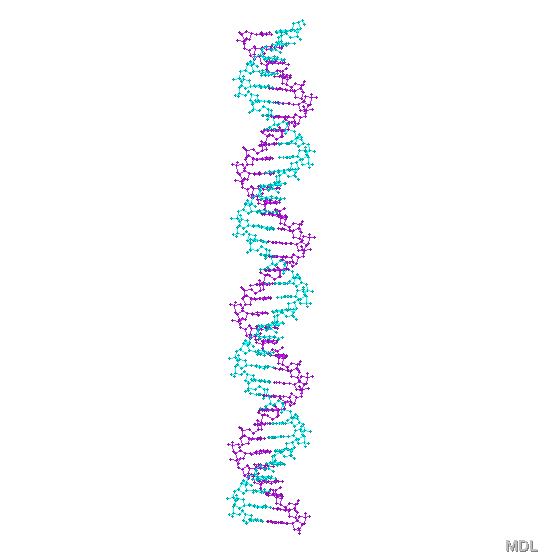 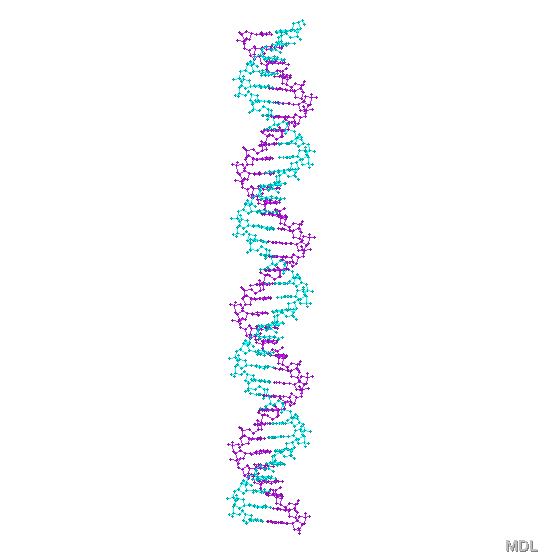 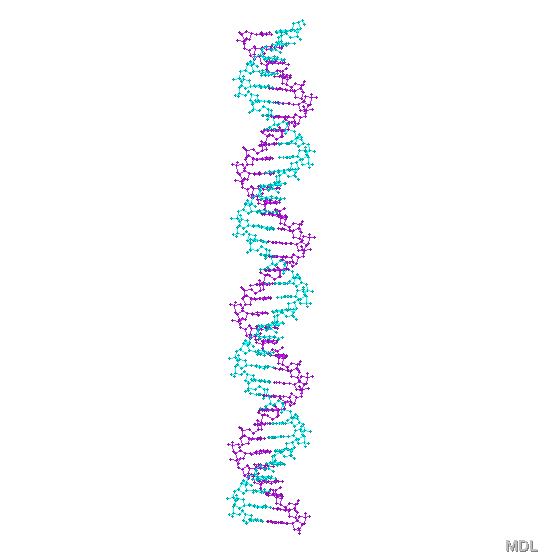 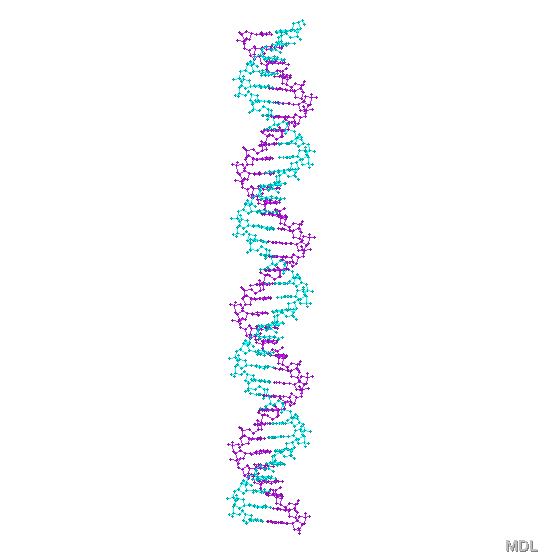 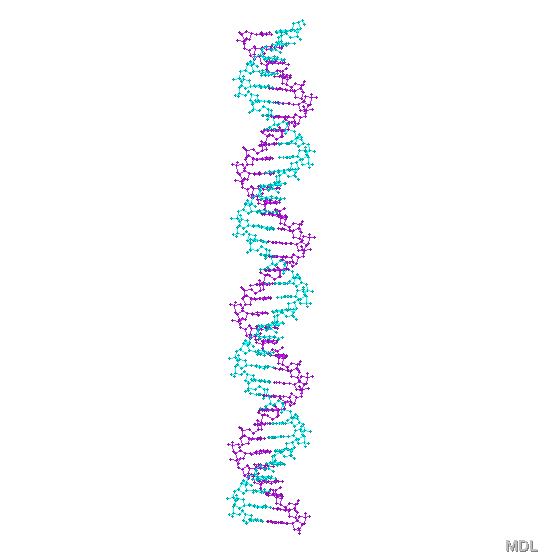 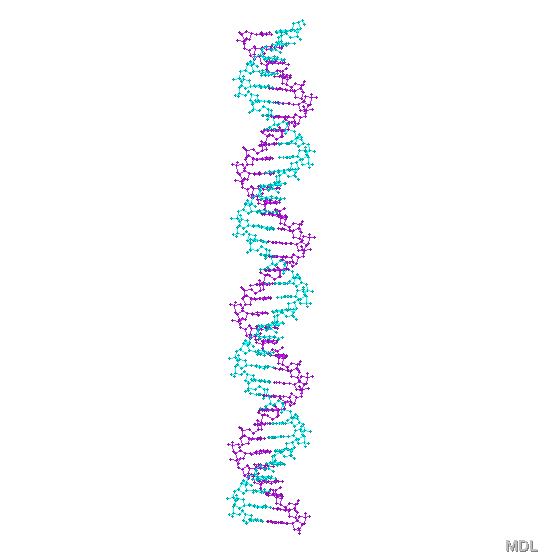 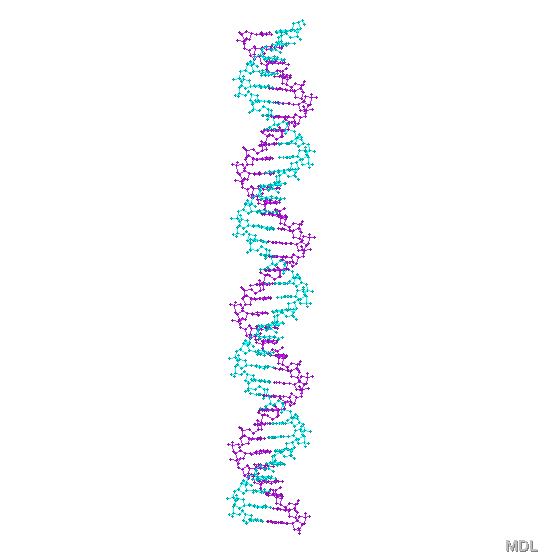 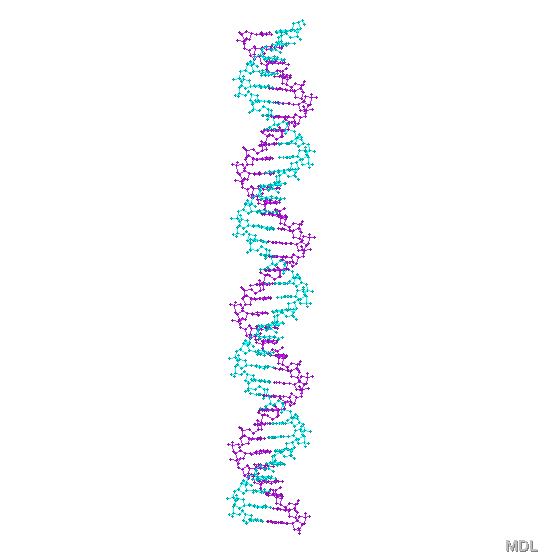 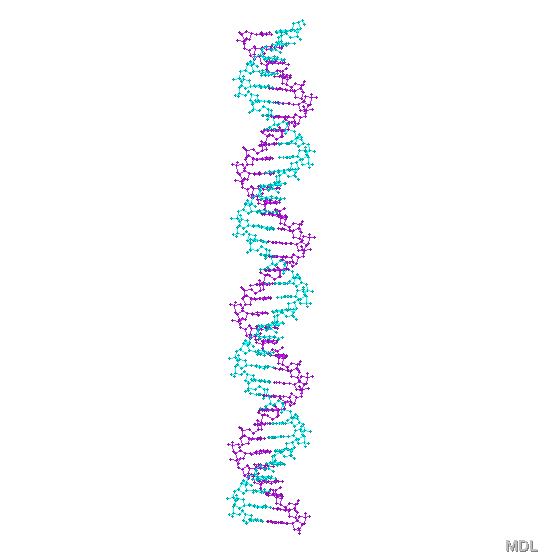 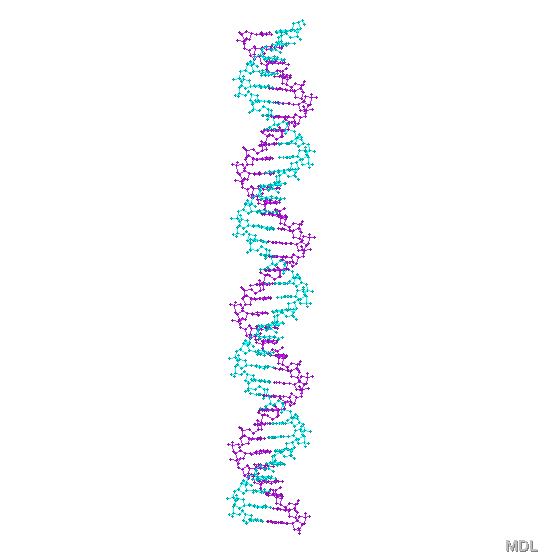 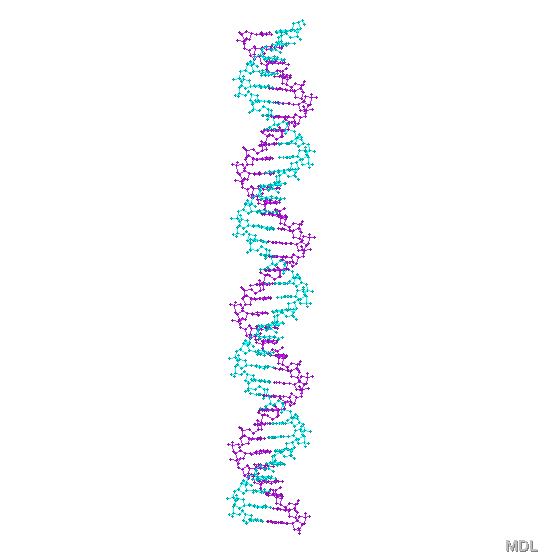 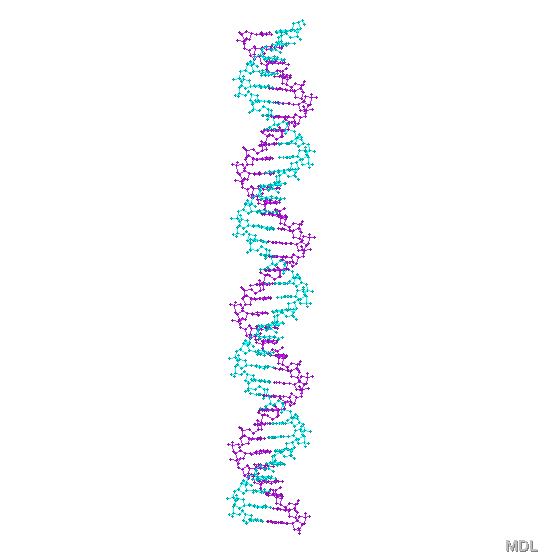 gen
DNA
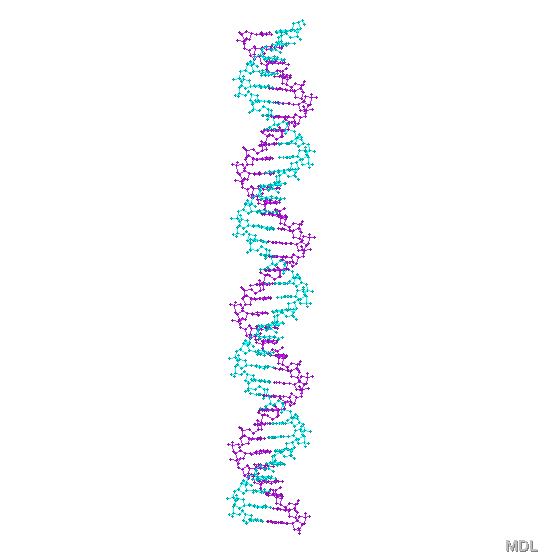 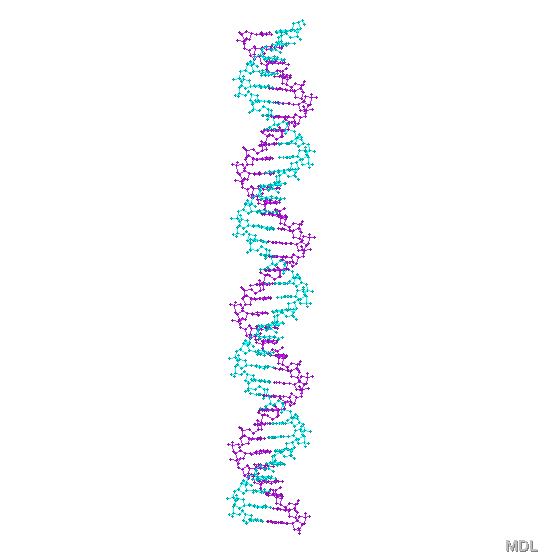 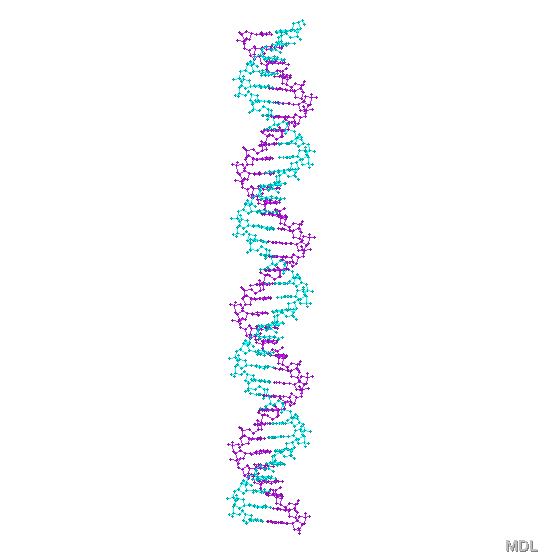 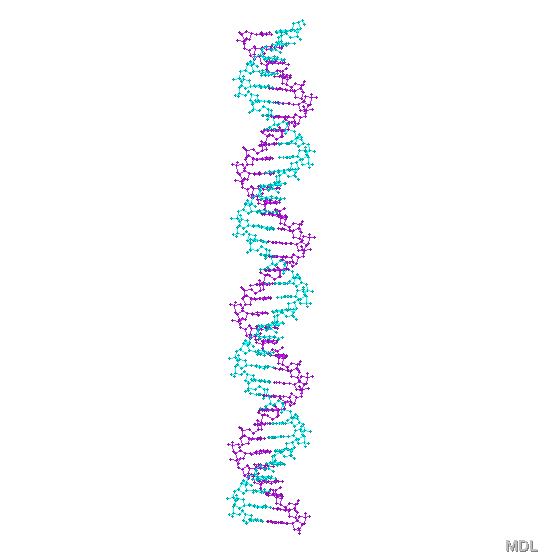 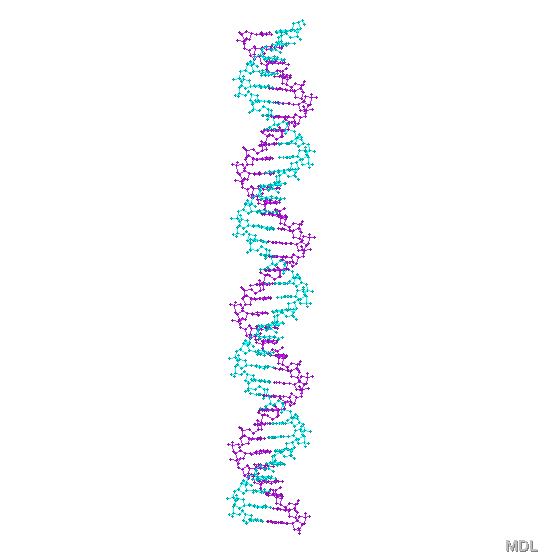 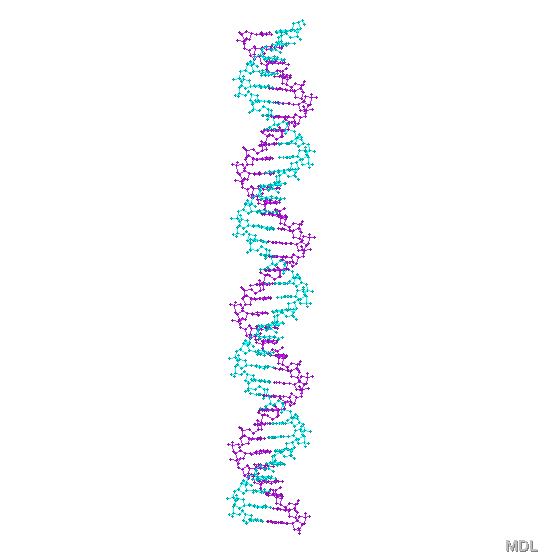 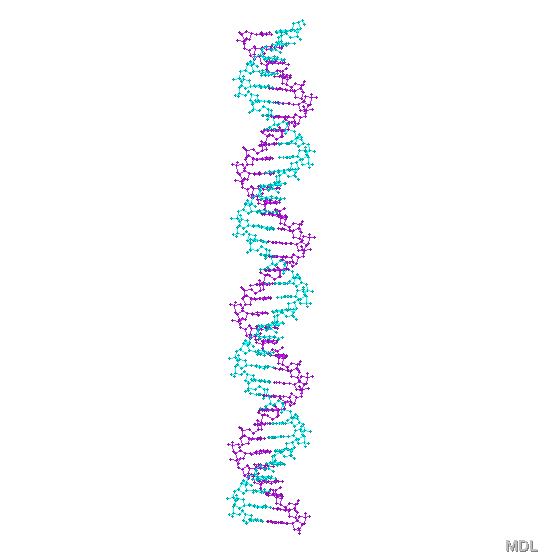 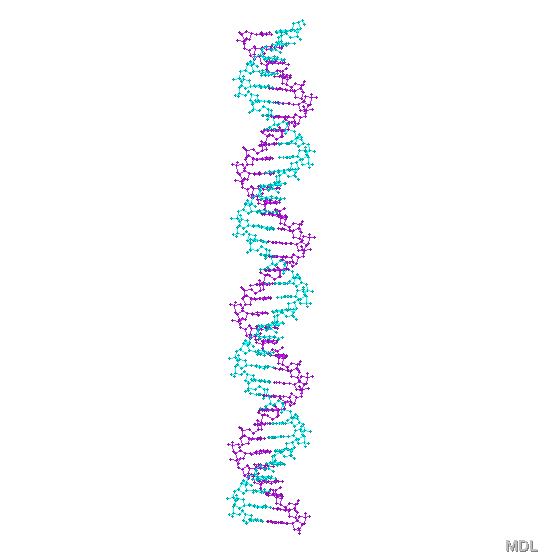 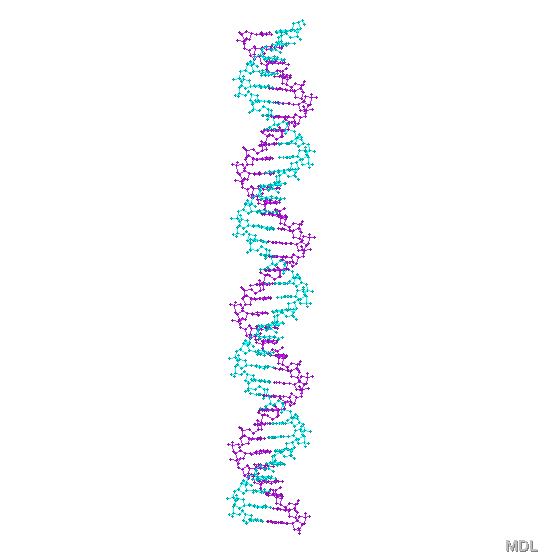 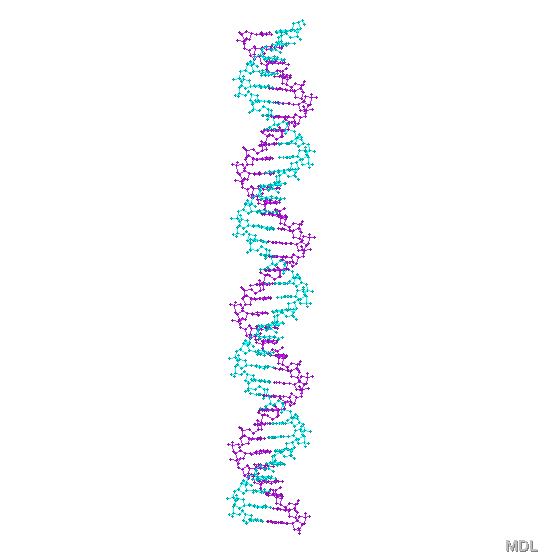 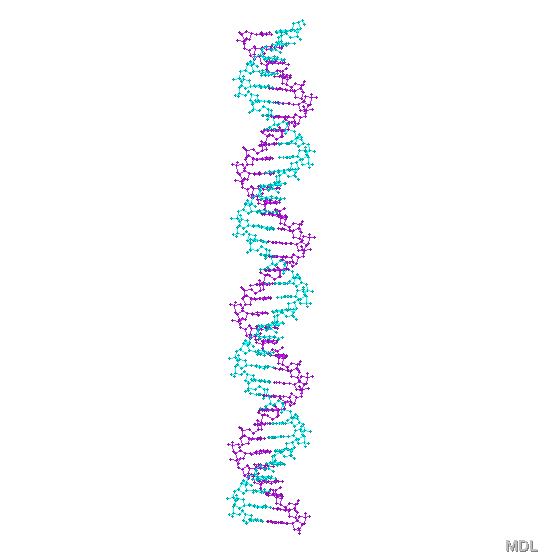 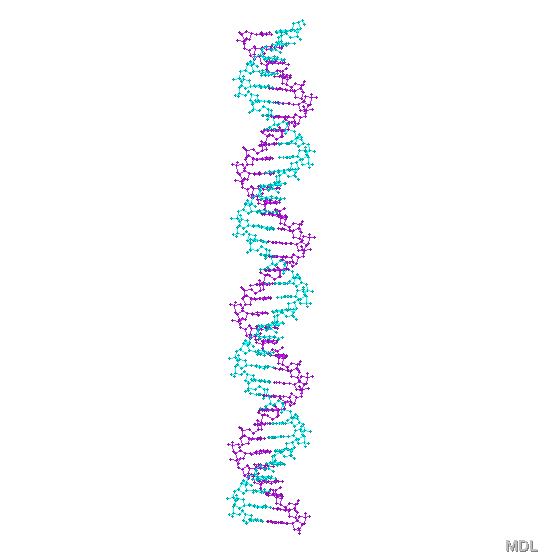 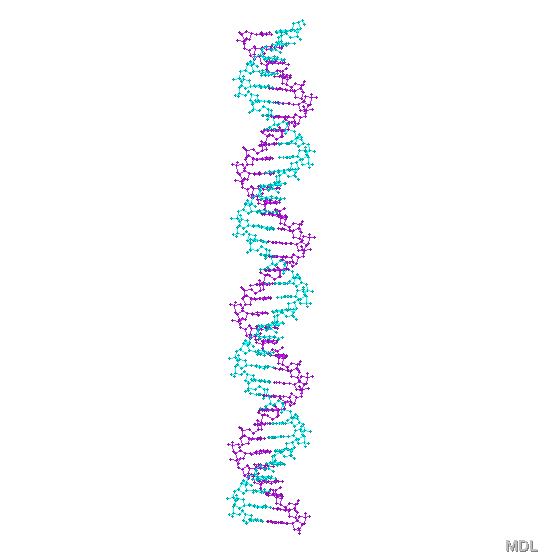 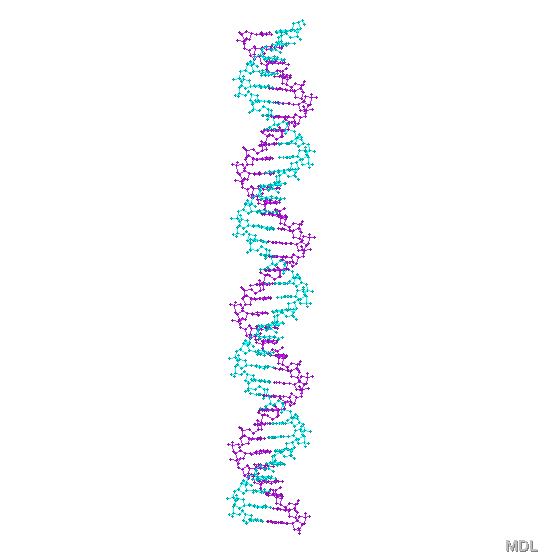 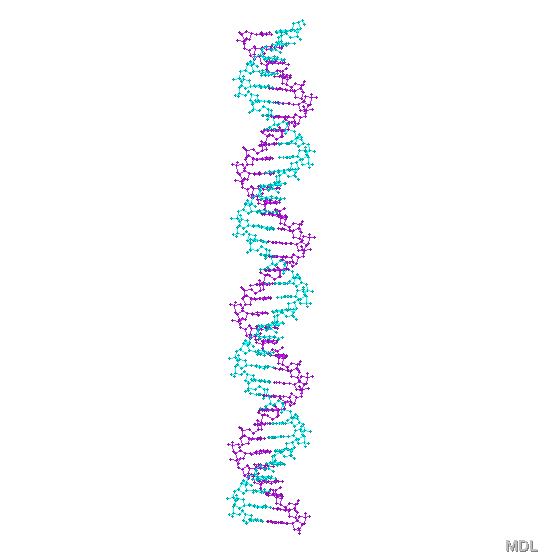 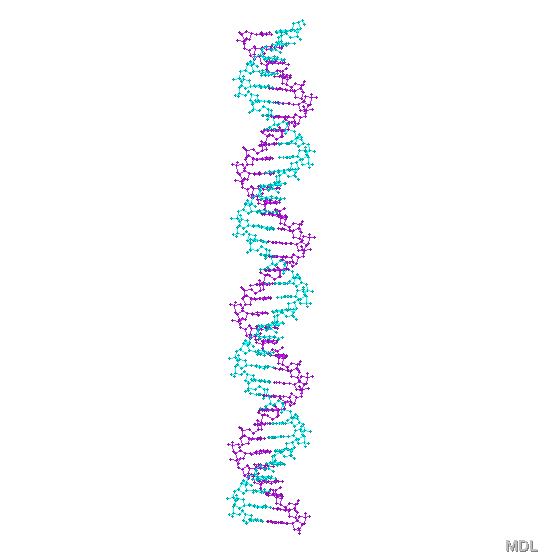 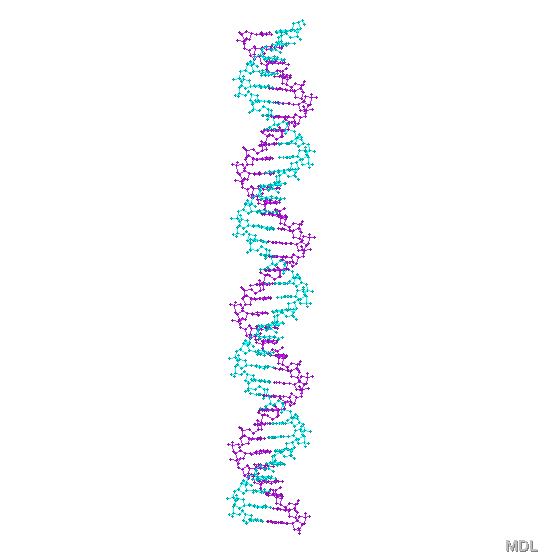 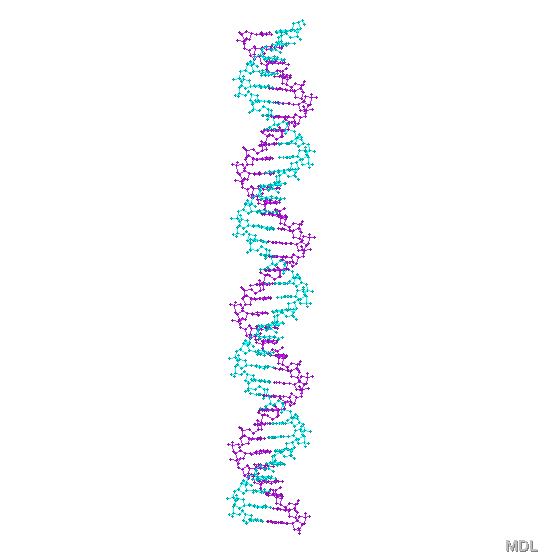 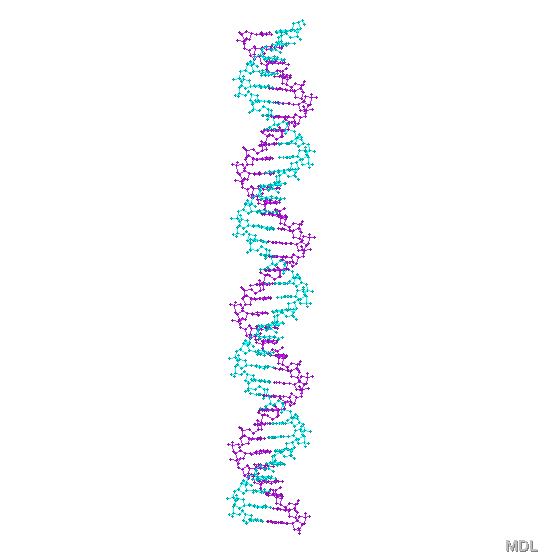 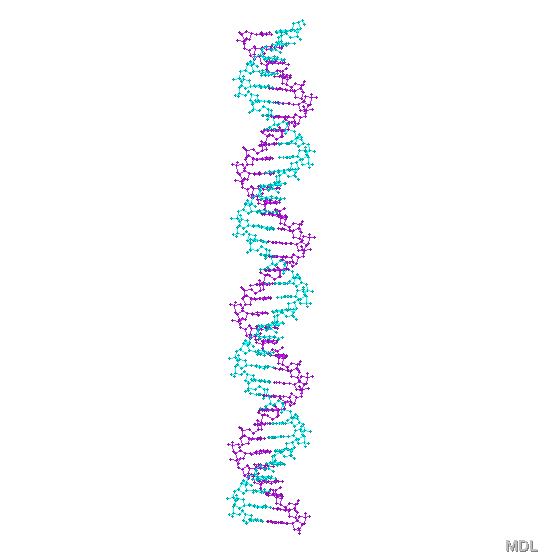 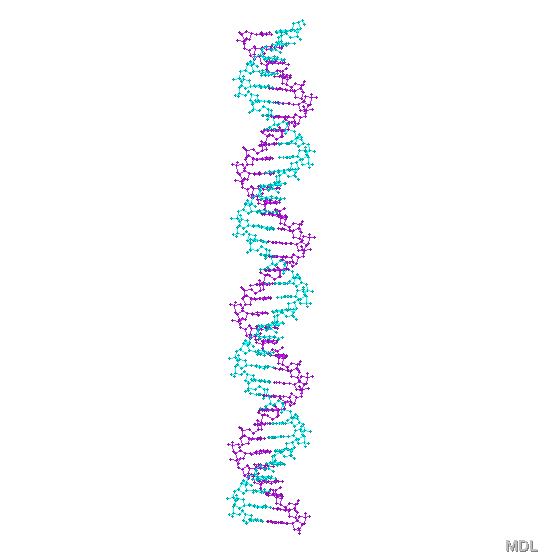 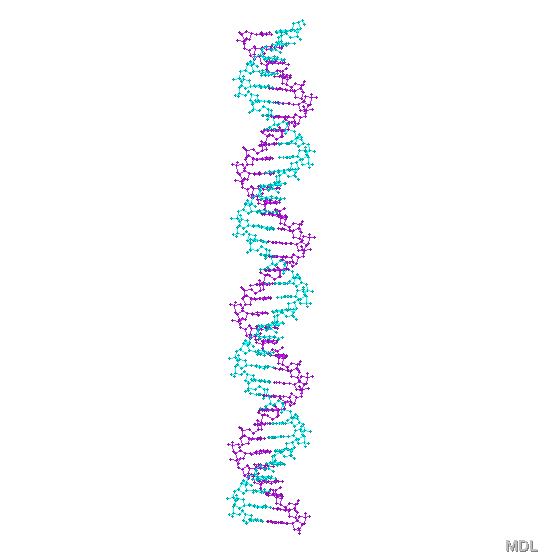 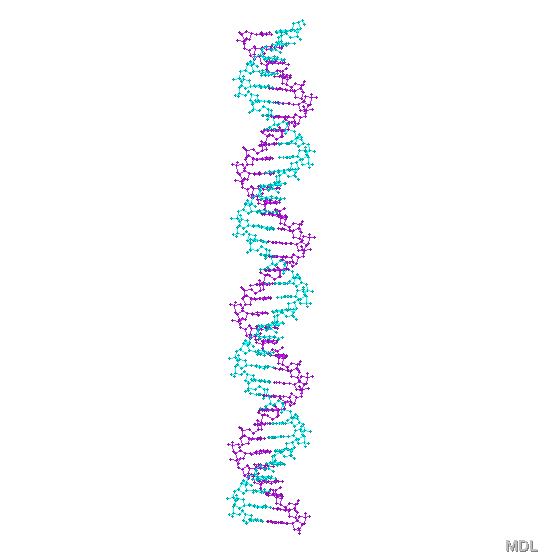 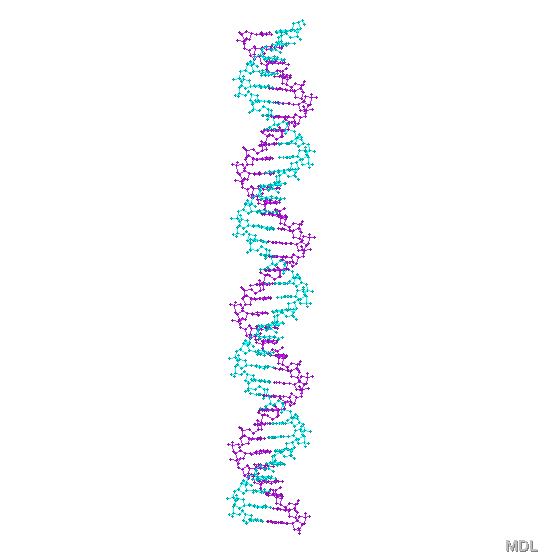 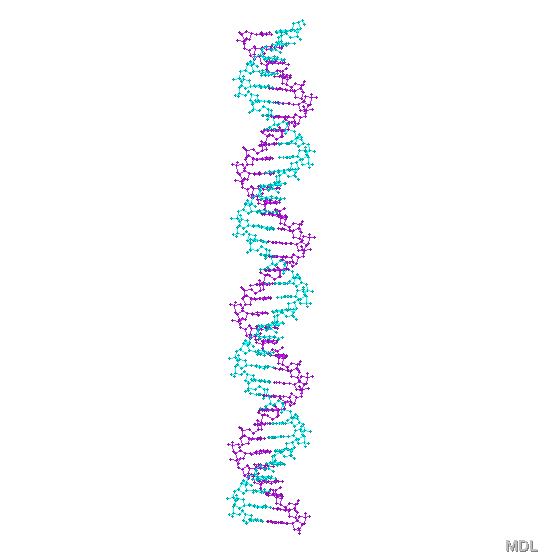 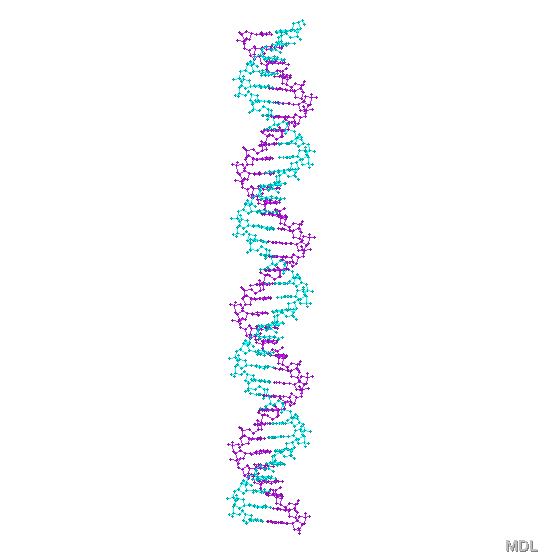 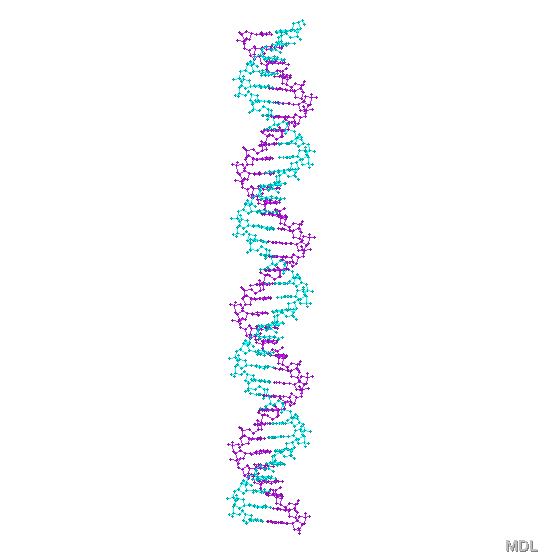 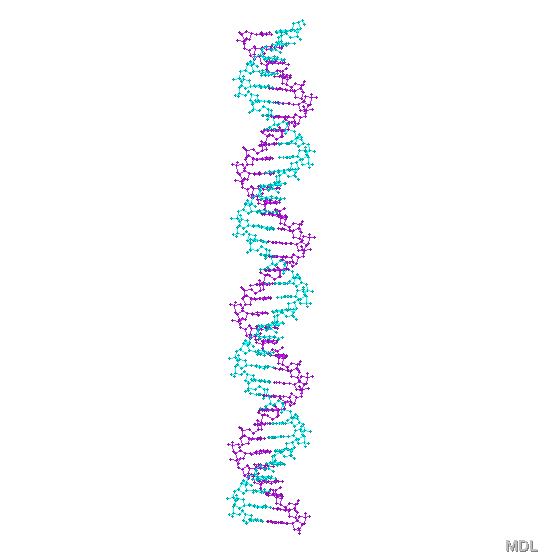 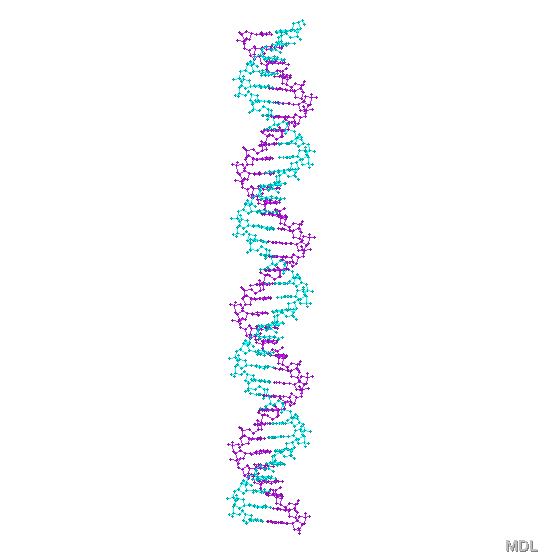 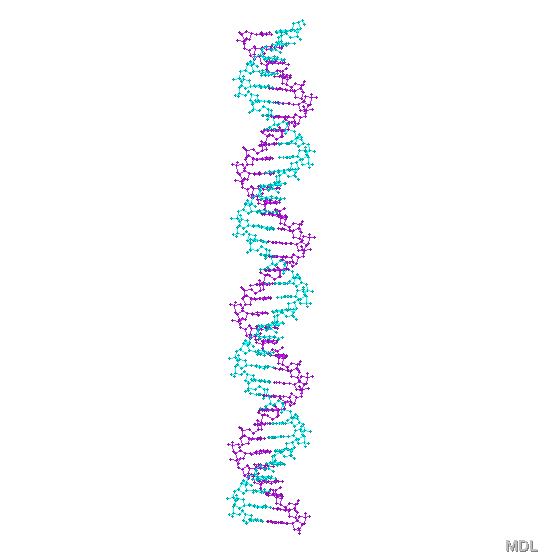 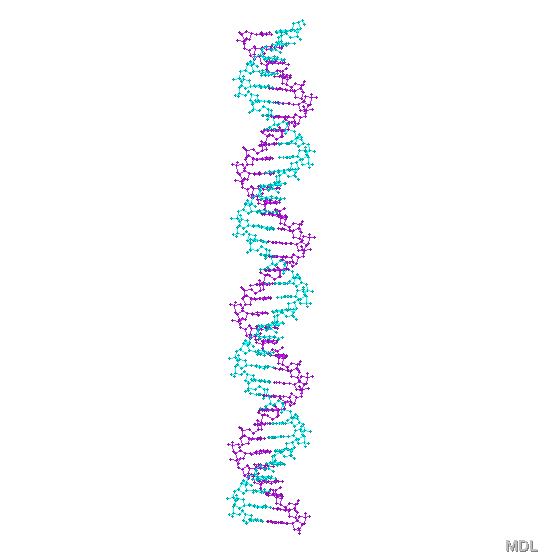 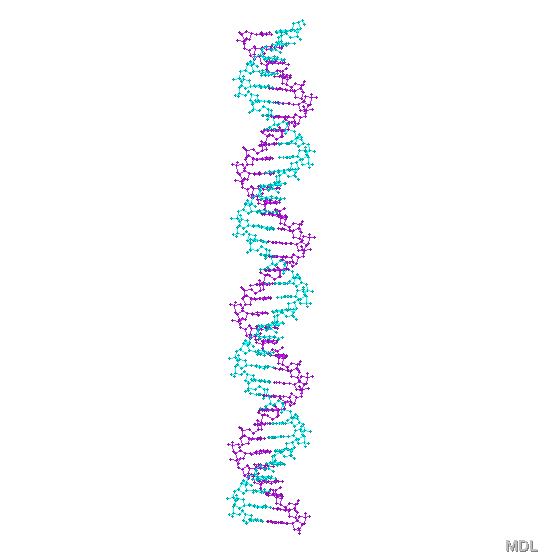 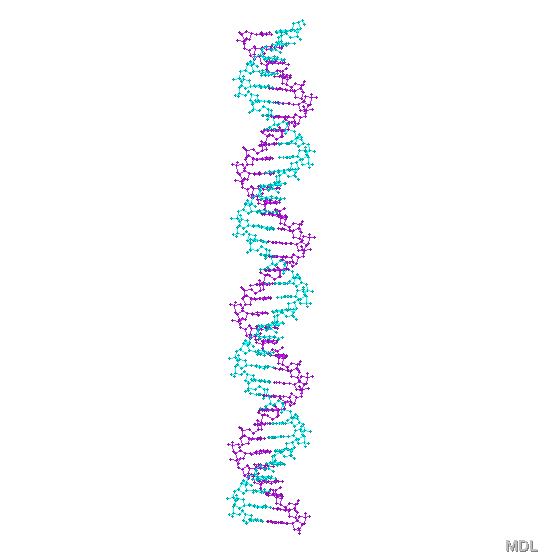 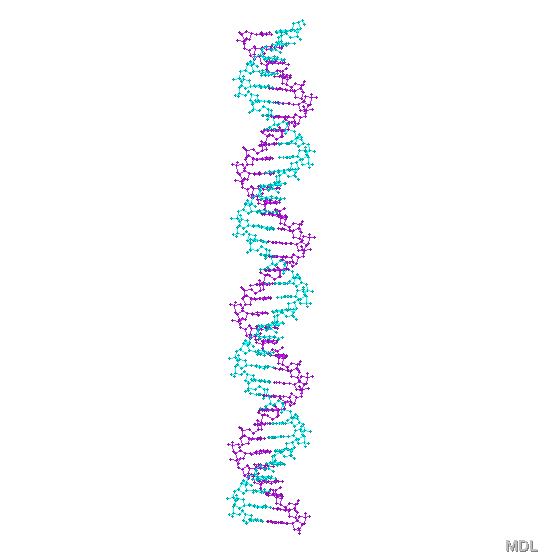 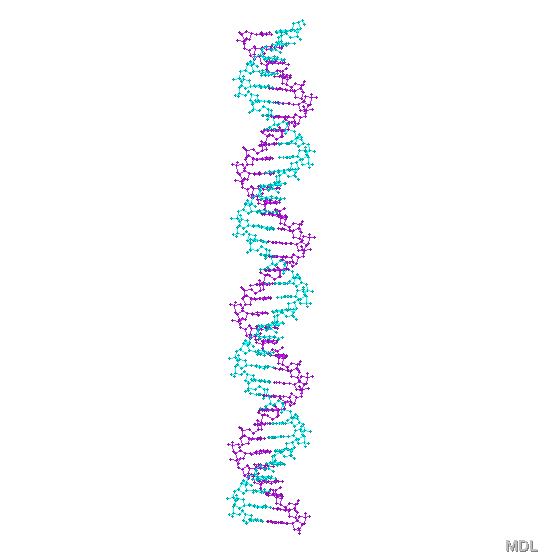 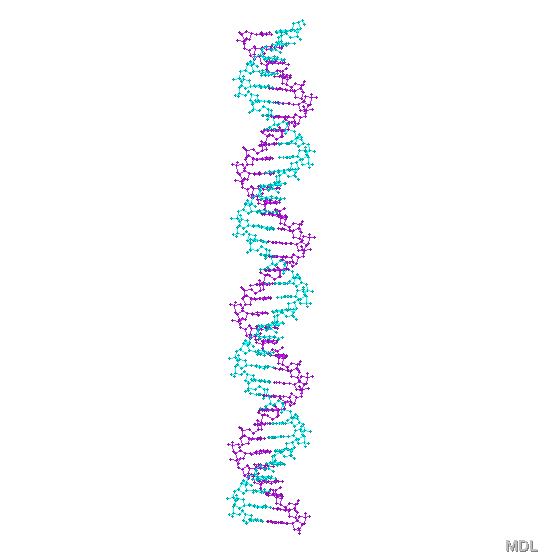 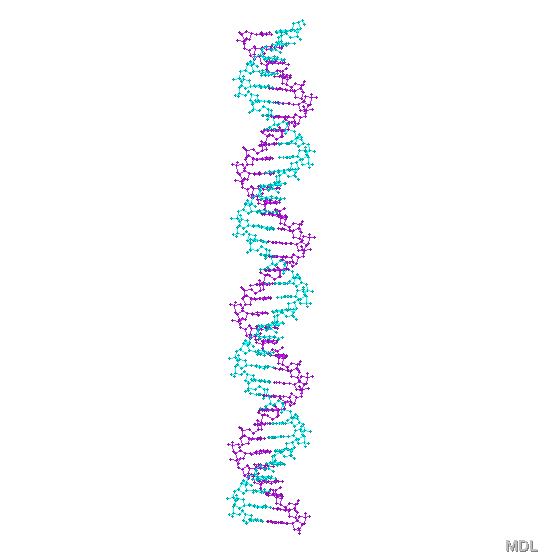 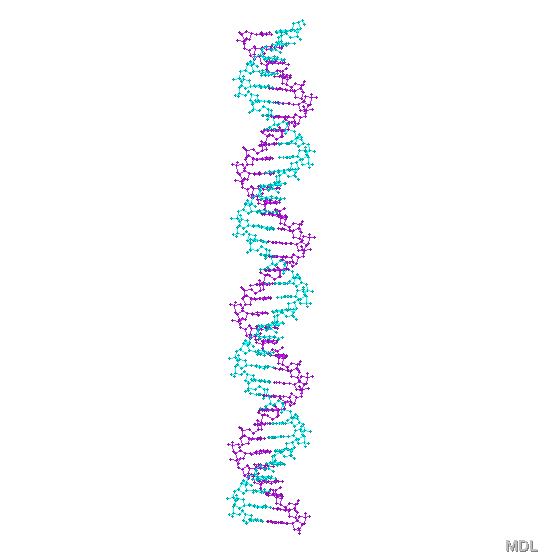 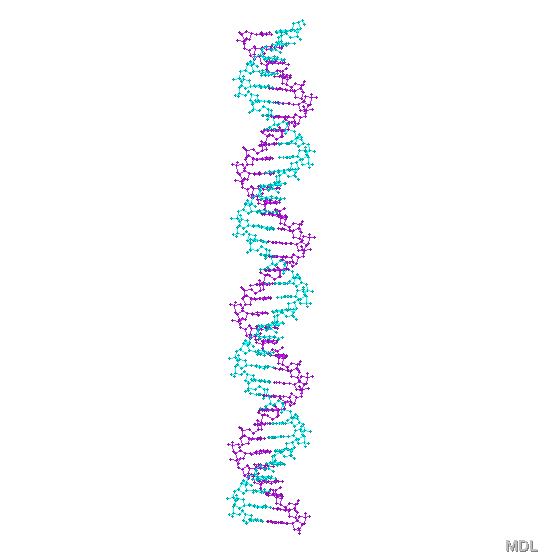 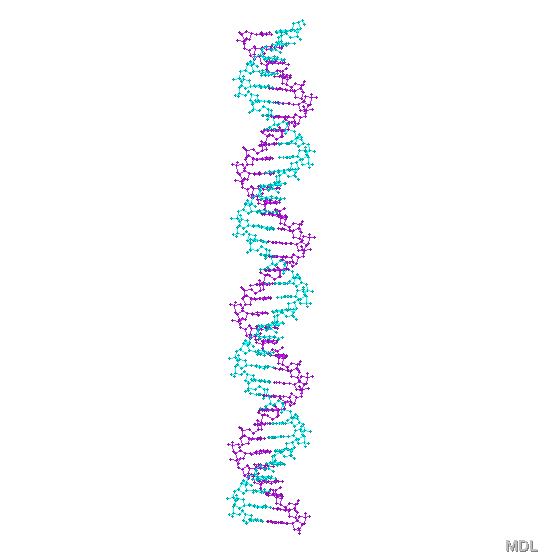 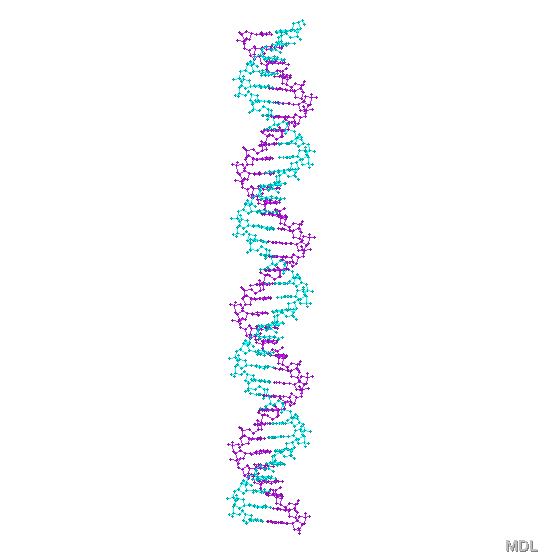 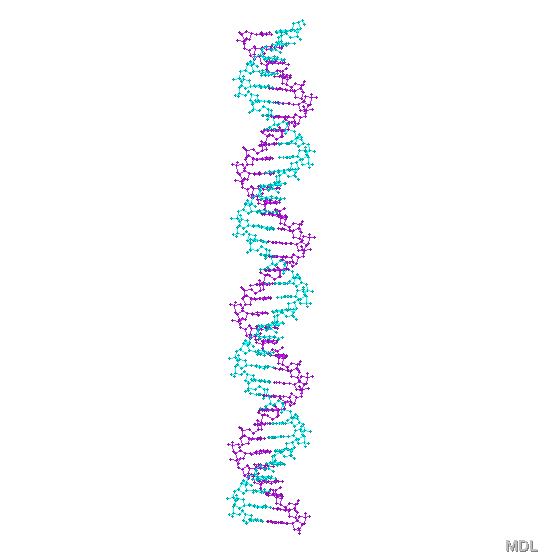 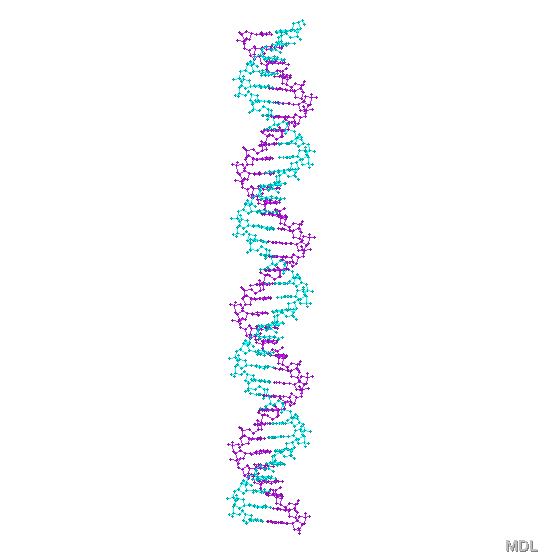 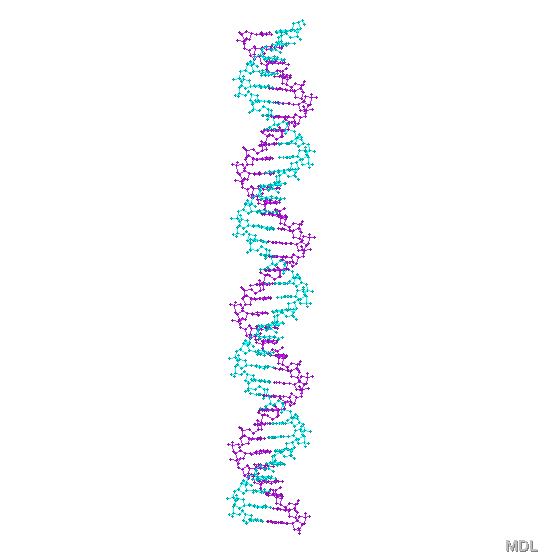 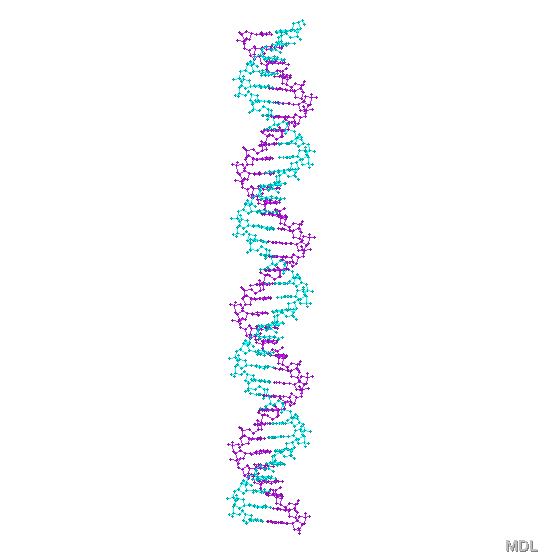 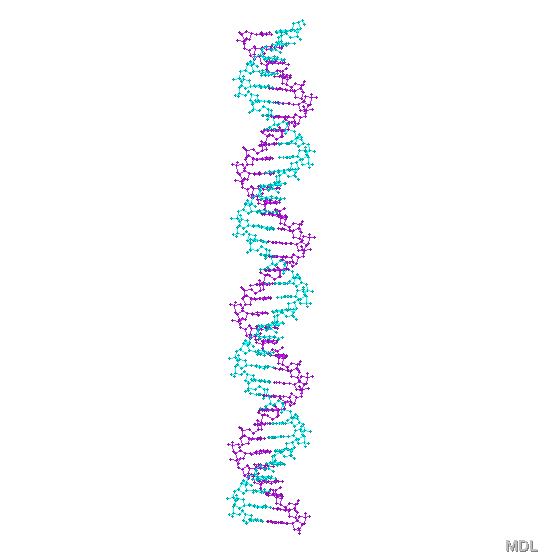 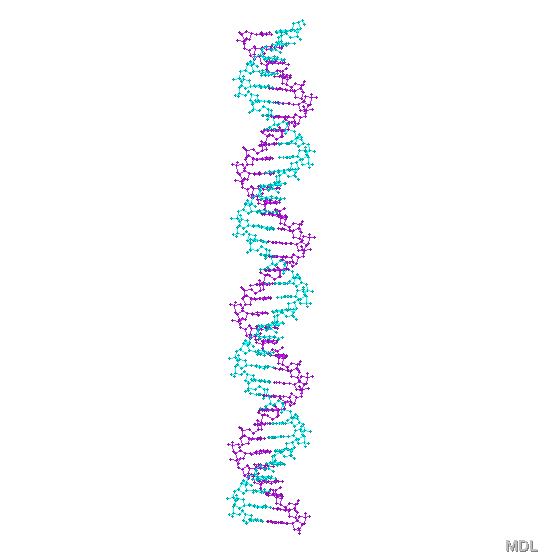 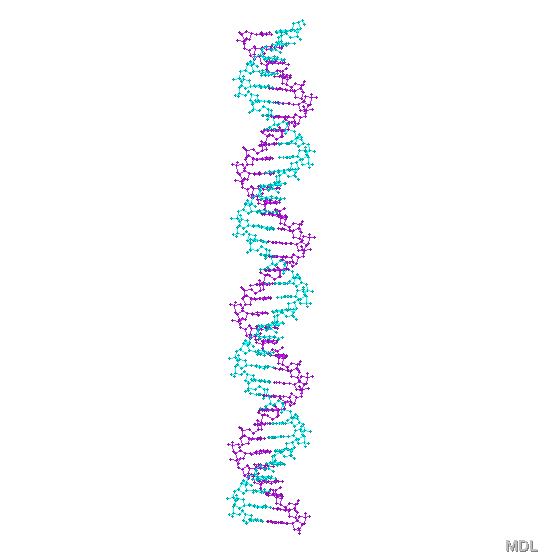 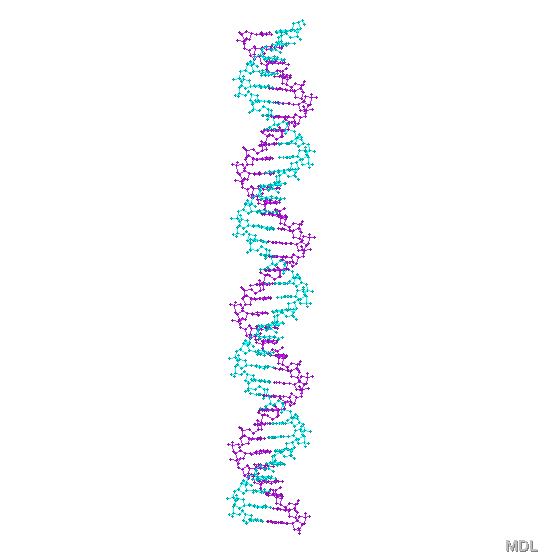 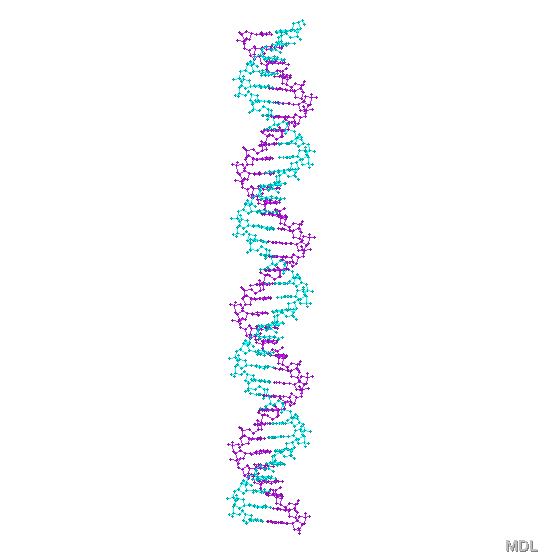 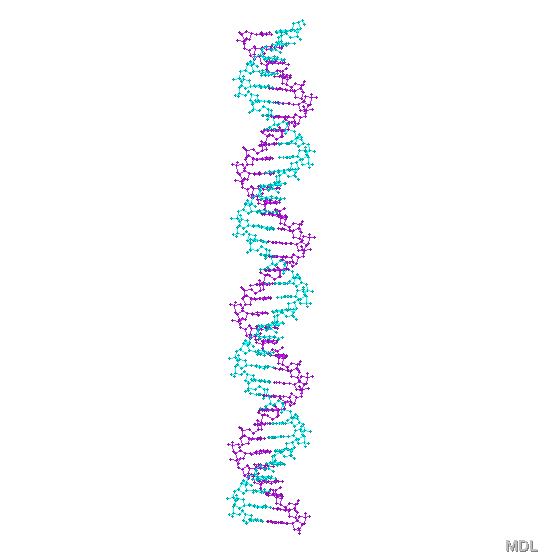 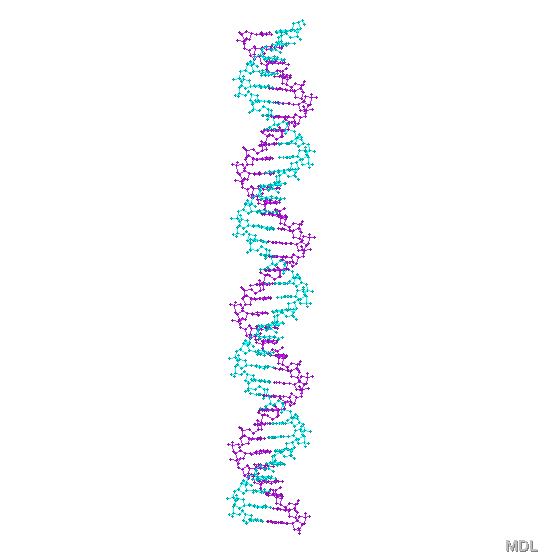 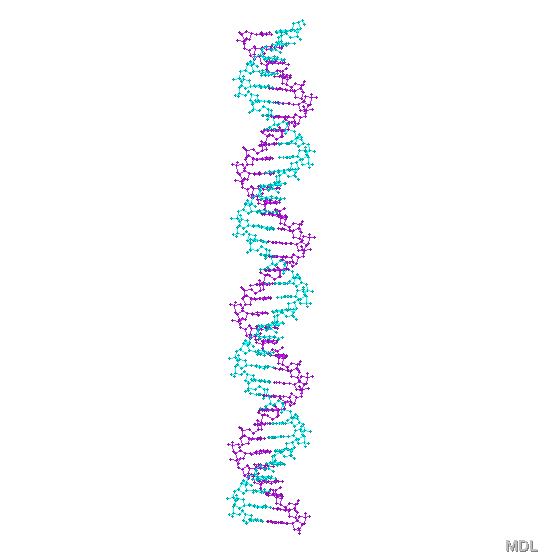 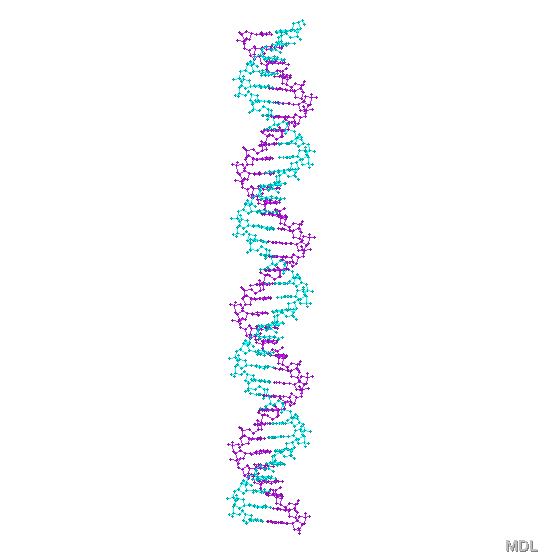 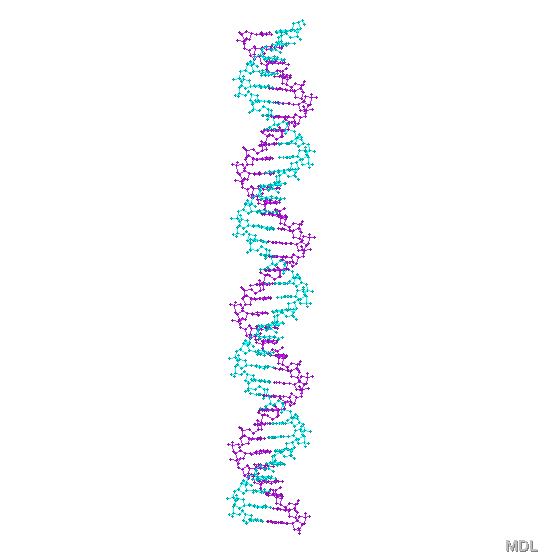 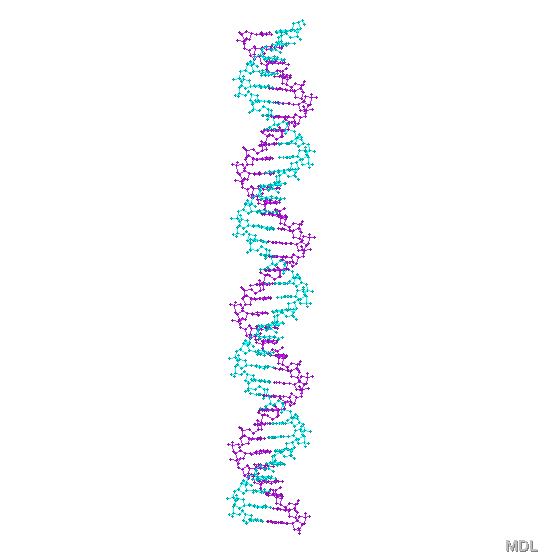 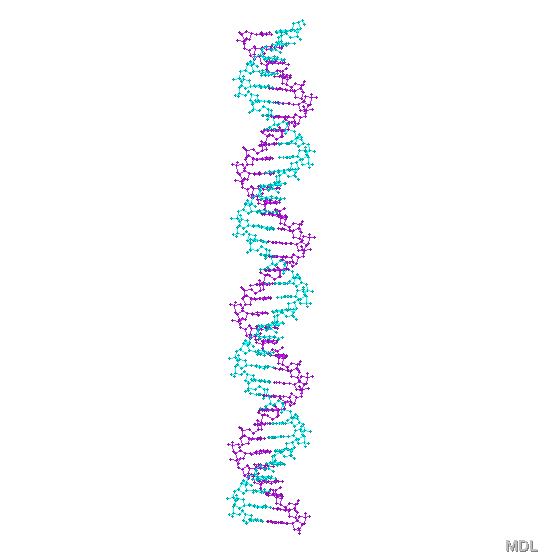 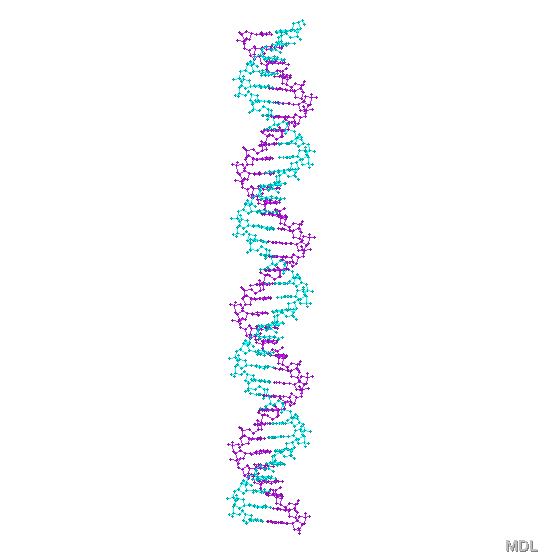 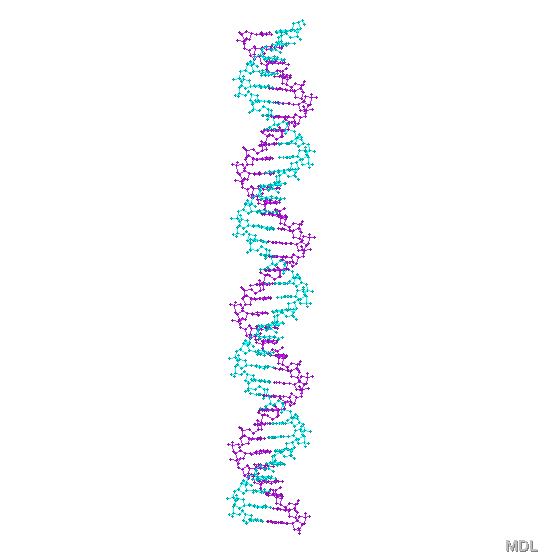 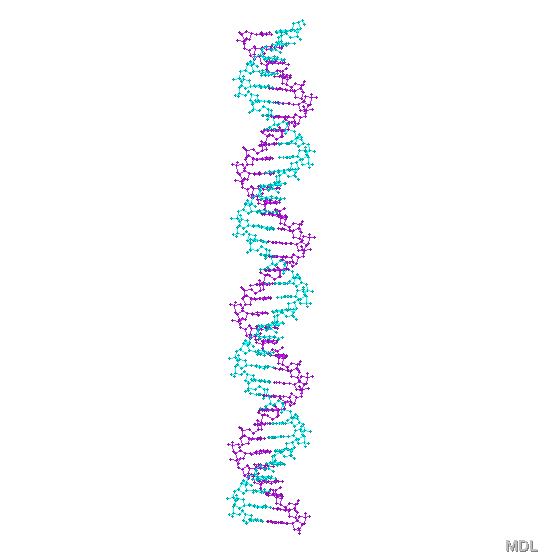 gen
DNA
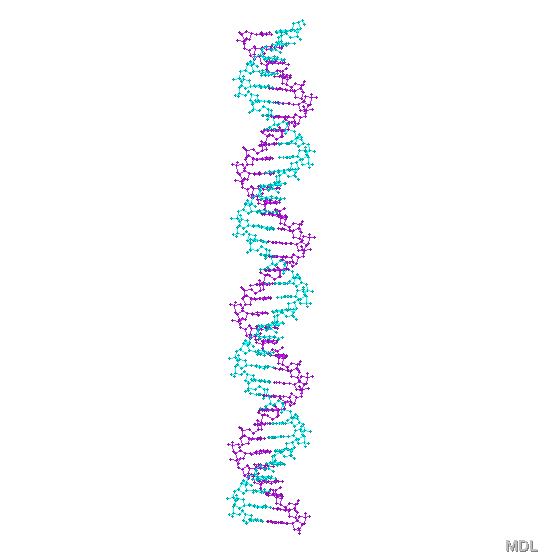 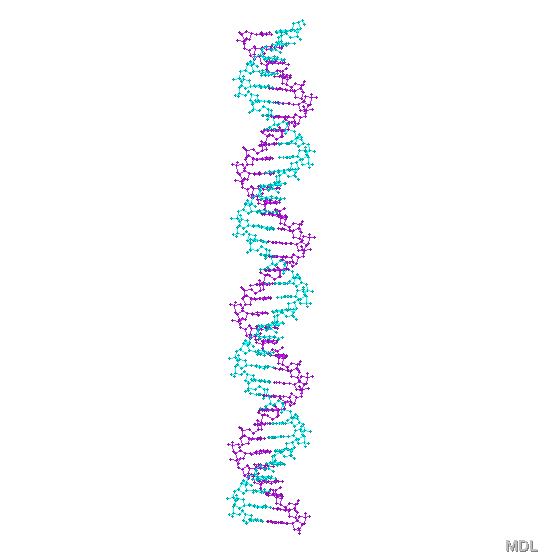 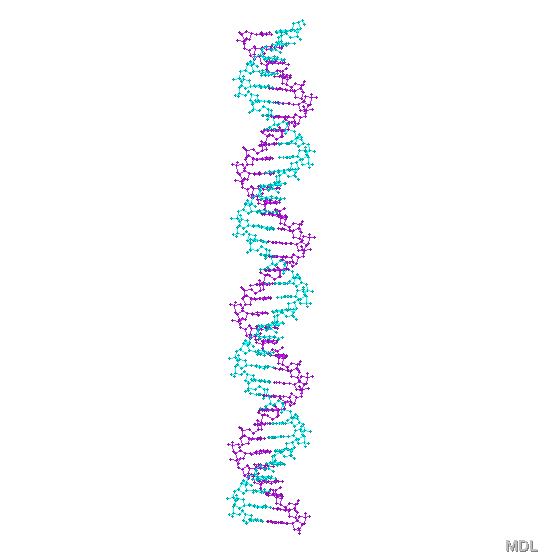 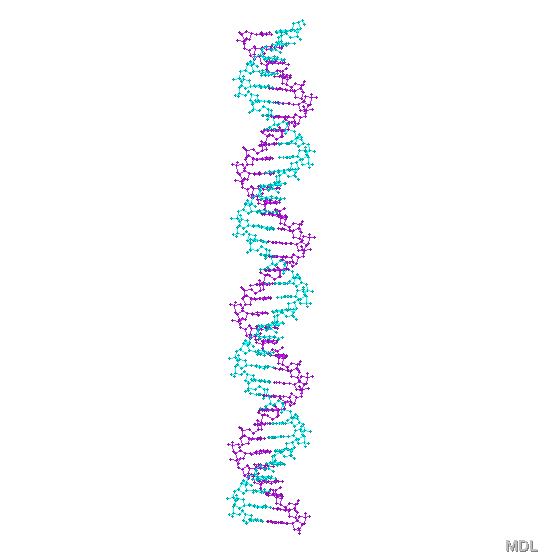 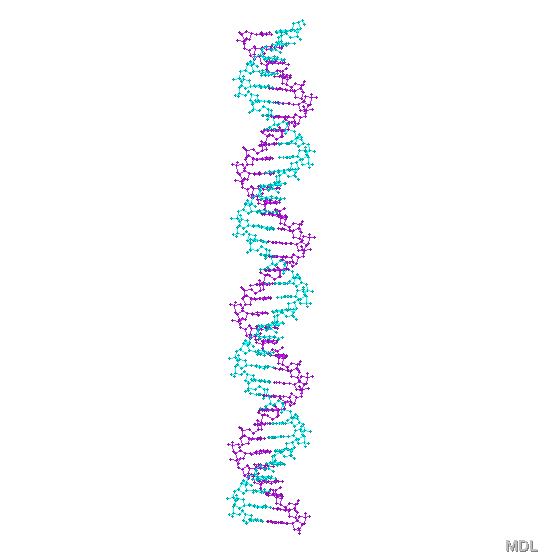 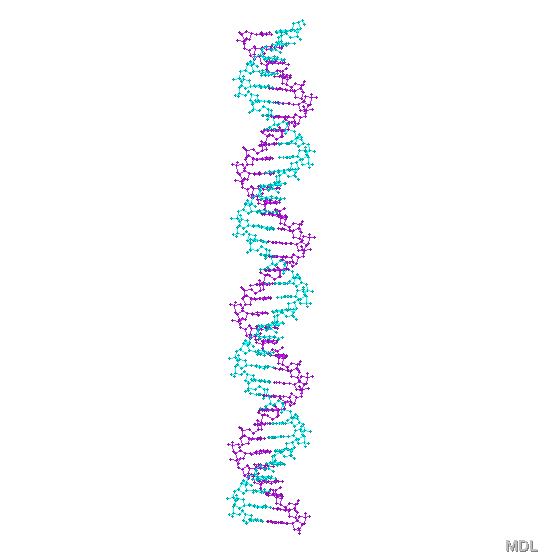 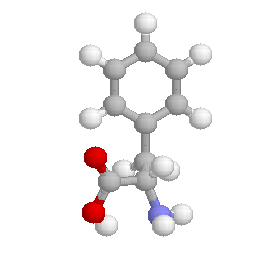 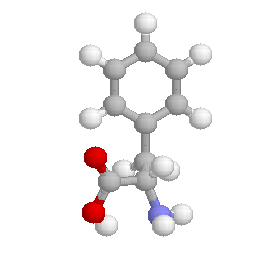 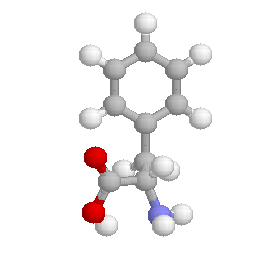 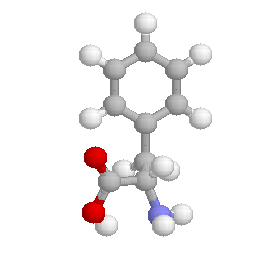 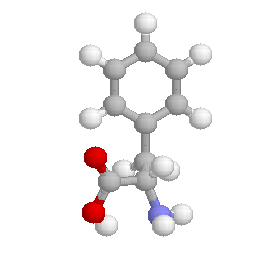 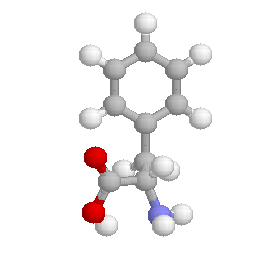 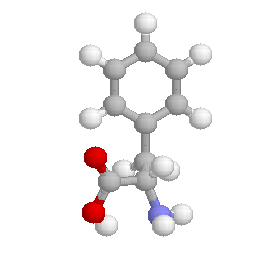 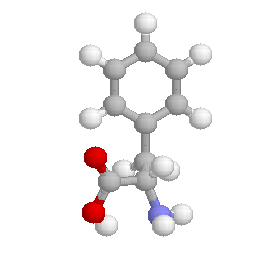 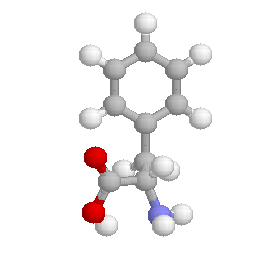 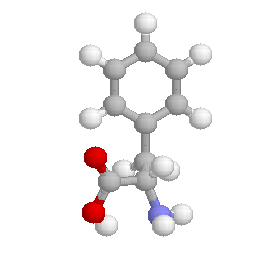 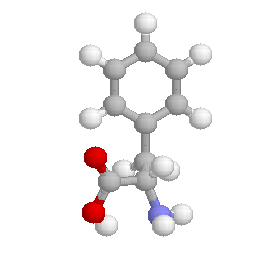 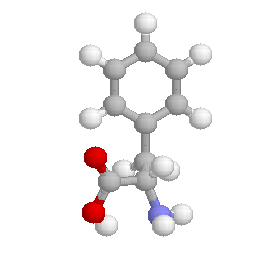 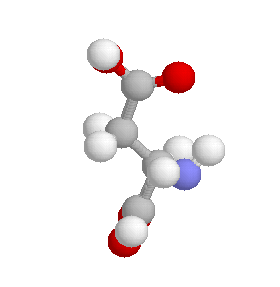 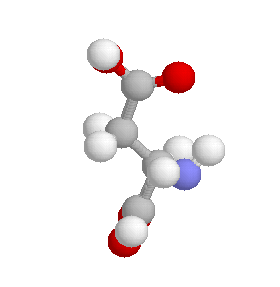 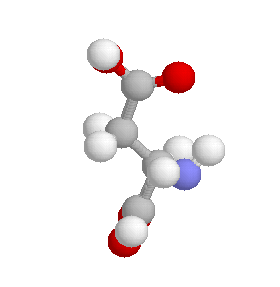 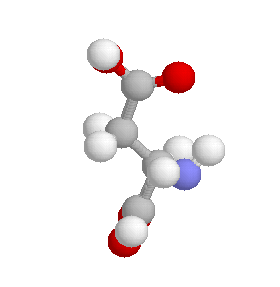 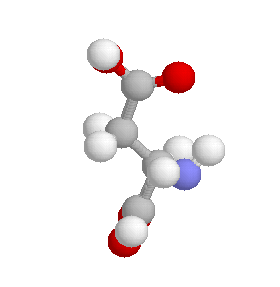 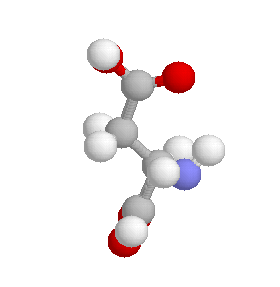 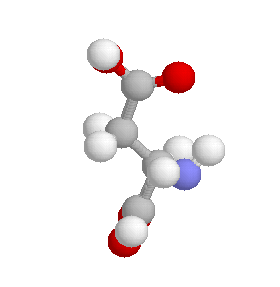 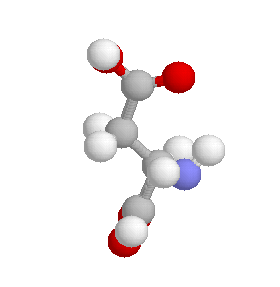 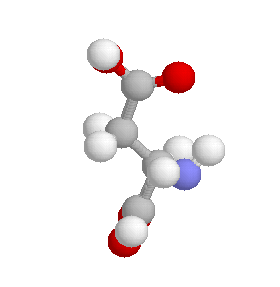 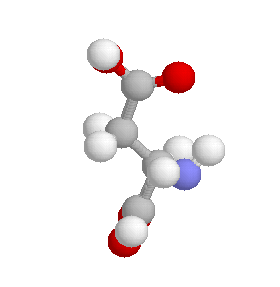 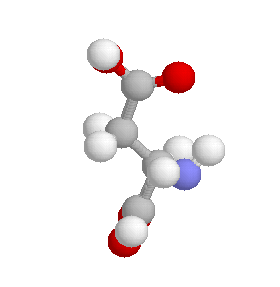 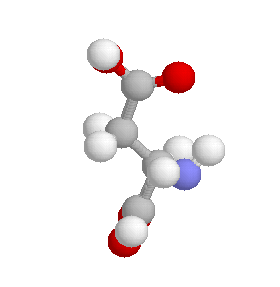 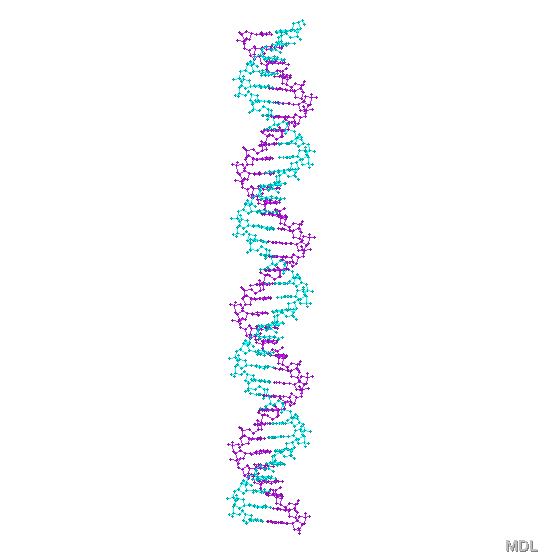 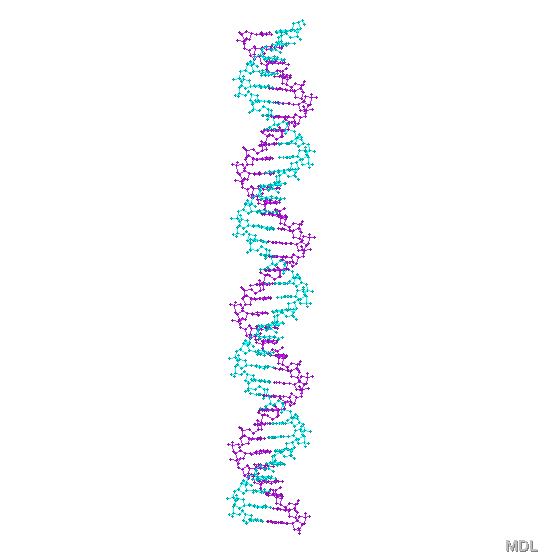 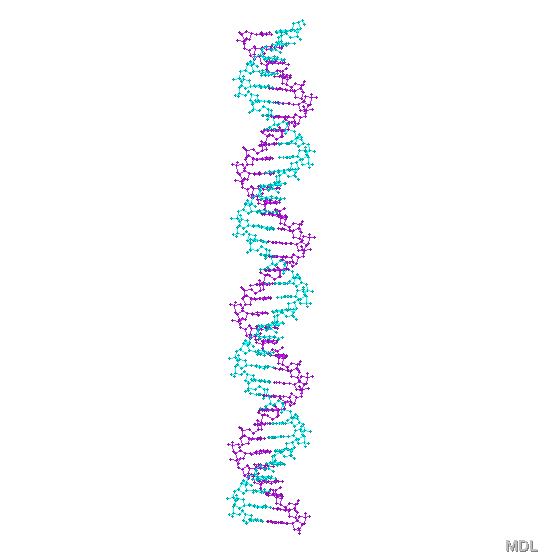 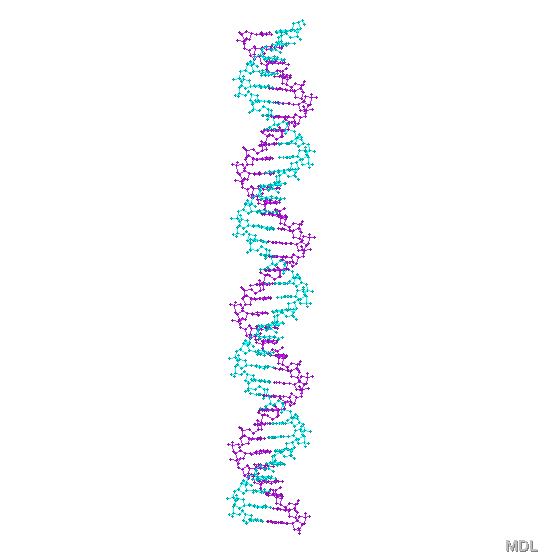 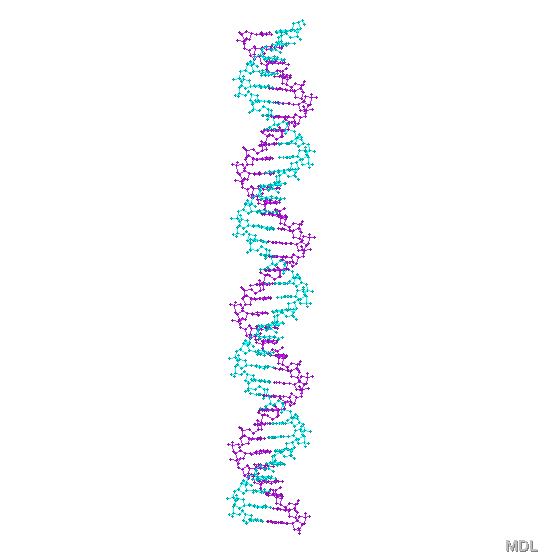 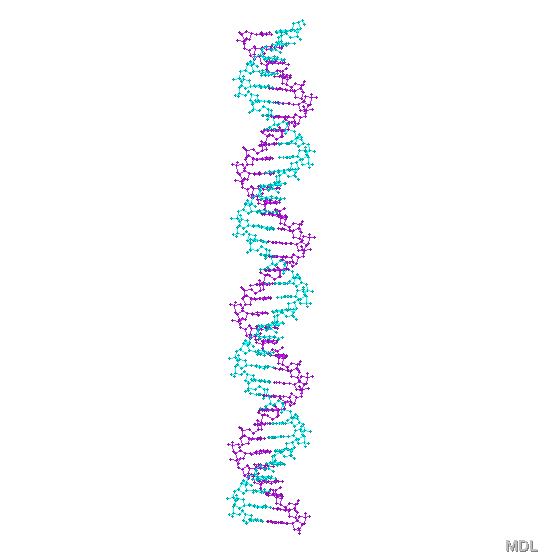 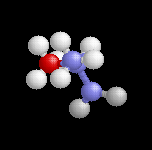 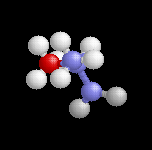 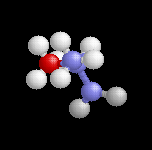 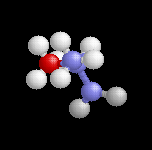 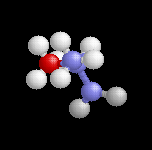 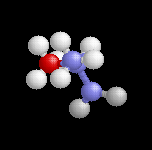 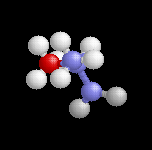 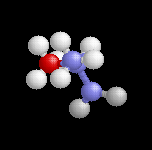 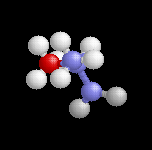 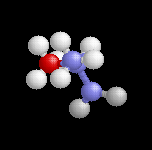 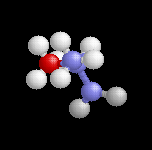 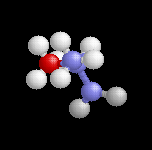 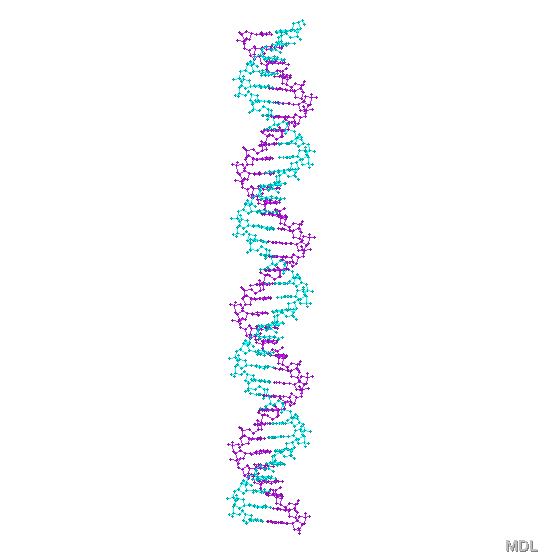 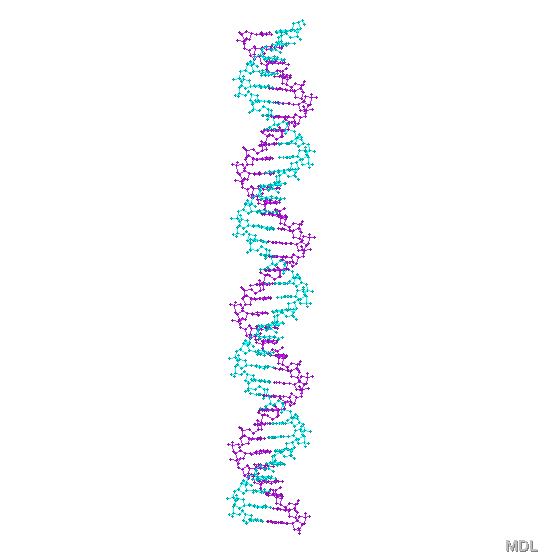 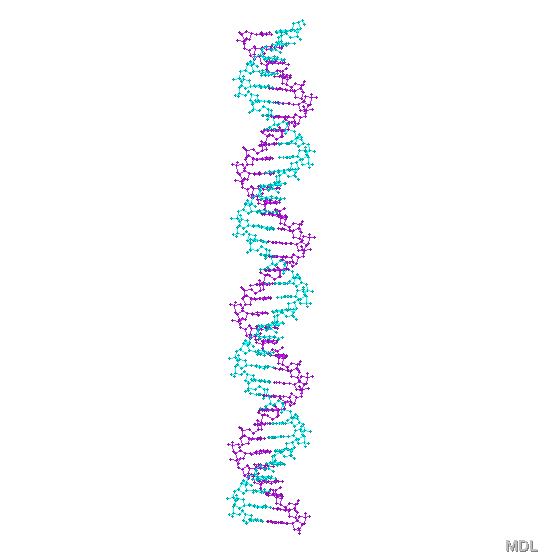 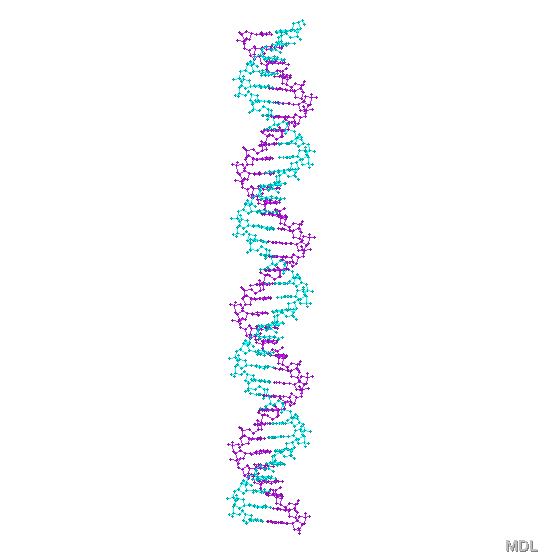 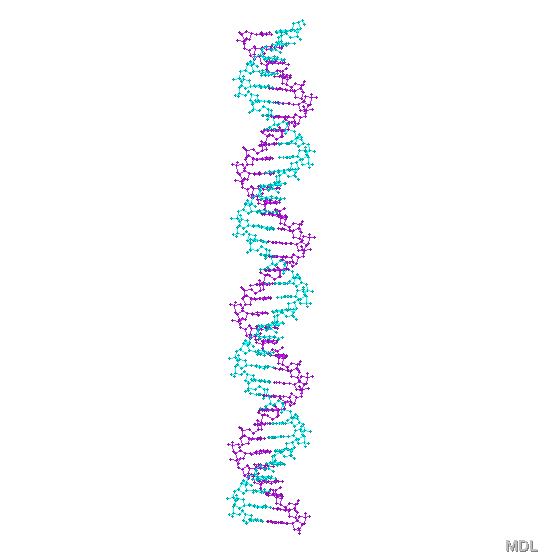 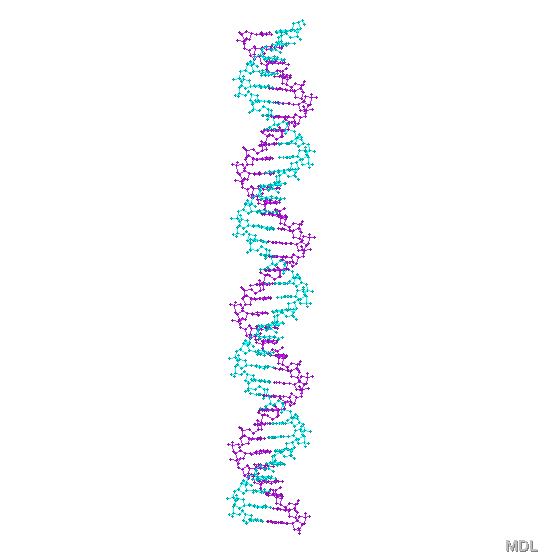 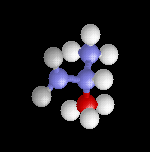 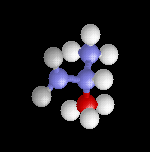 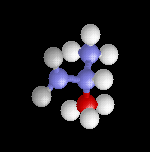 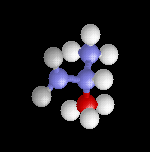 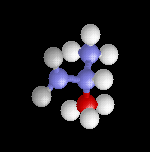 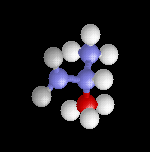 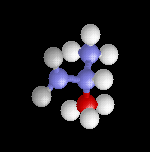 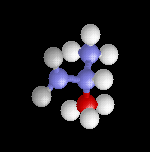 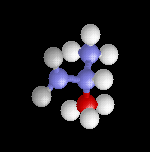 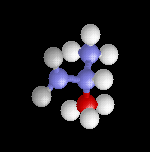 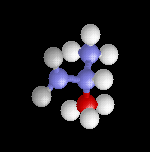 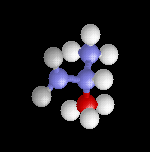 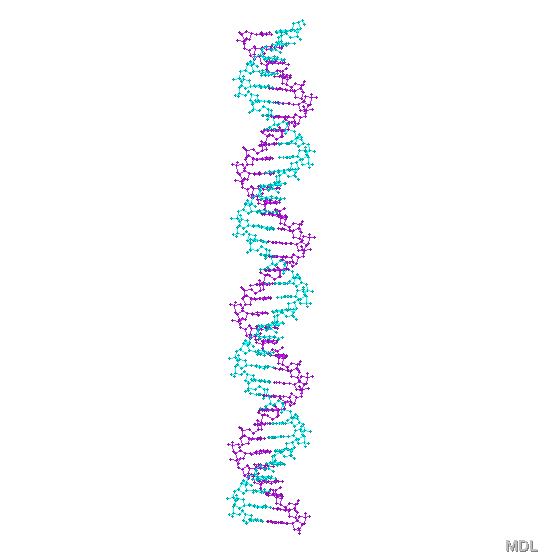 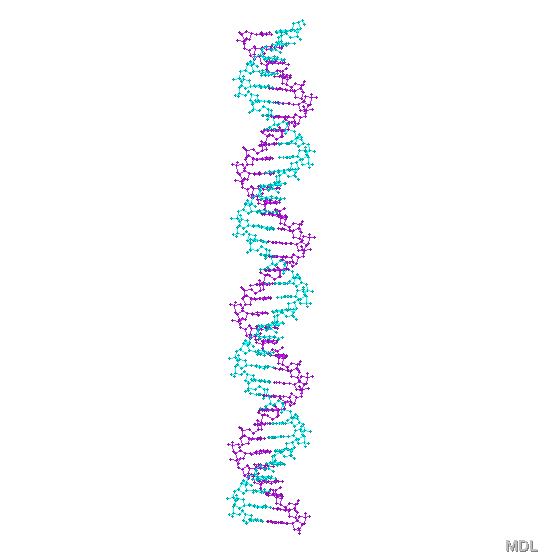 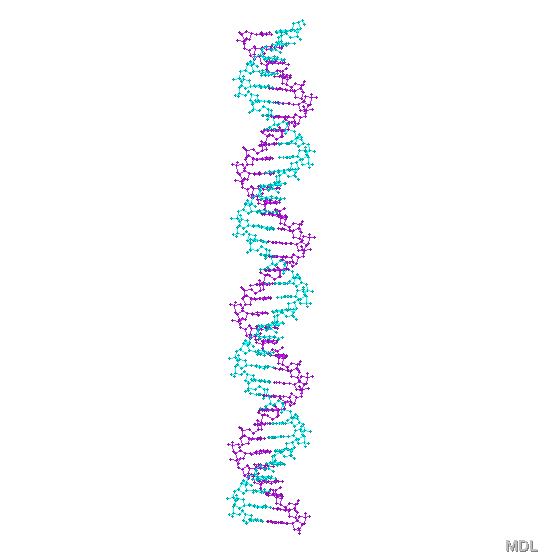 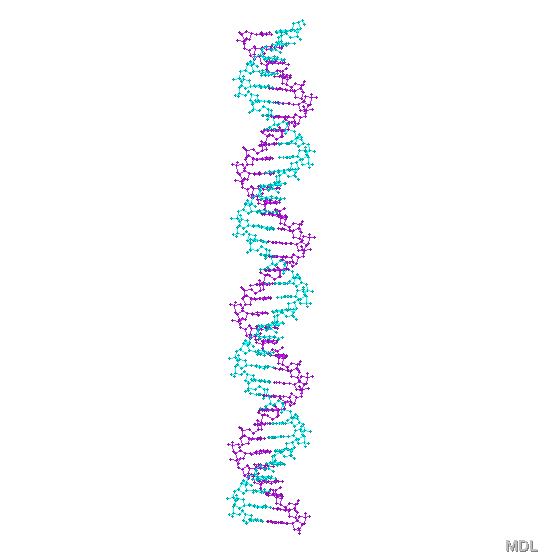 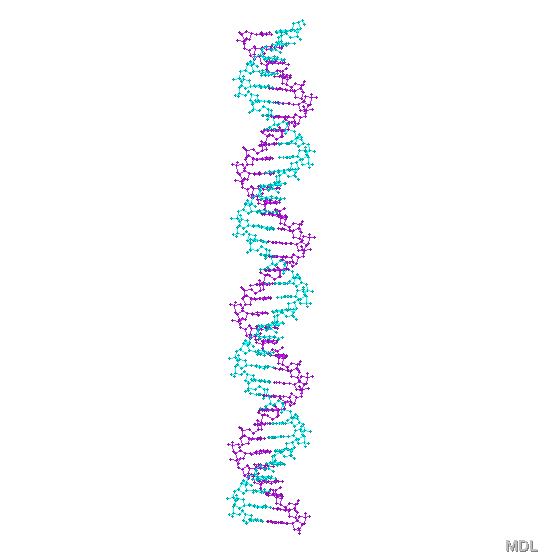 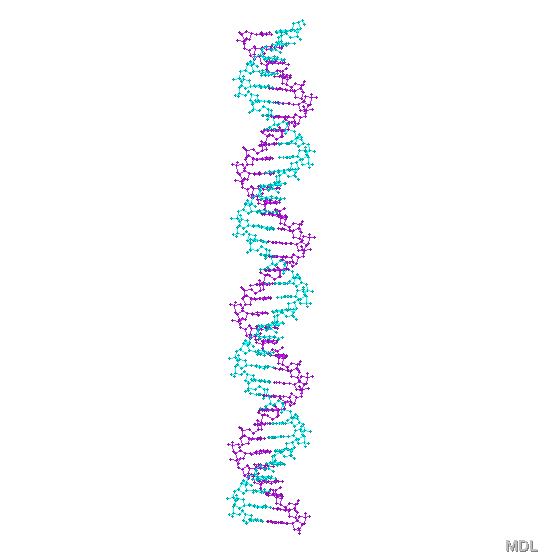 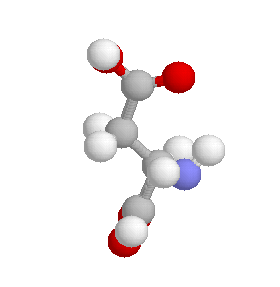 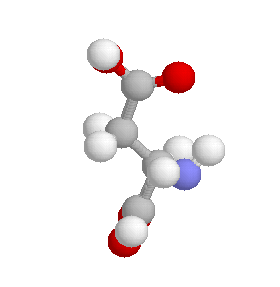 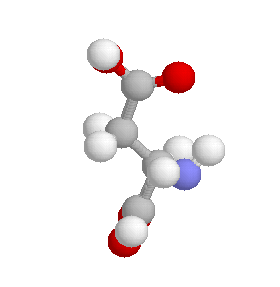 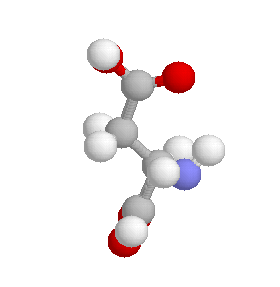 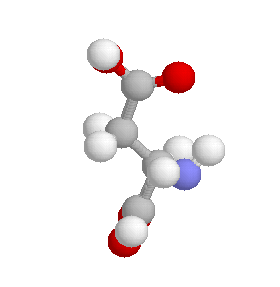 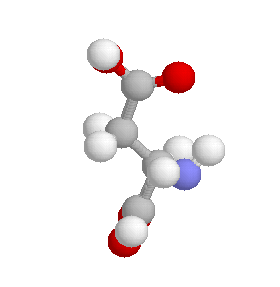 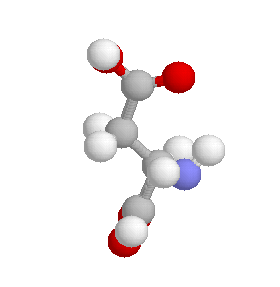 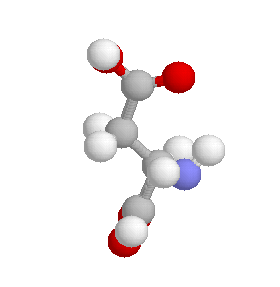 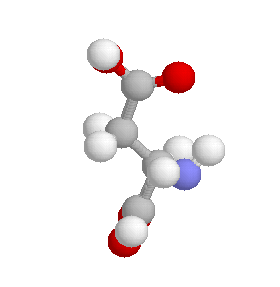 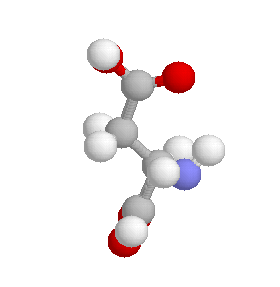 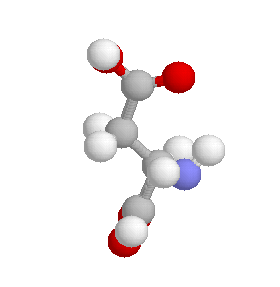 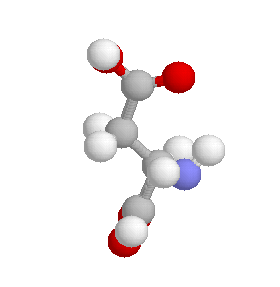 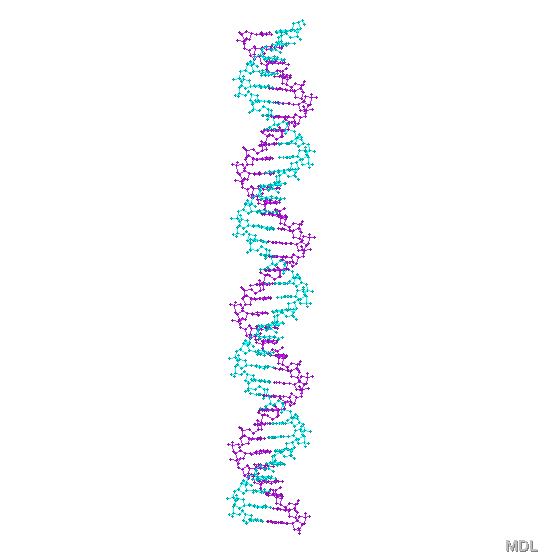 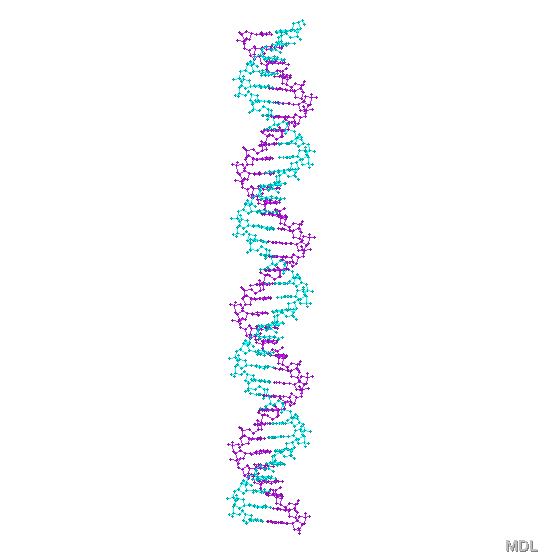 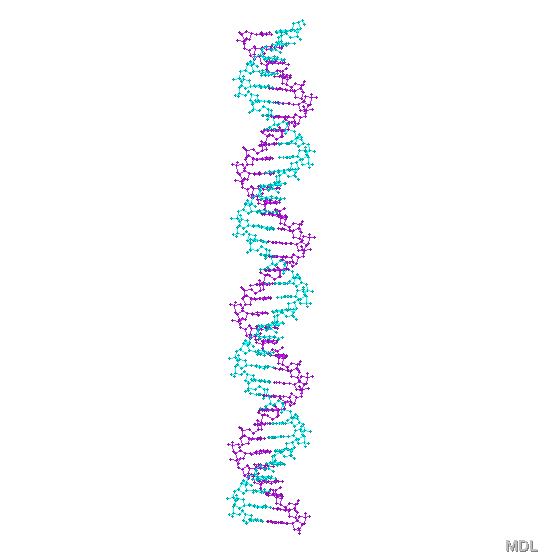 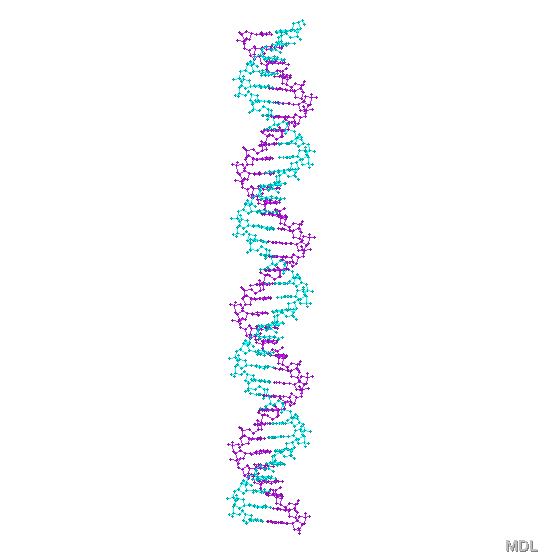 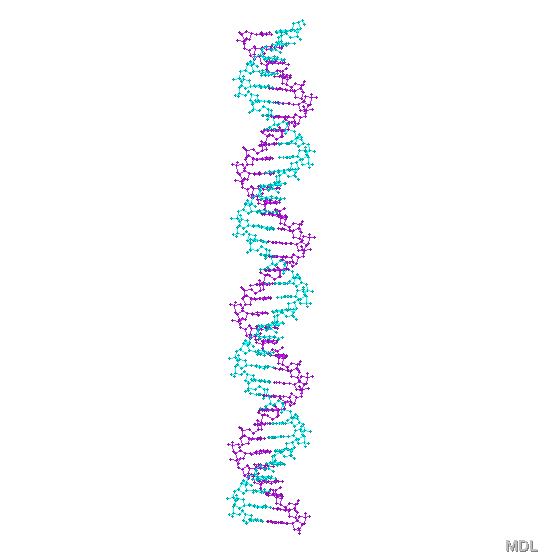 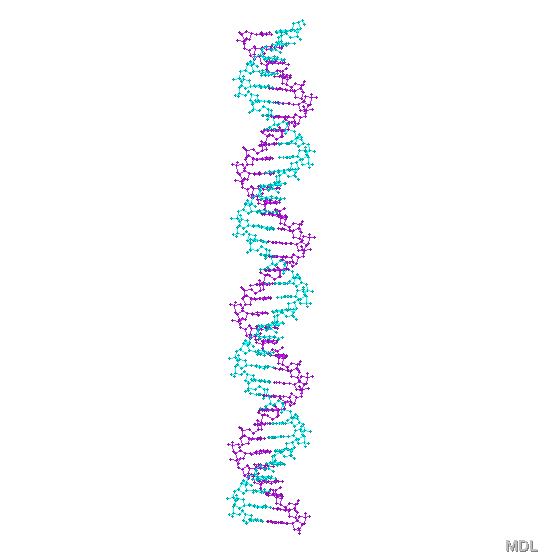 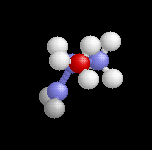 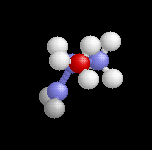 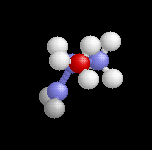 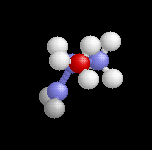 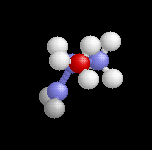 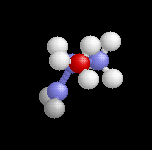 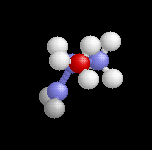 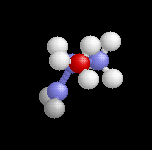 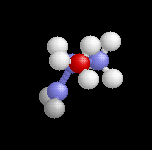 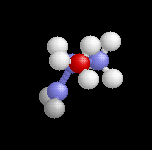 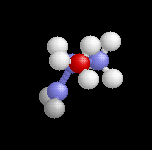 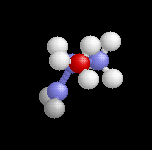 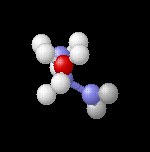 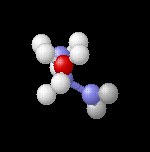 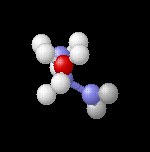 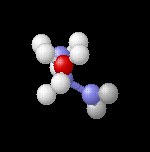 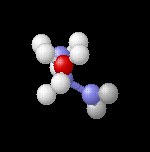 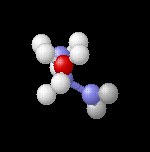 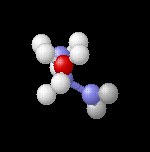 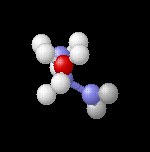 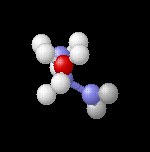 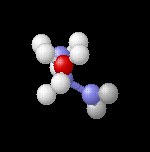 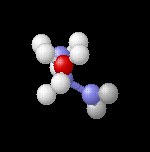 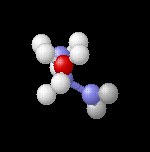 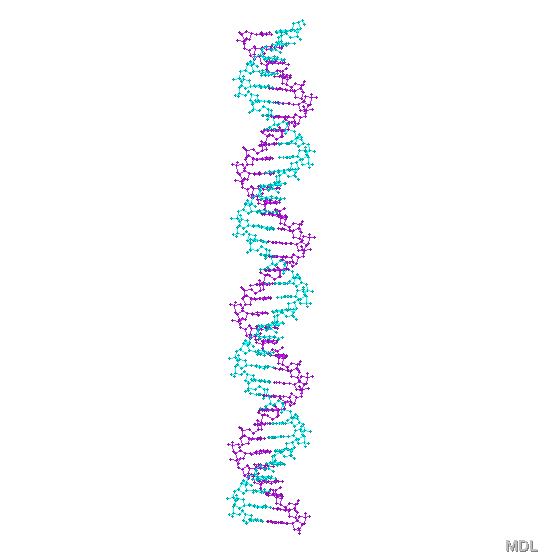 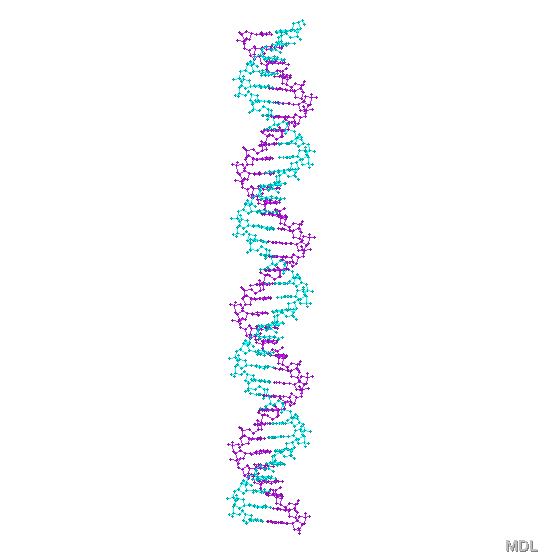 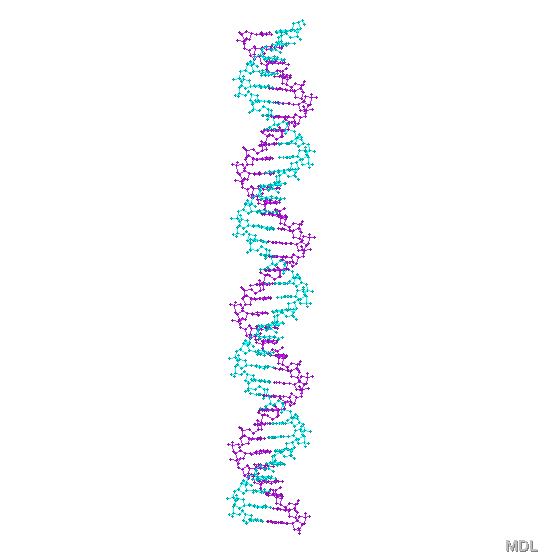 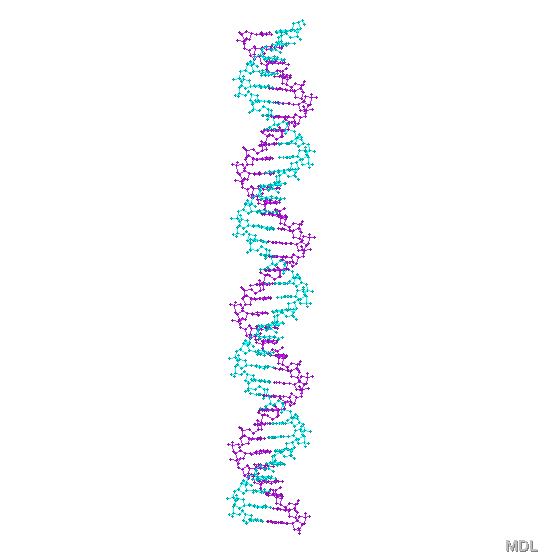 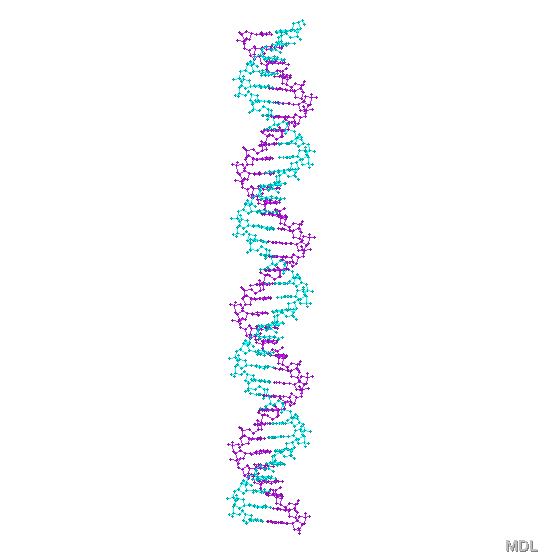 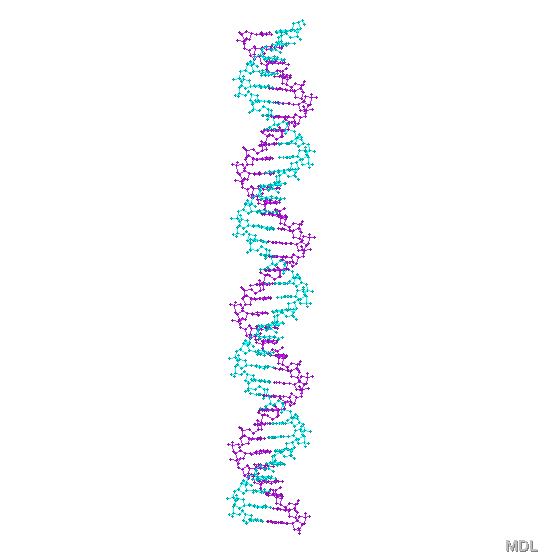 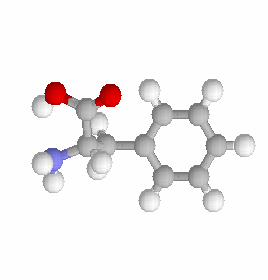 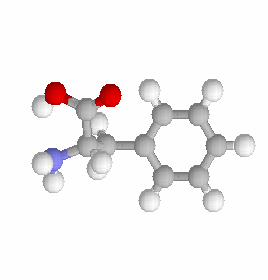 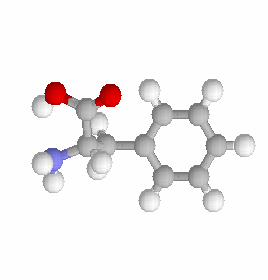 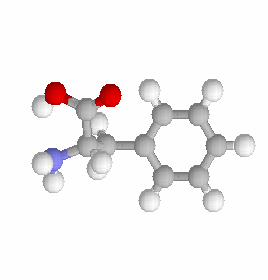 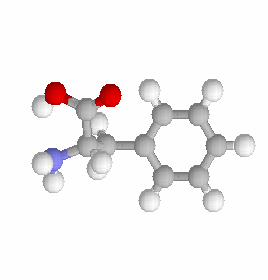 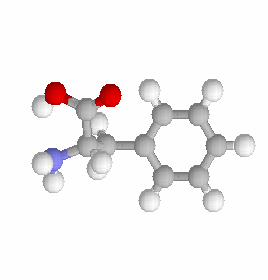 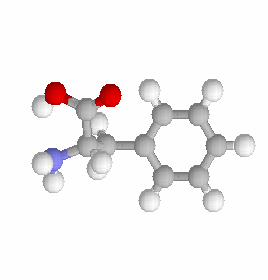 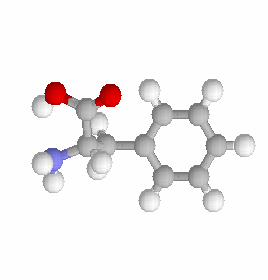 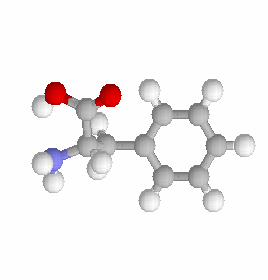 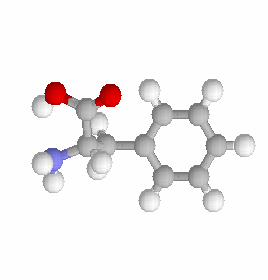 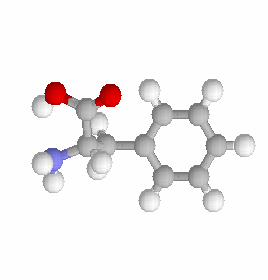 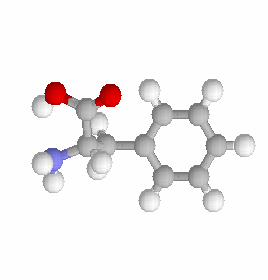 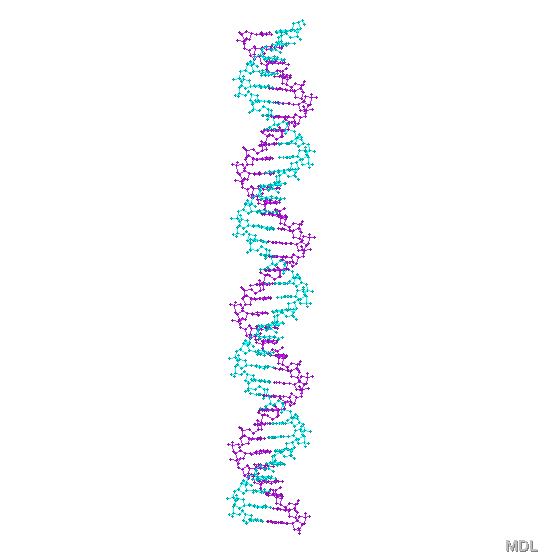 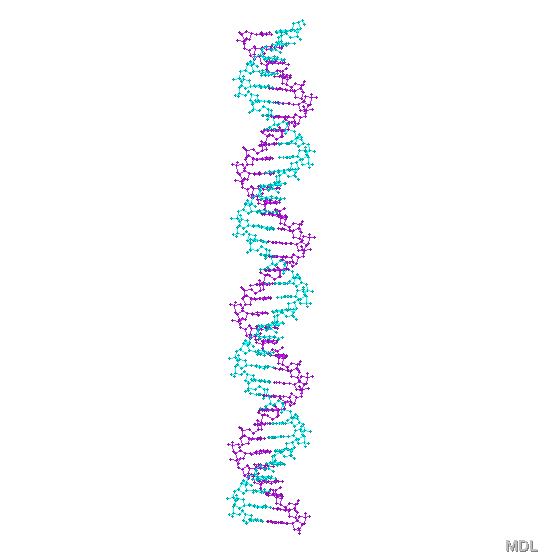 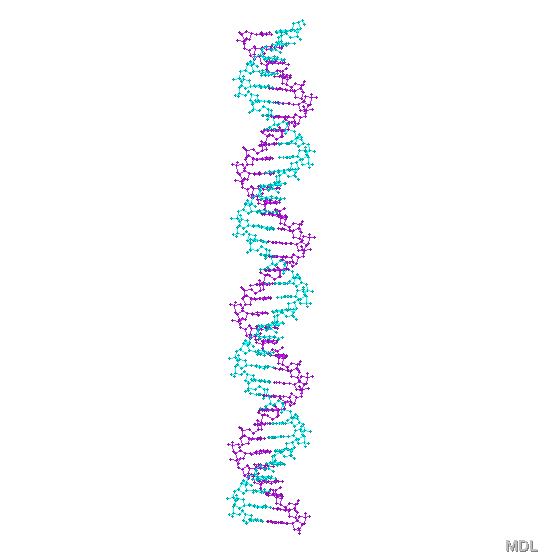 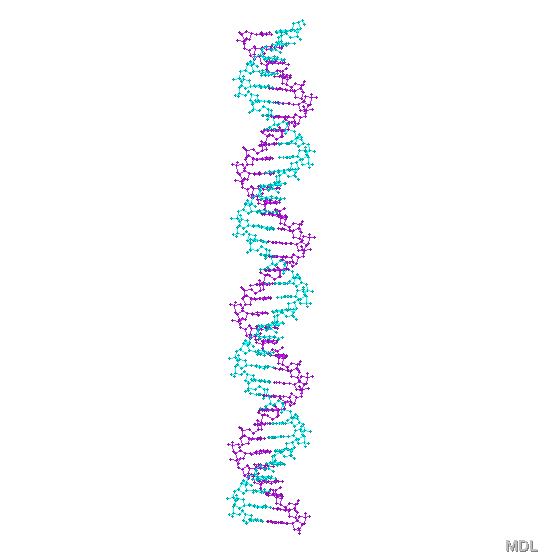 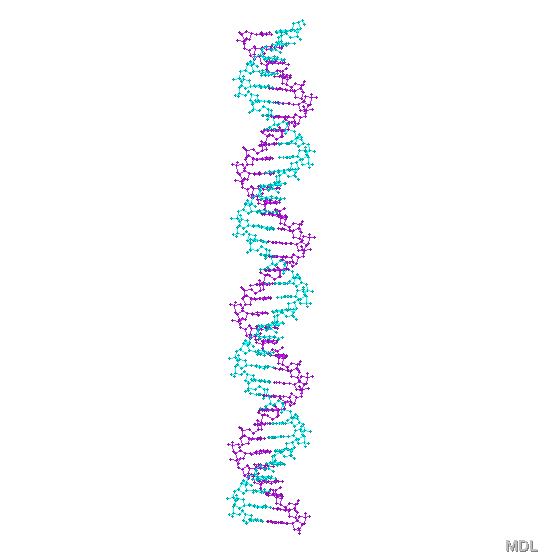 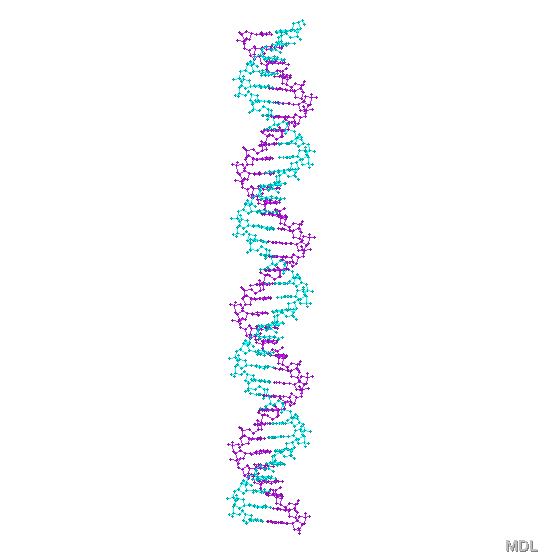 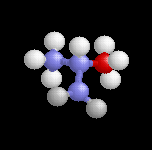 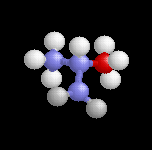 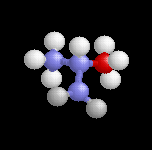 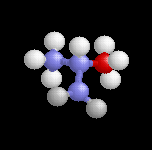 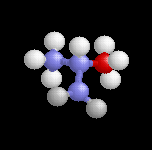 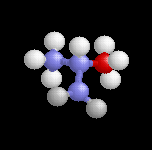 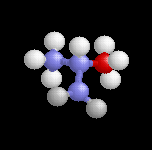 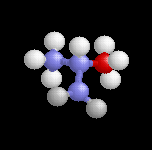 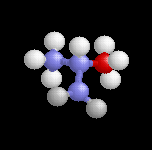 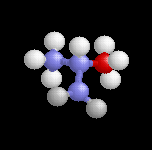 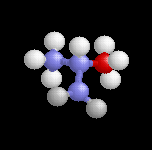 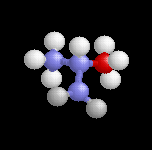 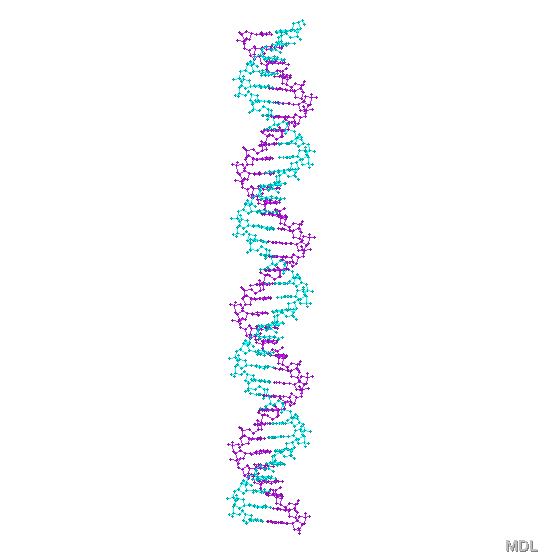 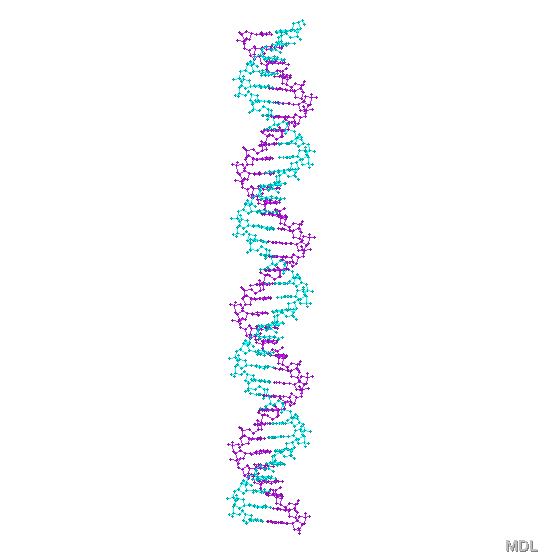 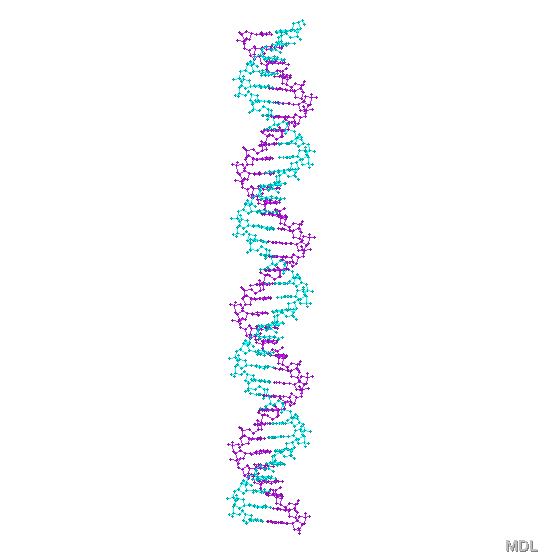 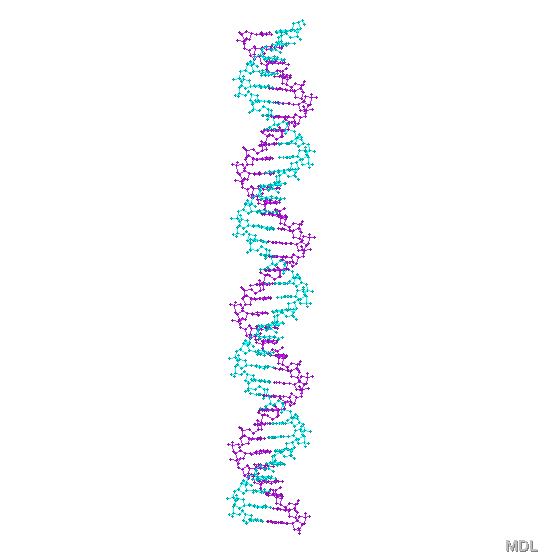 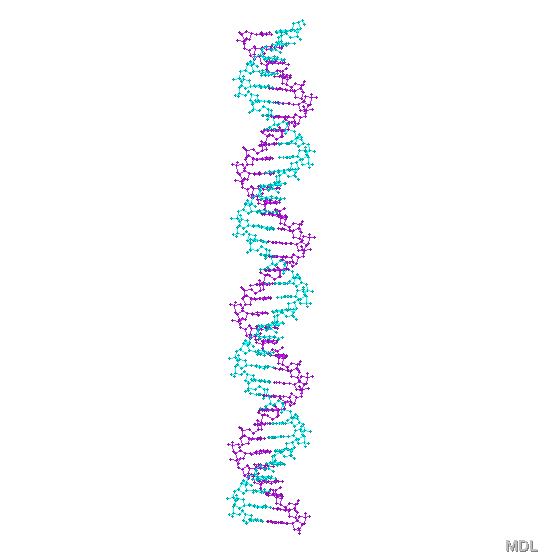 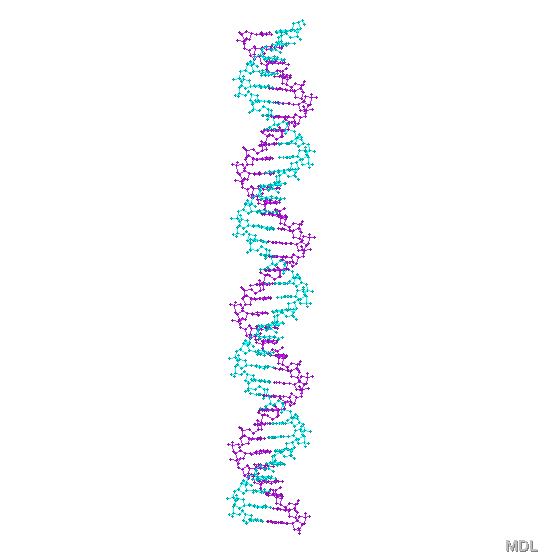 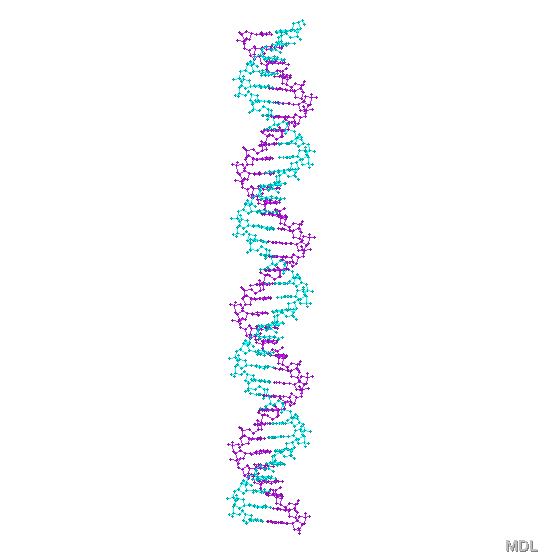 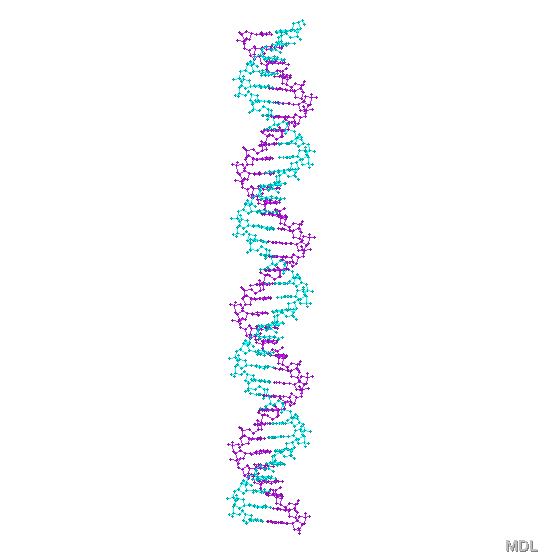 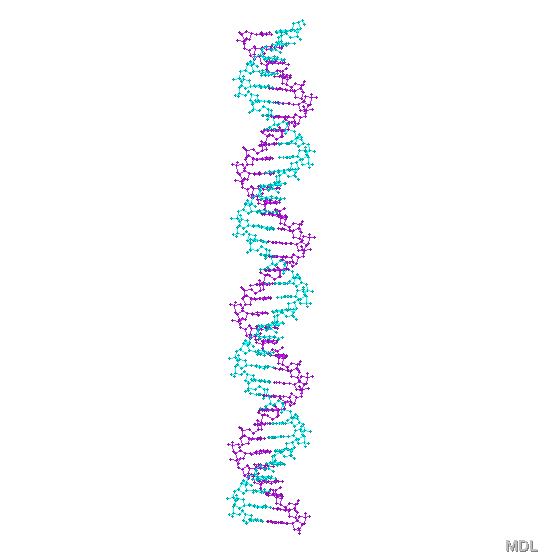 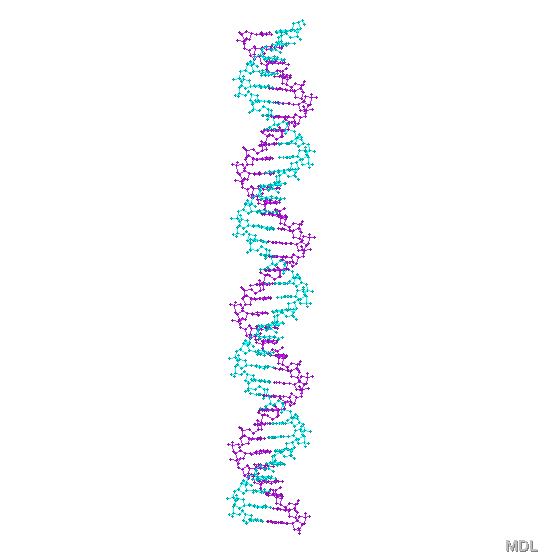 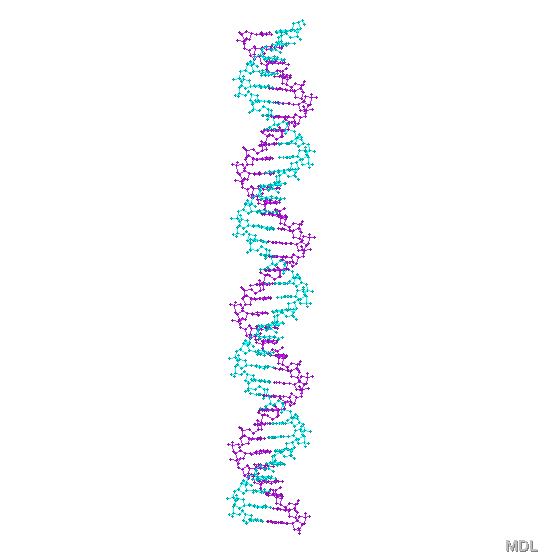 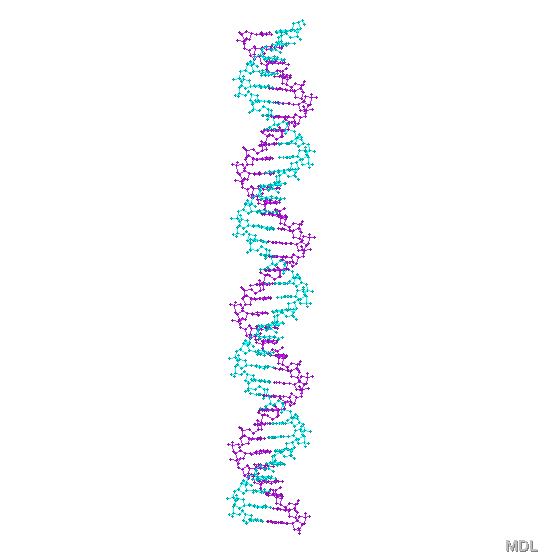 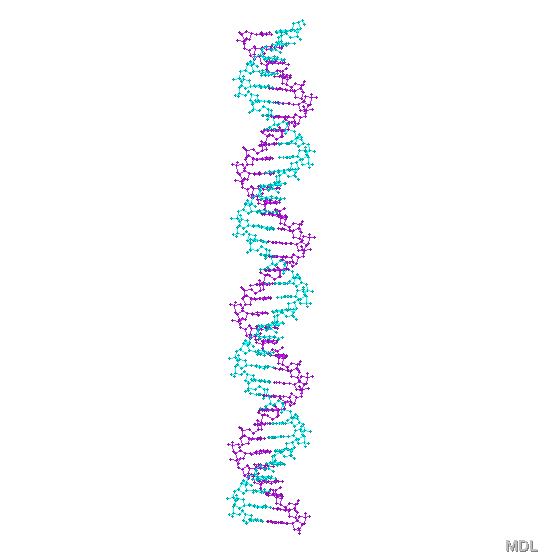 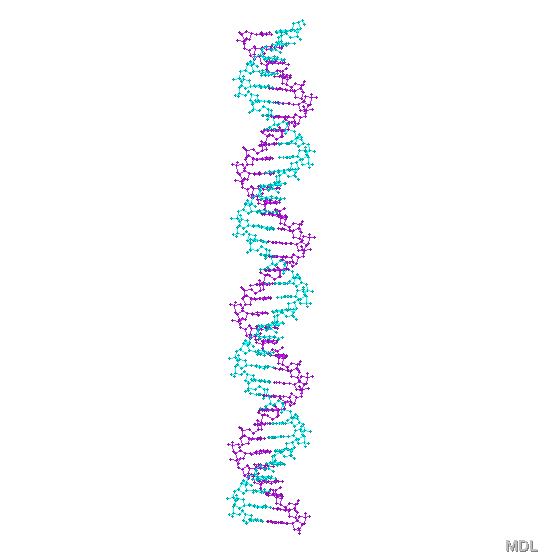 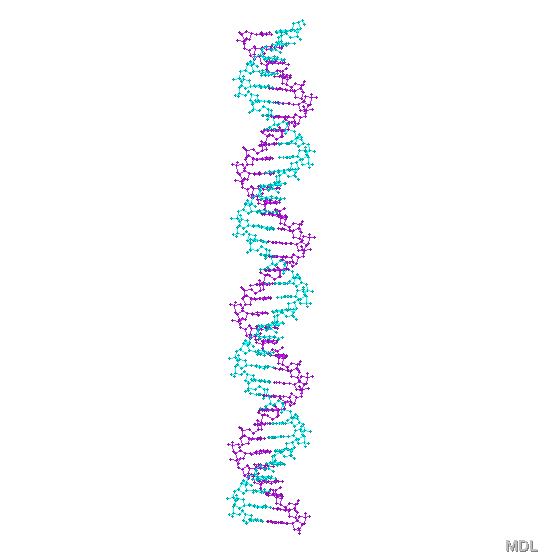 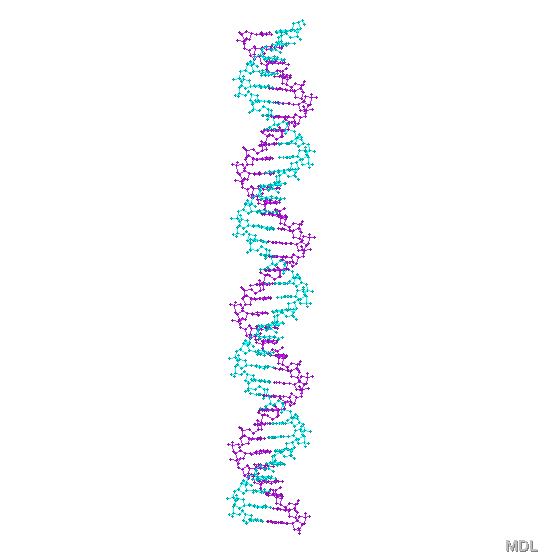 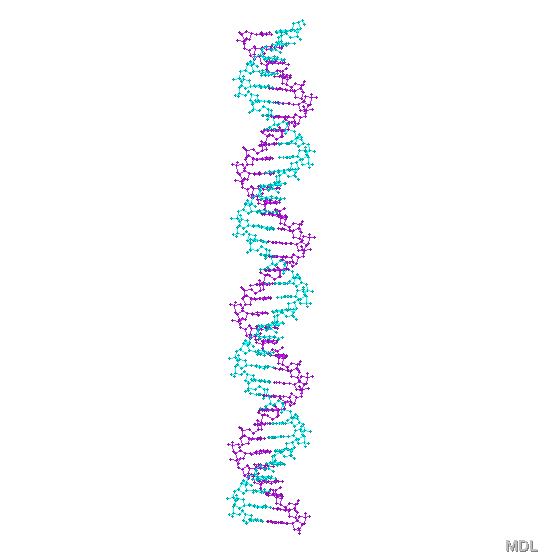 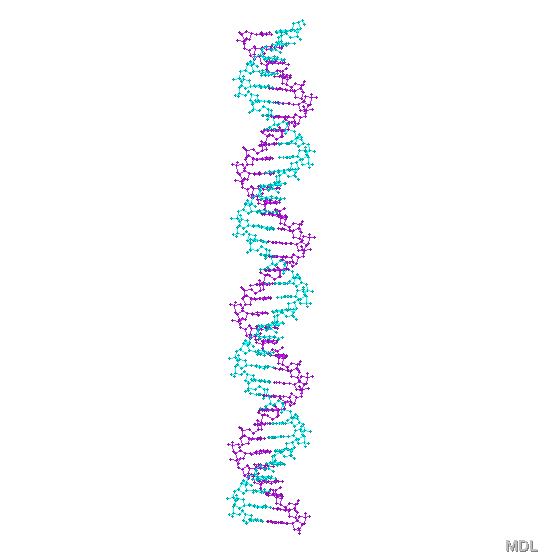 gen
DNA
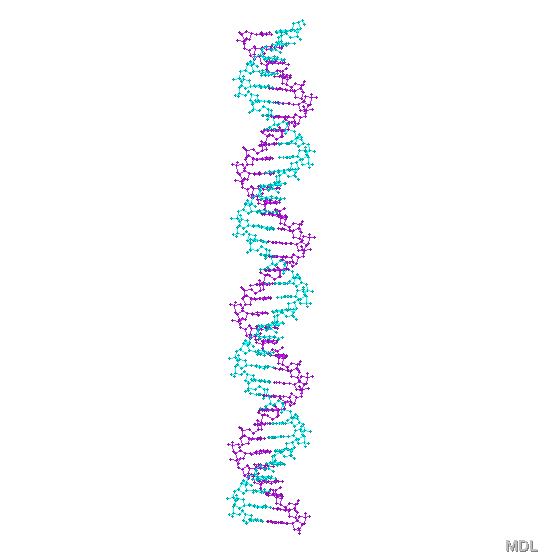 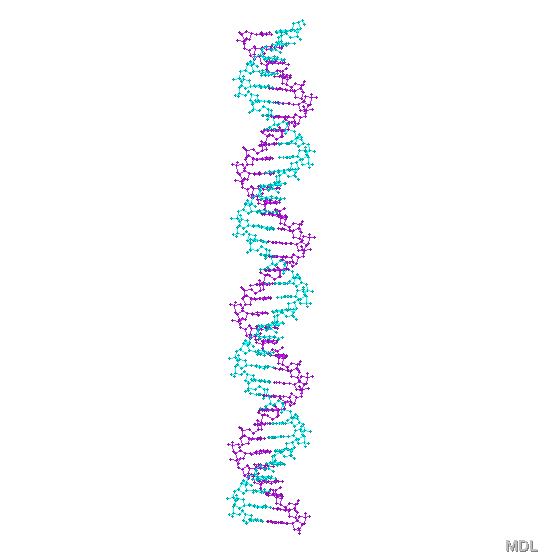 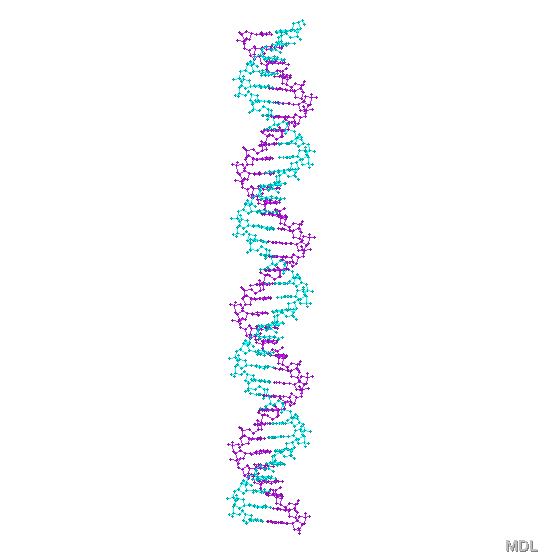 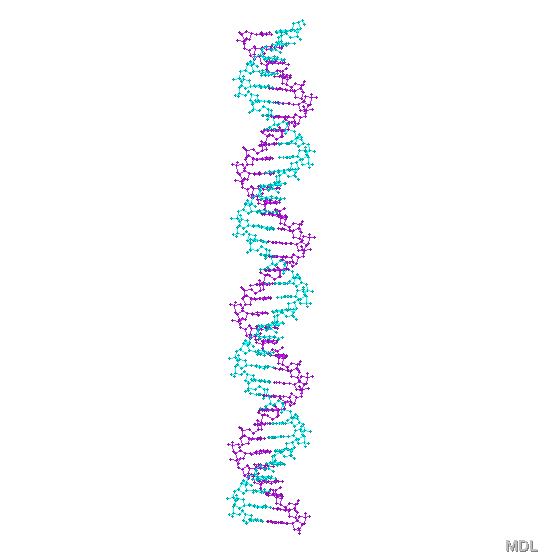 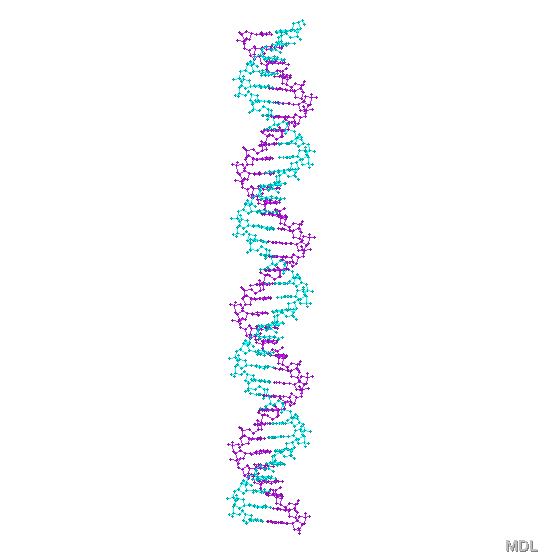 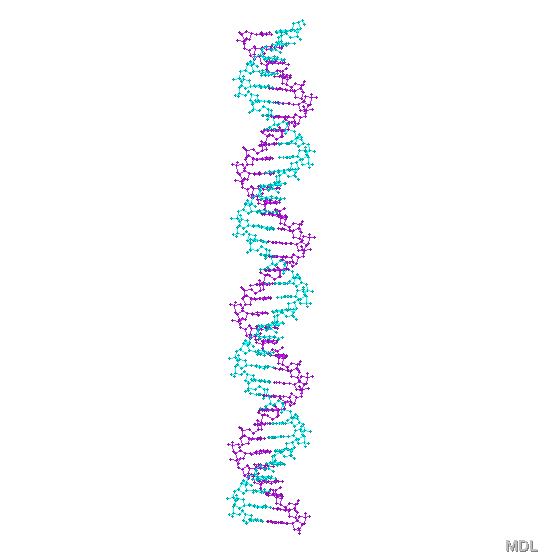 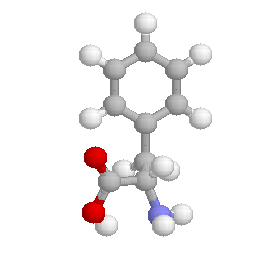 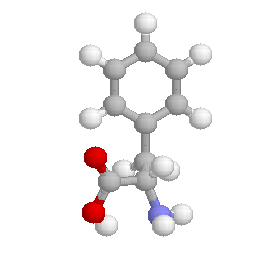 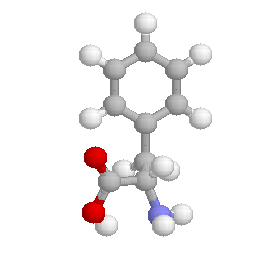 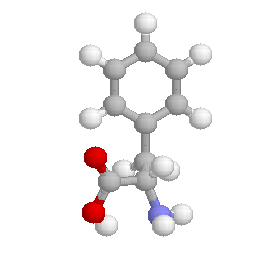 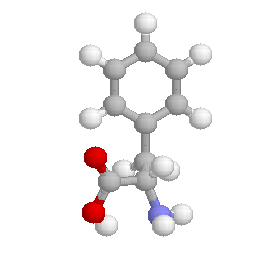 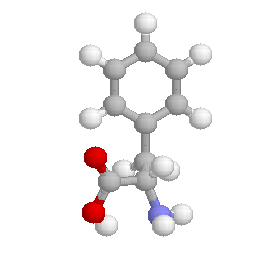 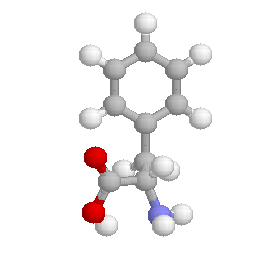 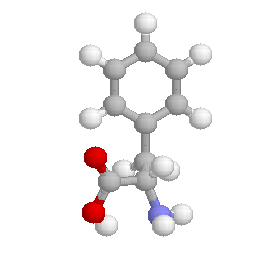 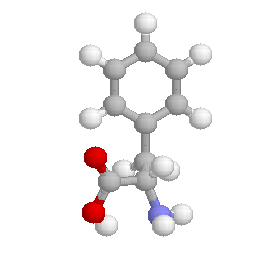 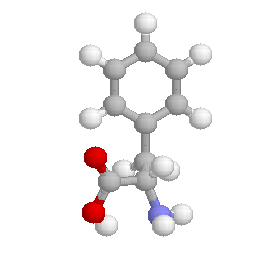 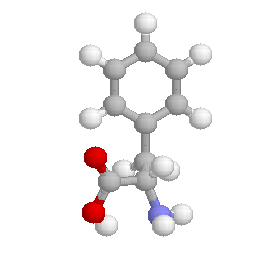 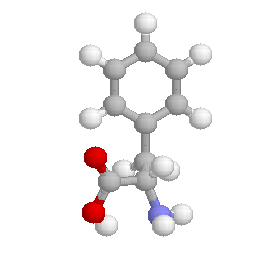 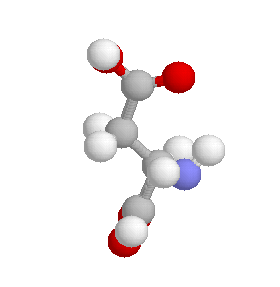 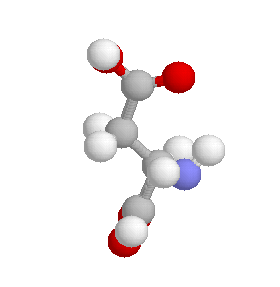 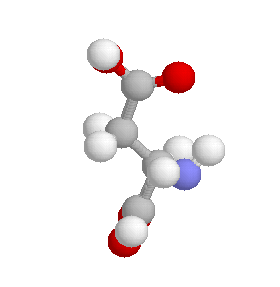 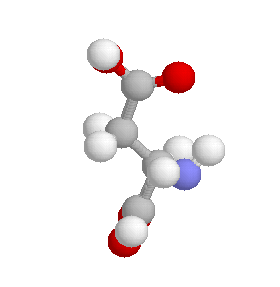 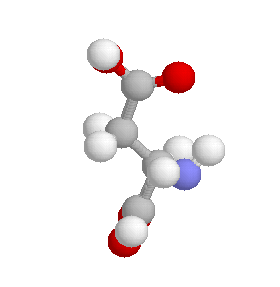 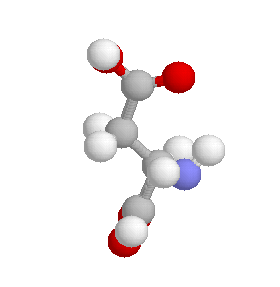 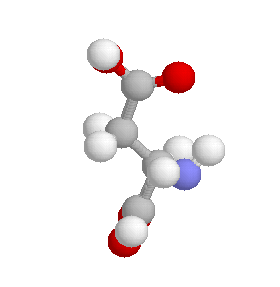 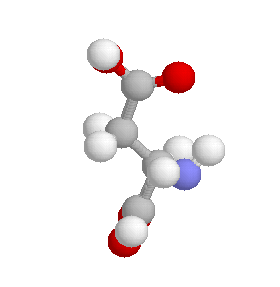 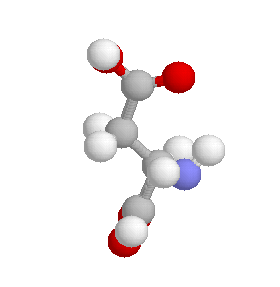 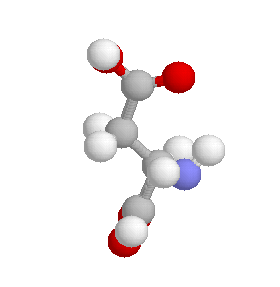 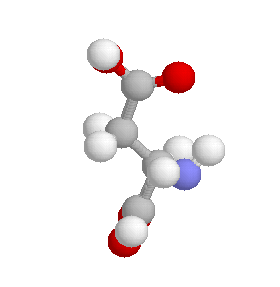 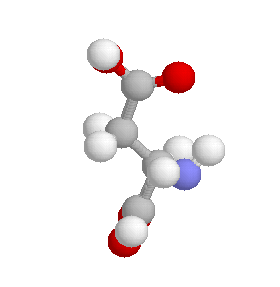 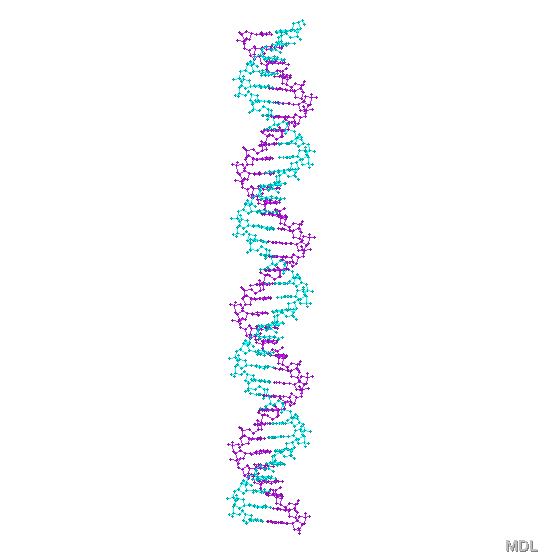 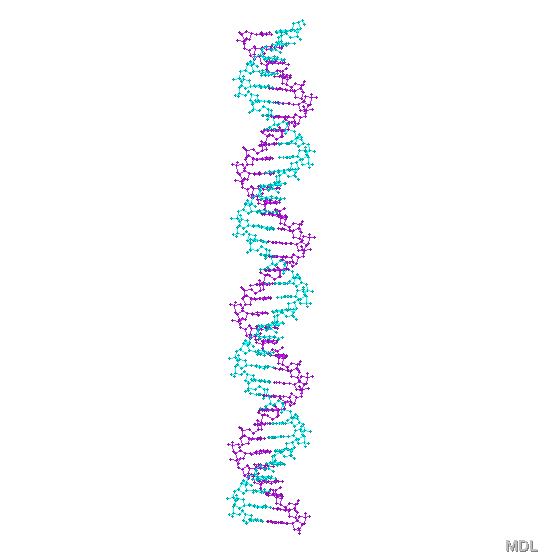 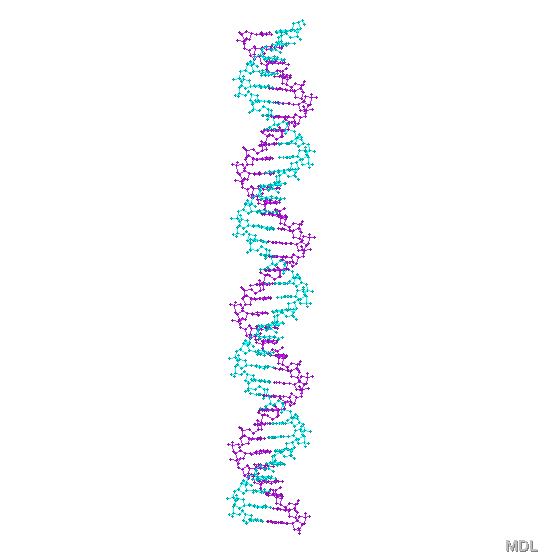 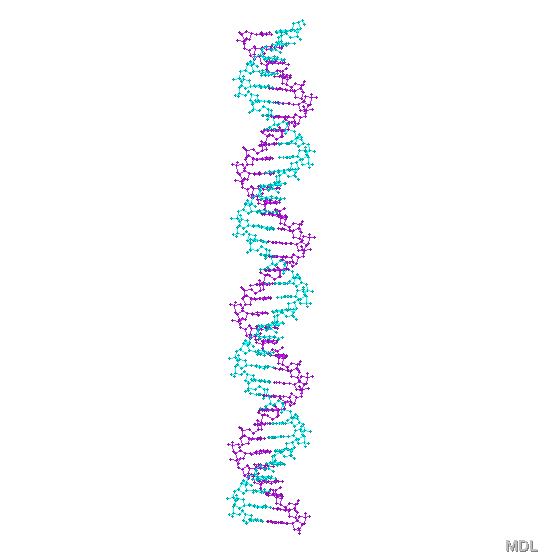 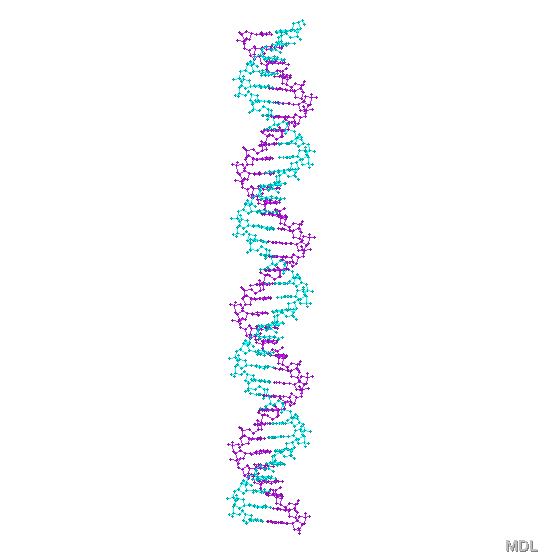 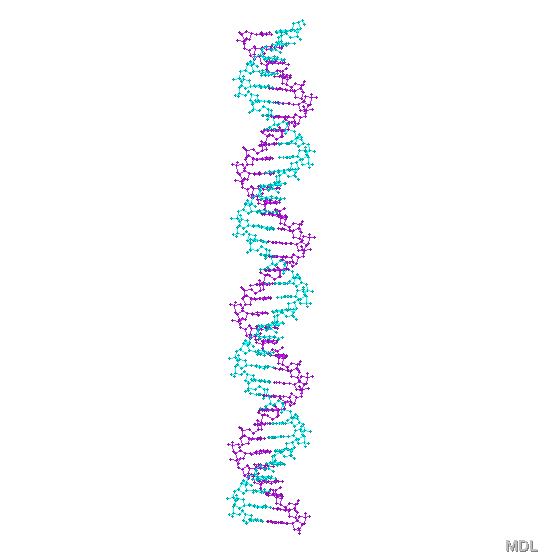 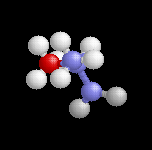 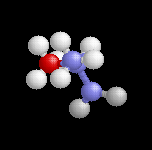 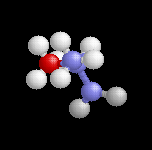 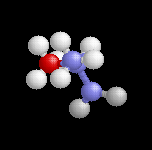 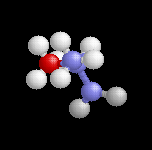 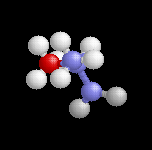 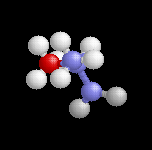 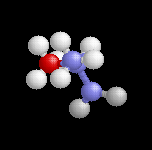 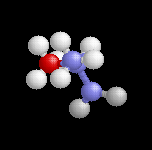 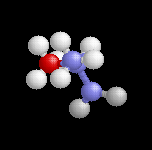 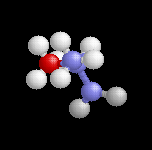 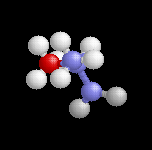 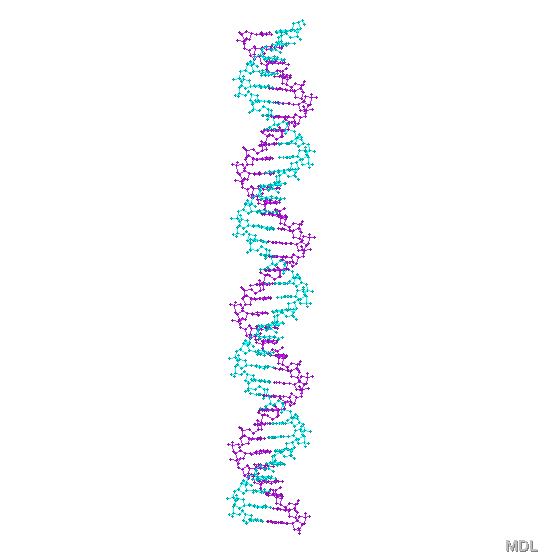 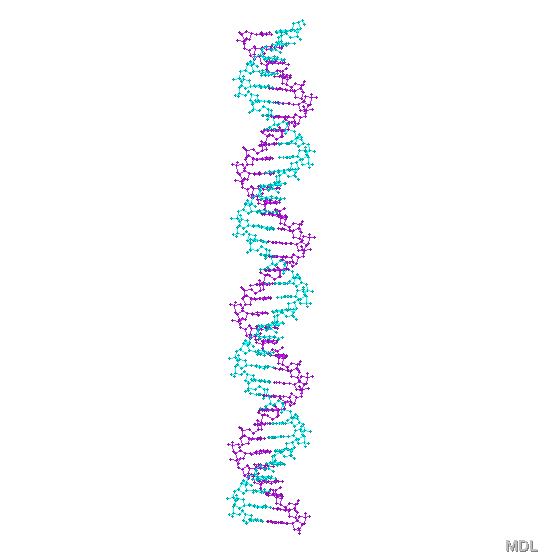 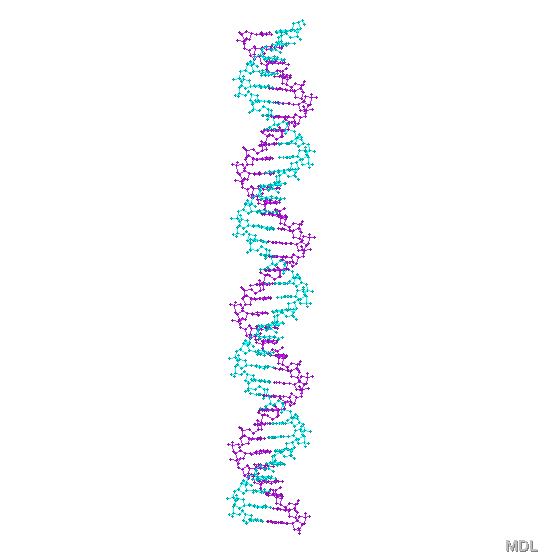 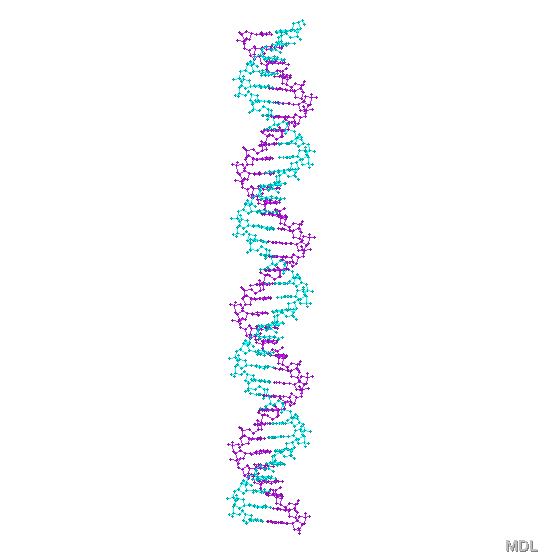 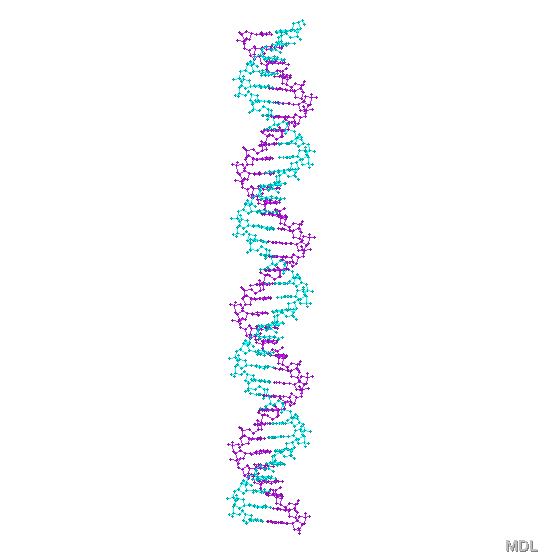 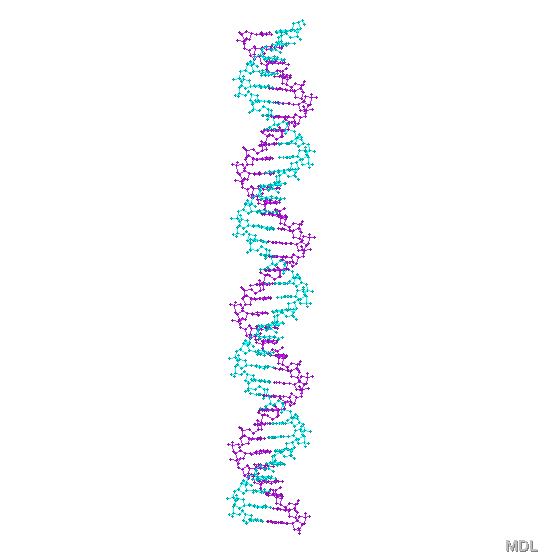 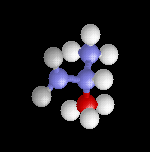 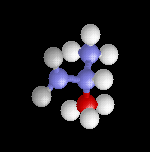 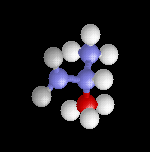 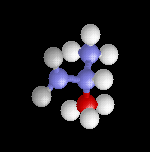 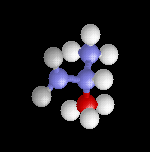 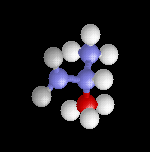 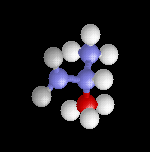 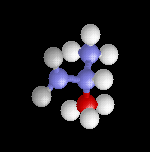 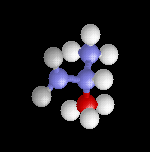 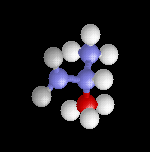 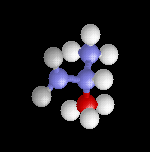 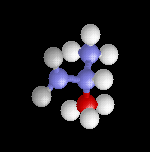 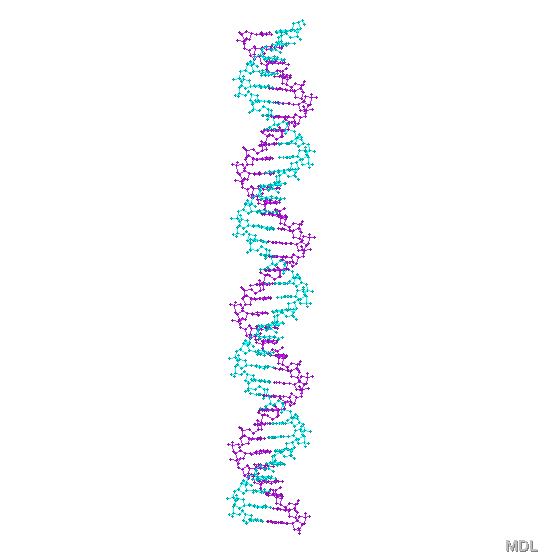 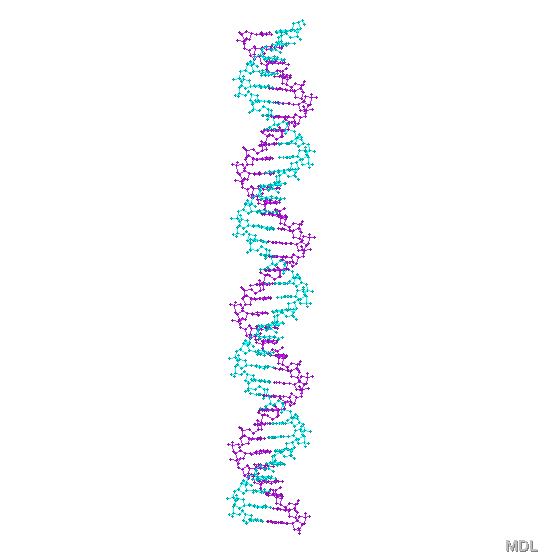 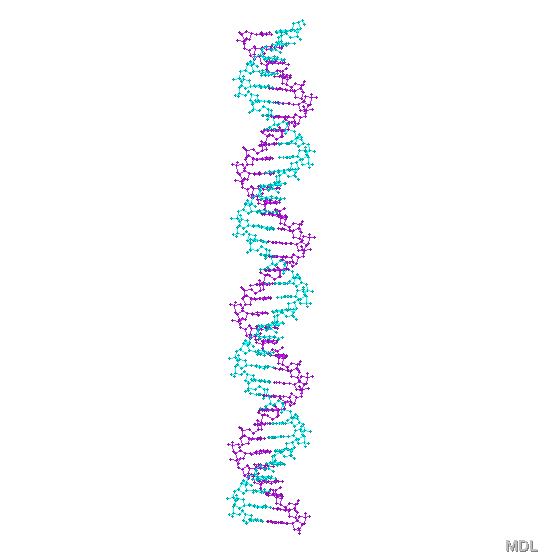 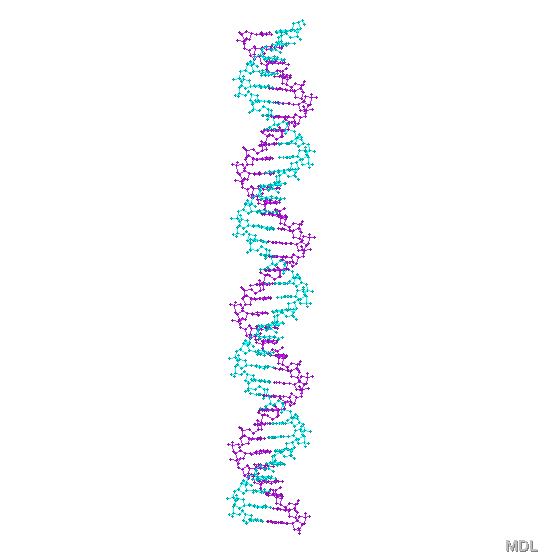 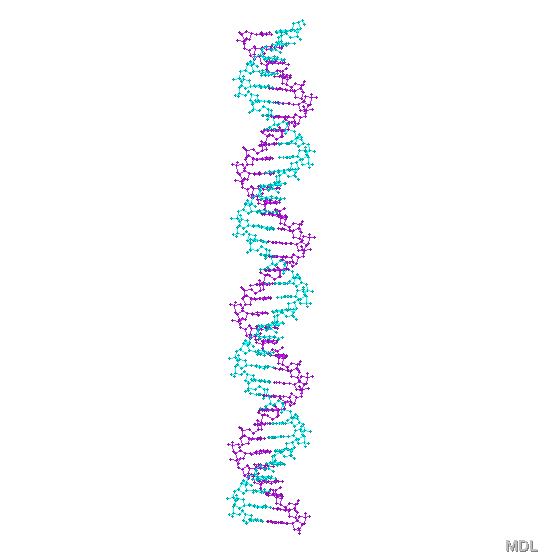 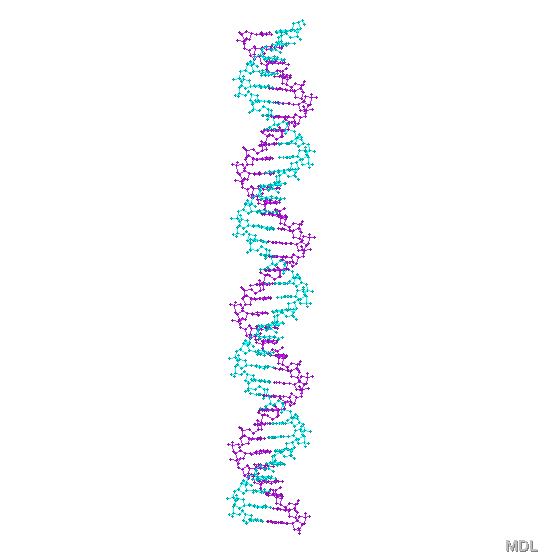 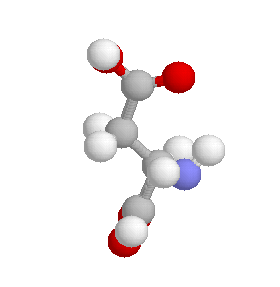 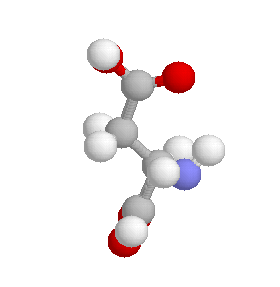 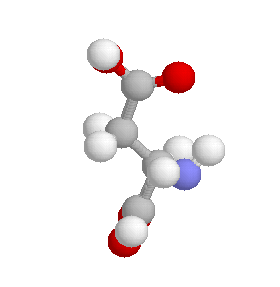 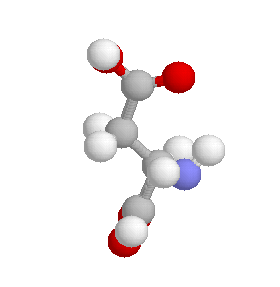 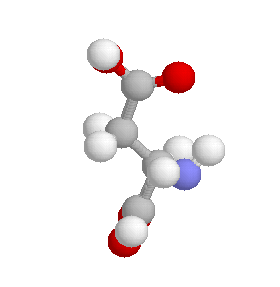 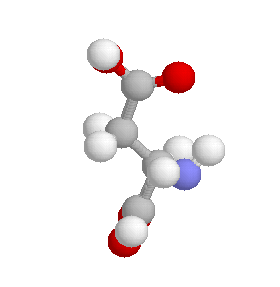 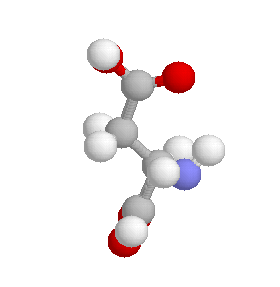 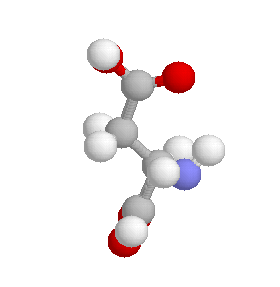 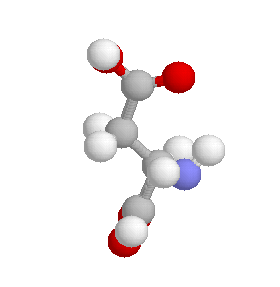 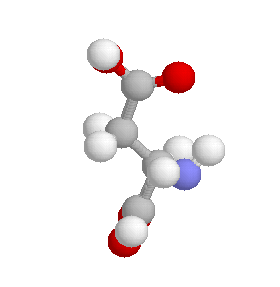 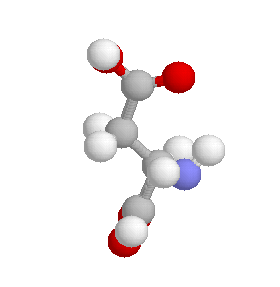 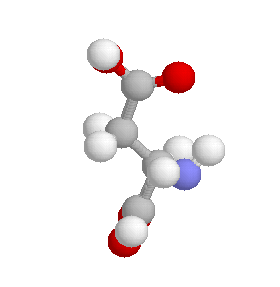 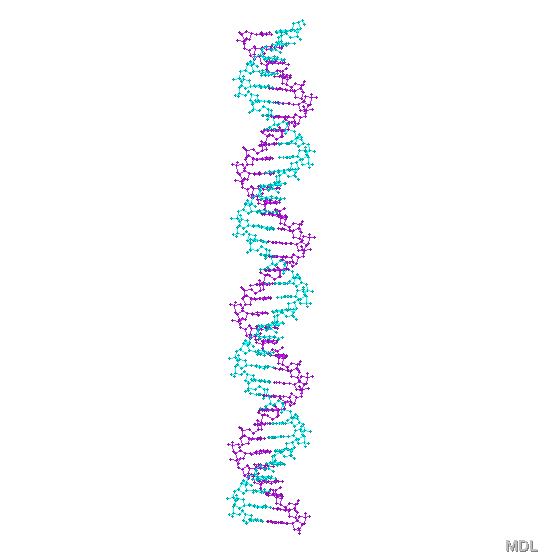 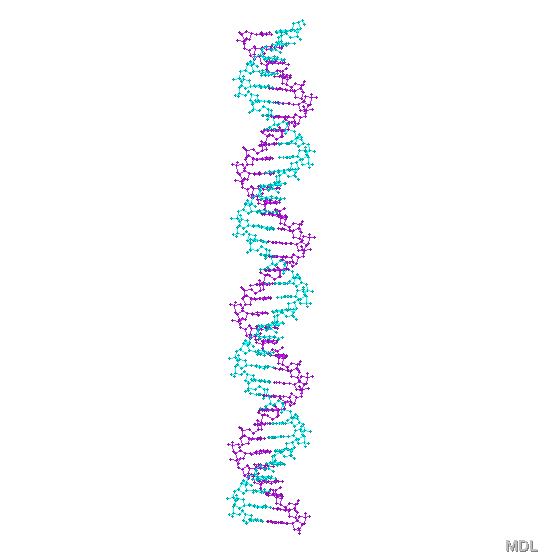 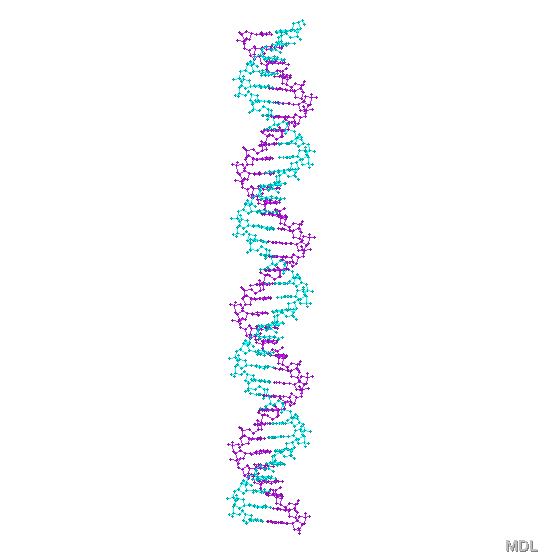 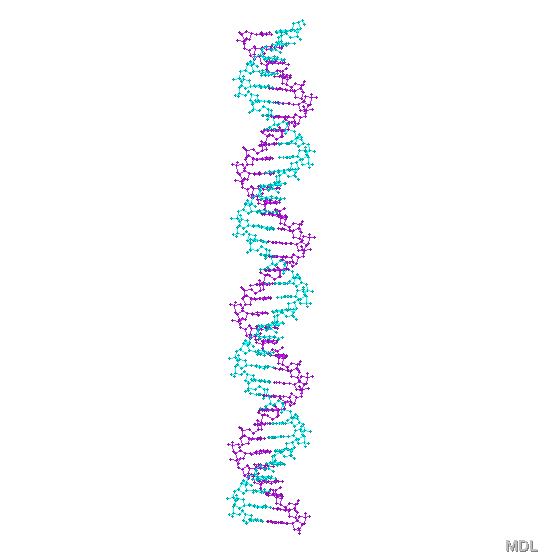 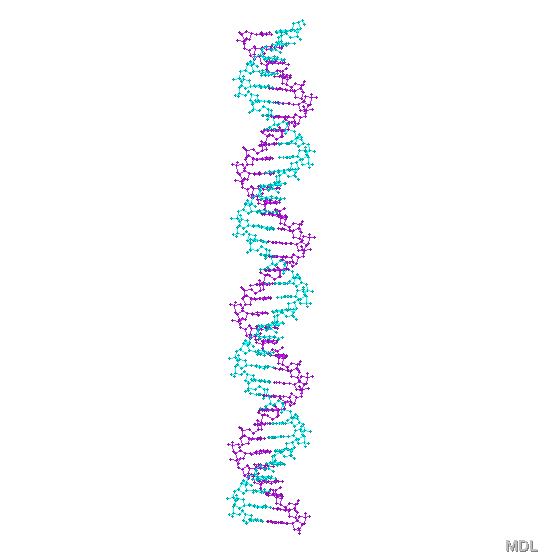 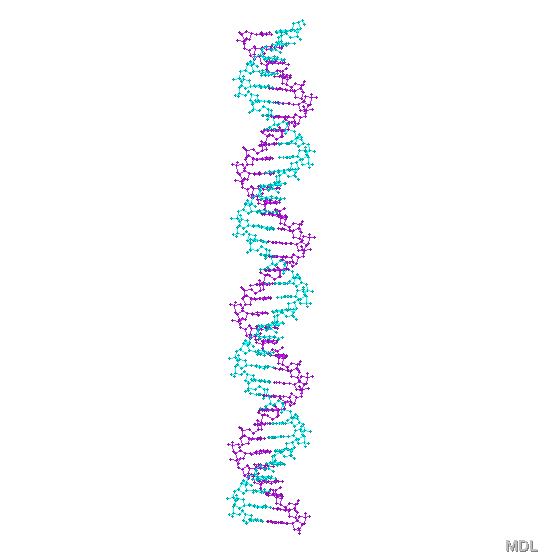 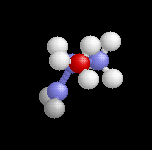 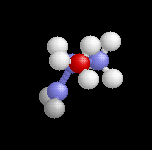 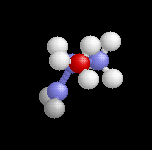 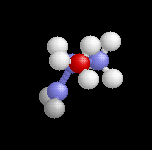 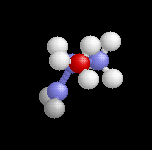 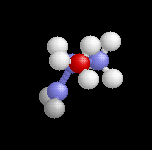 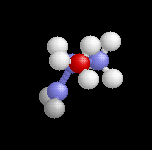 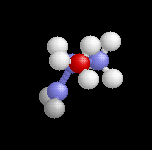 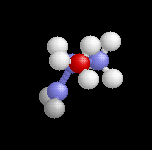 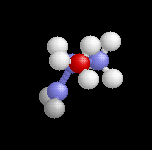 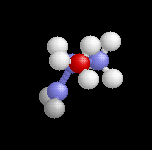 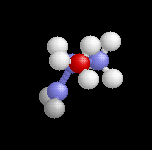 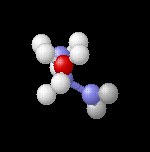 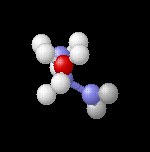 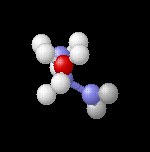 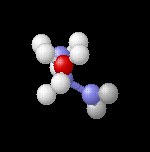 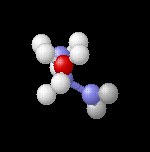 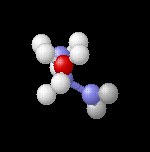 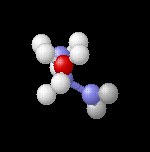 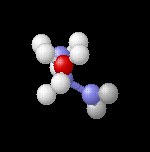 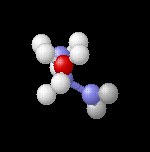 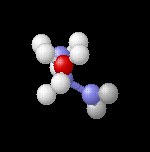 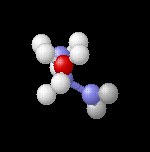 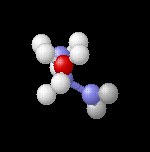 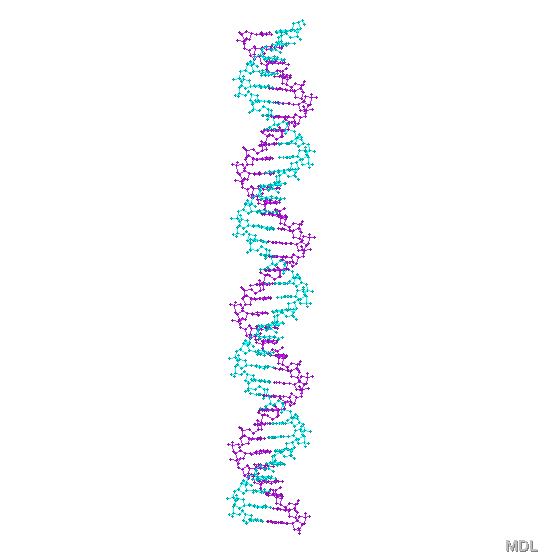 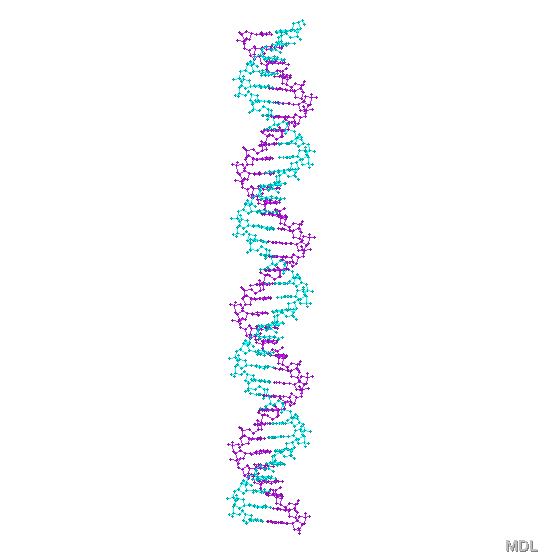 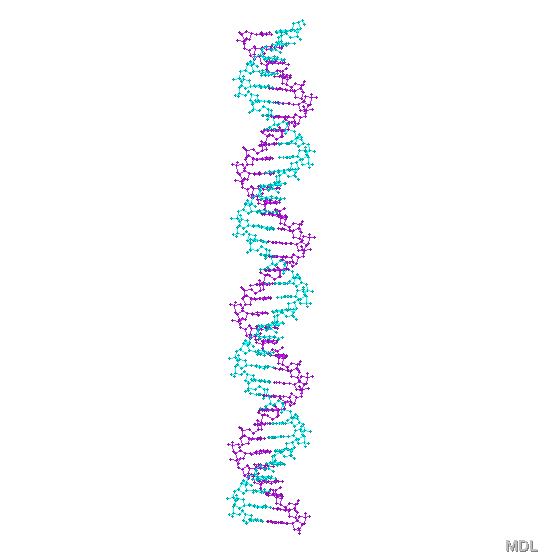 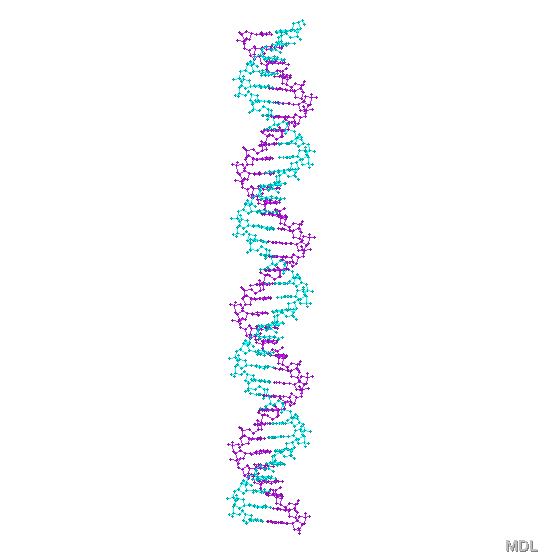 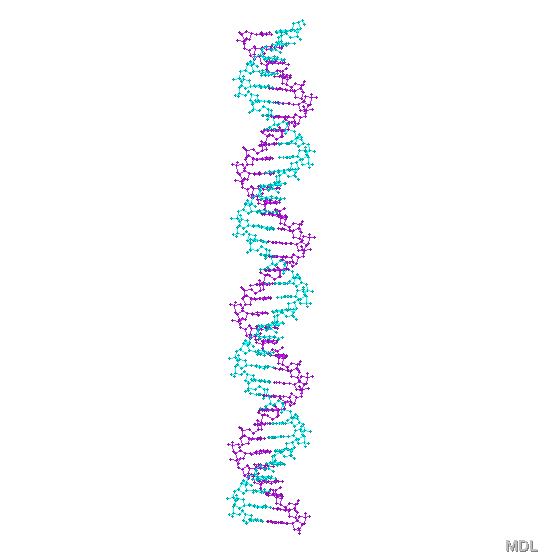 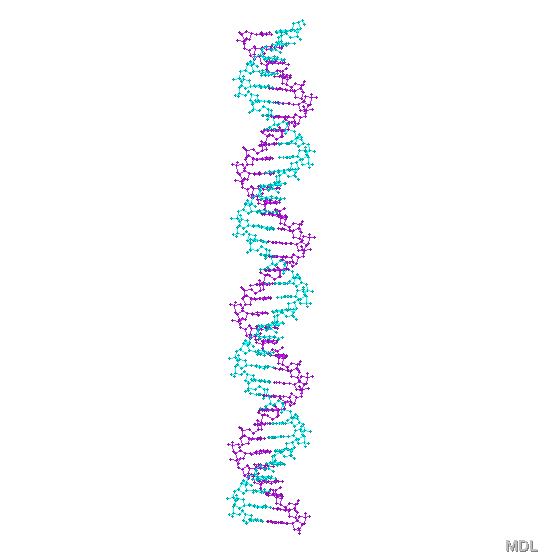 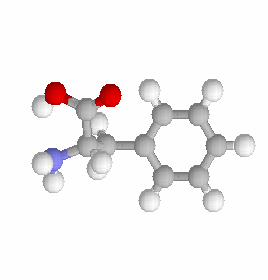 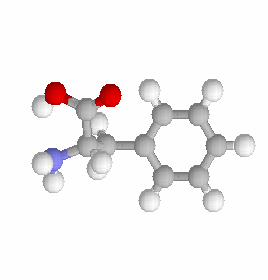 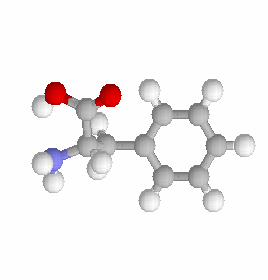 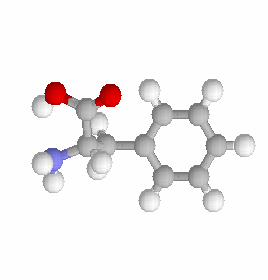 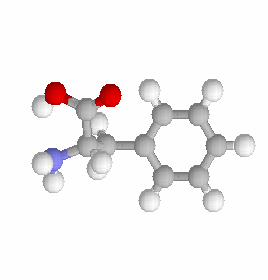 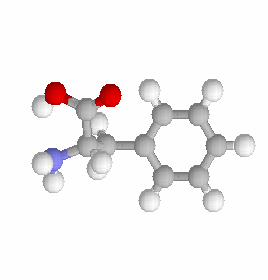 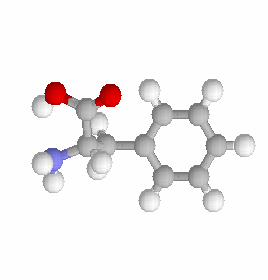 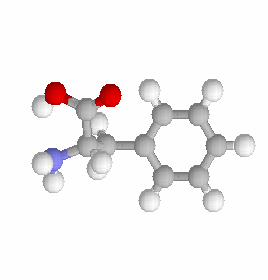 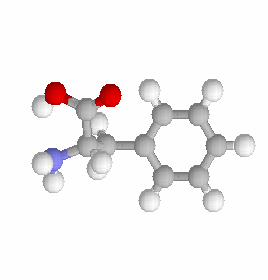 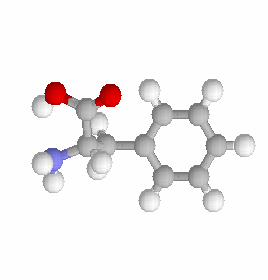 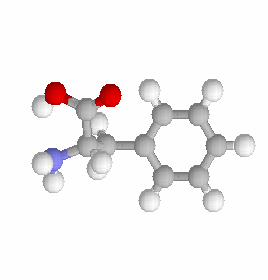 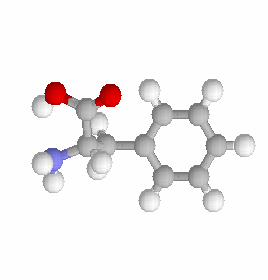 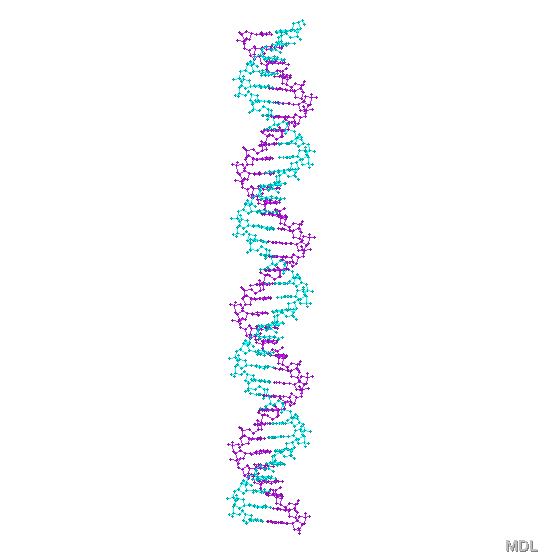 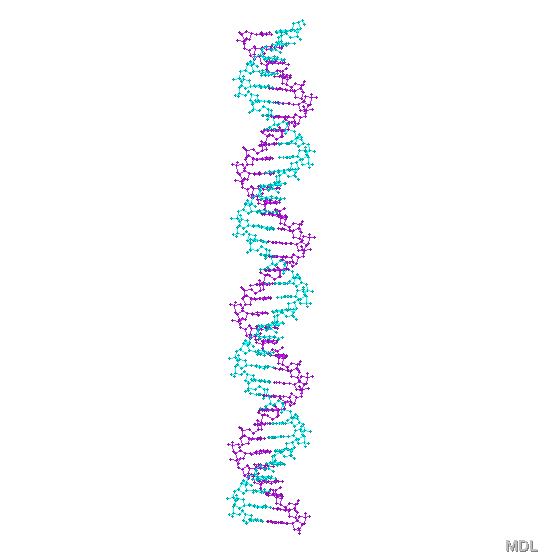 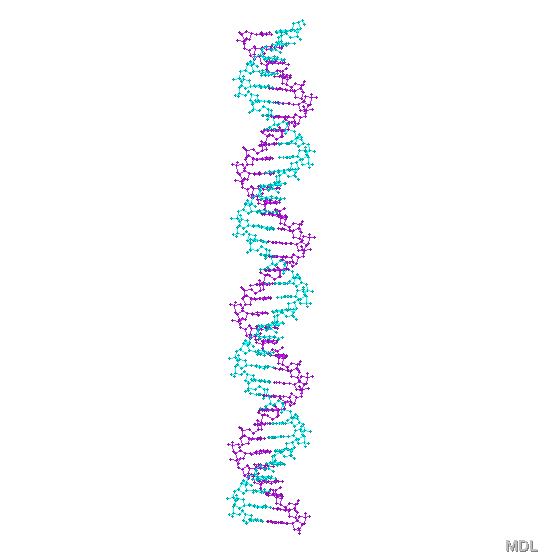 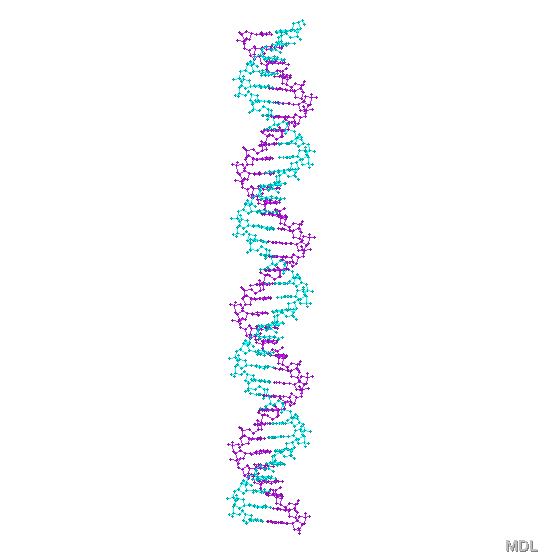 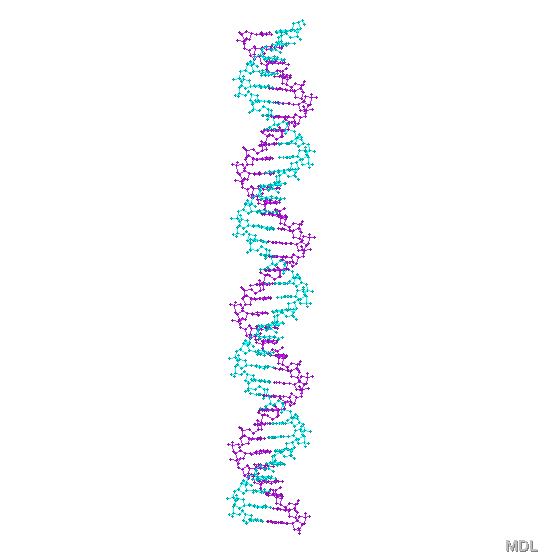 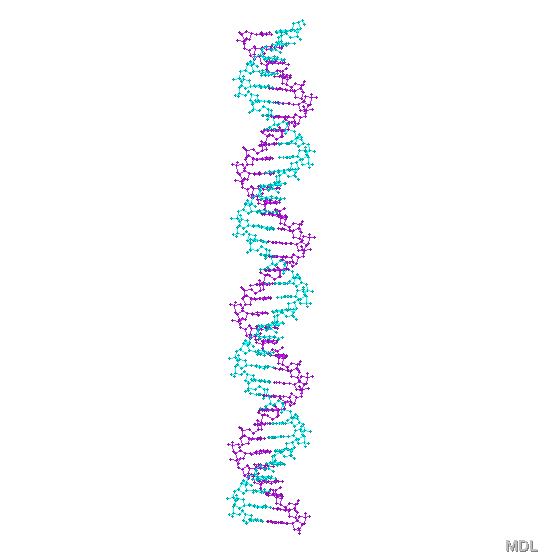 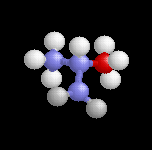 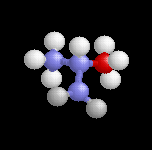 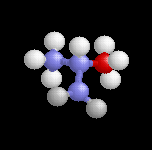 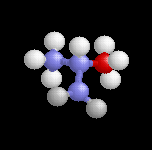 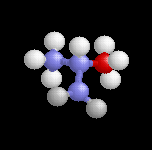 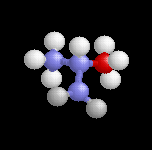 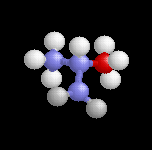 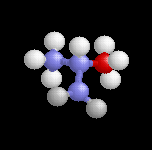 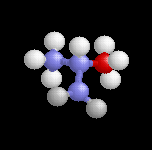 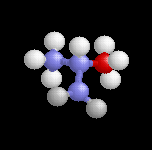 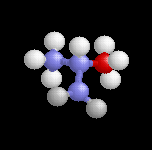 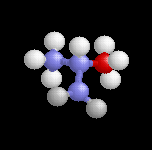 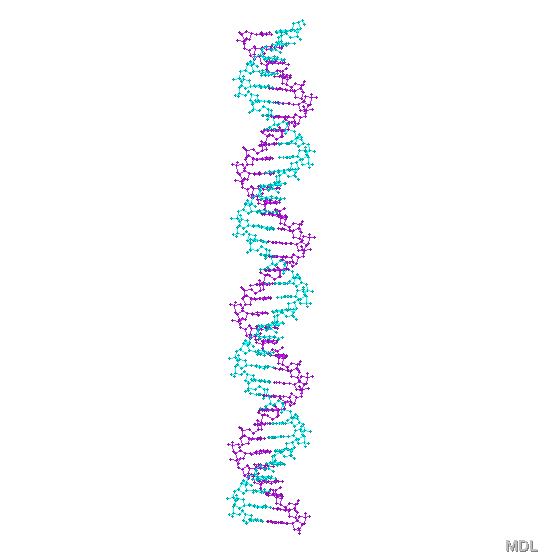 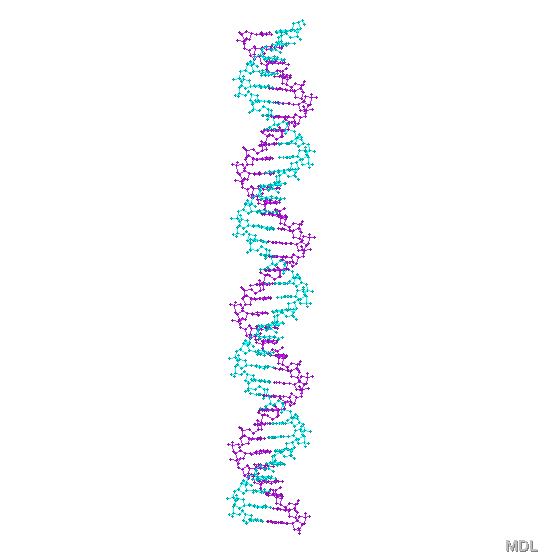 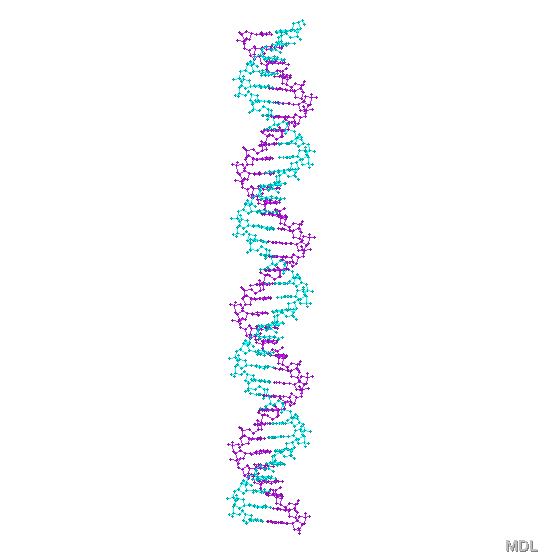 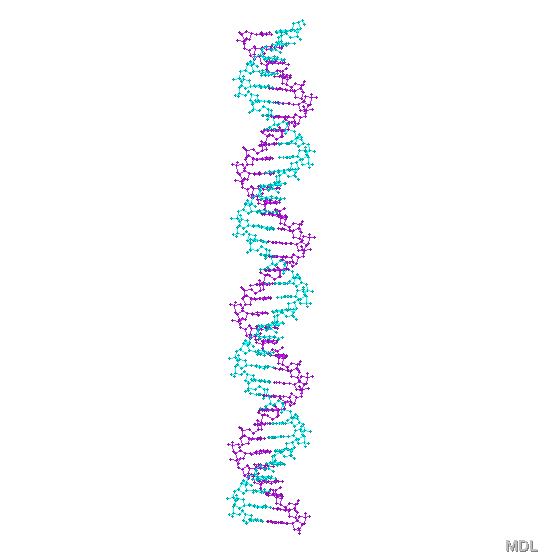 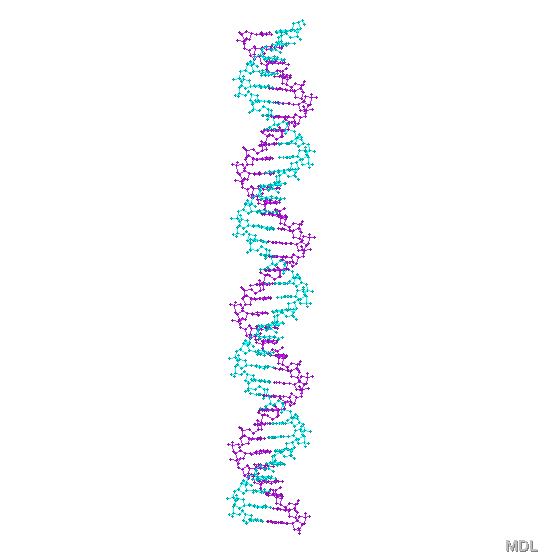 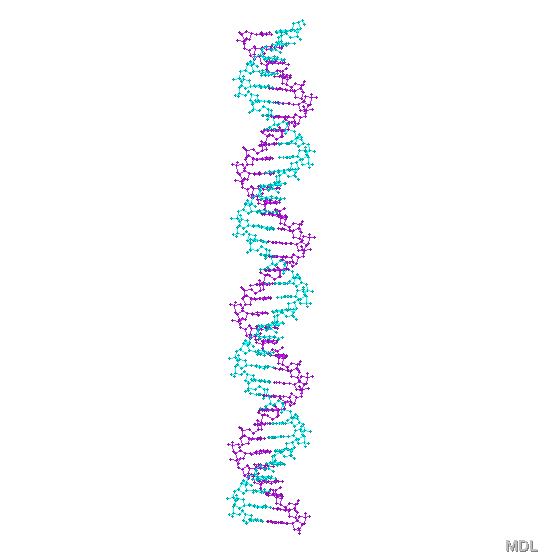 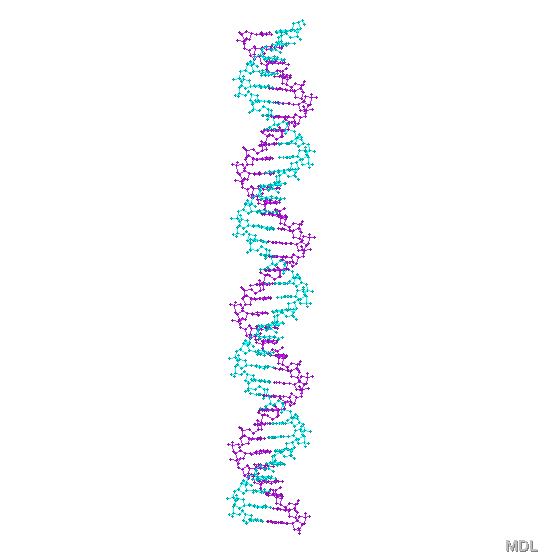 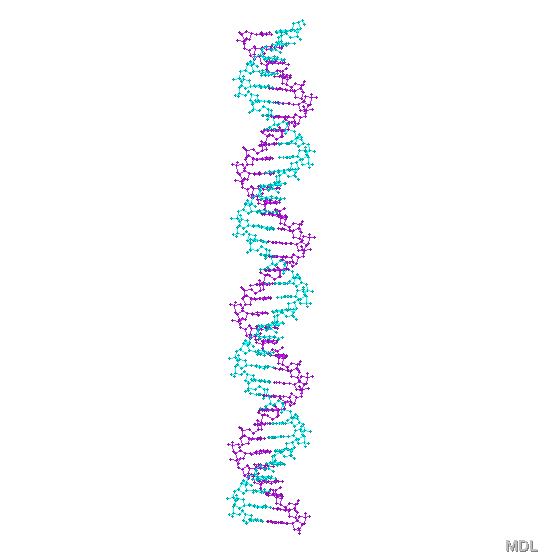 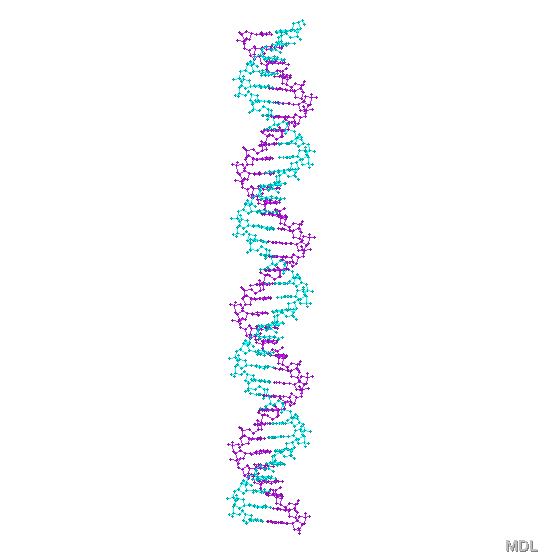 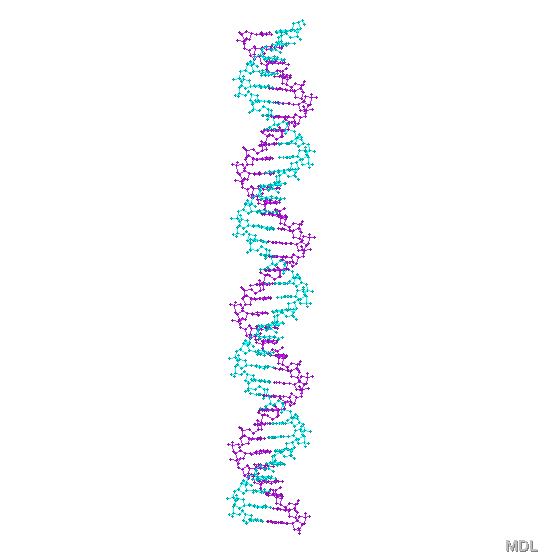 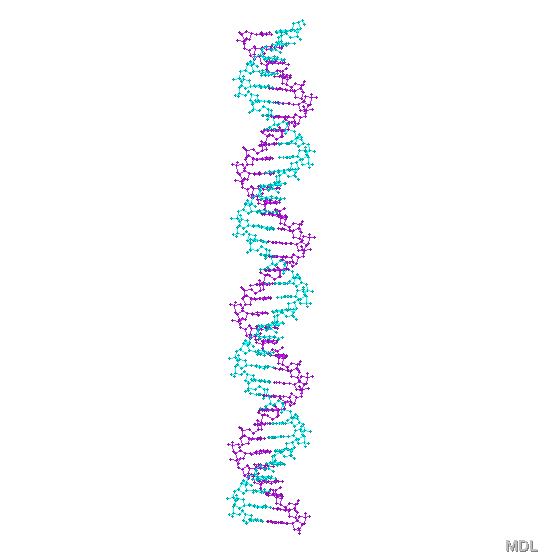 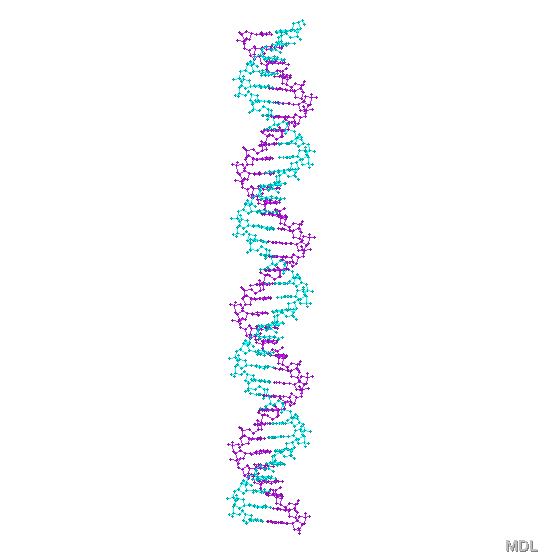 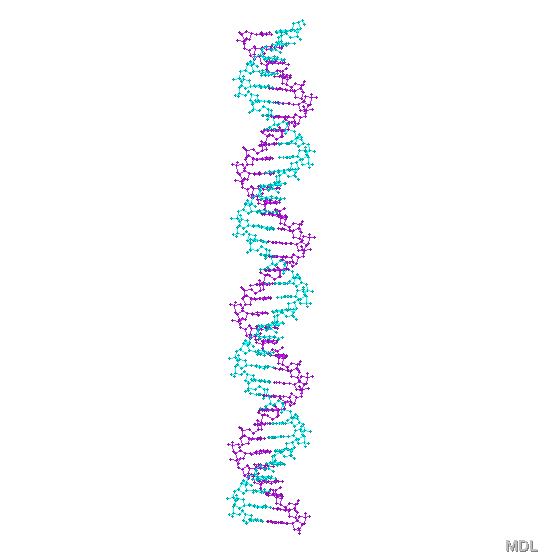 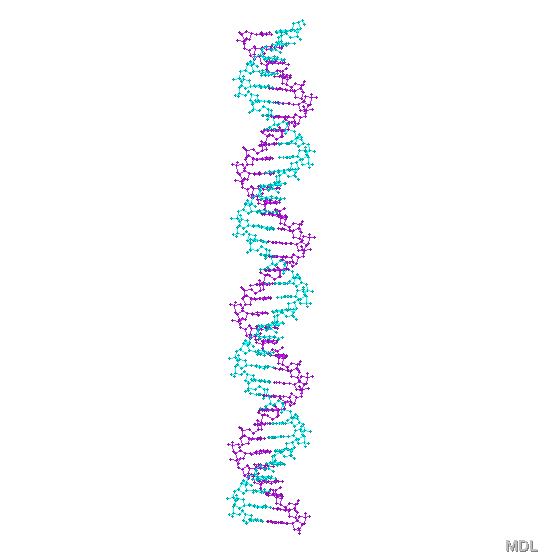 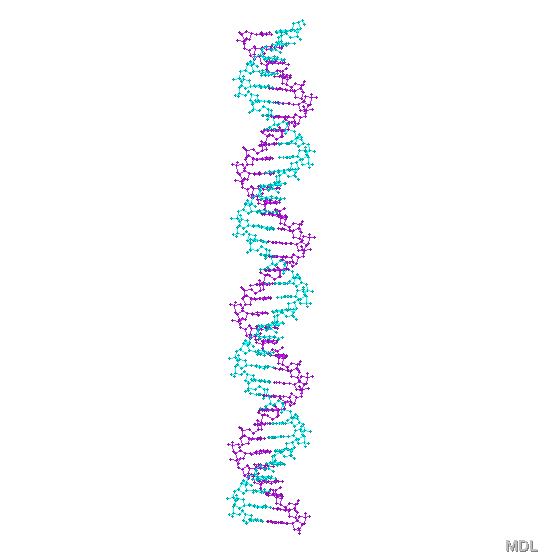 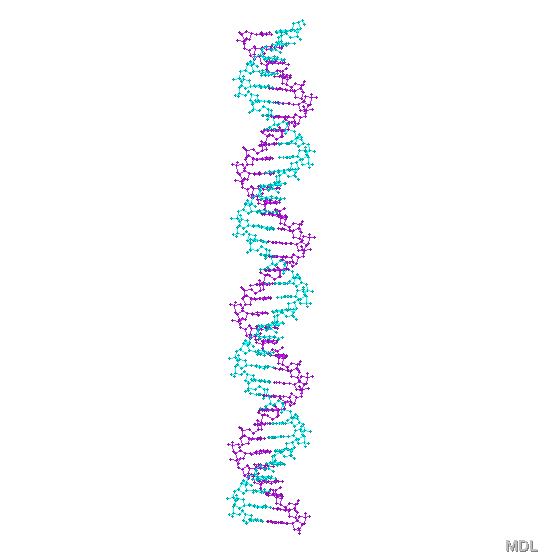 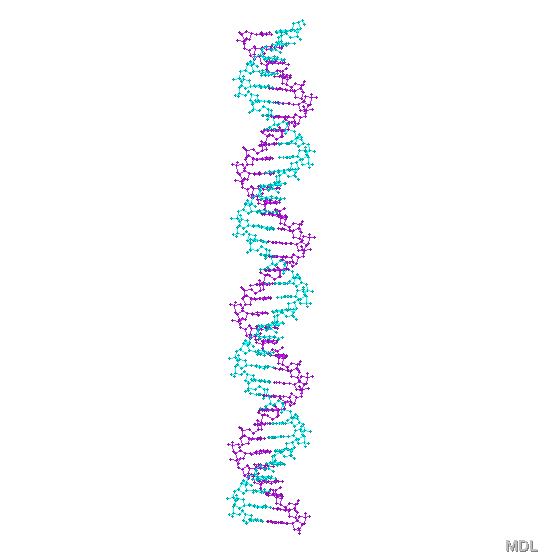 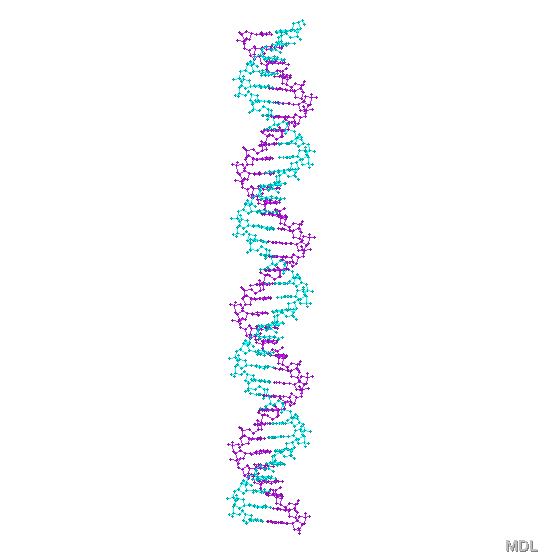 gen
DNA
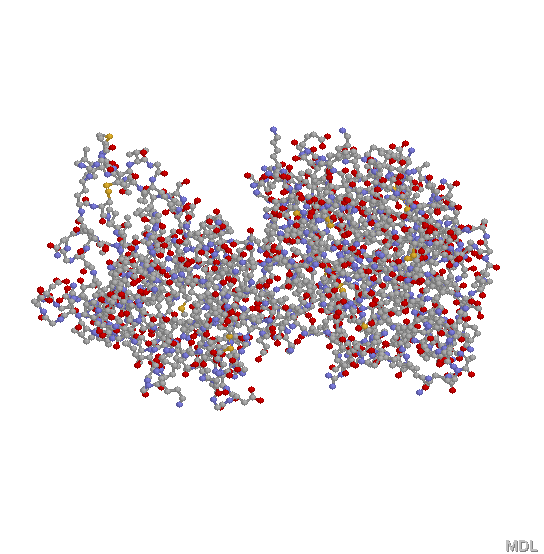 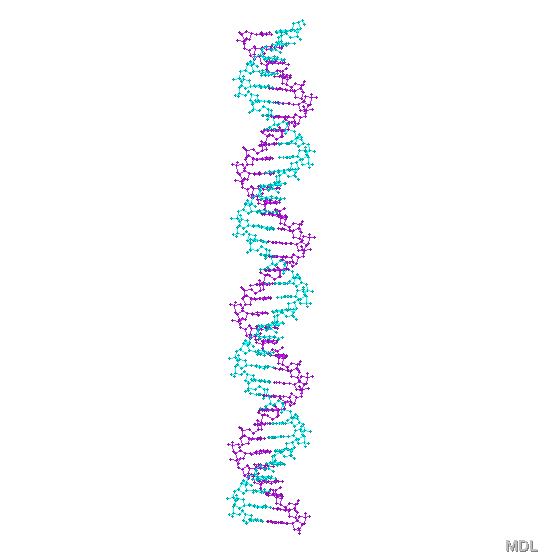 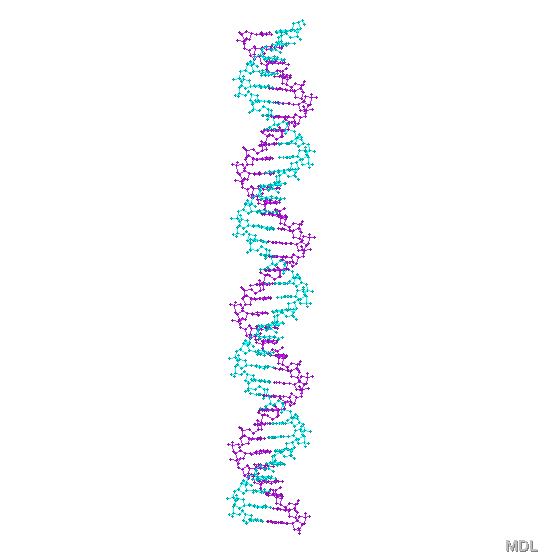 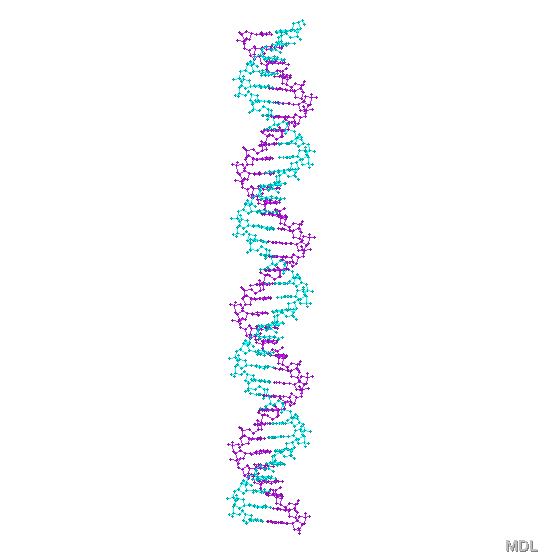 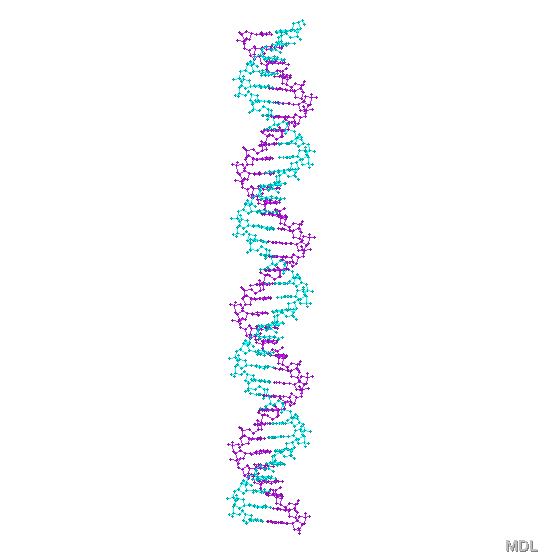 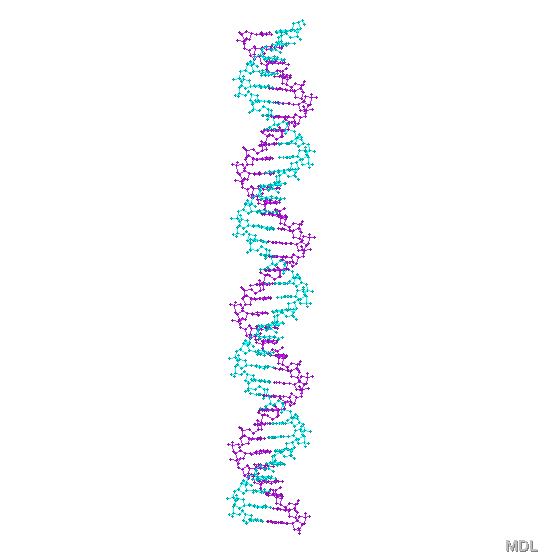 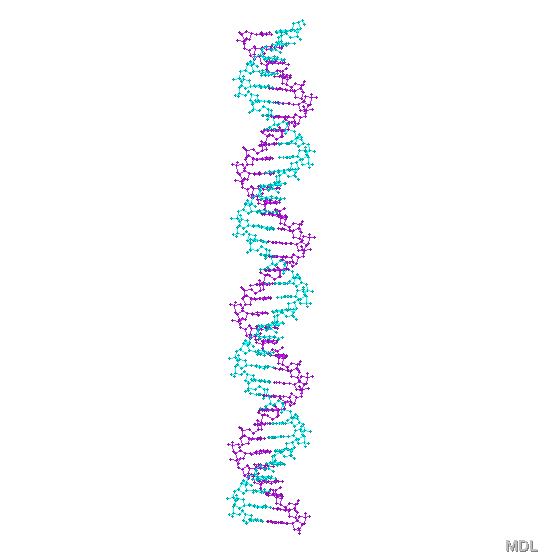 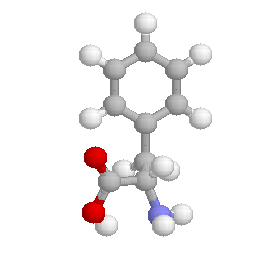 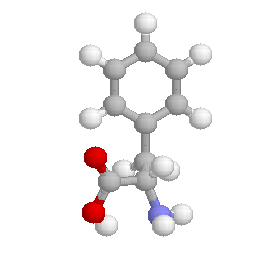 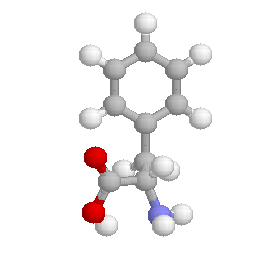 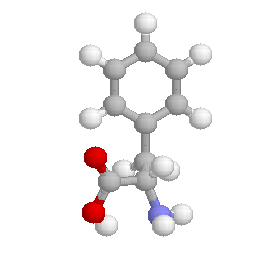 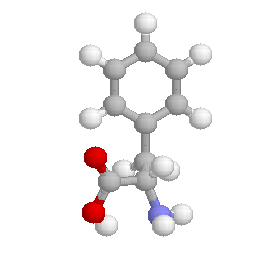 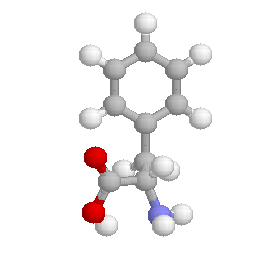 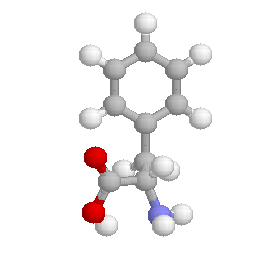 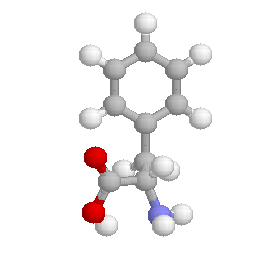 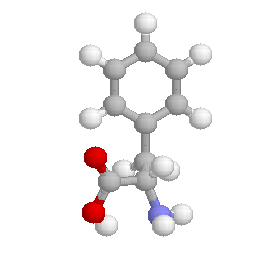 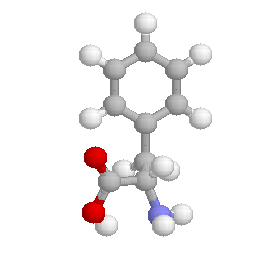 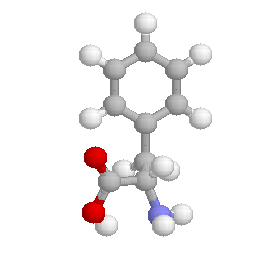 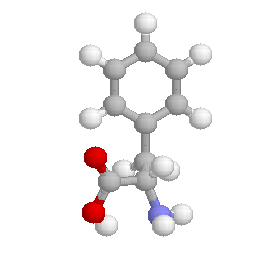 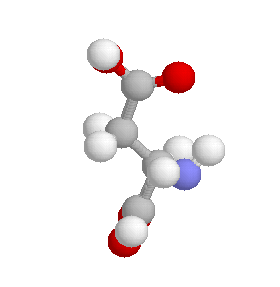 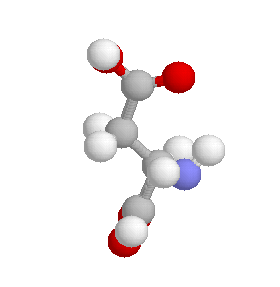 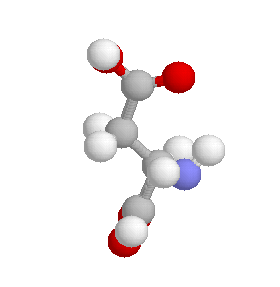 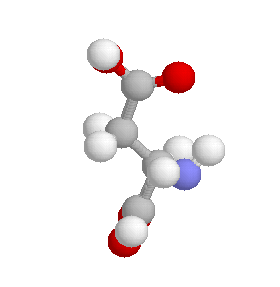 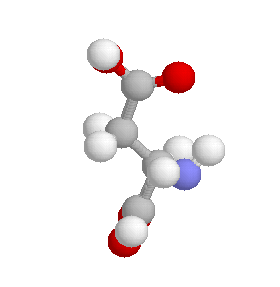 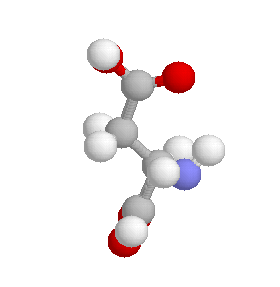 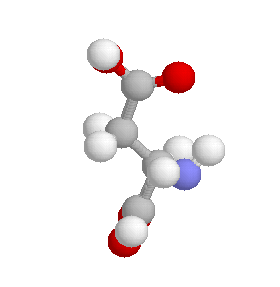 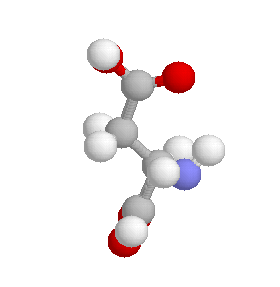 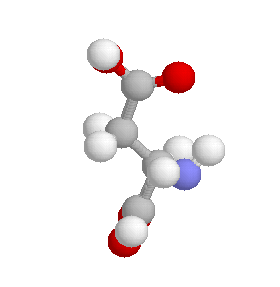 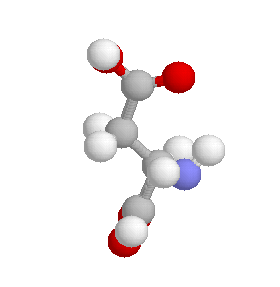 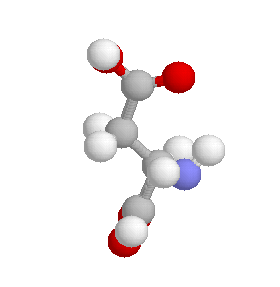 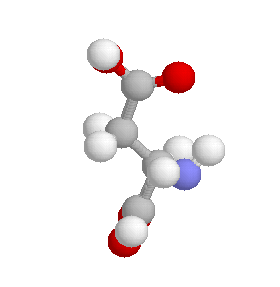 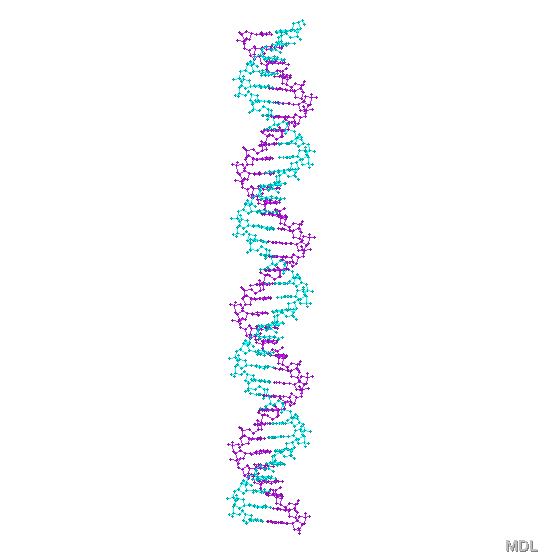 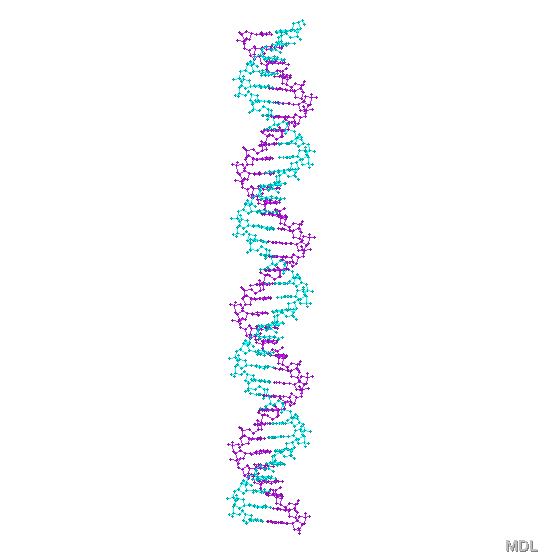 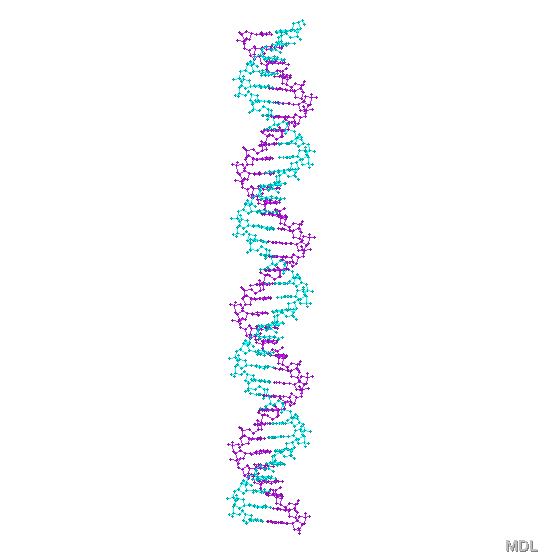 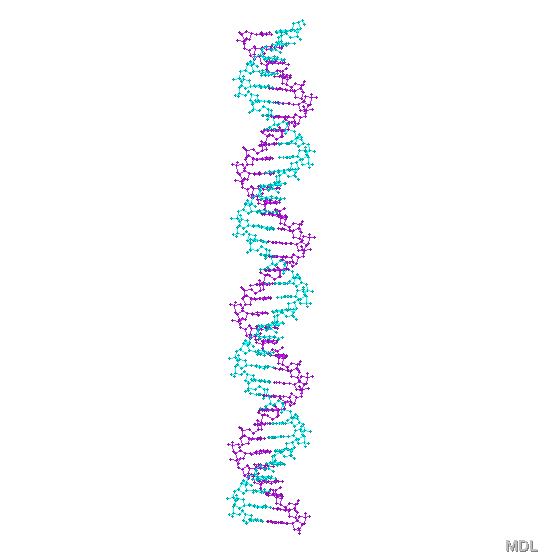 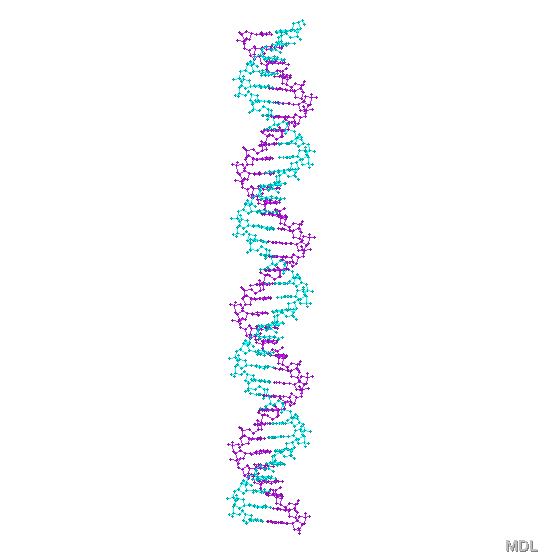 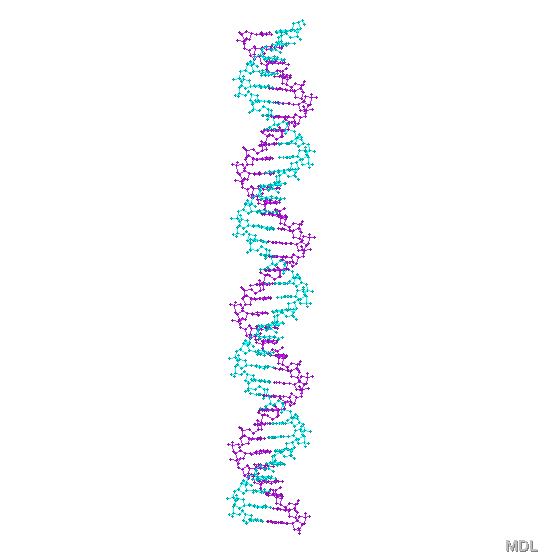 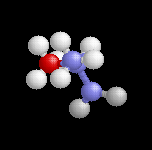 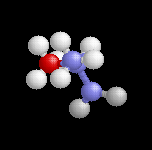 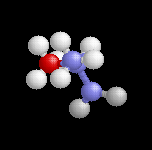 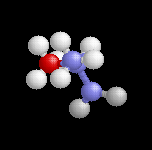 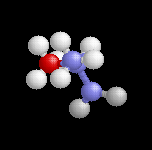 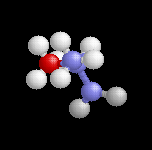 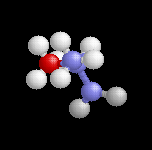 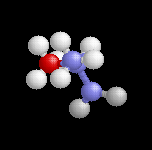 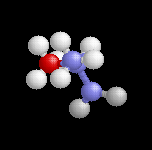 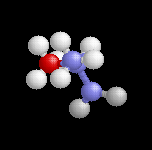 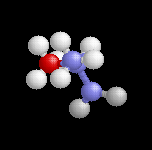 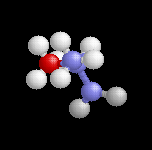 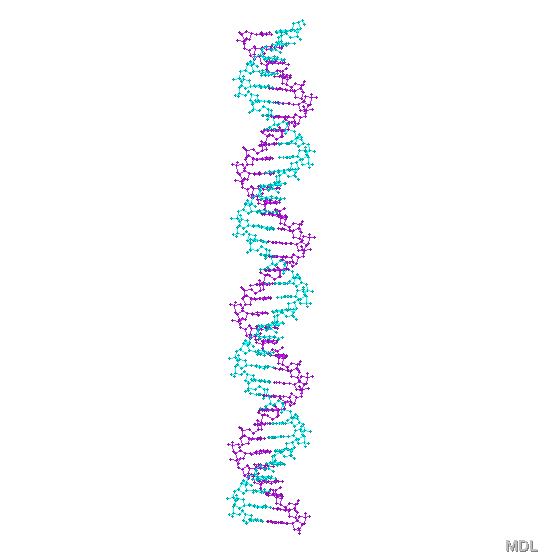 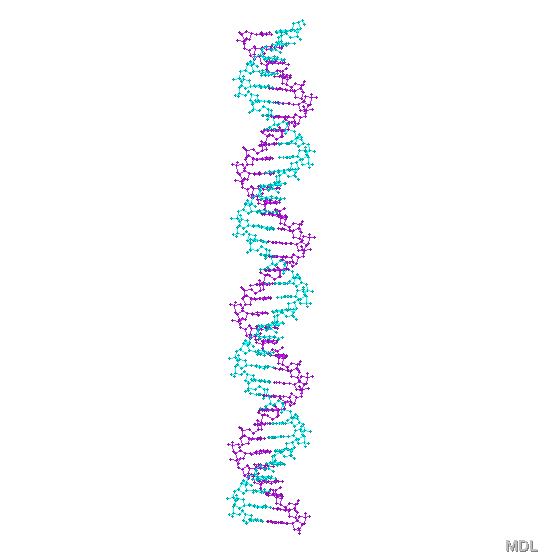 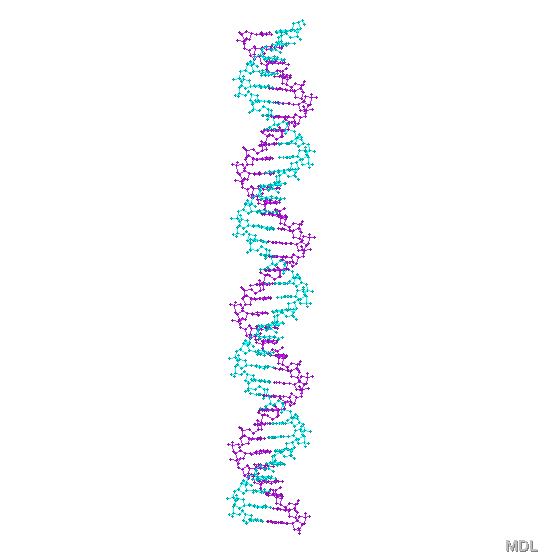 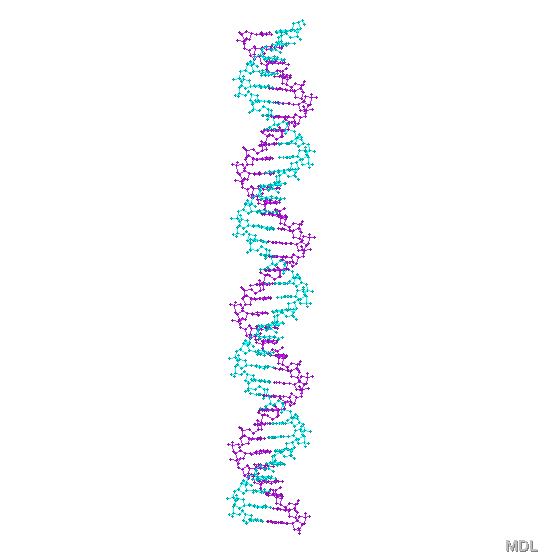 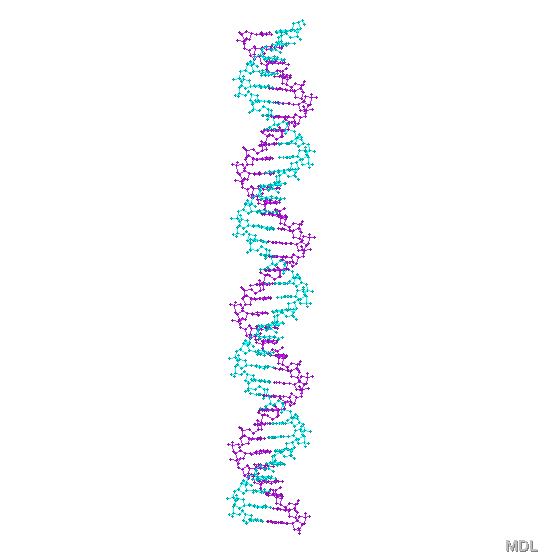 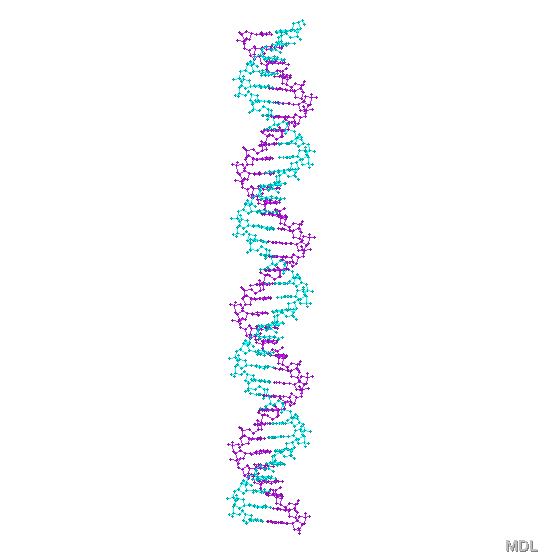 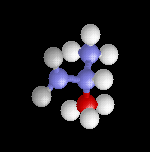 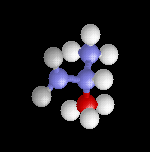 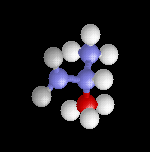 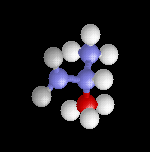 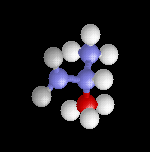 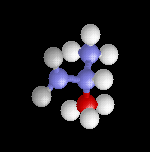 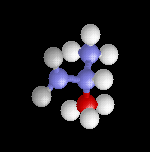 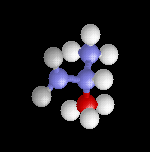 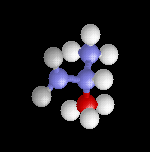 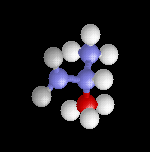 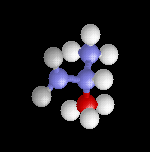 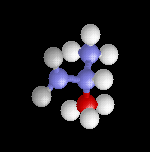 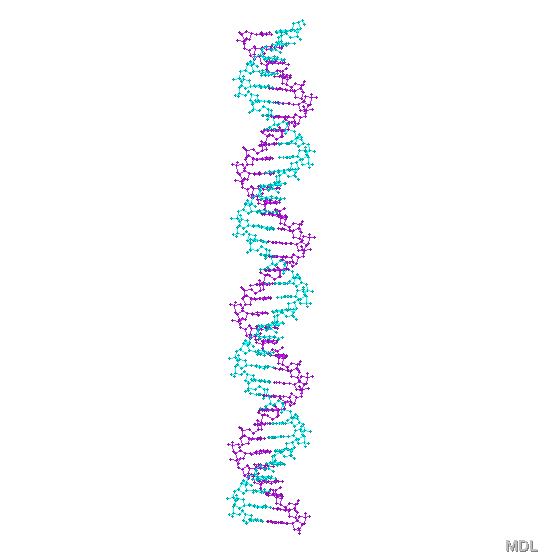 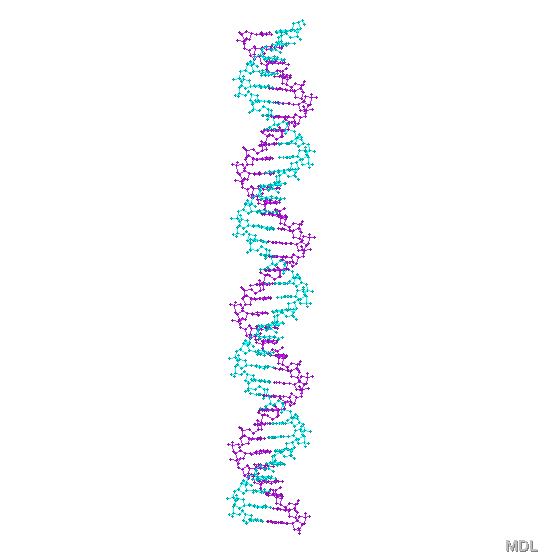 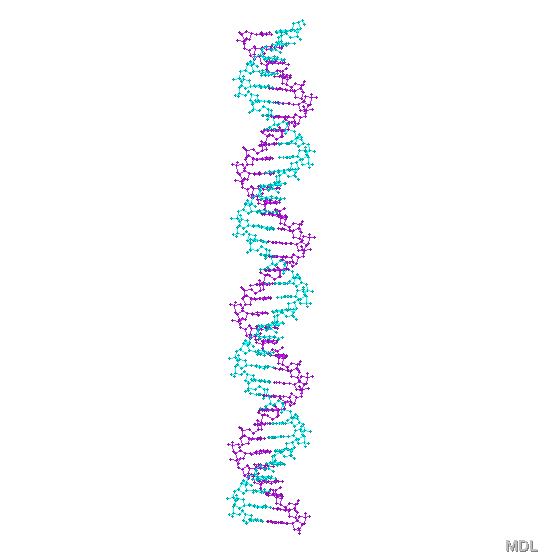 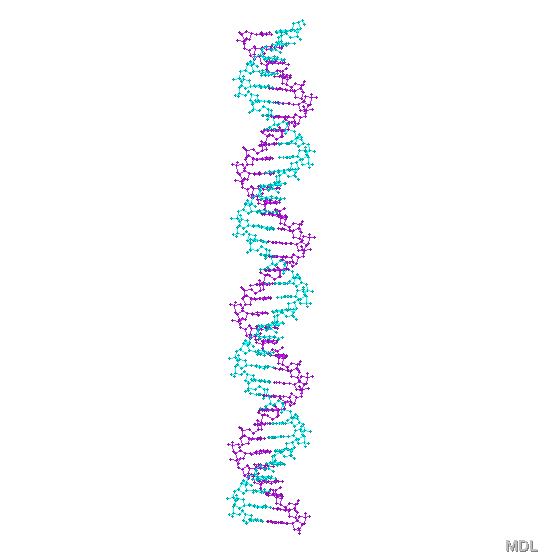 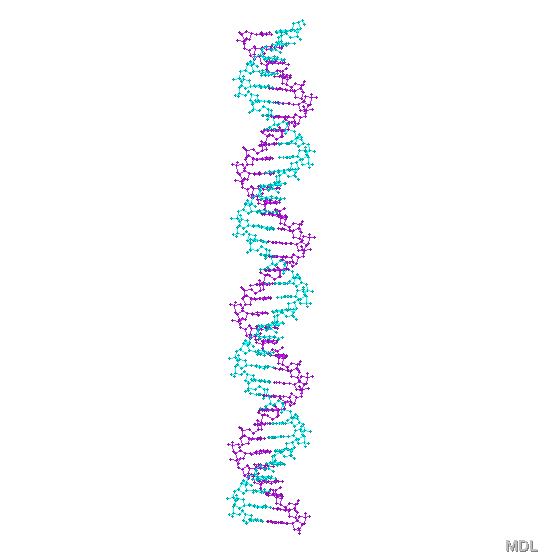 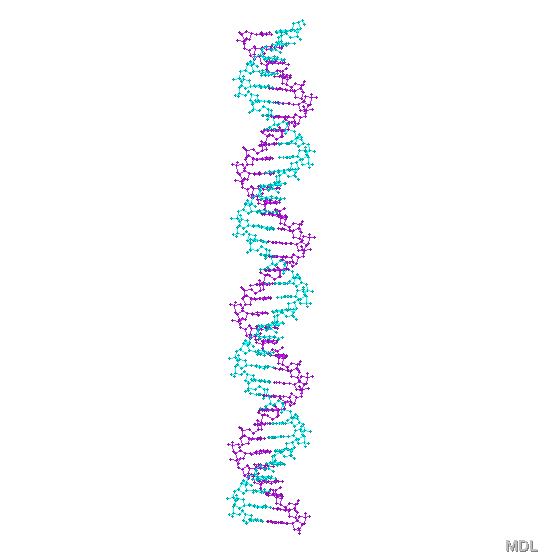 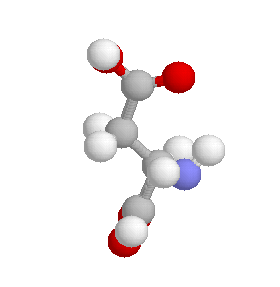 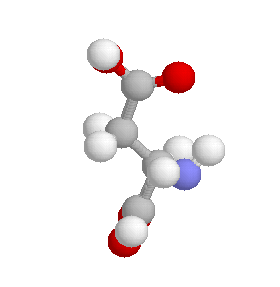 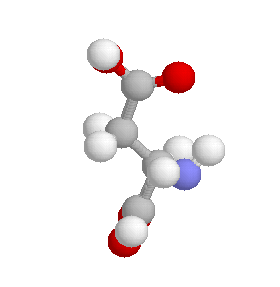 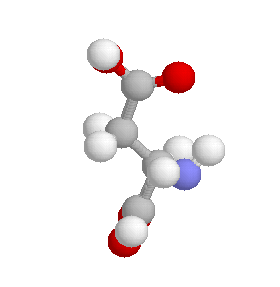 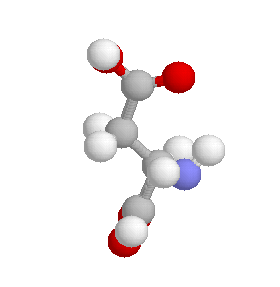 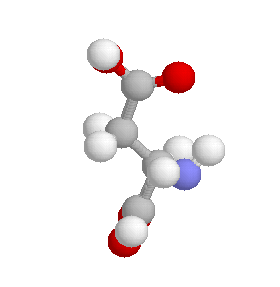 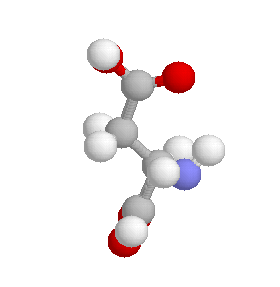 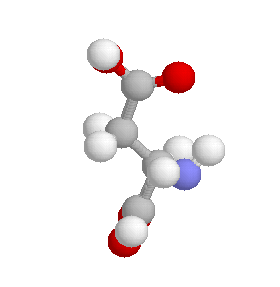 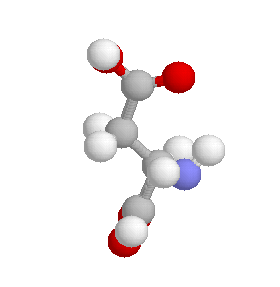 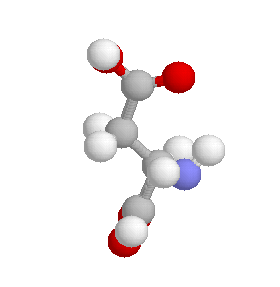 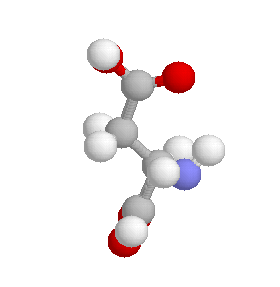 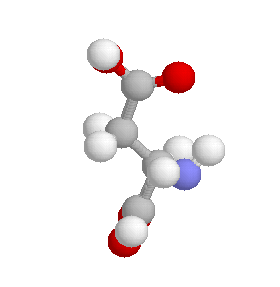 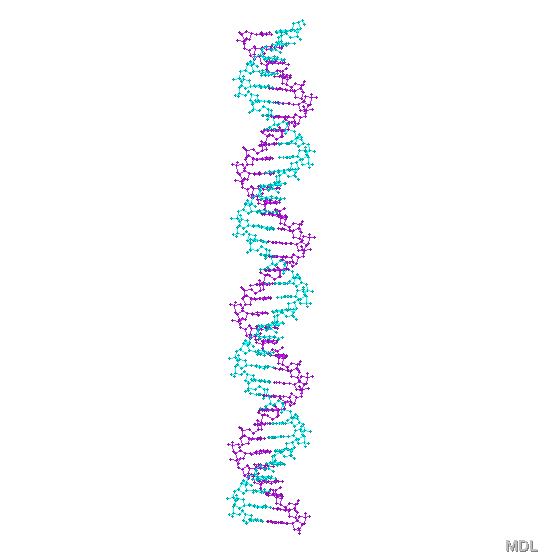 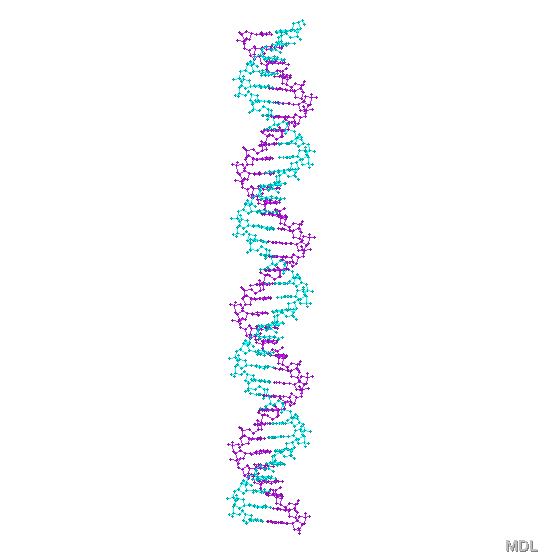 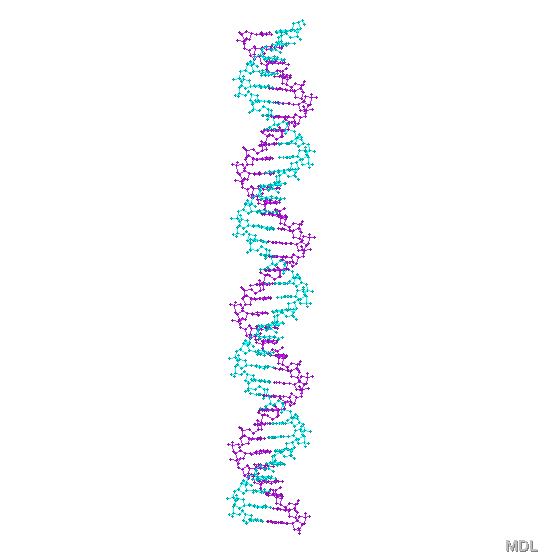 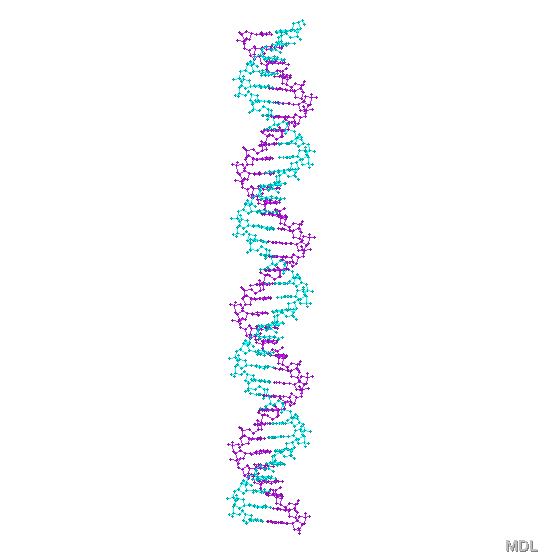 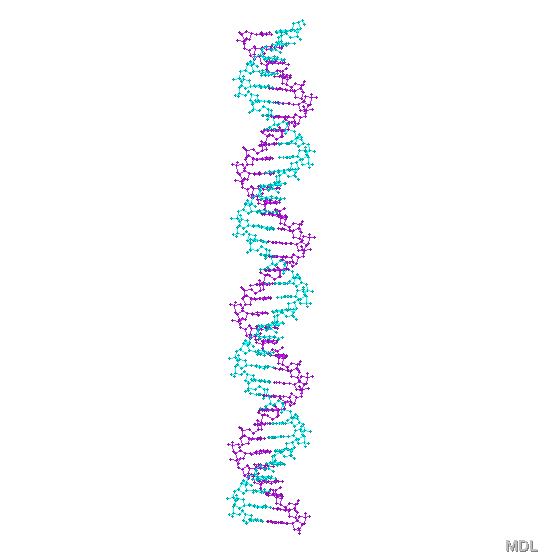 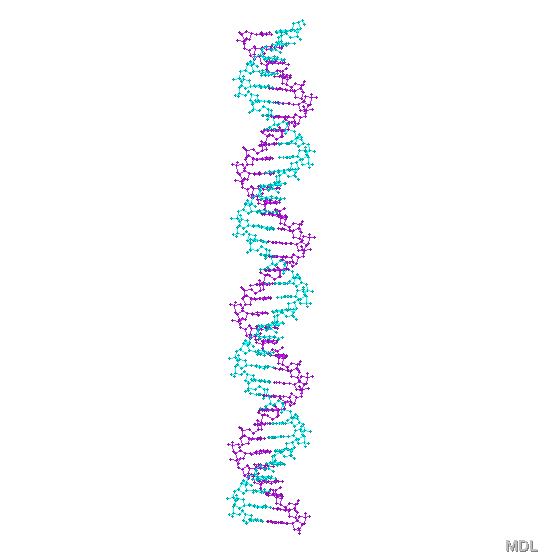 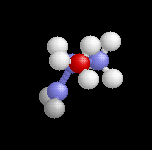 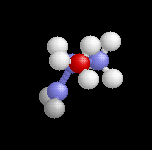 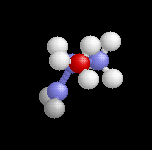 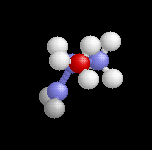 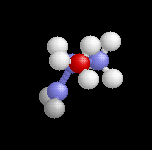 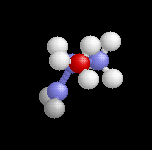 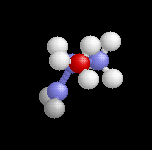 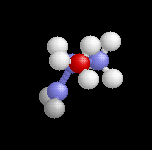 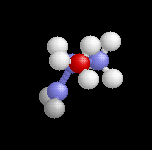 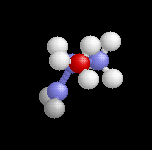 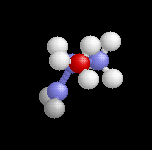 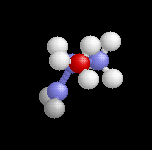 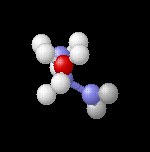 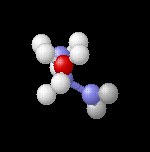 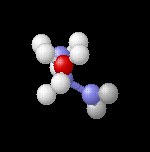 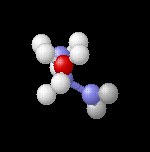 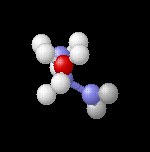 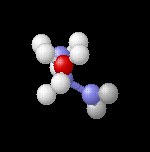 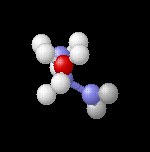 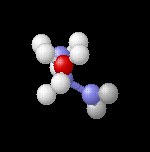 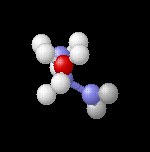 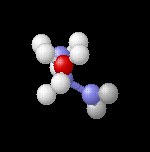 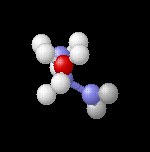 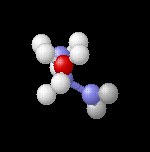 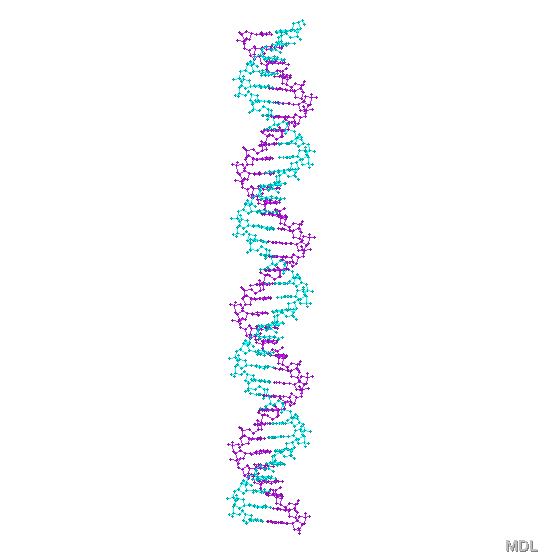 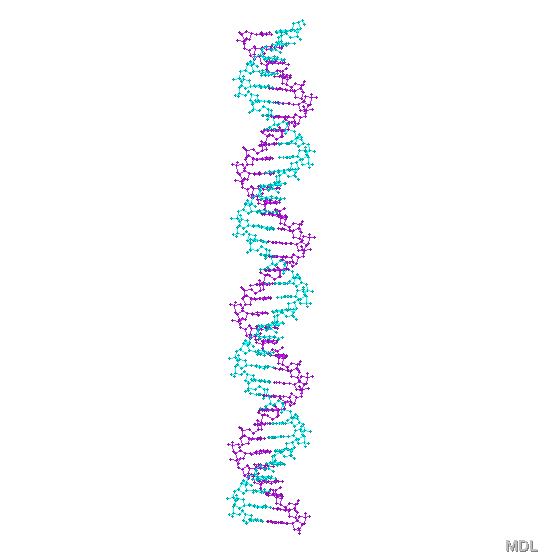 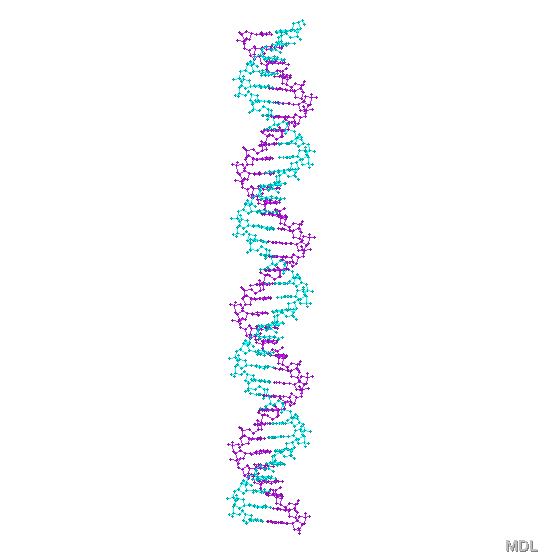 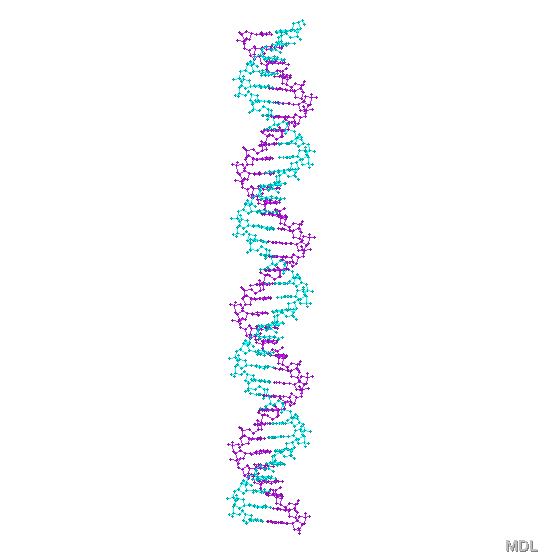 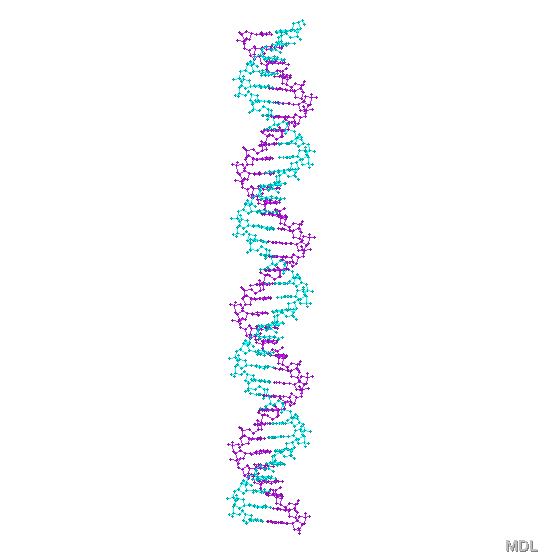 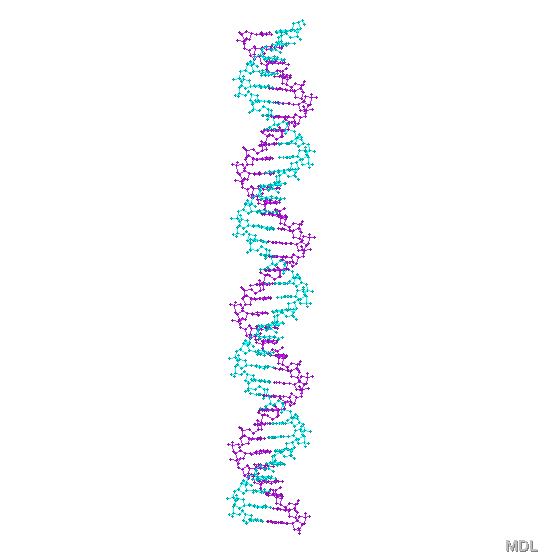 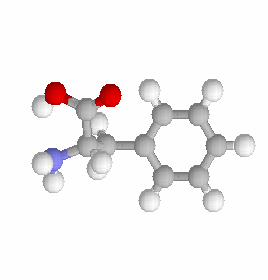 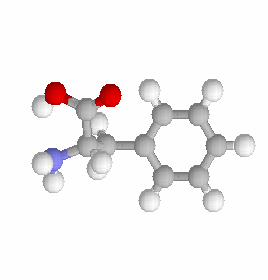 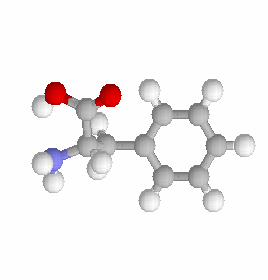 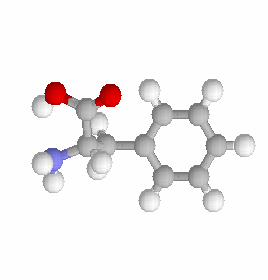 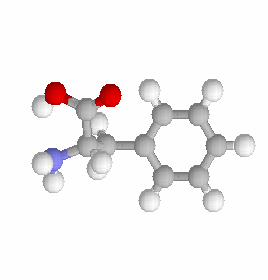 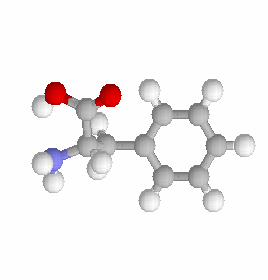 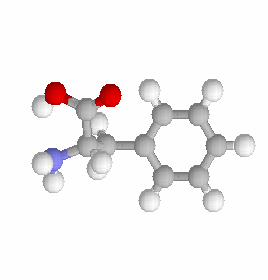 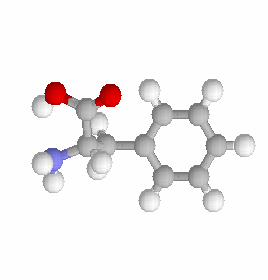 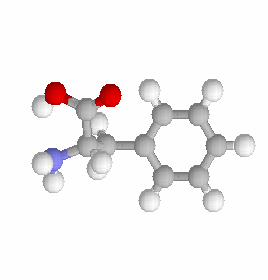 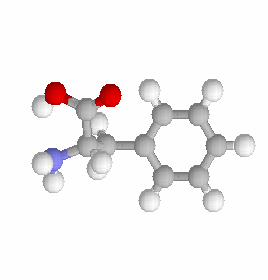 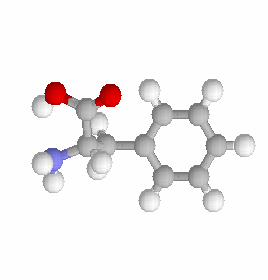 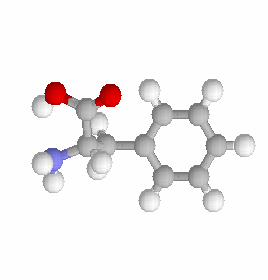 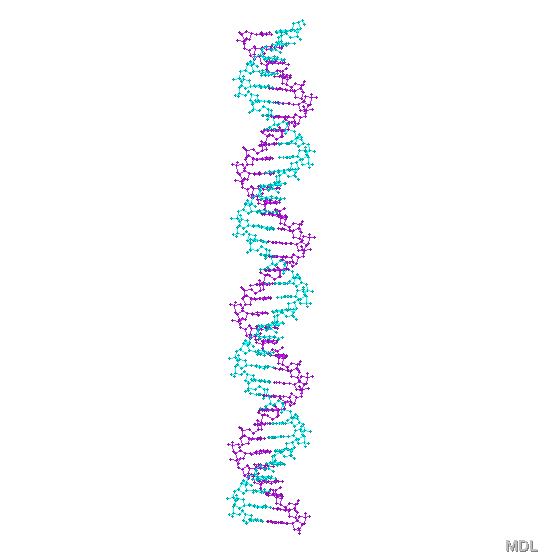 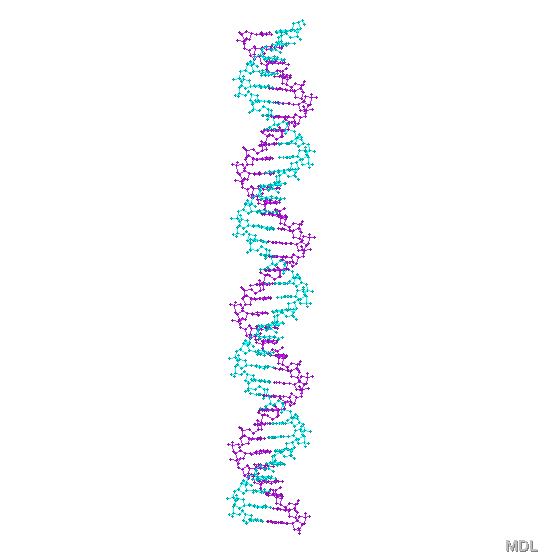 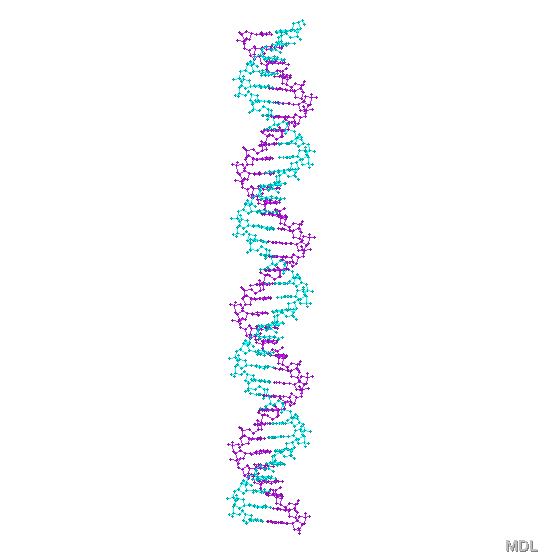 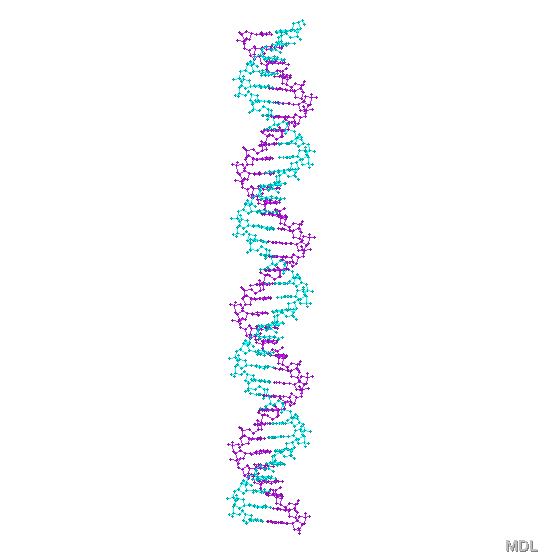 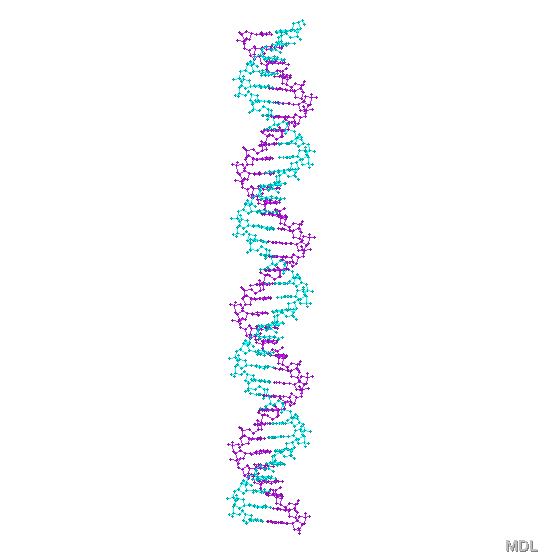 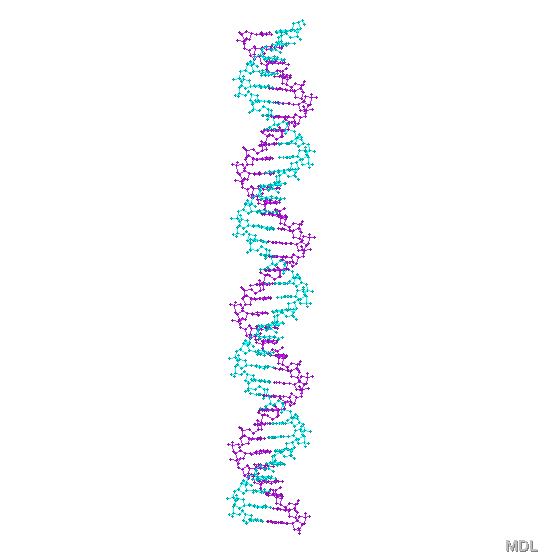 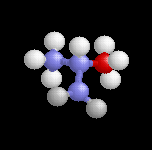 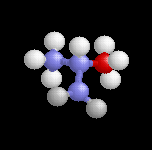 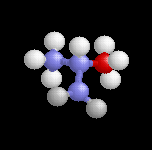 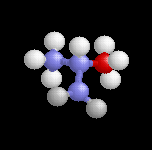 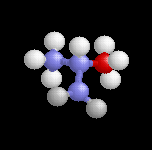 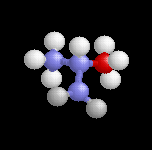 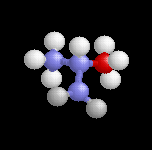 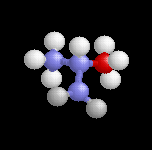 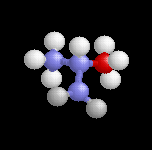 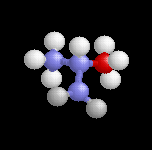 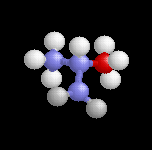 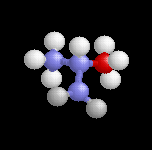 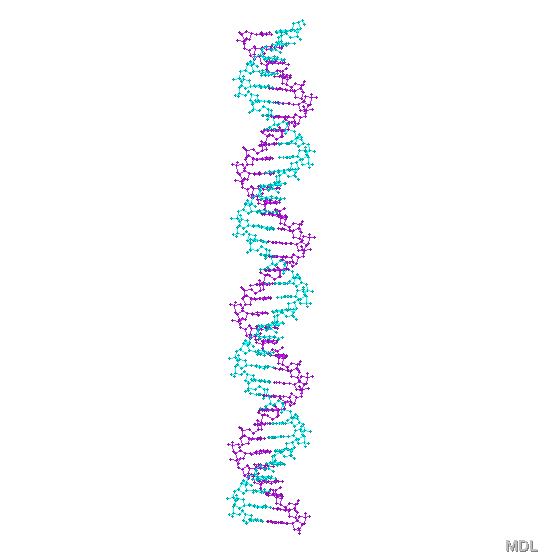 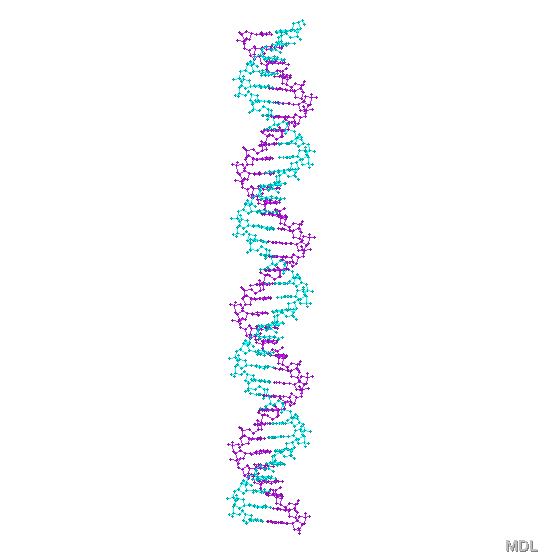 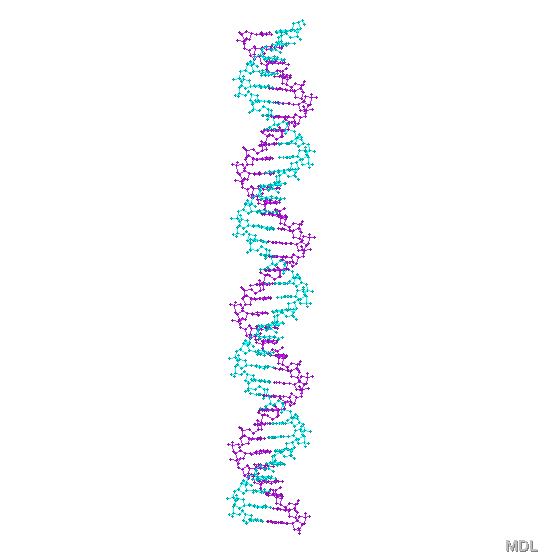 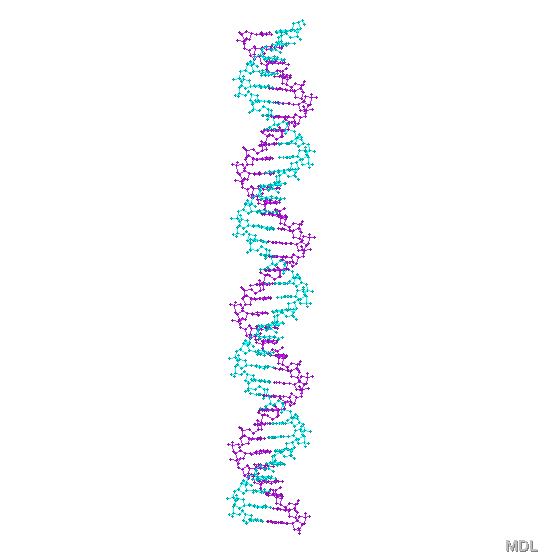 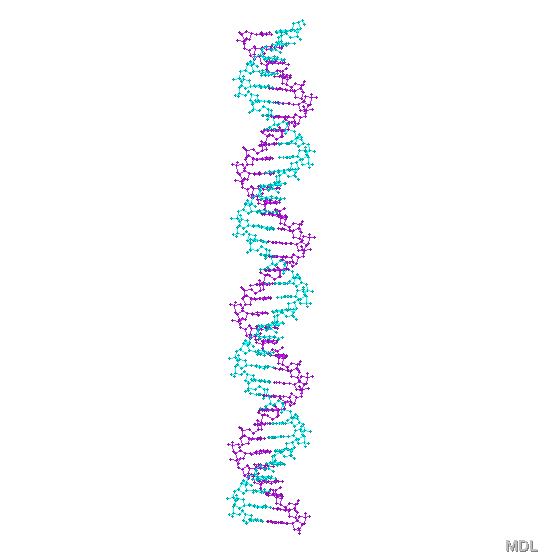 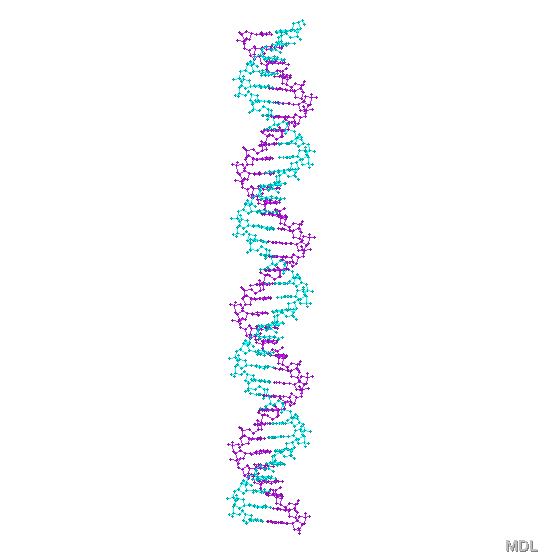 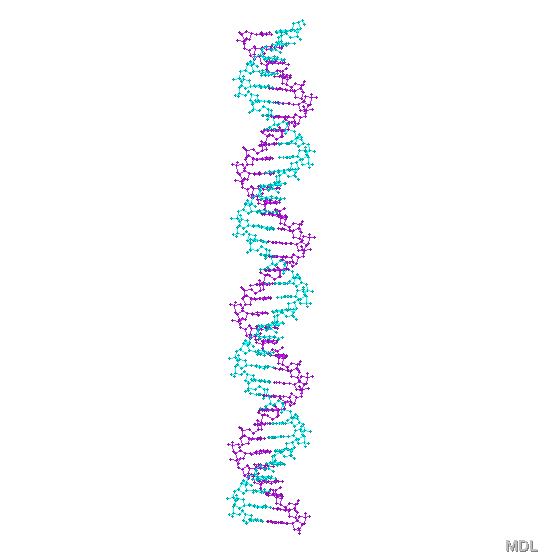 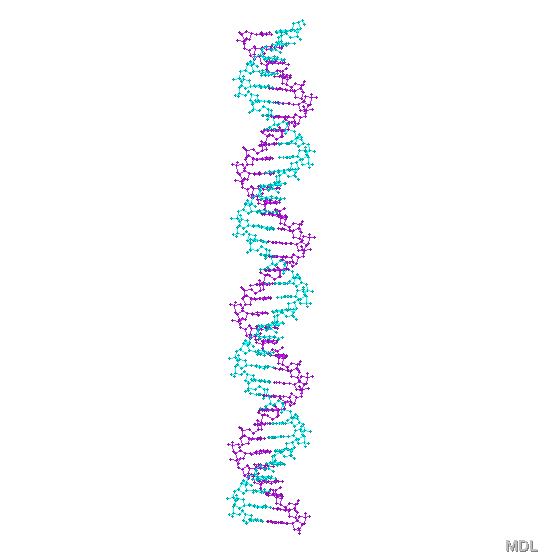 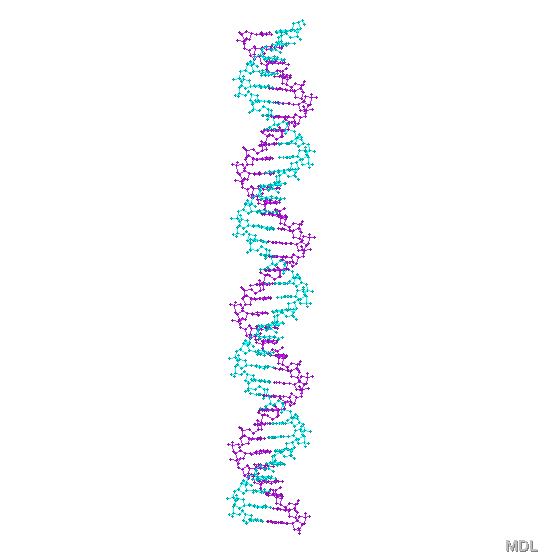 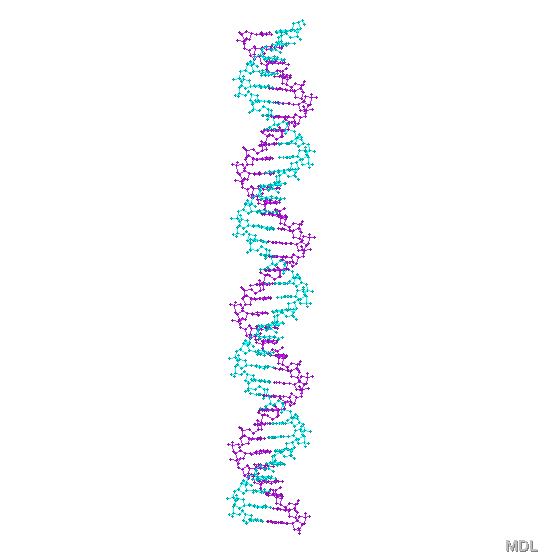 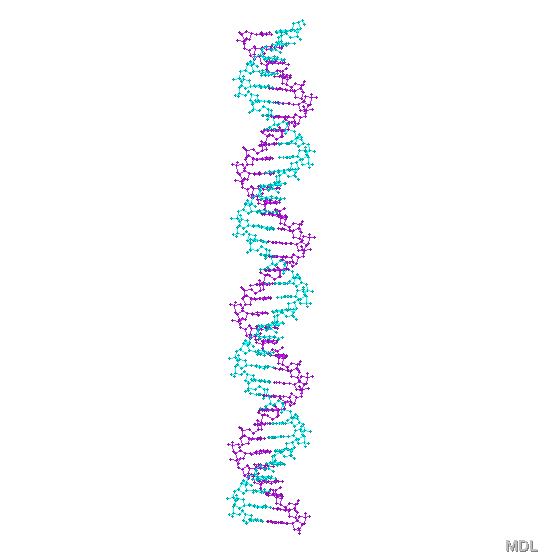 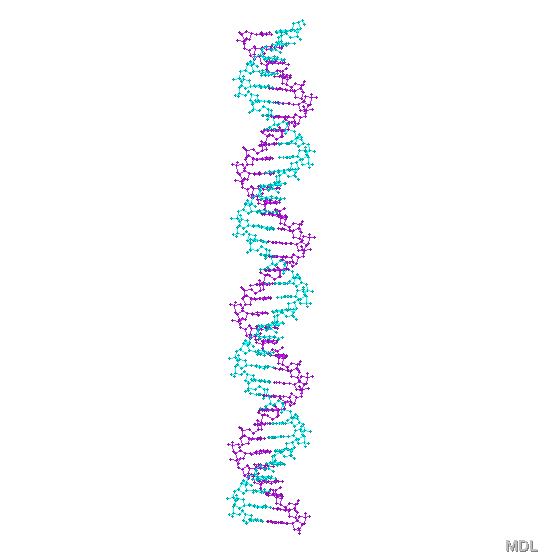 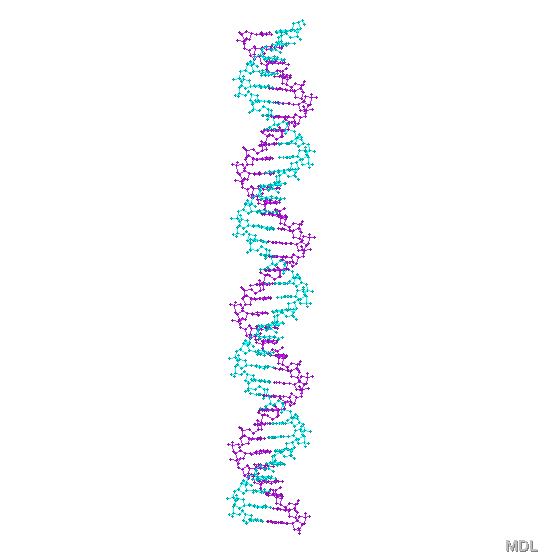 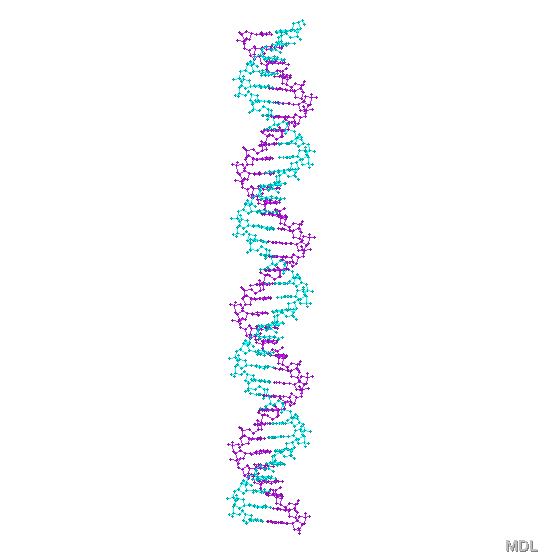 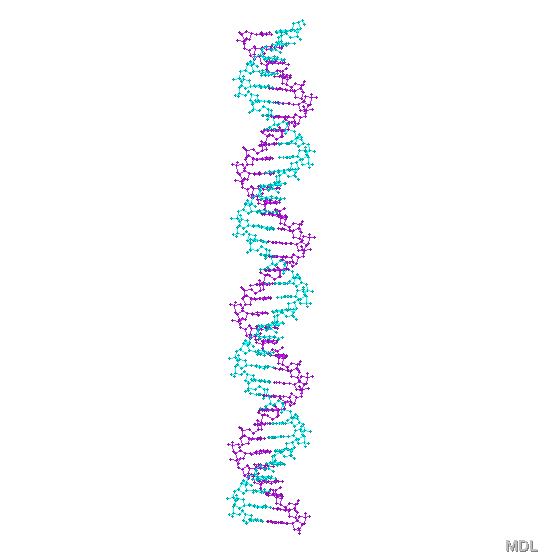 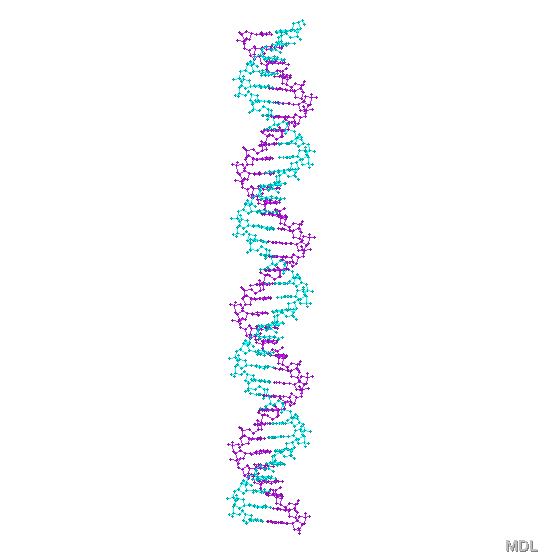 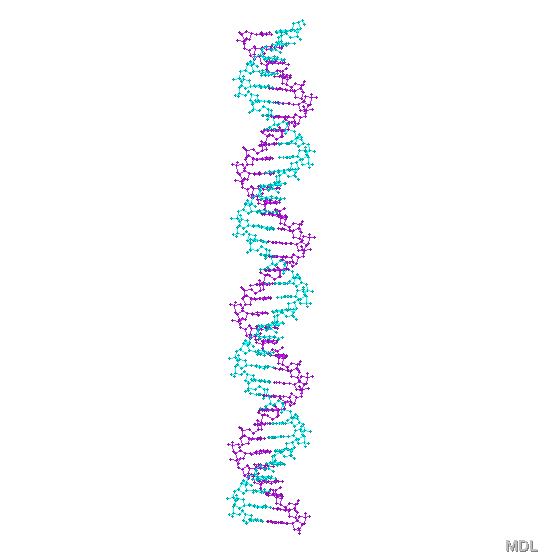 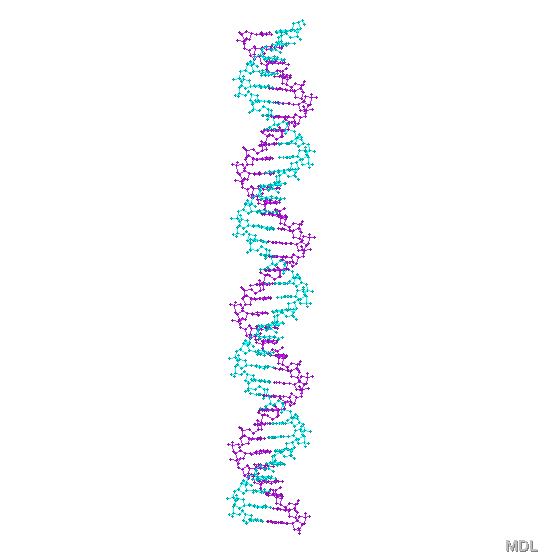 gen
DNA
360 basenparen (bijv.)
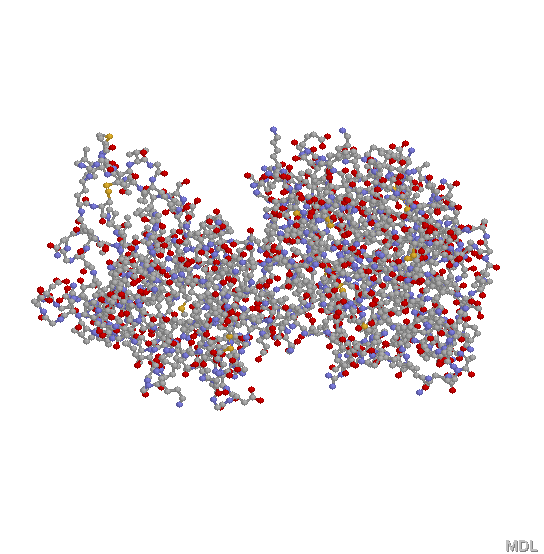 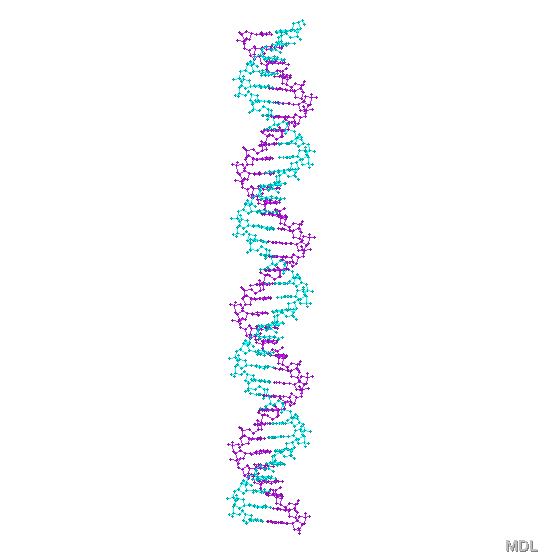 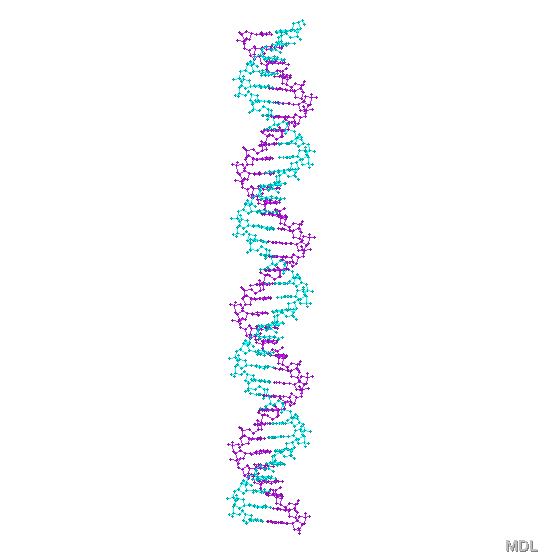 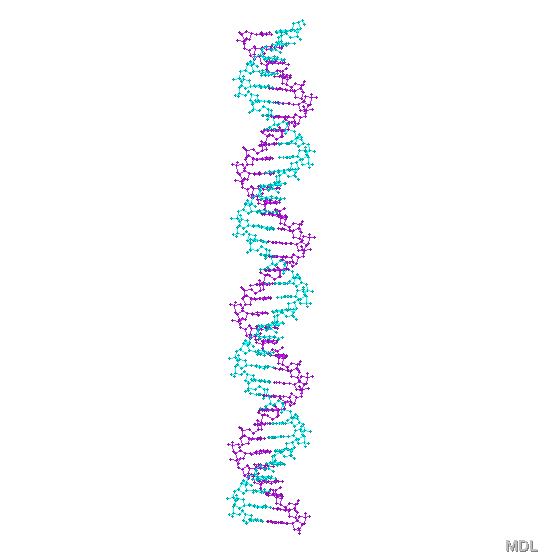 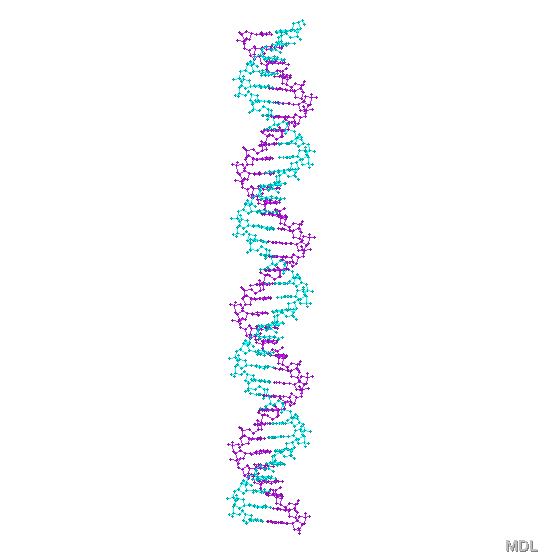 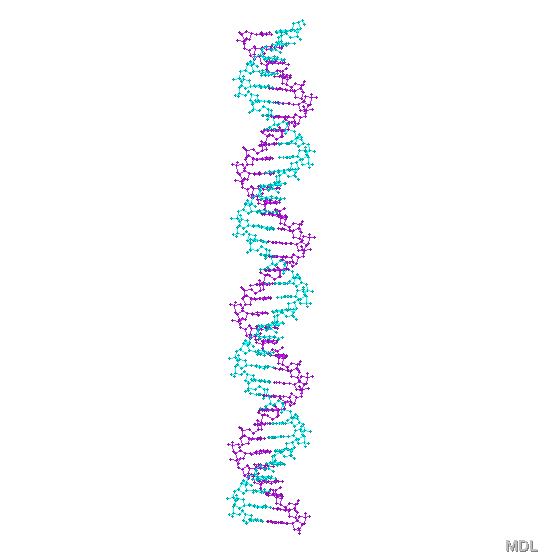 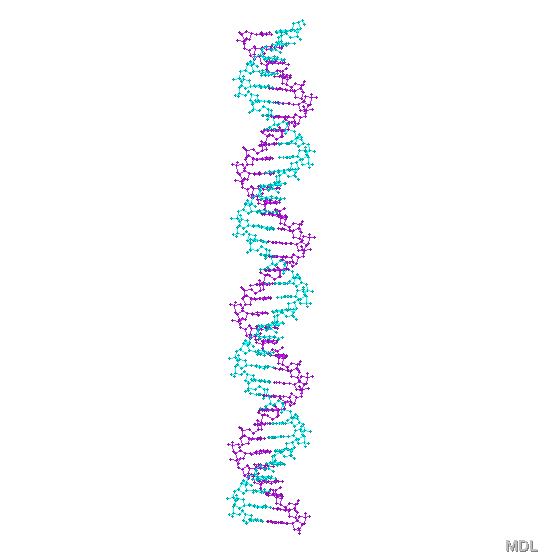 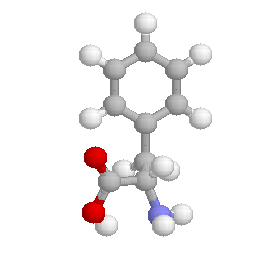 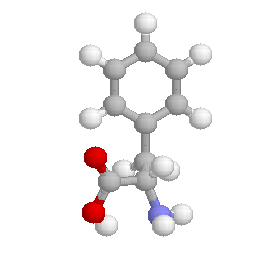 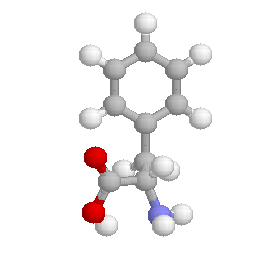 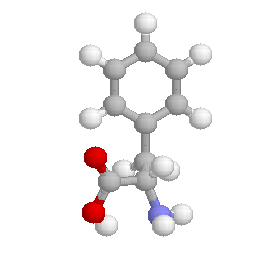 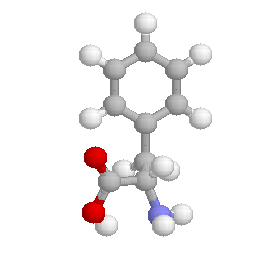 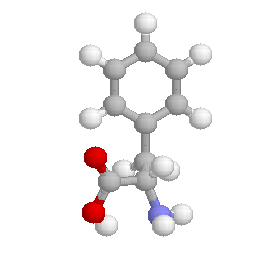 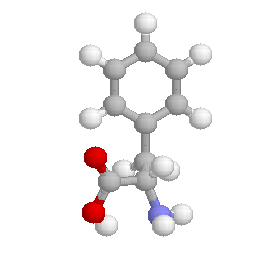 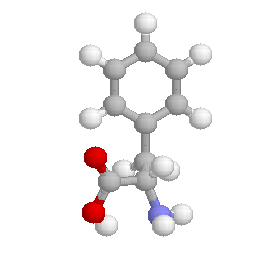 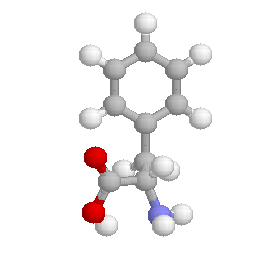 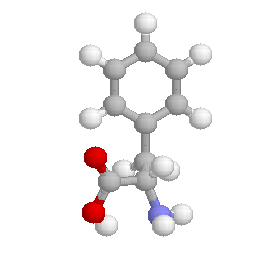 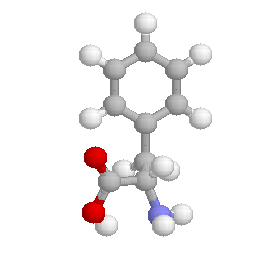 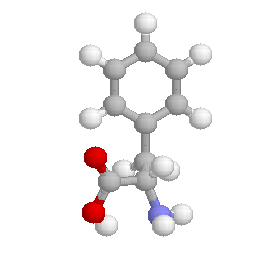 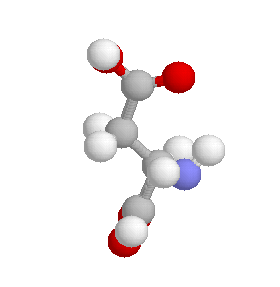 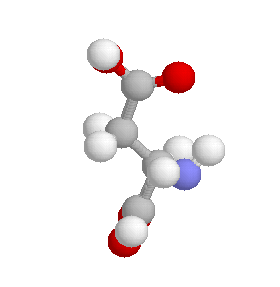 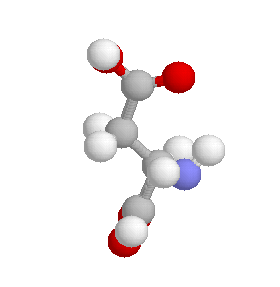 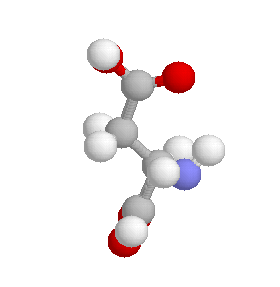 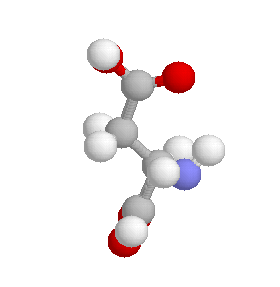 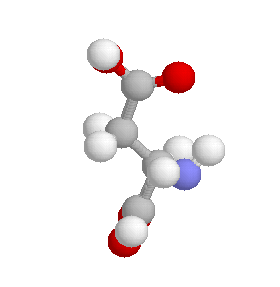 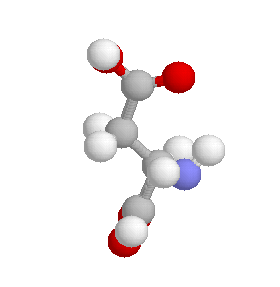 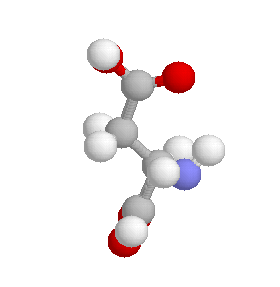 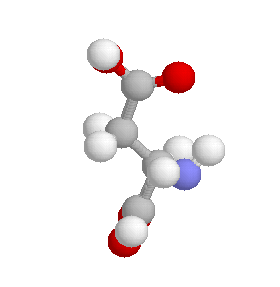 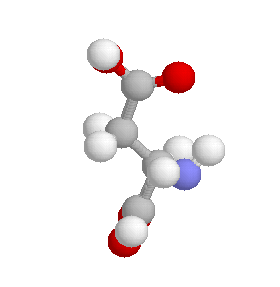 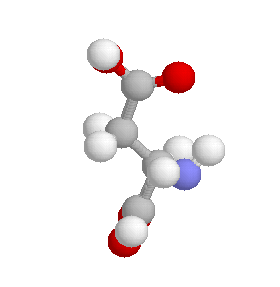 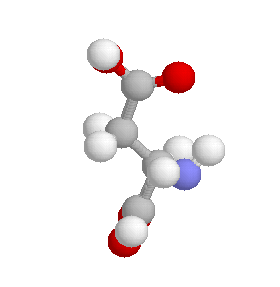 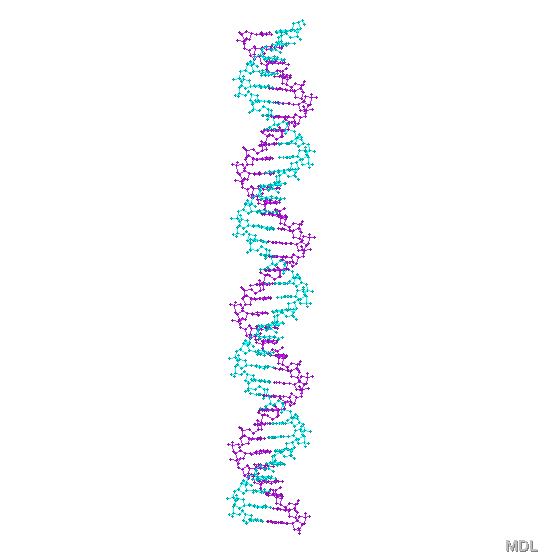 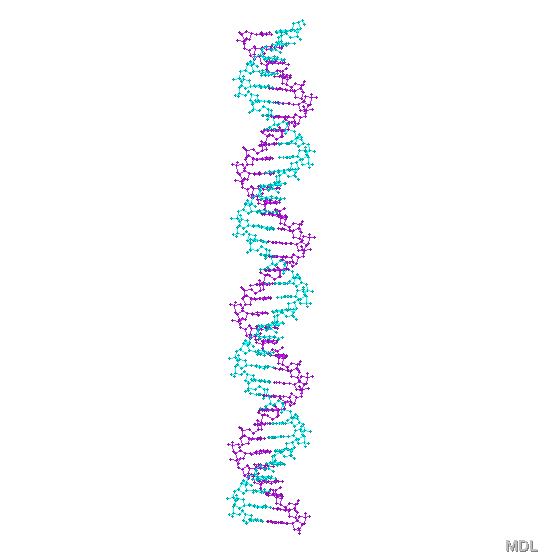 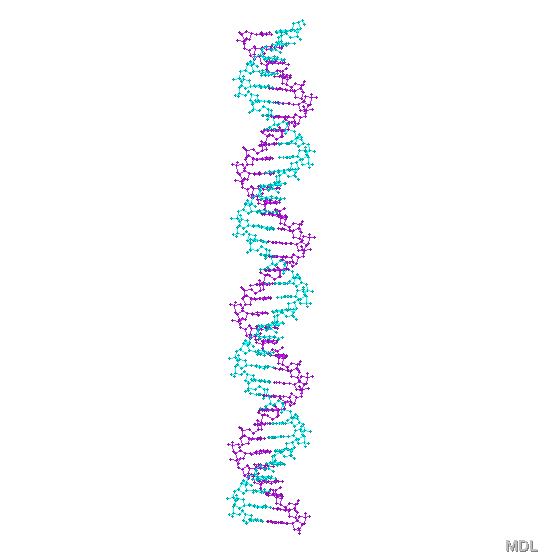 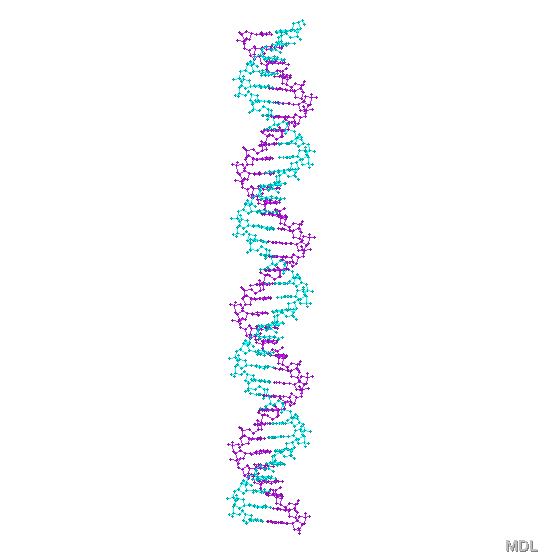 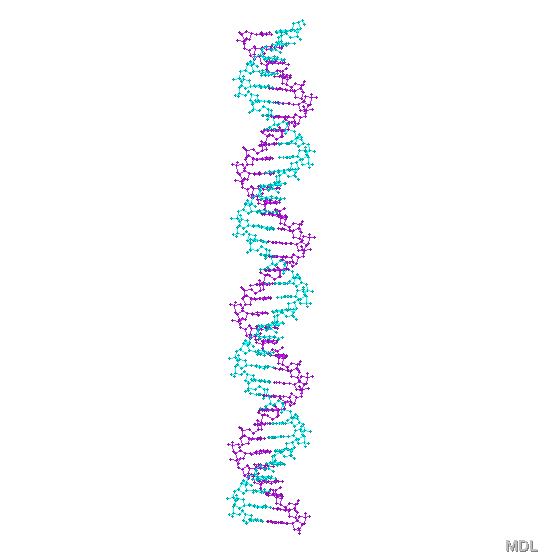 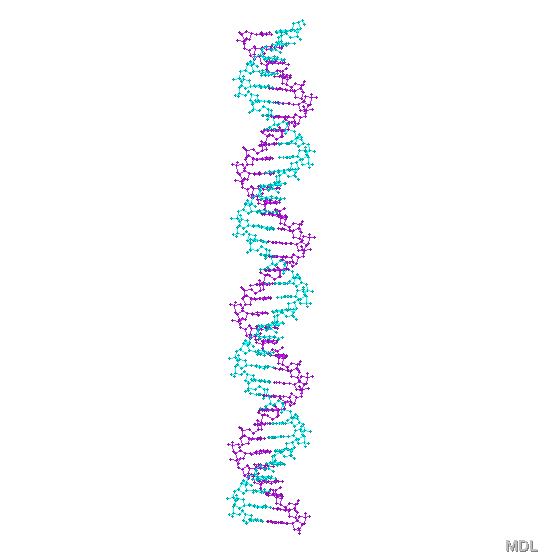 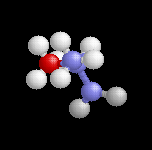 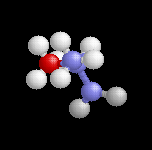 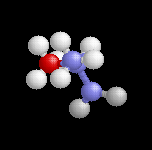 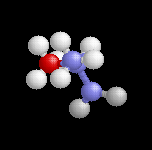 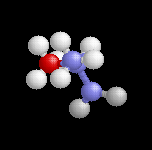 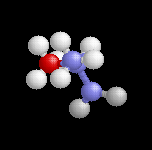 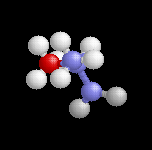 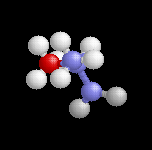 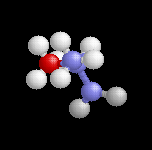 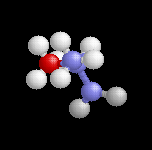 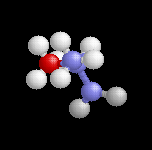 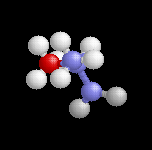 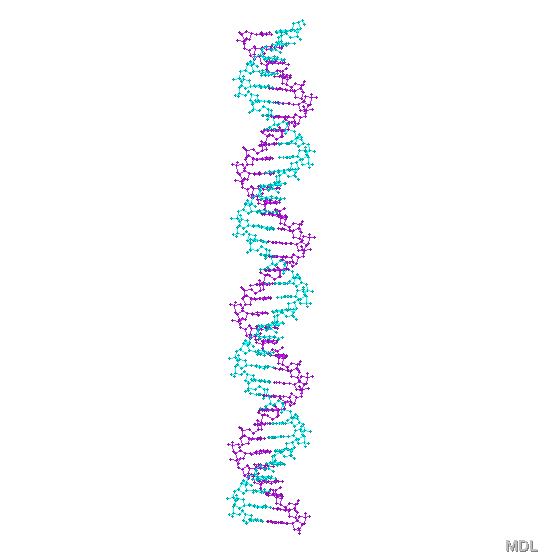 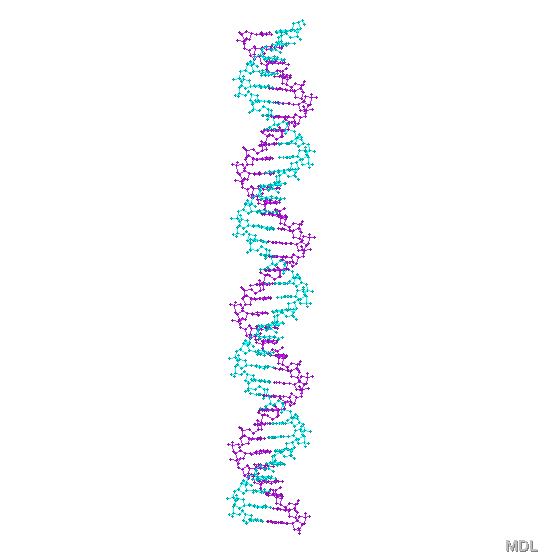 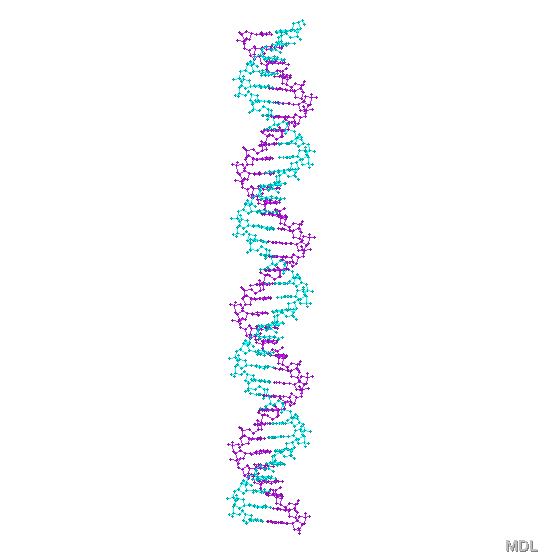 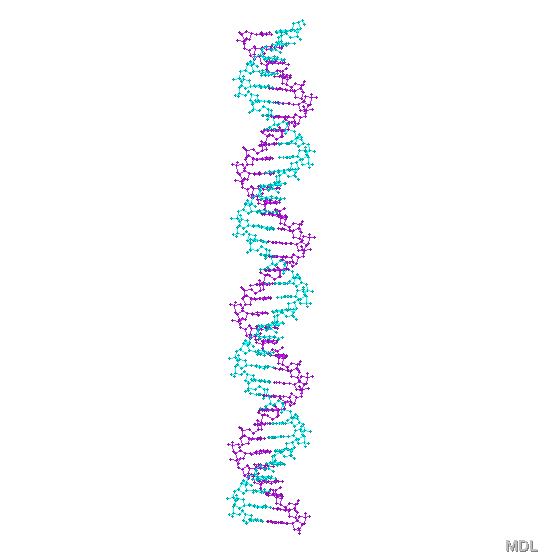 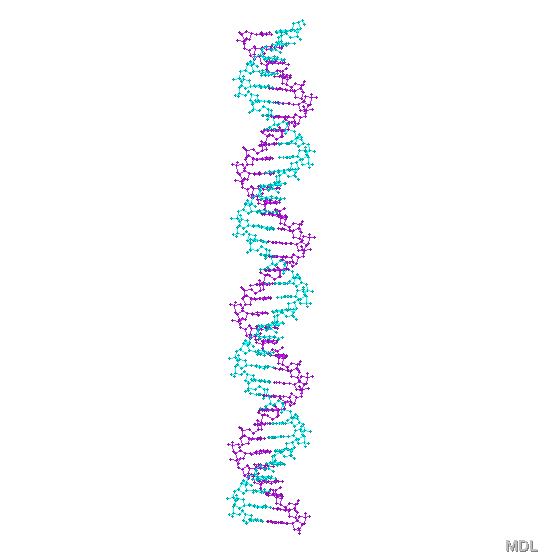 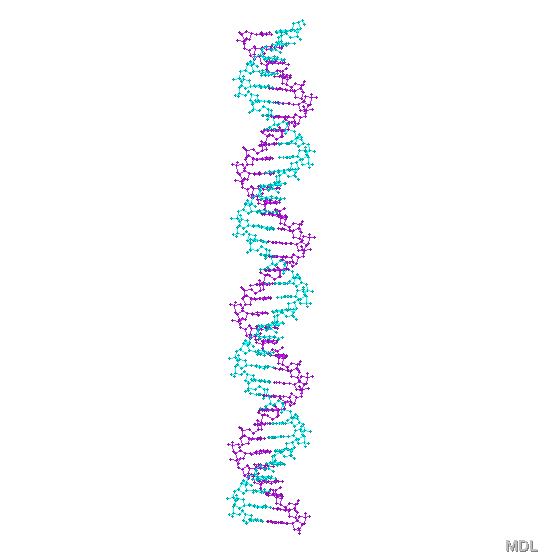 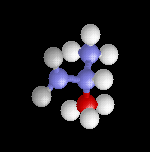 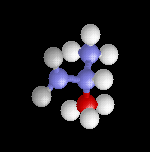 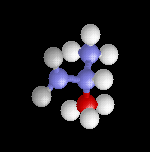 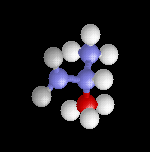 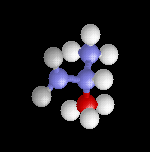 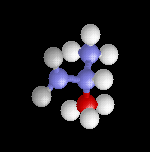 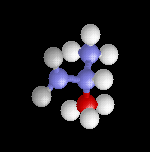 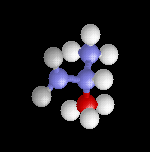 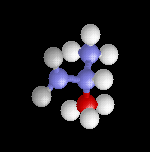 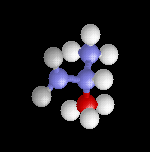 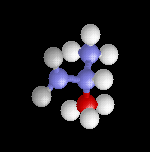 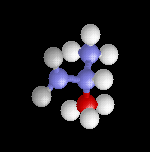 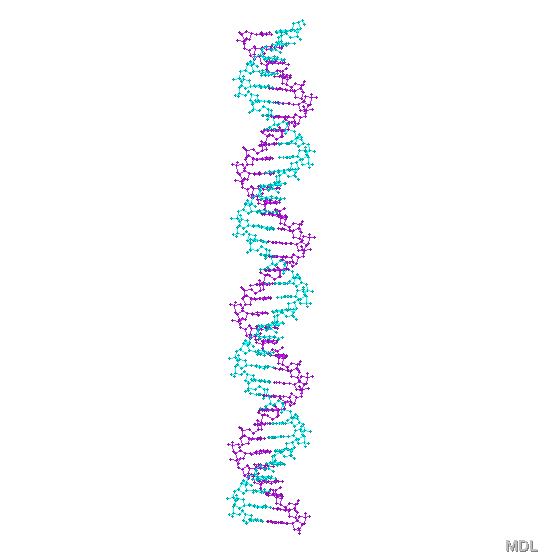 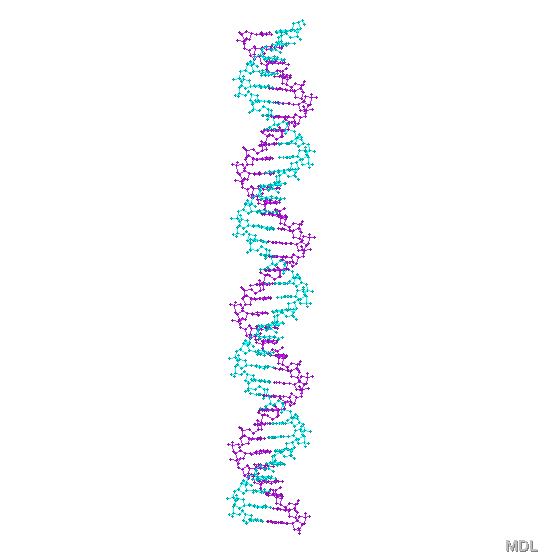 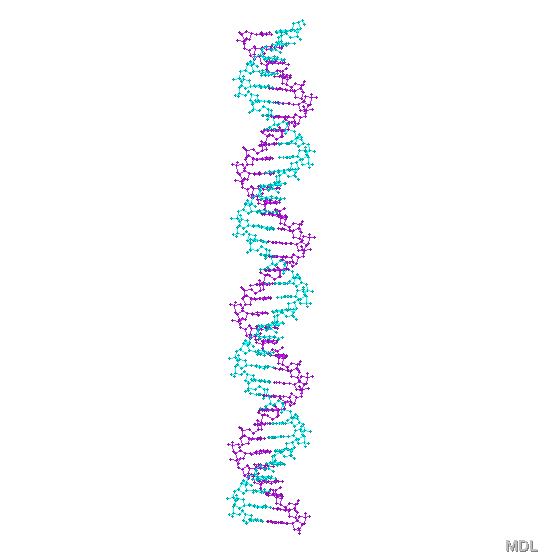 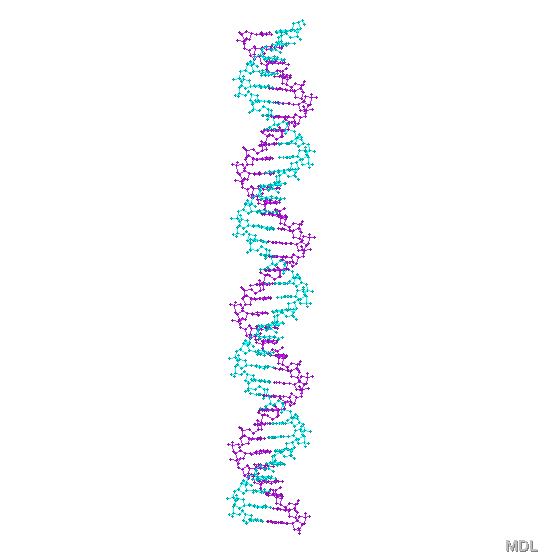 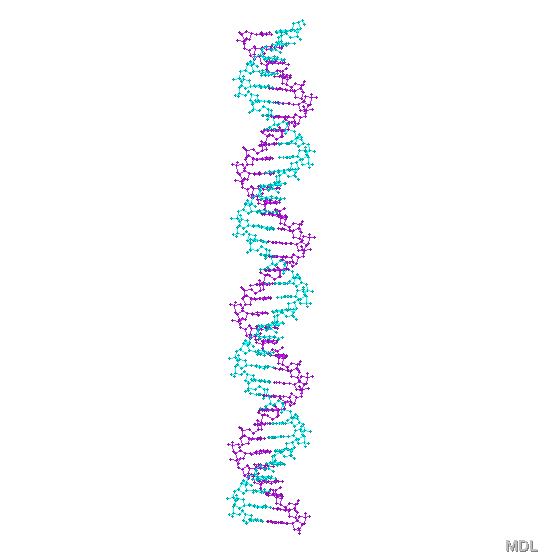 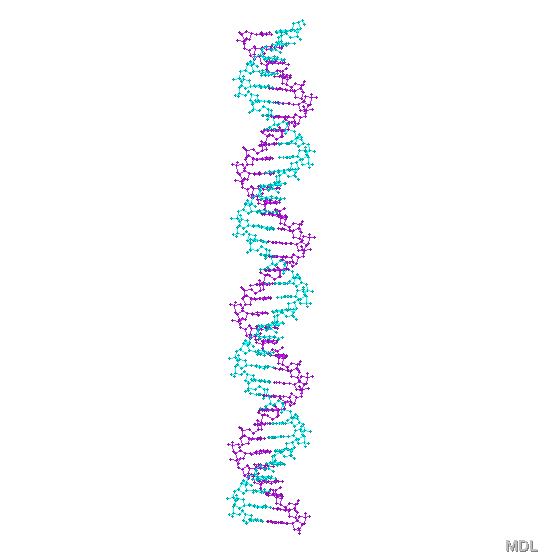 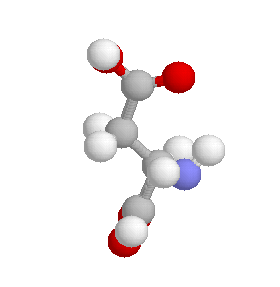 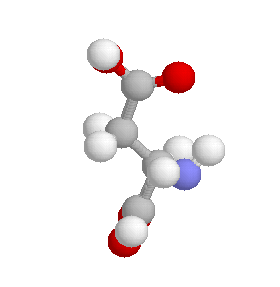 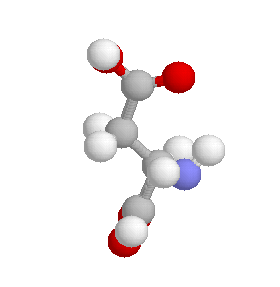 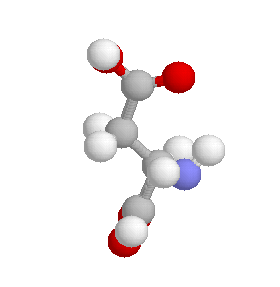 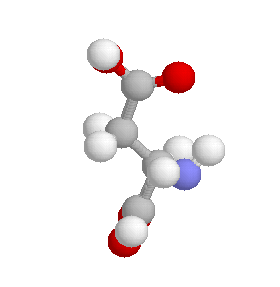 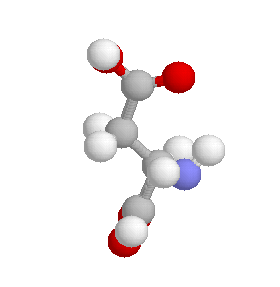 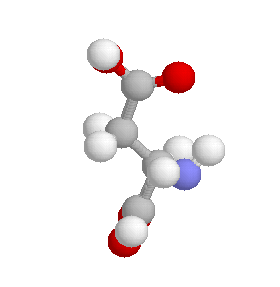 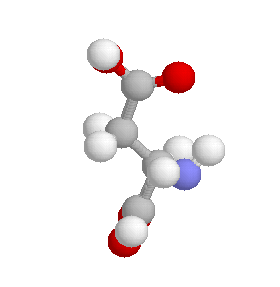 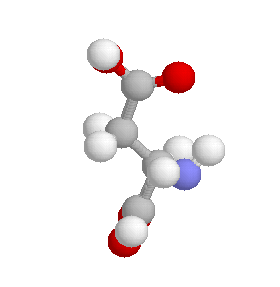 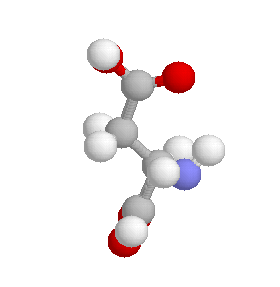 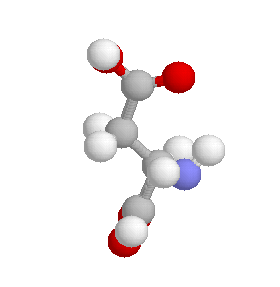 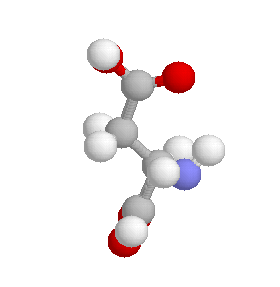 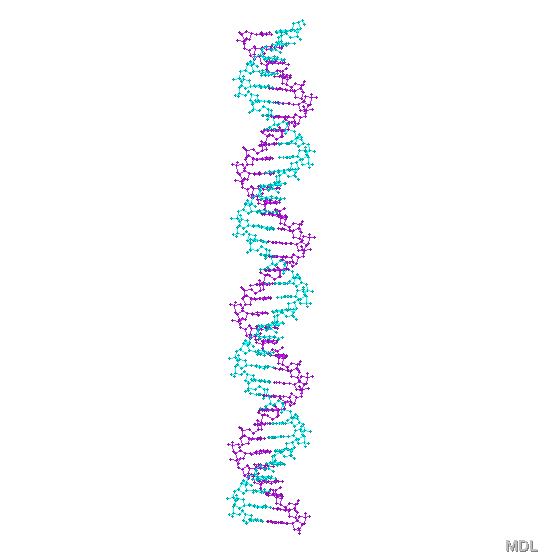 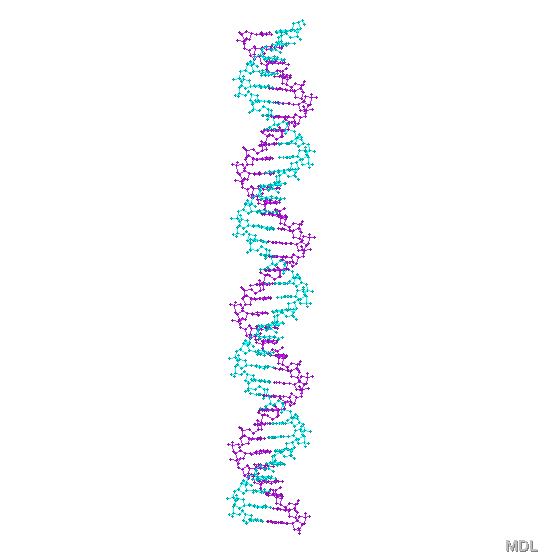 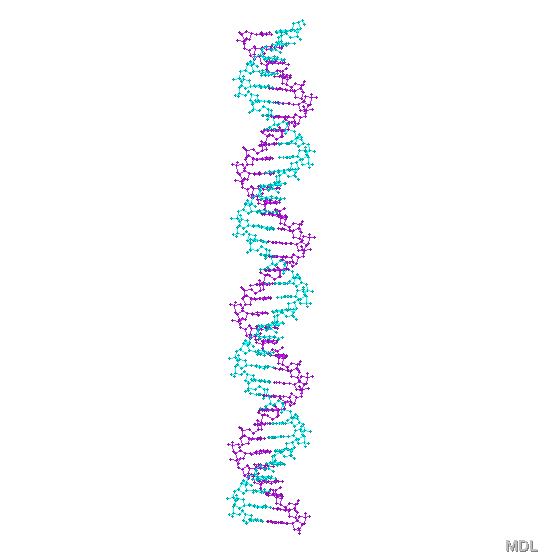 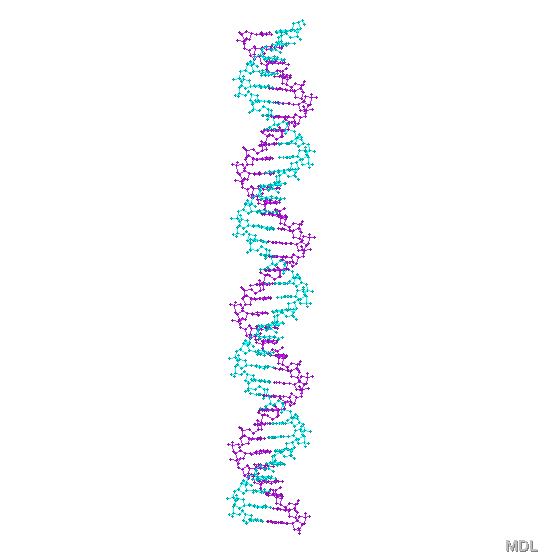 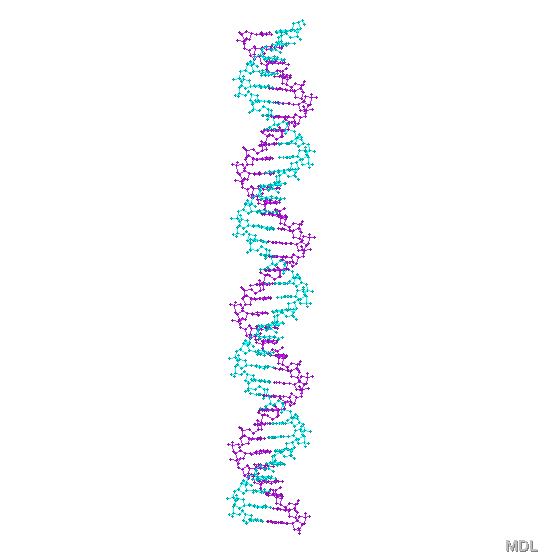 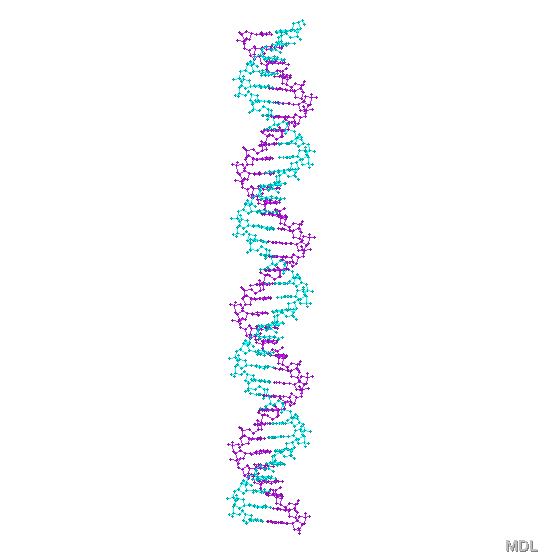 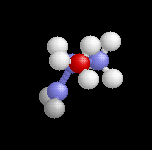 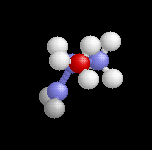 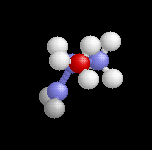 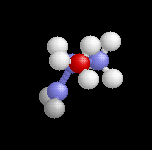 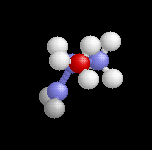 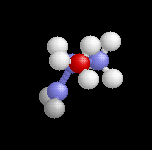 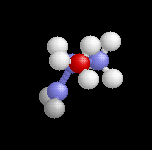 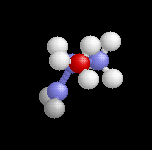 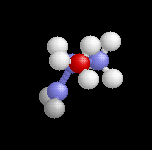 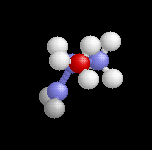 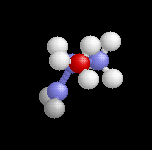 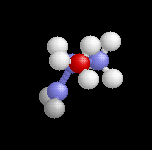 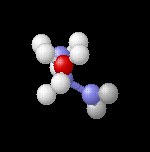 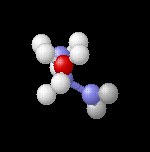 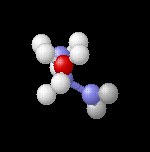 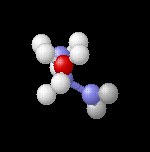 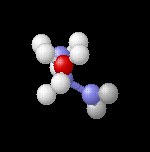 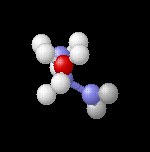 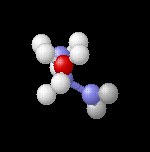 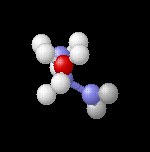 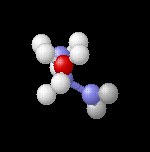 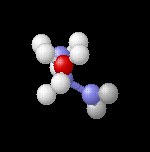 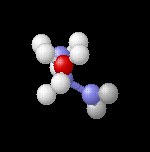 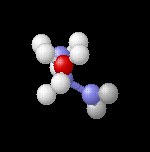 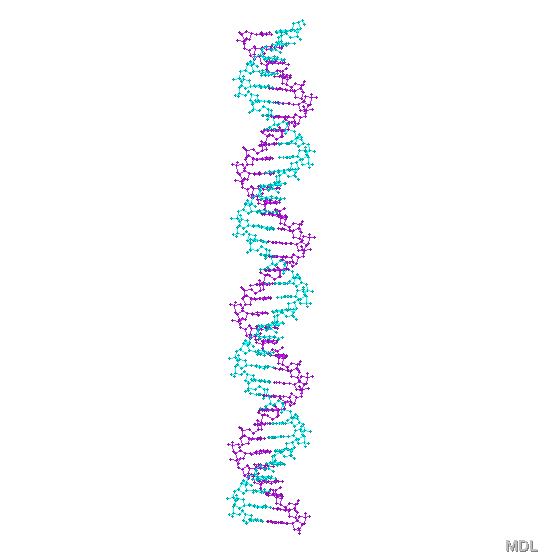 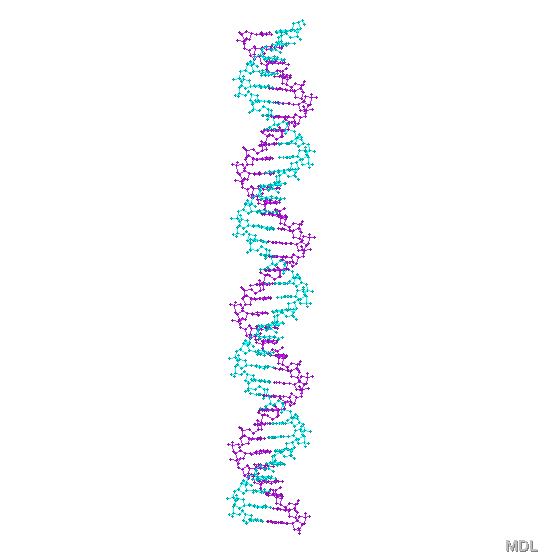 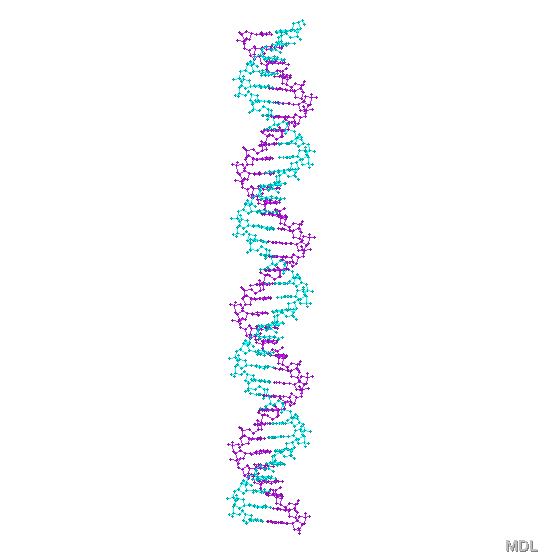 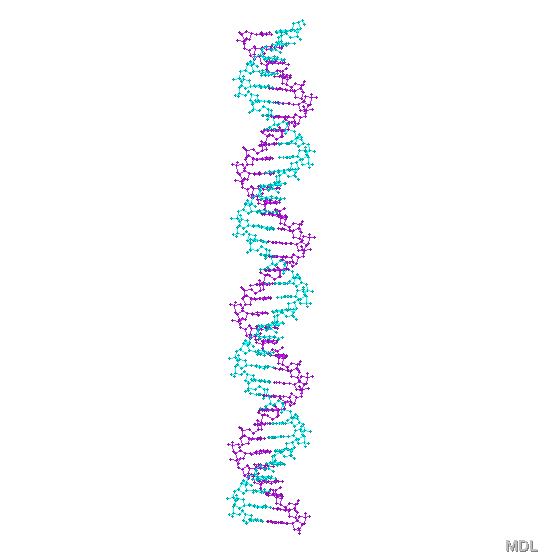 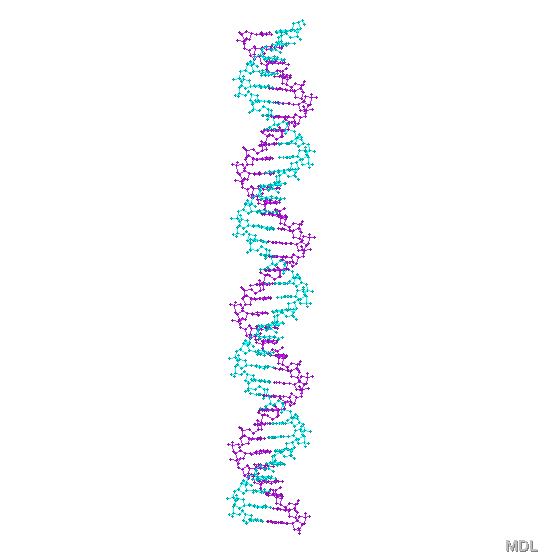 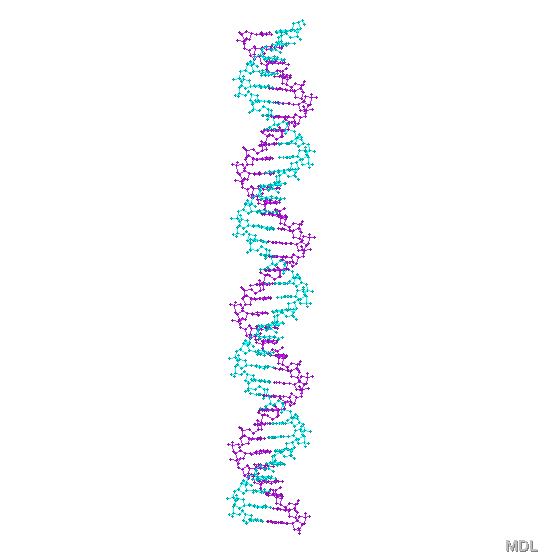 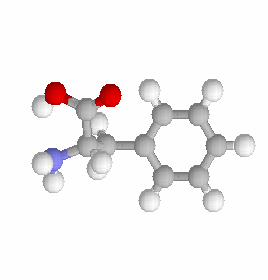 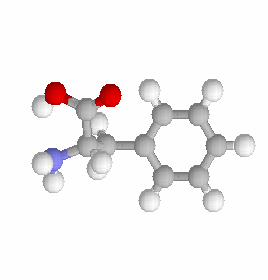 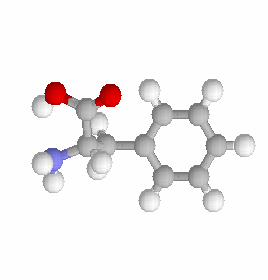 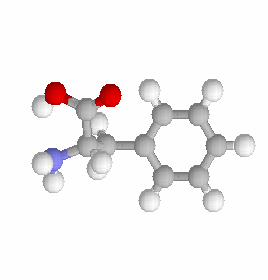 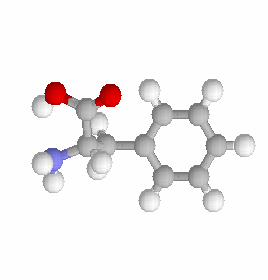 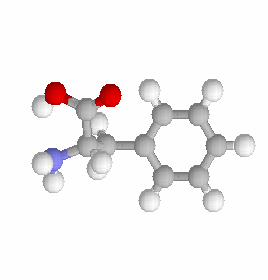 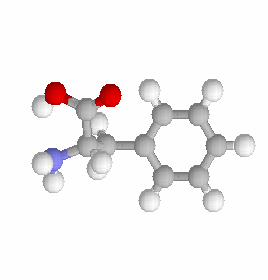 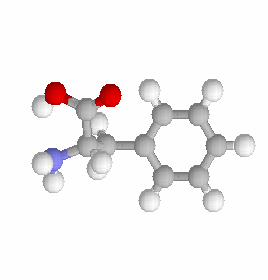 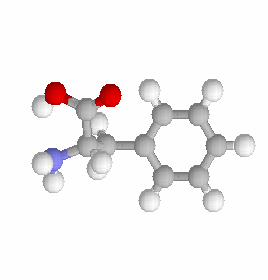 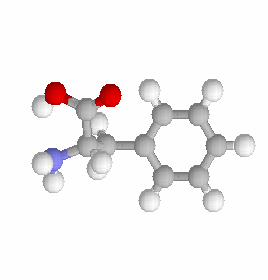 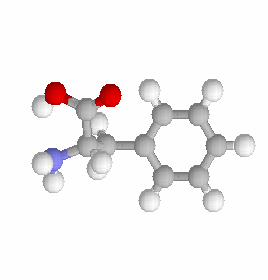 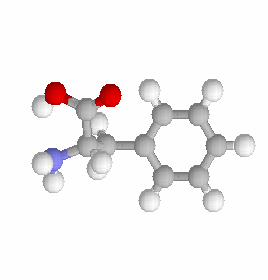 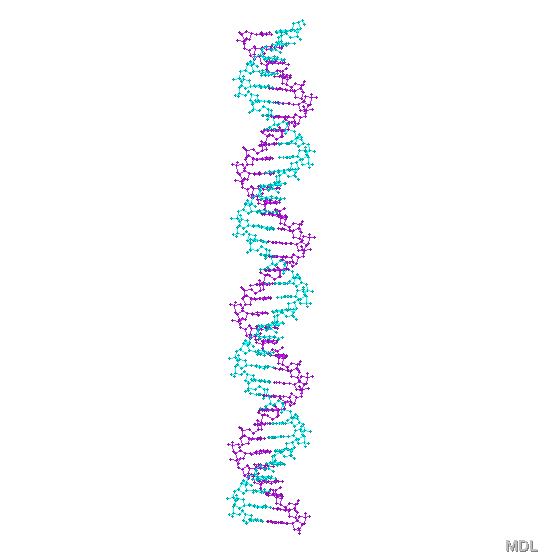 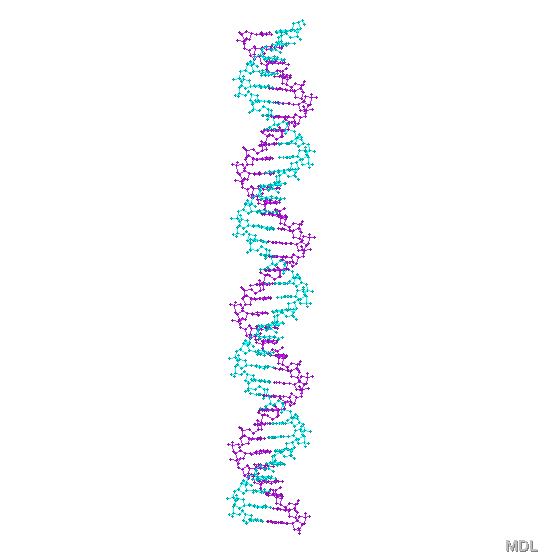 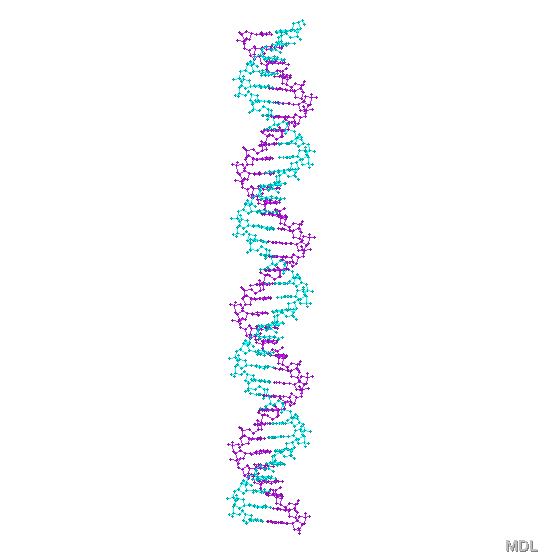 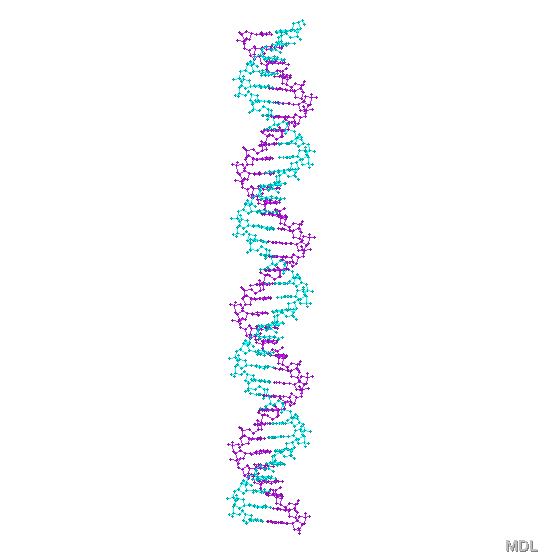 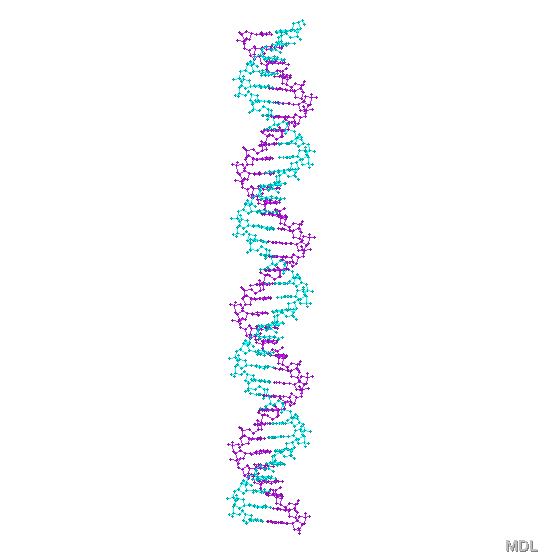 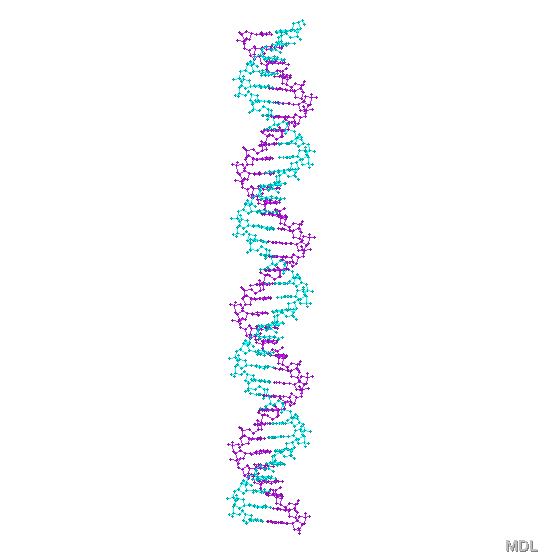 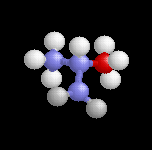 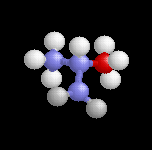 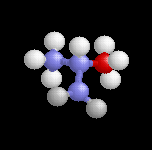 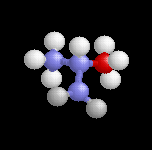 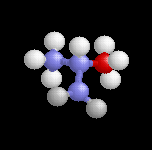 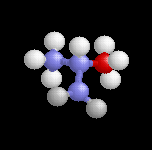 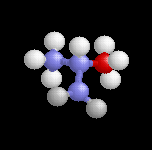 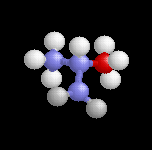 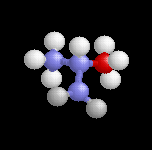 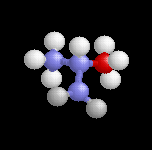 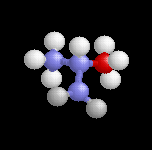 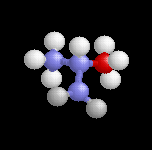 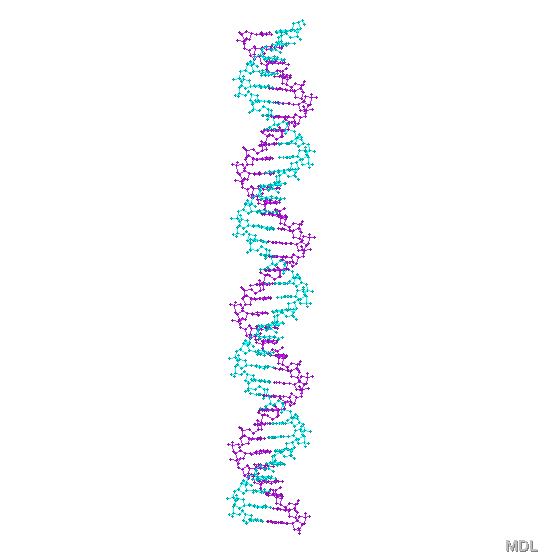 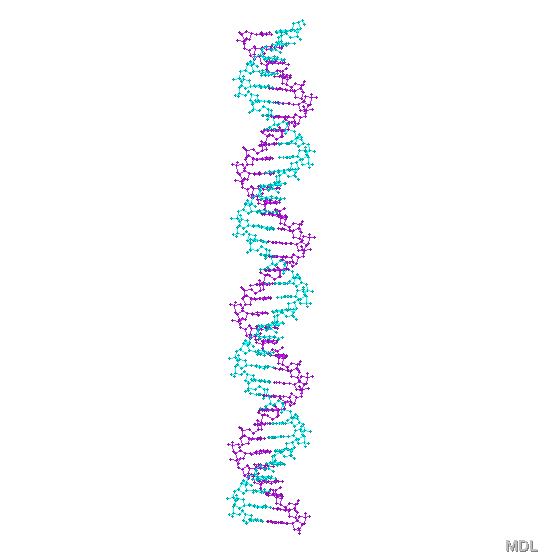 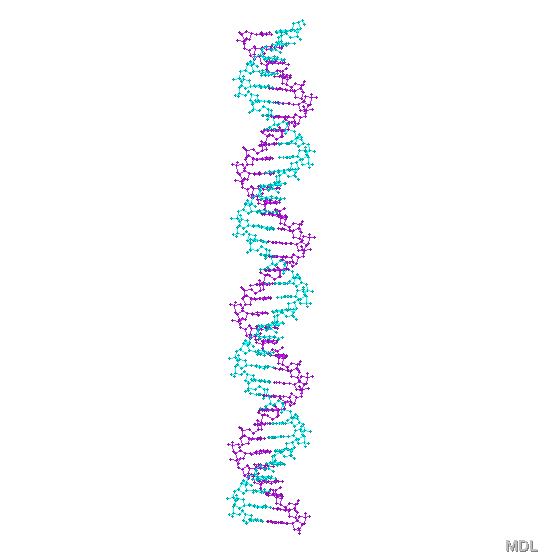 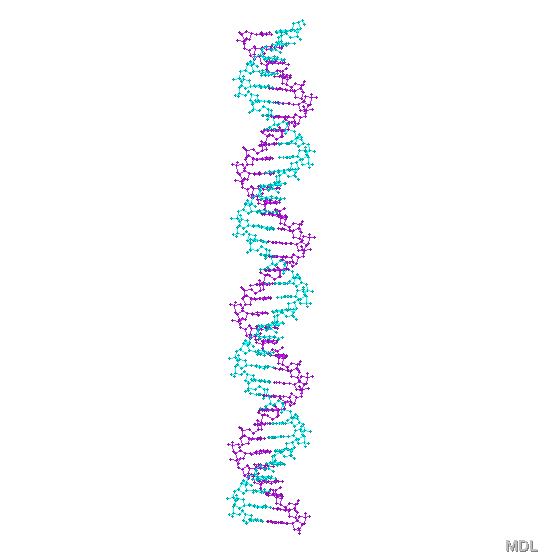 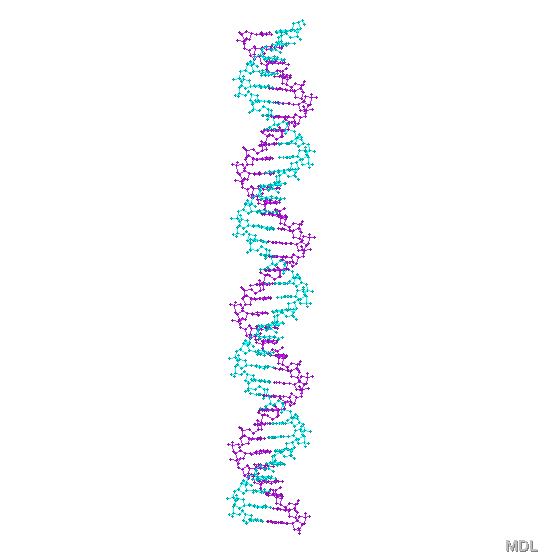 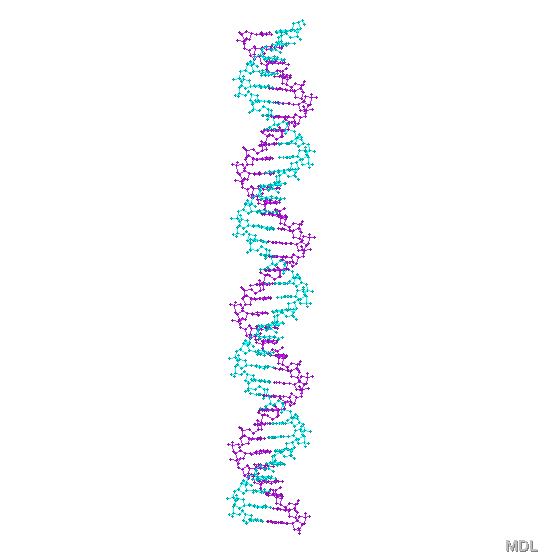 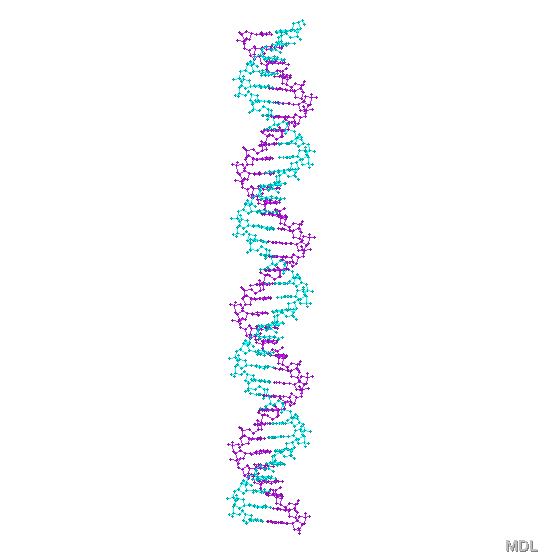 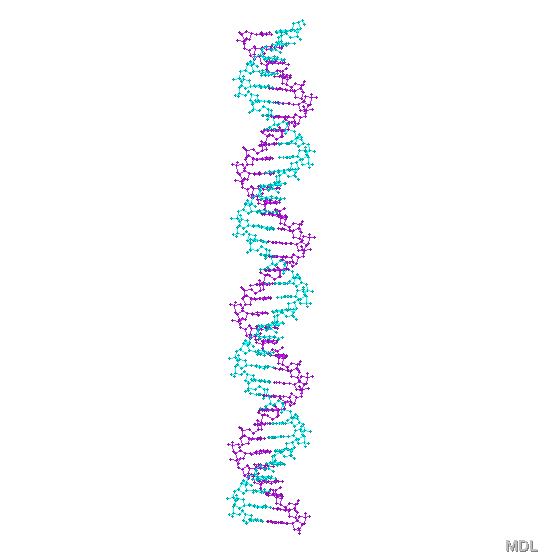 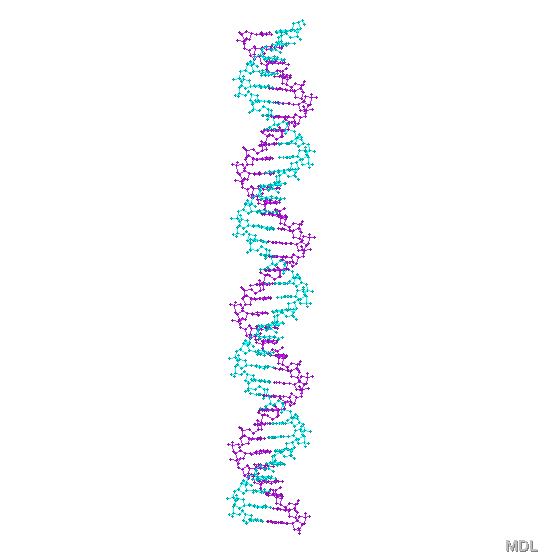 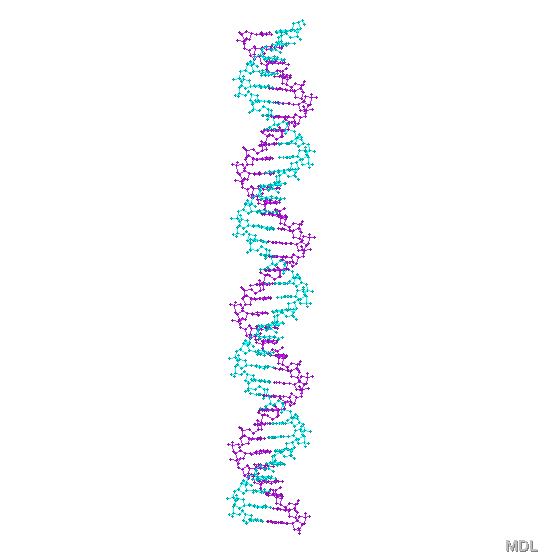 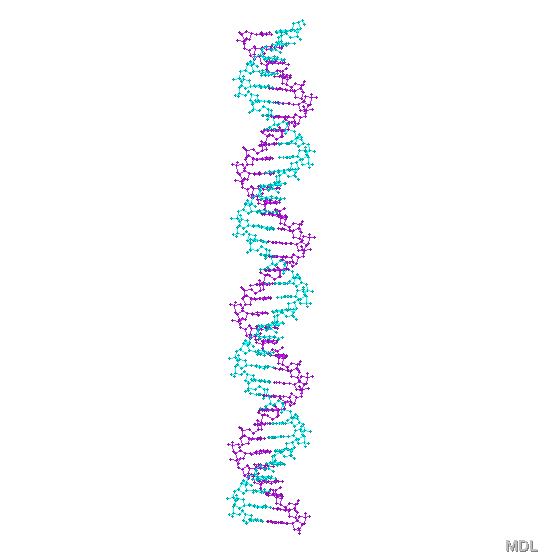 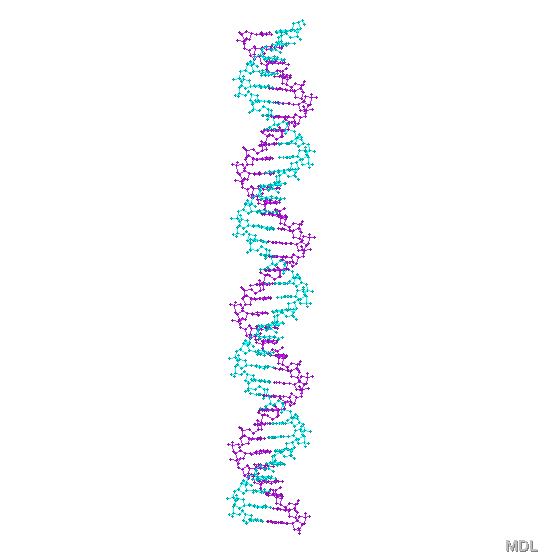 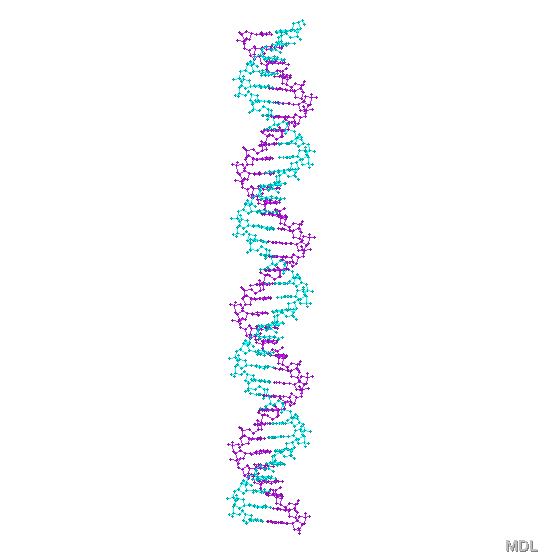 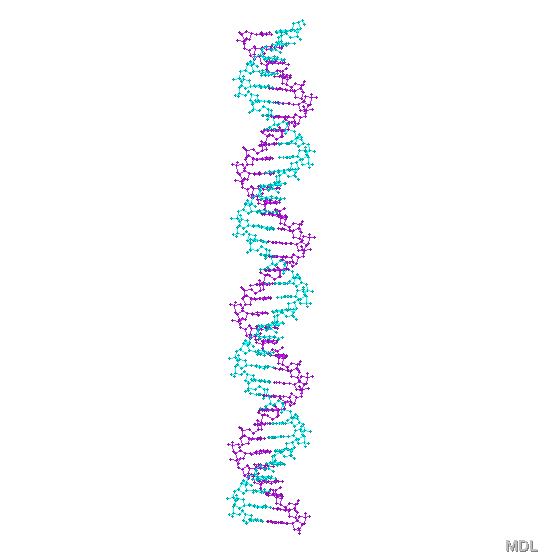 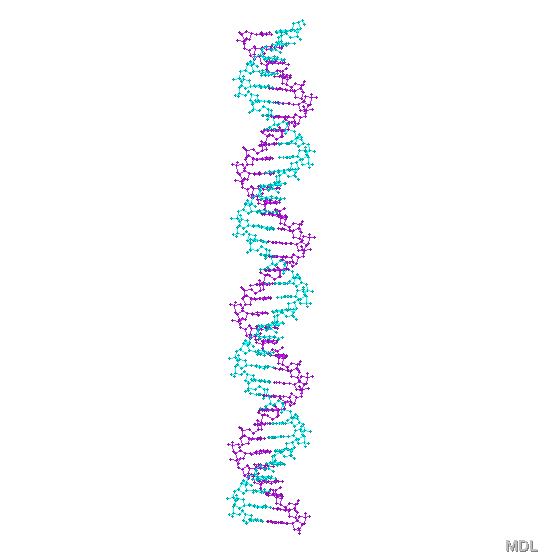 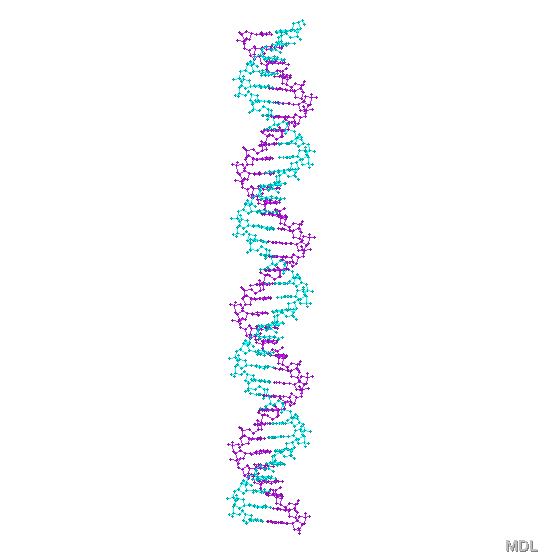 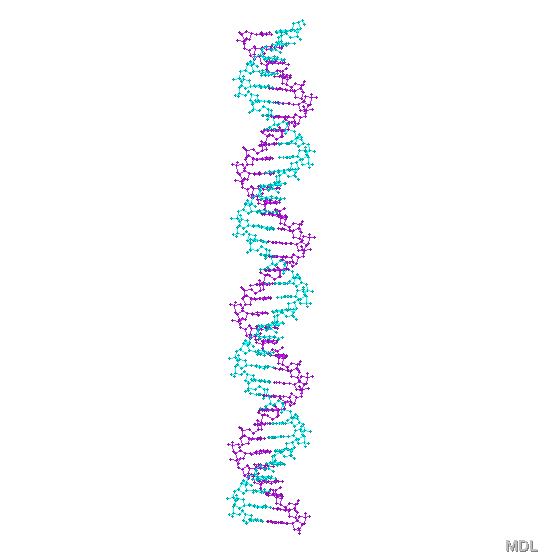 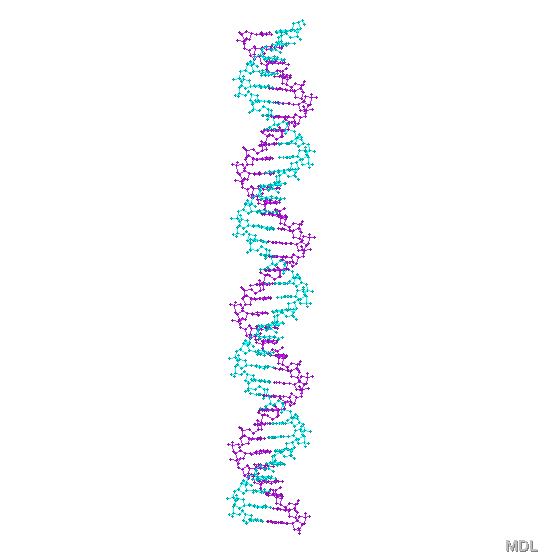 gen
DNA
360 basenparen
120 aminozuren
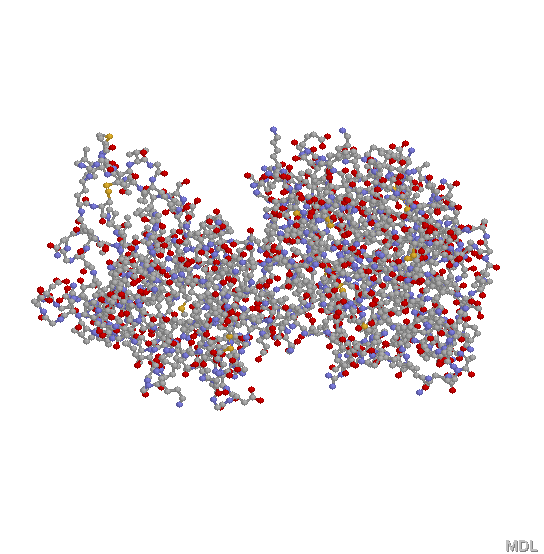 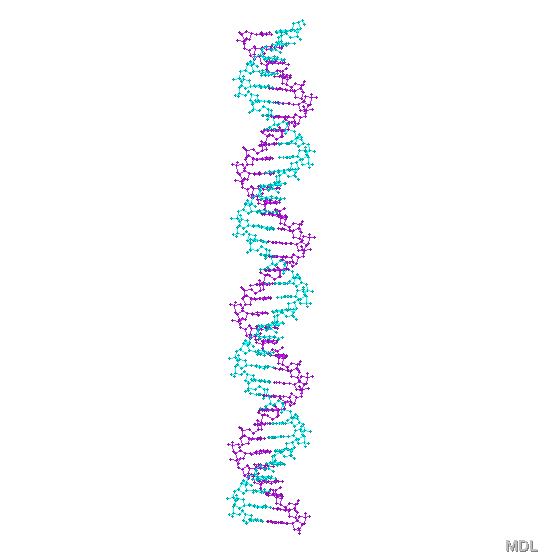 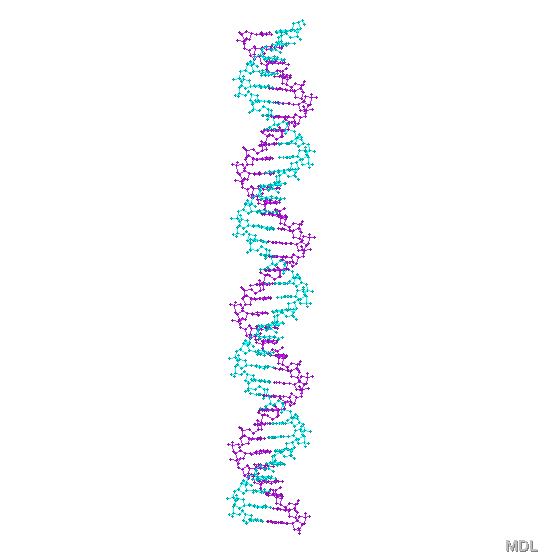 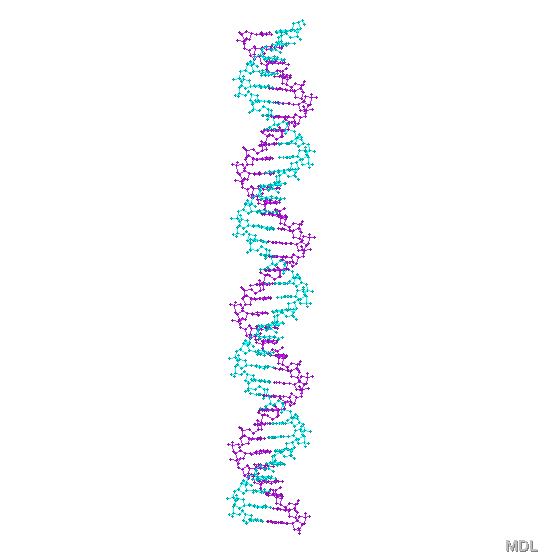 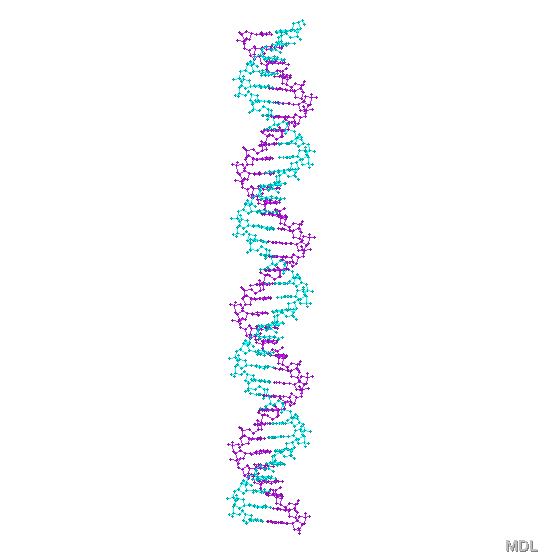 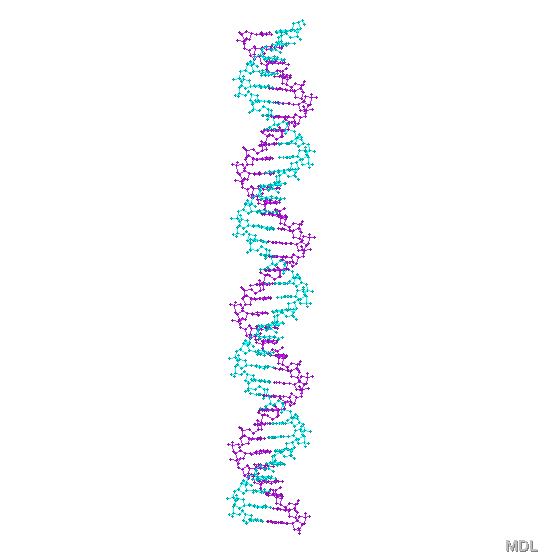 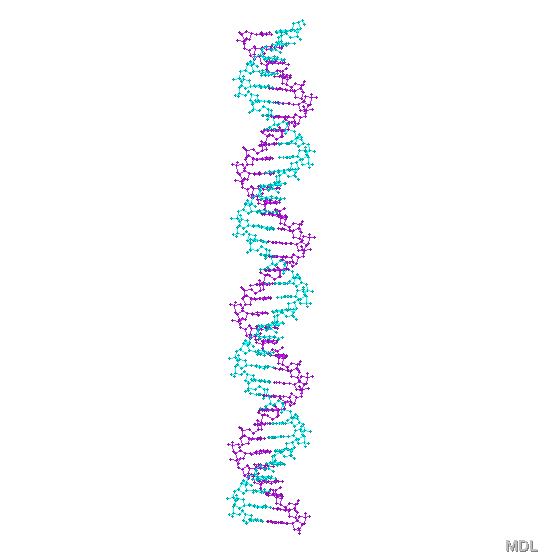 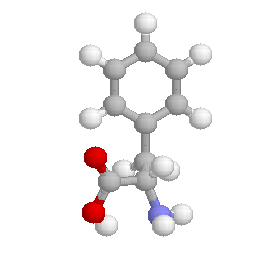 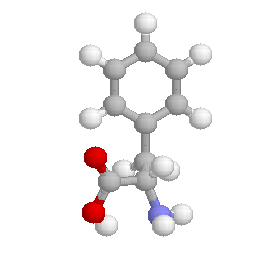 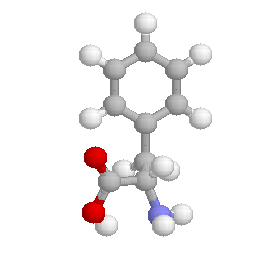 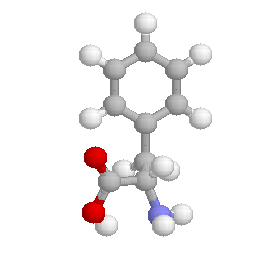 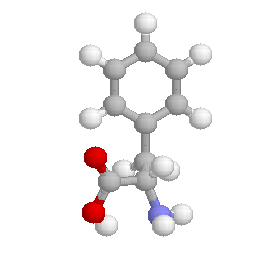 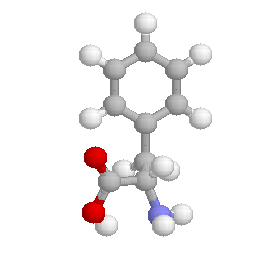 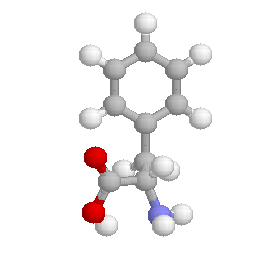 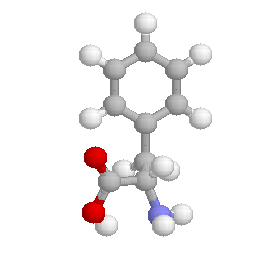 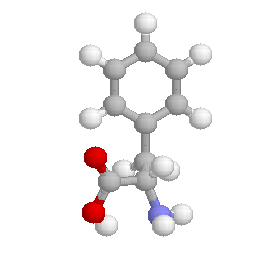 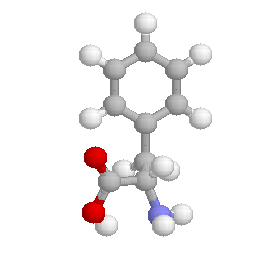 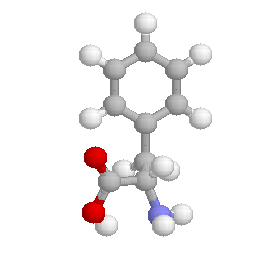 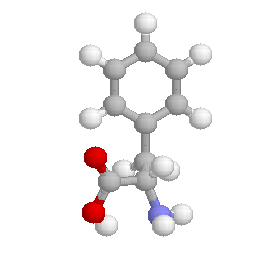 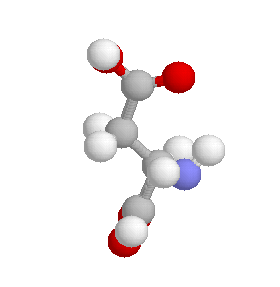 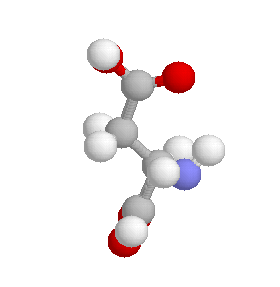 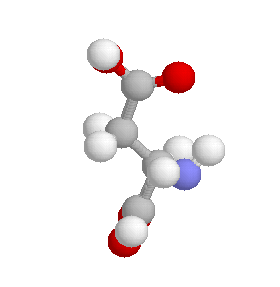 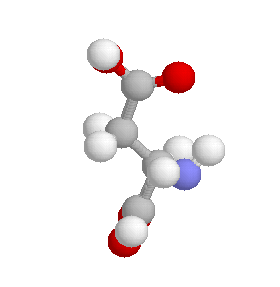 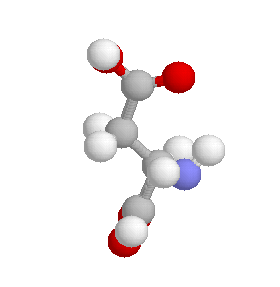 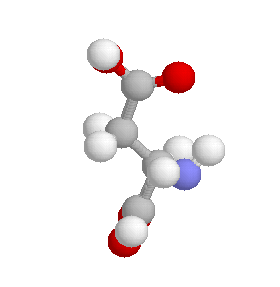 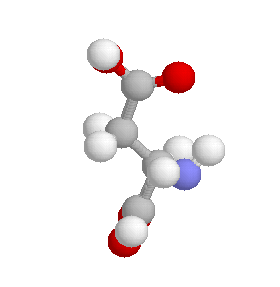 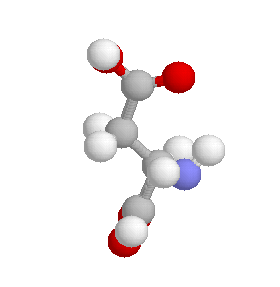 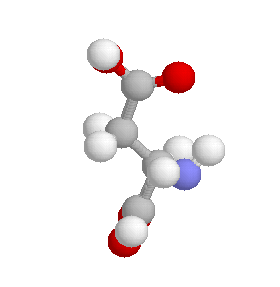 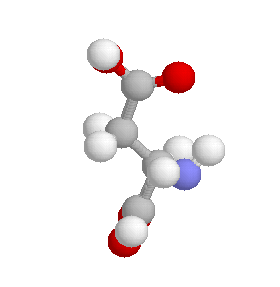 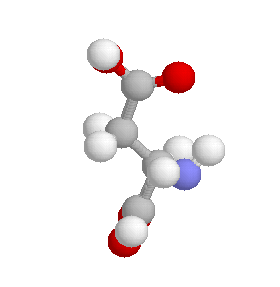 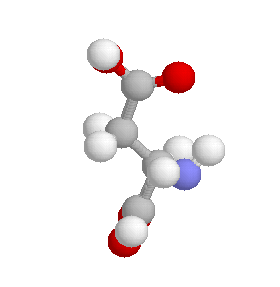 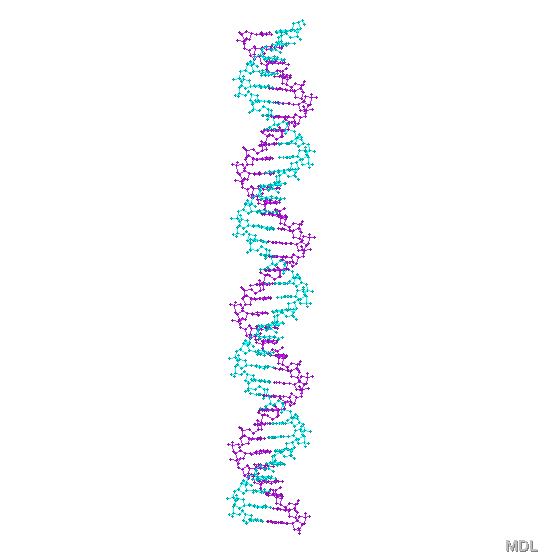 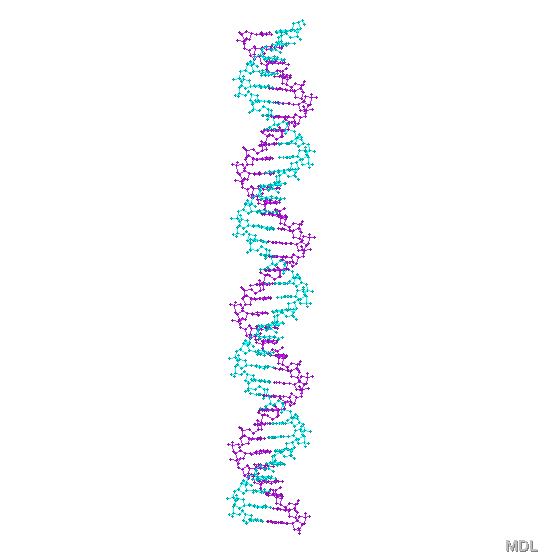 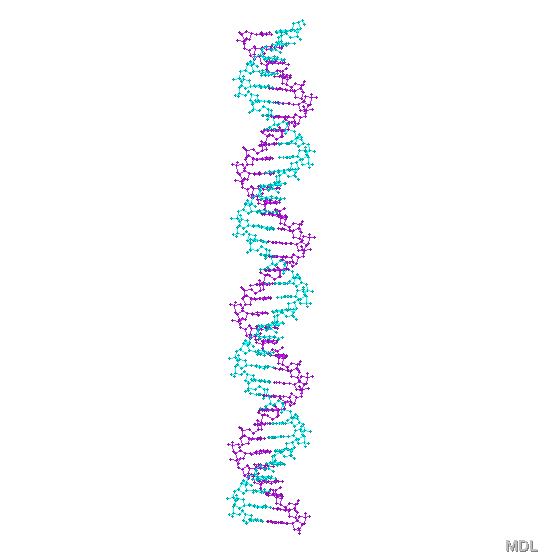 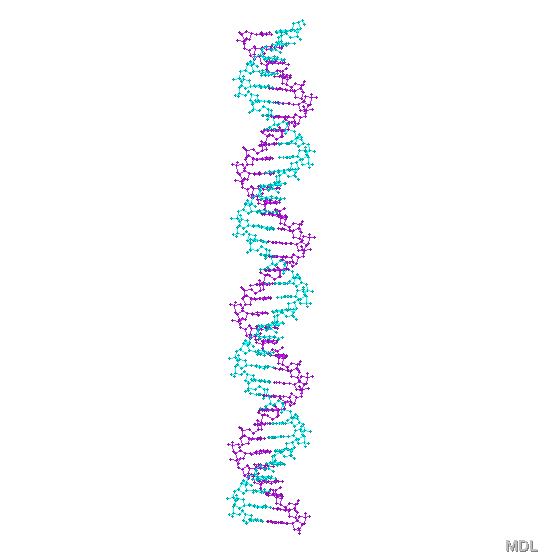 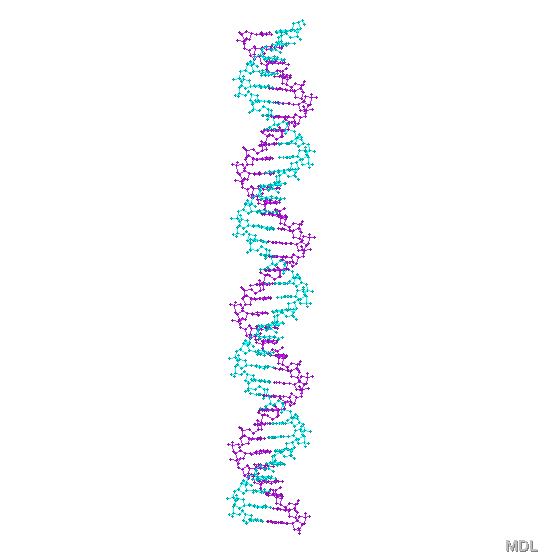 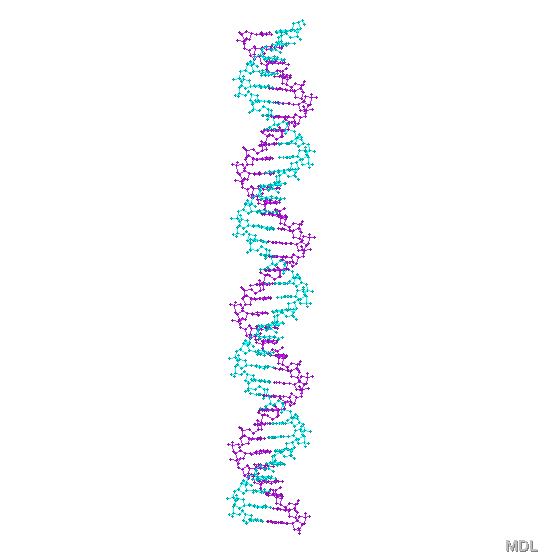 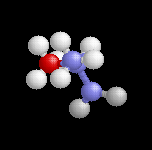 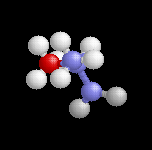 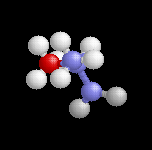 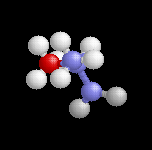 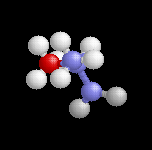 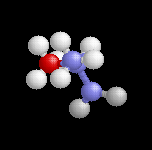 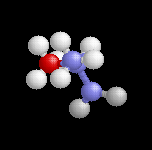 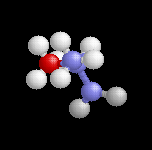 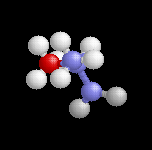 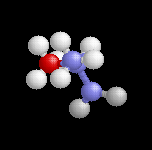 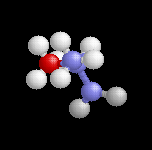 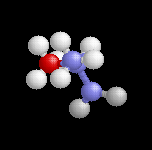 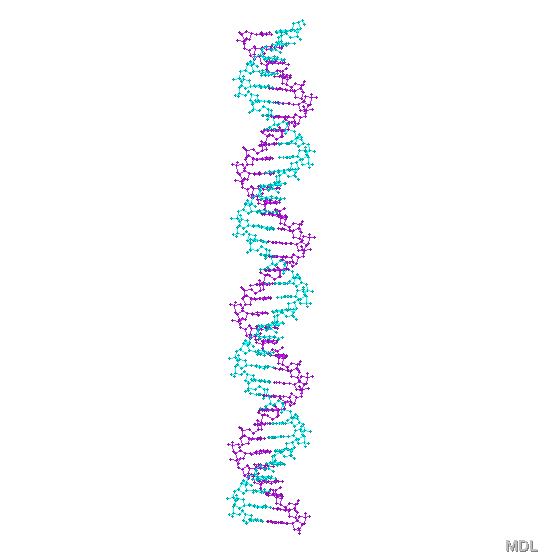 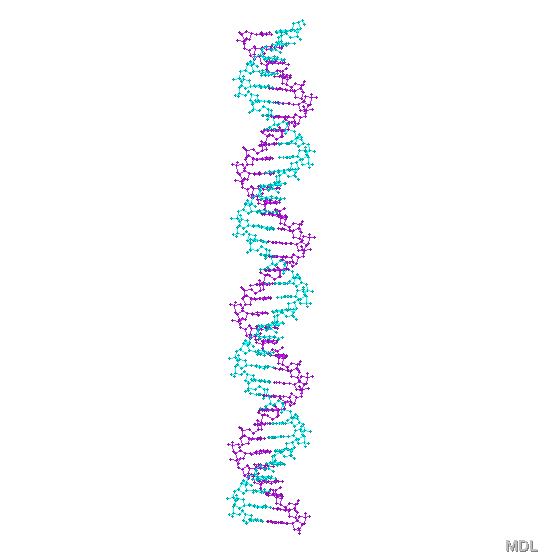 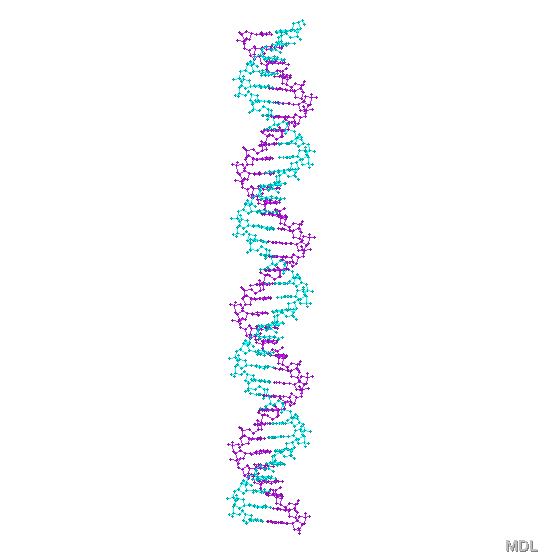 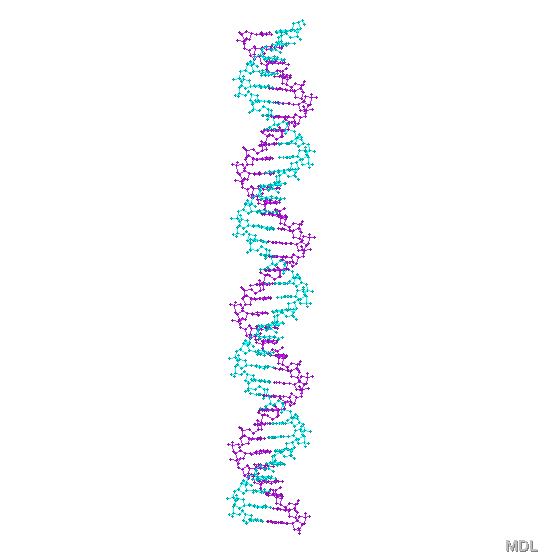 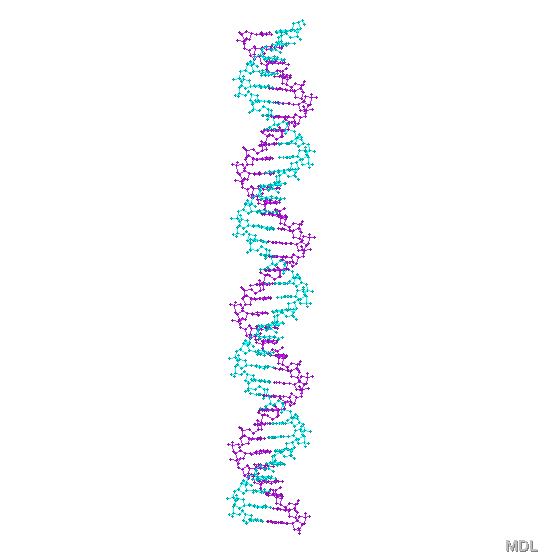 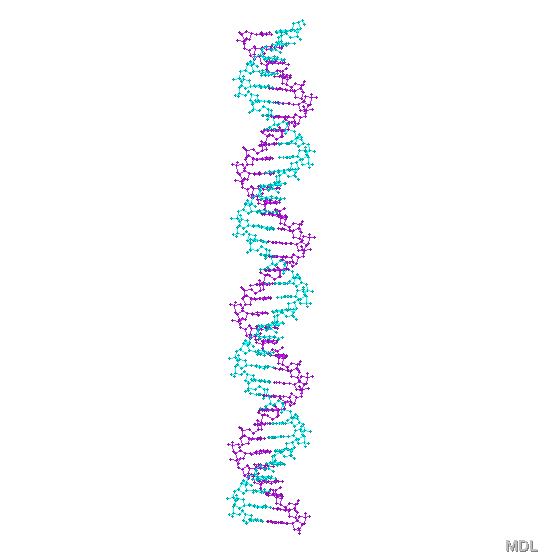 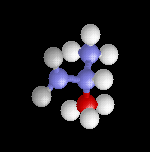 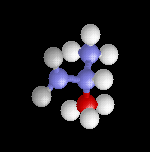 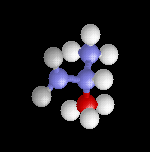 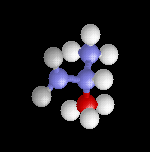 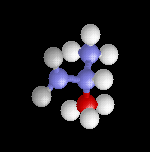 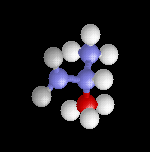 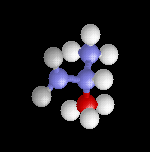 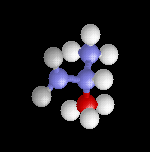 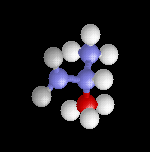 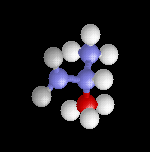 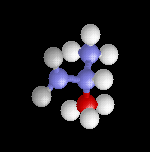 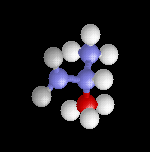 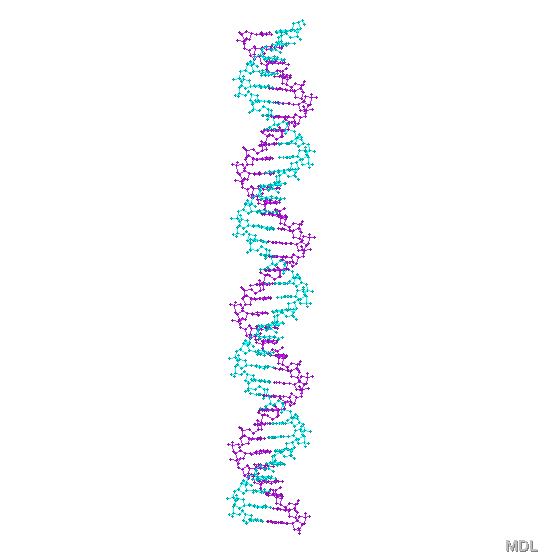 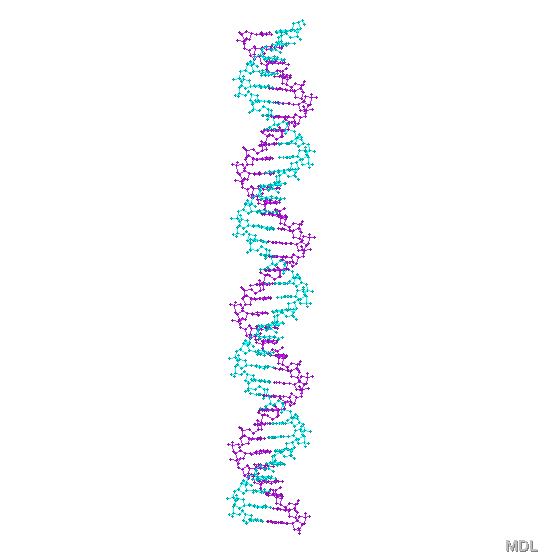 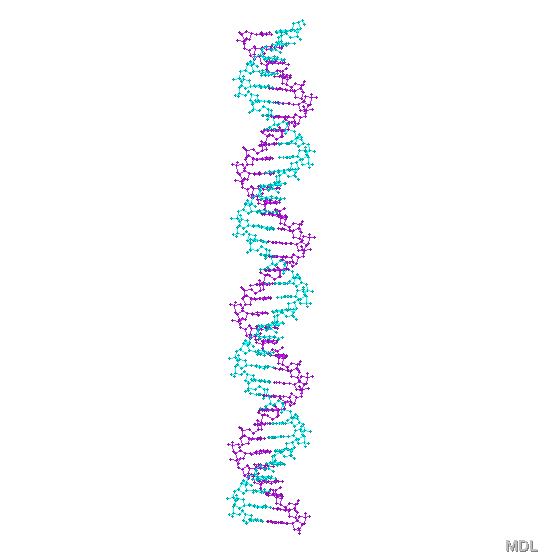 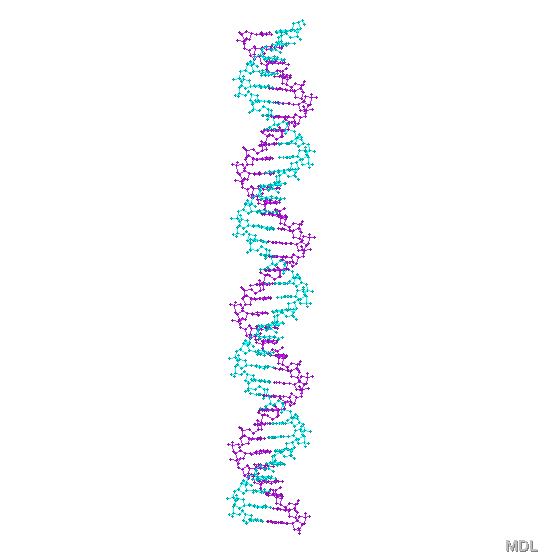 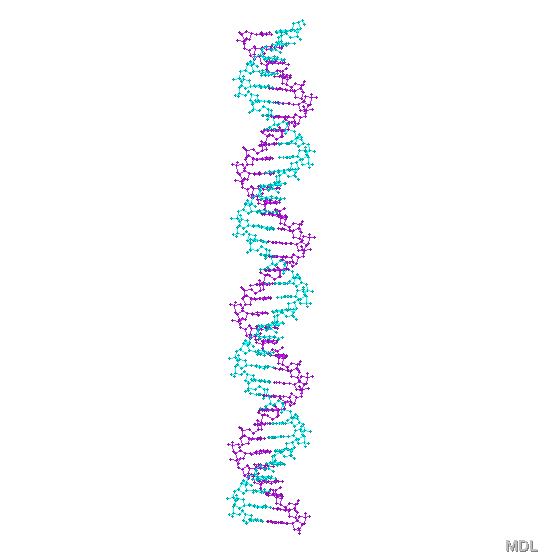 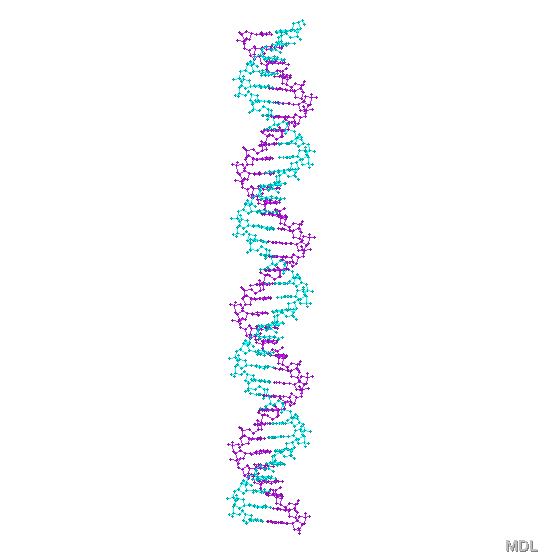 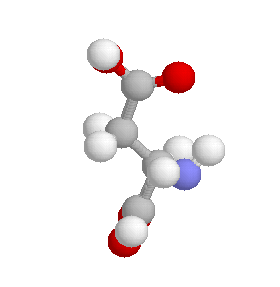 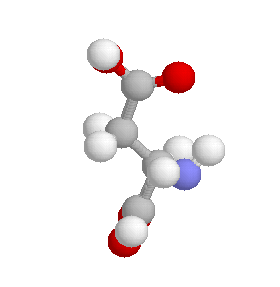 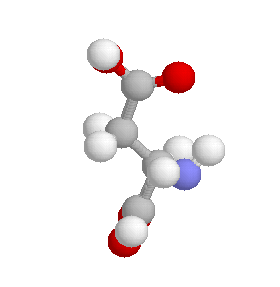 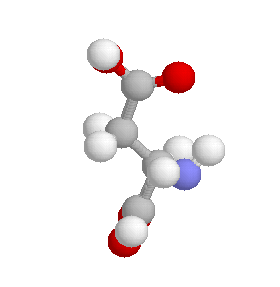 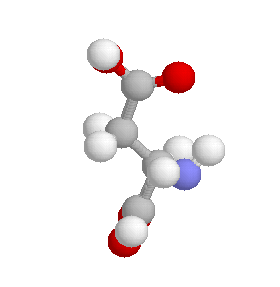 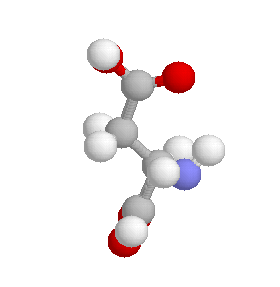 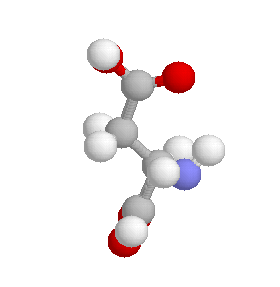 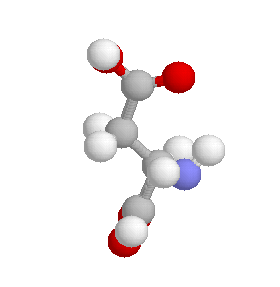 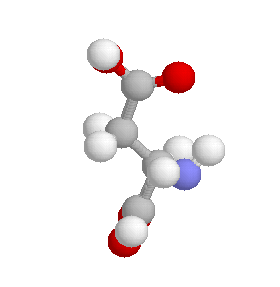 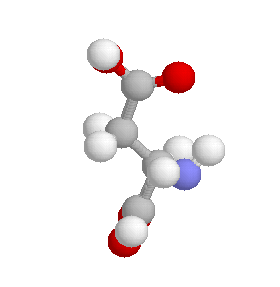 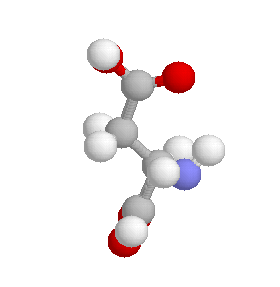 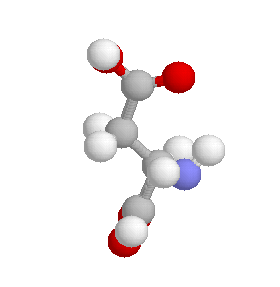 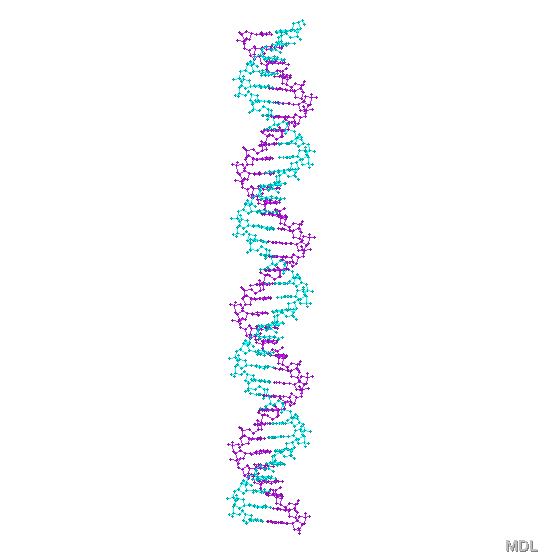 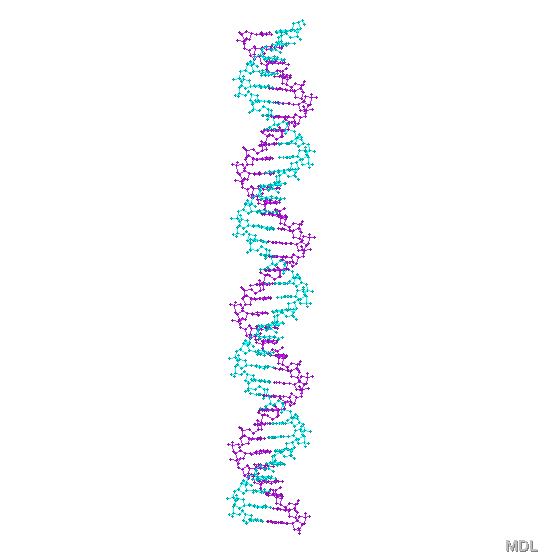 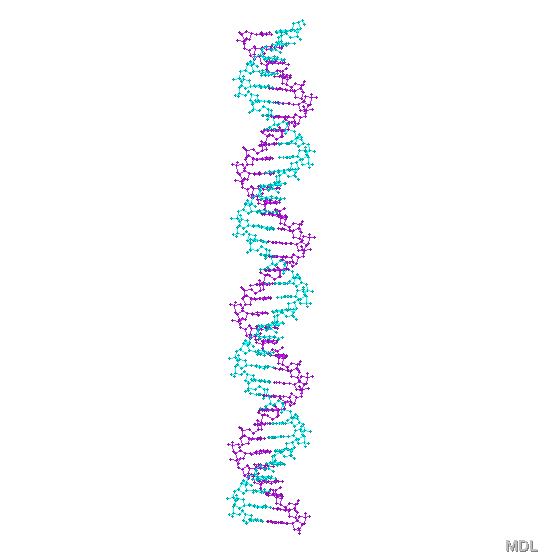 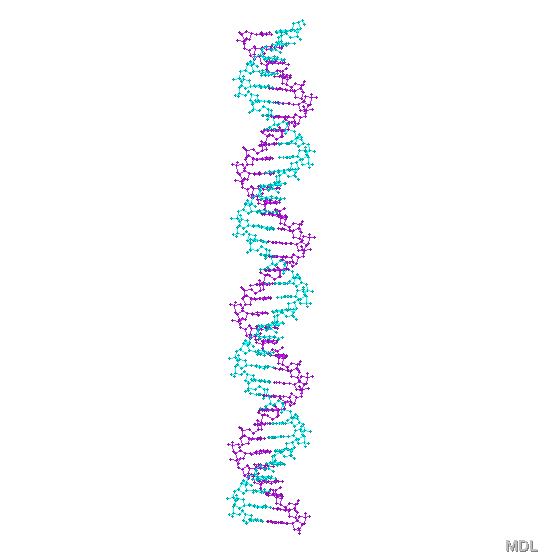 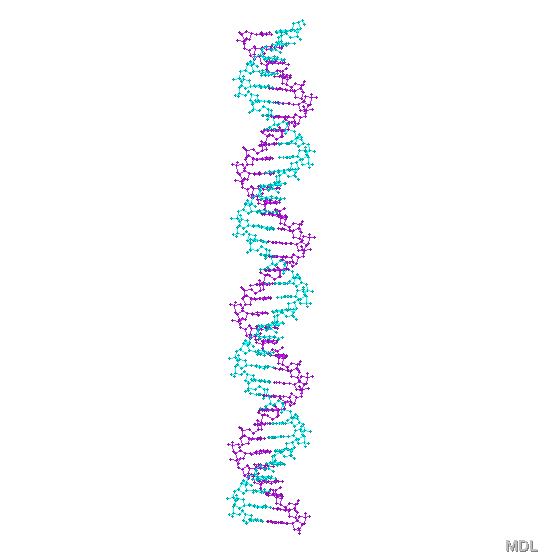 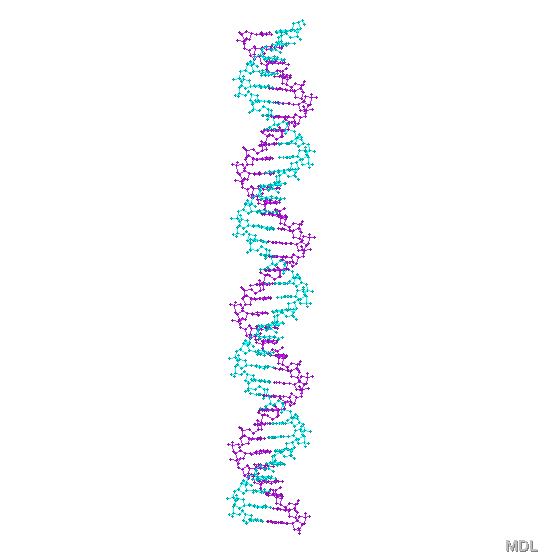 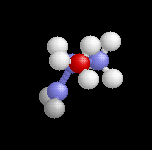 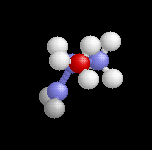 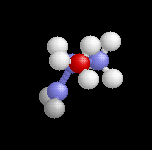 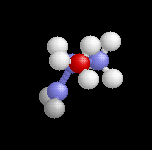 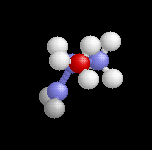 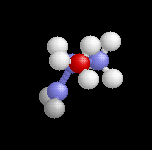 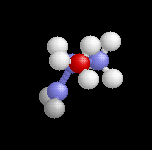 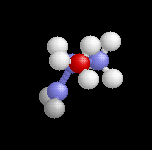 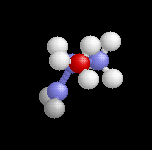 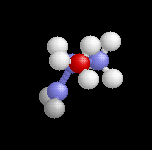 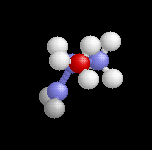 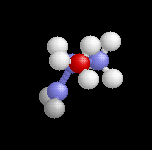 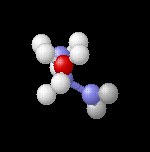 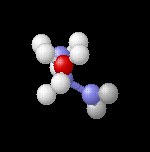 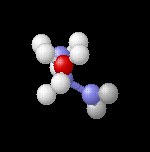 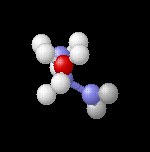 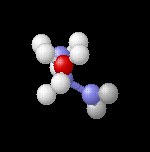 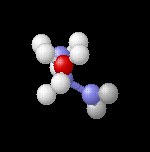 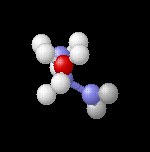 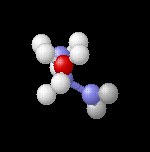 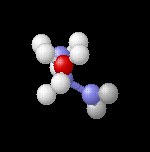 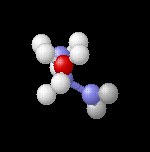 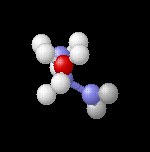 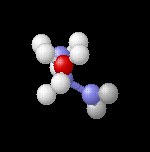 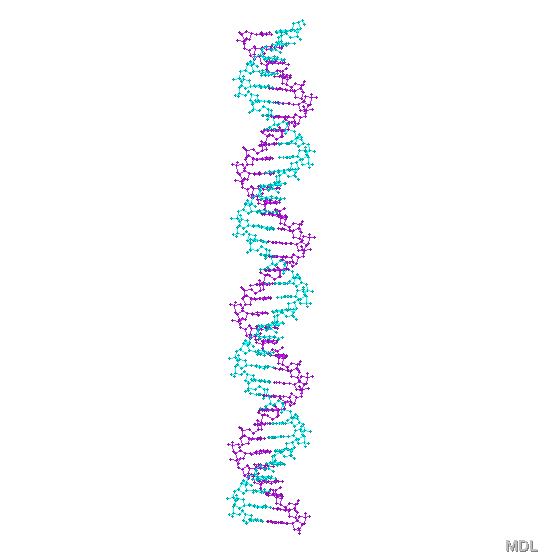 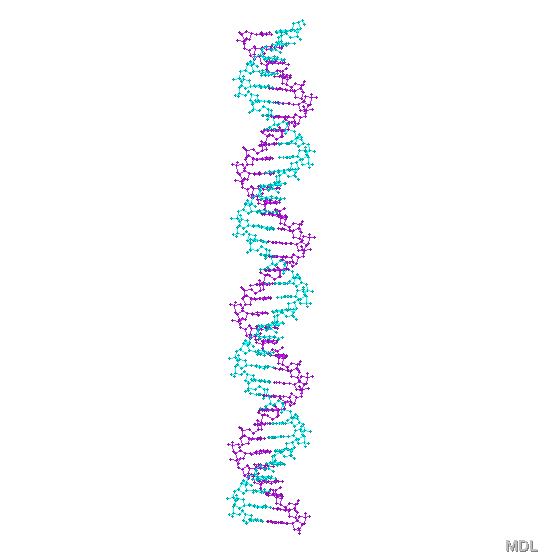 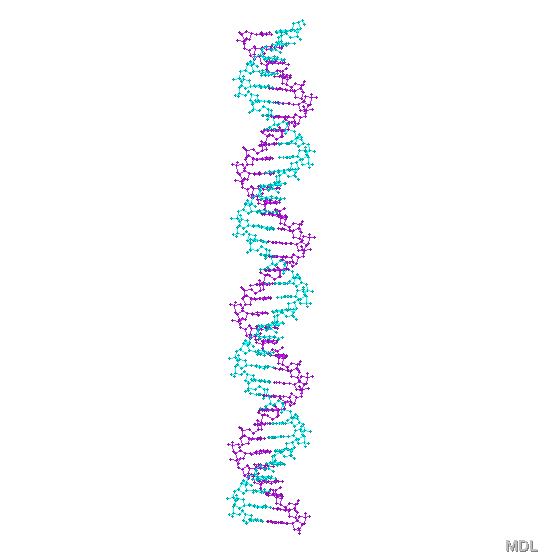 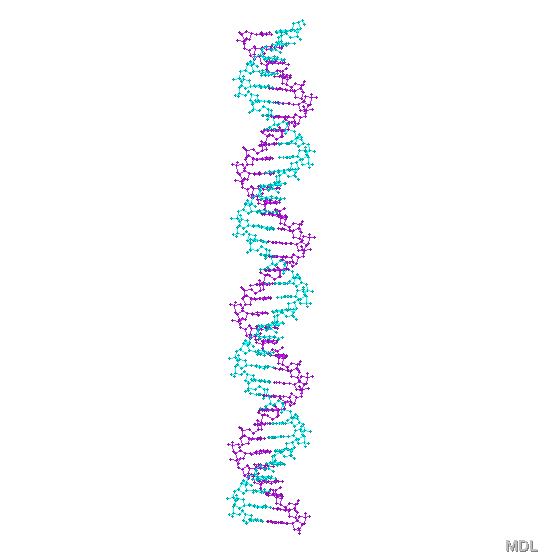 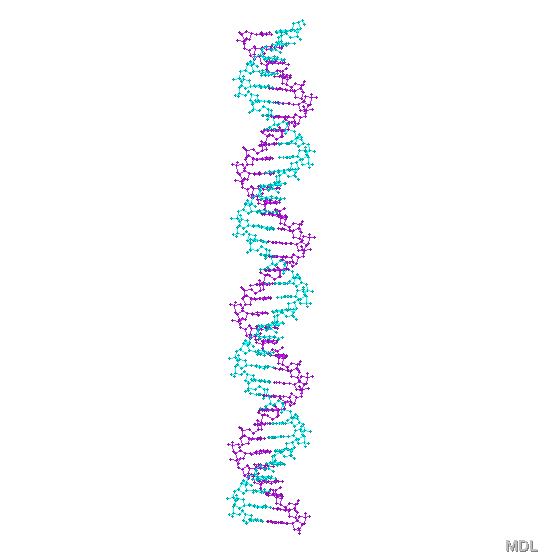 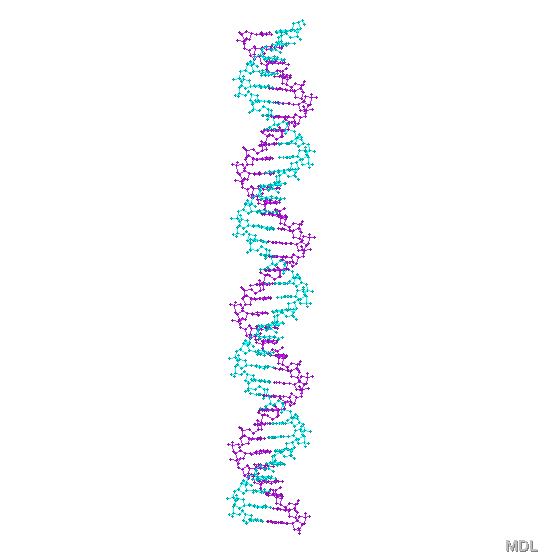 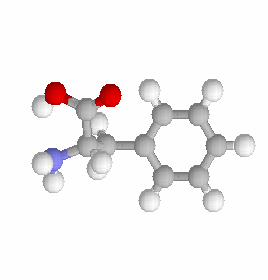 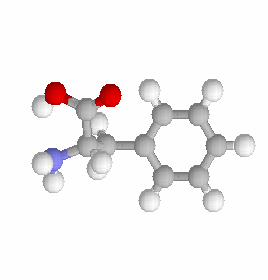 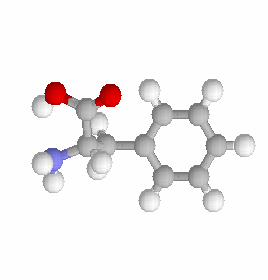 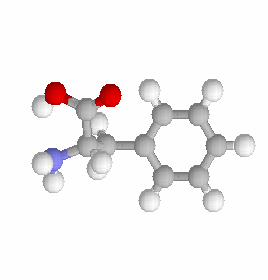 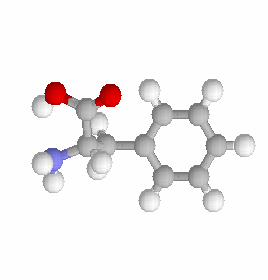 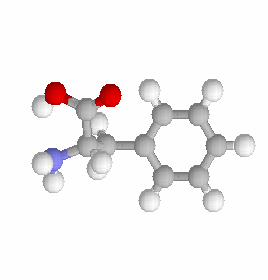 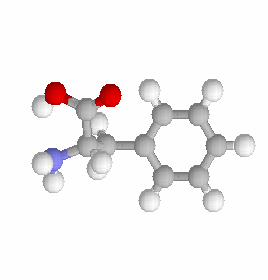 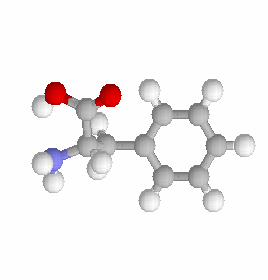 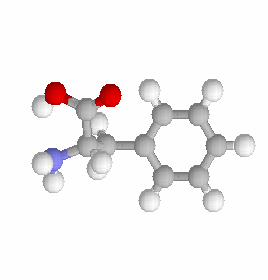 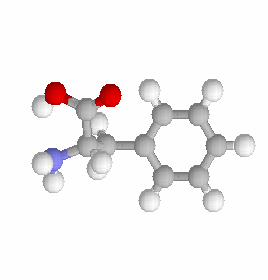 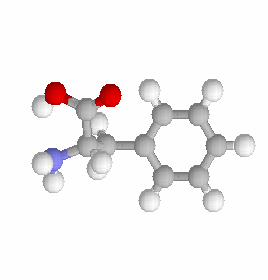 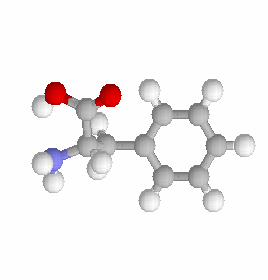 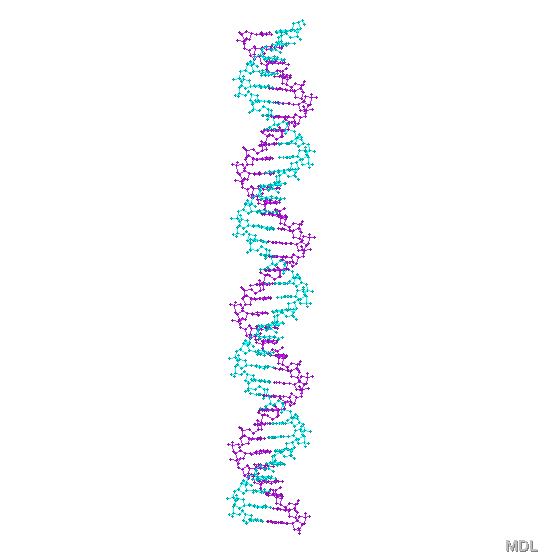 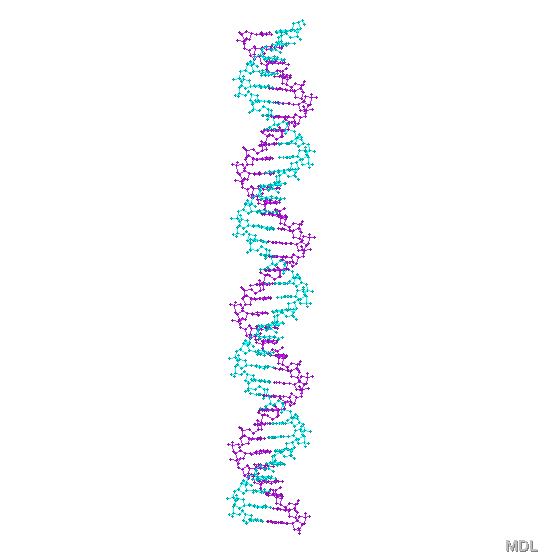 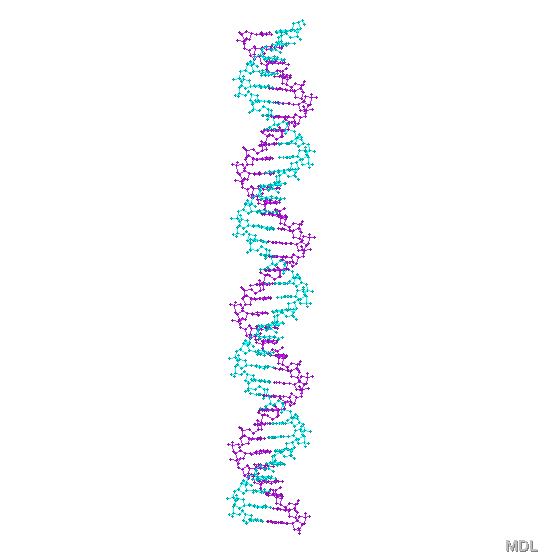 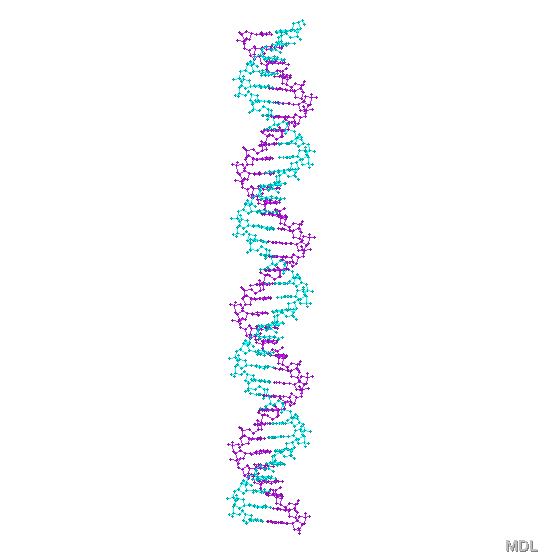 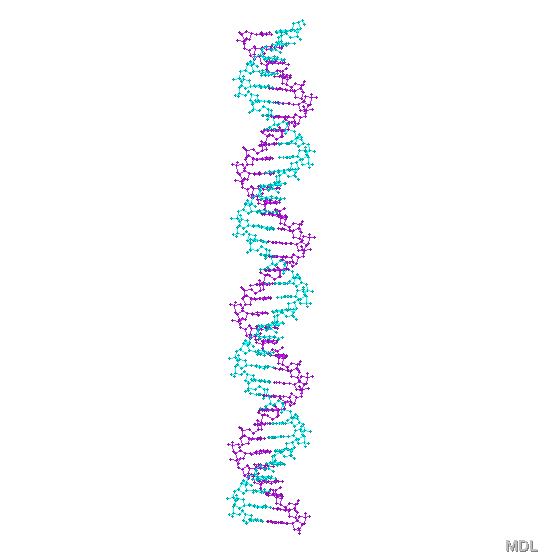 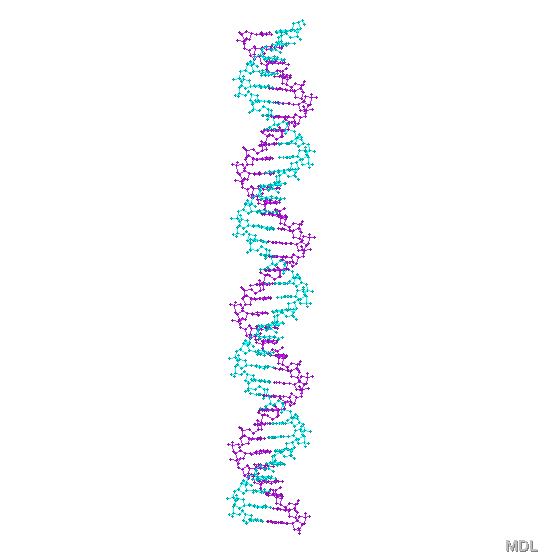 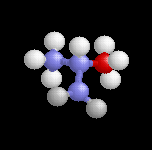 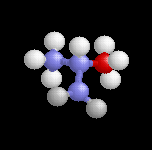 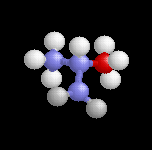 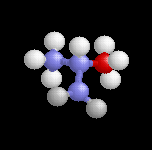 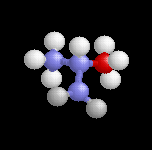 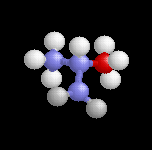 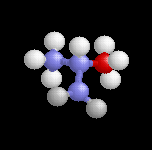 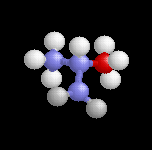 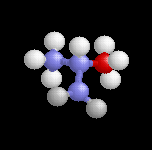 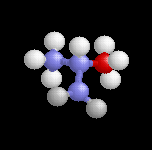 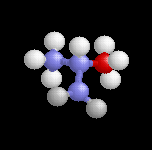 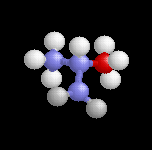 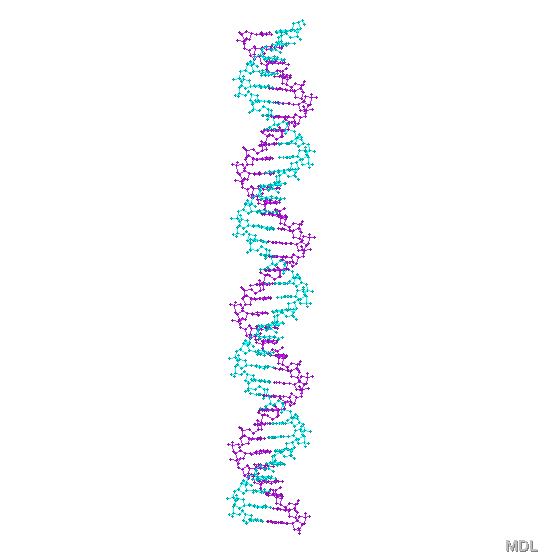 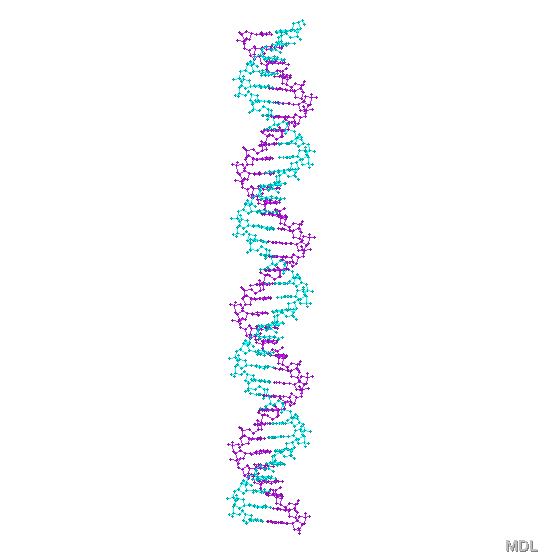 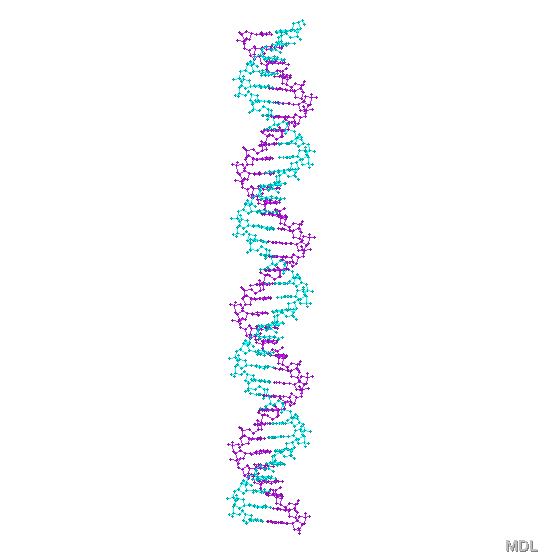 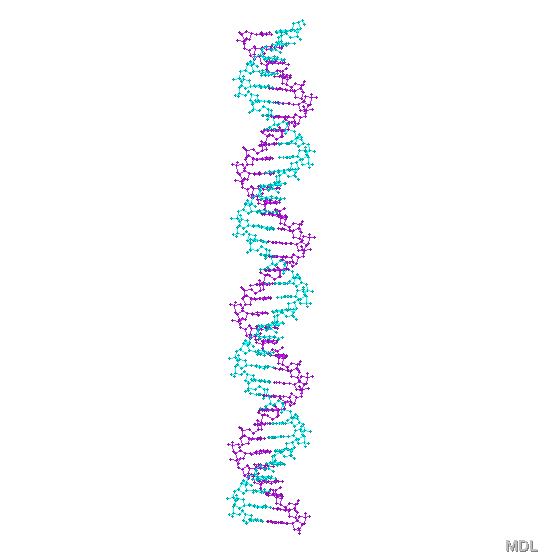 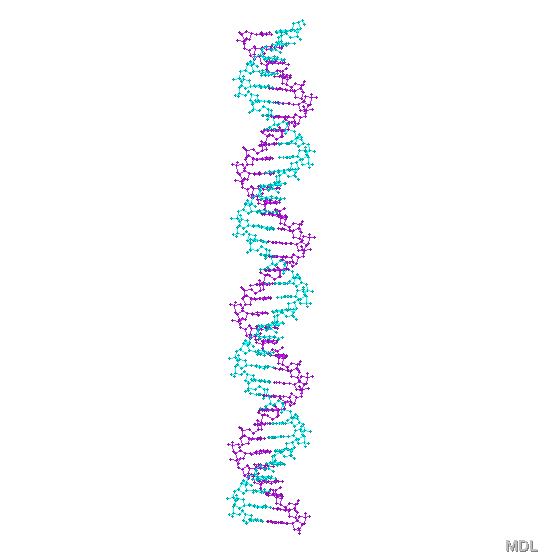 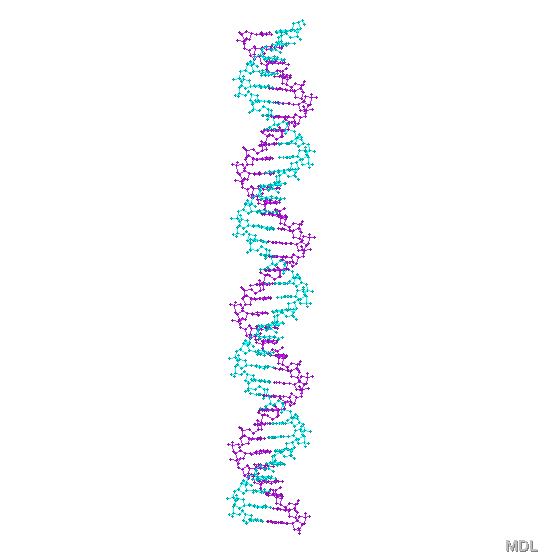 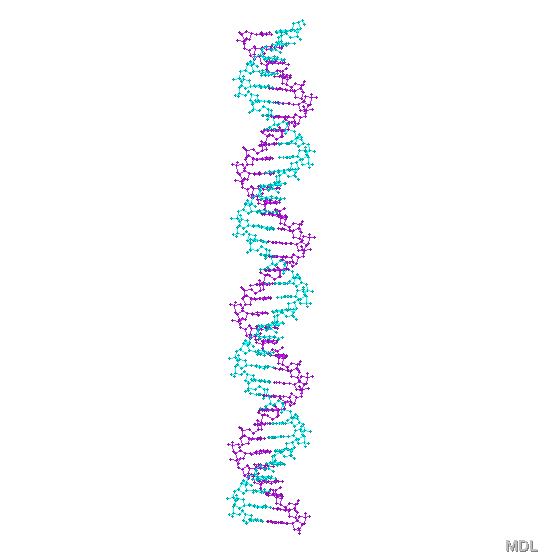 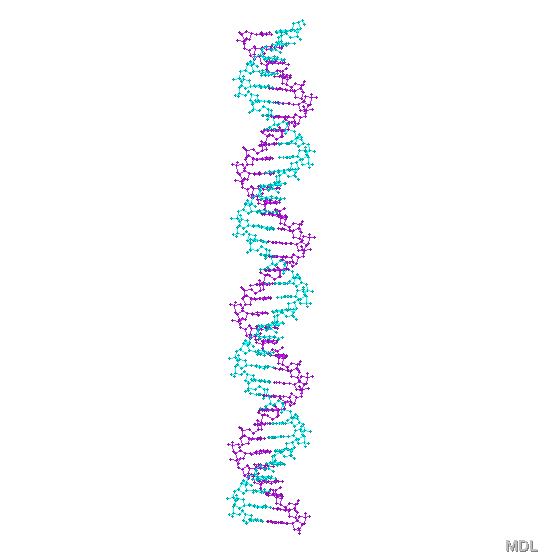 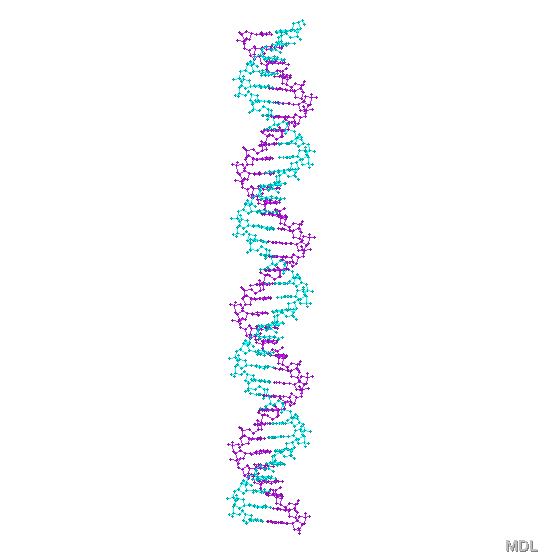 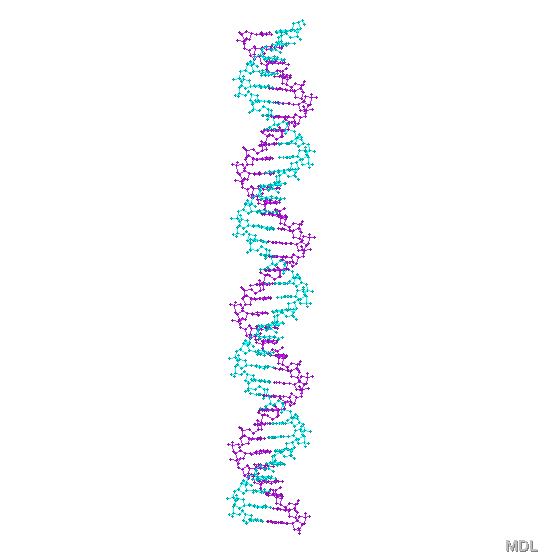 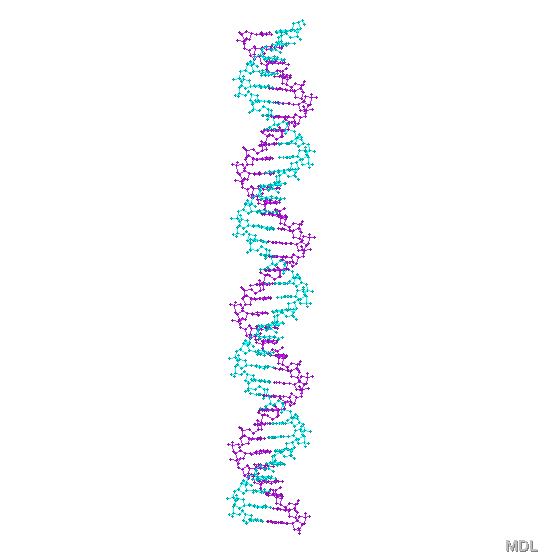 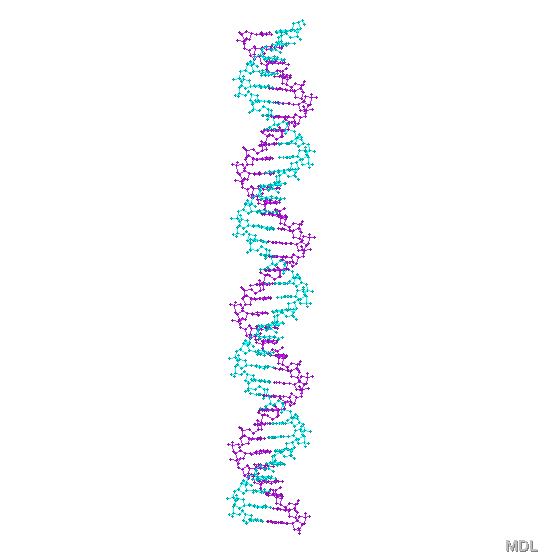 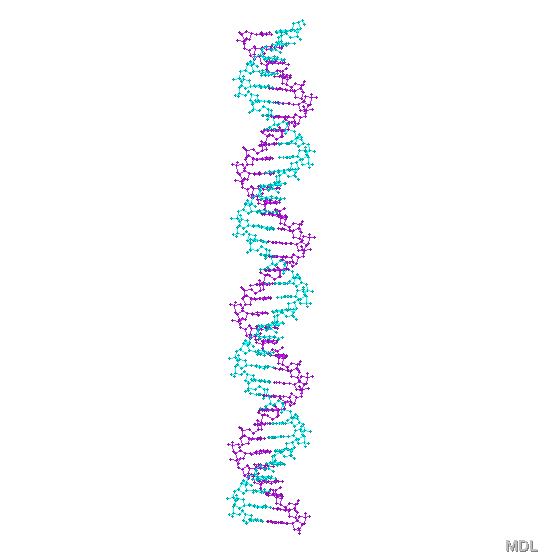 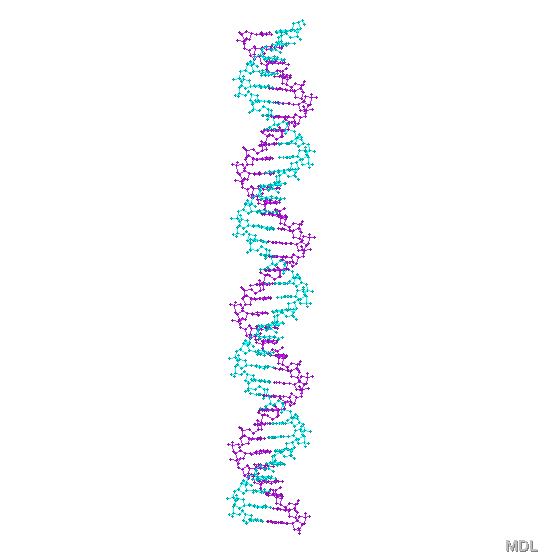 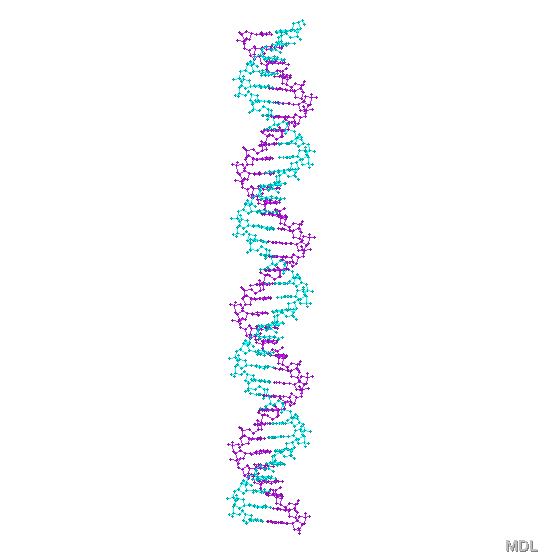 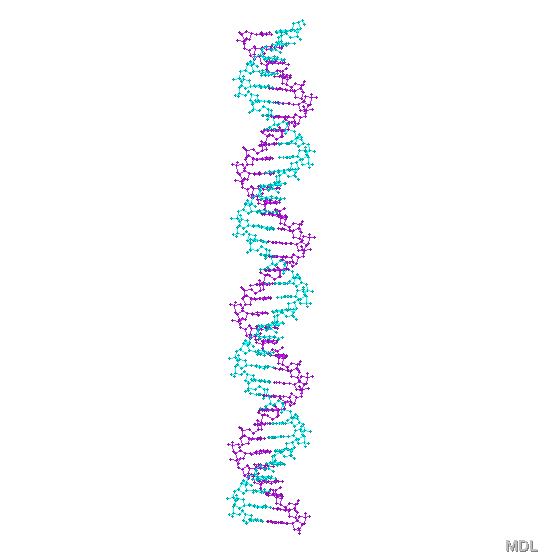 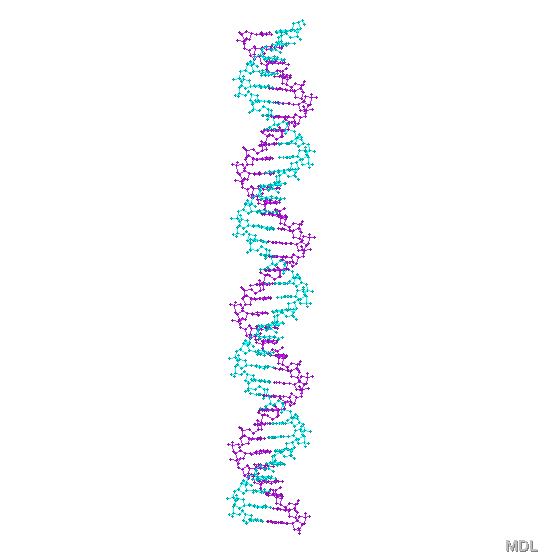 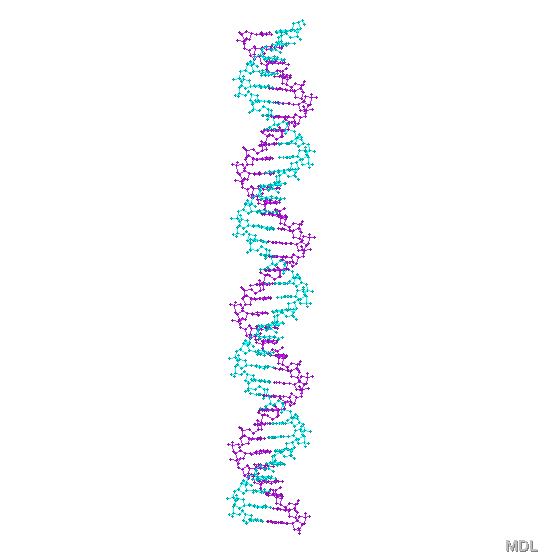 gen
DNA
360 basenparen
120 aminozuren
1 eiwit
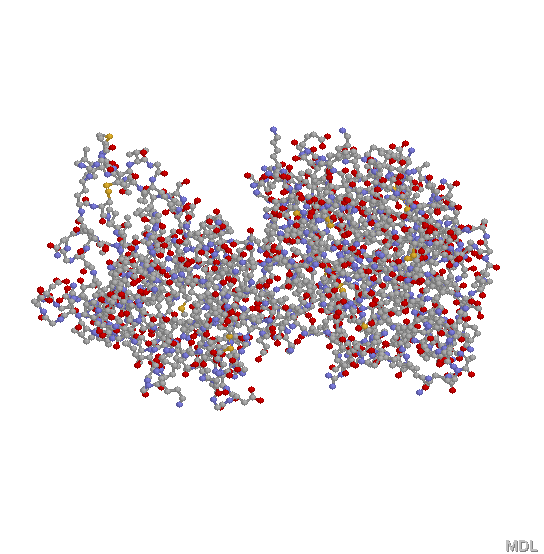